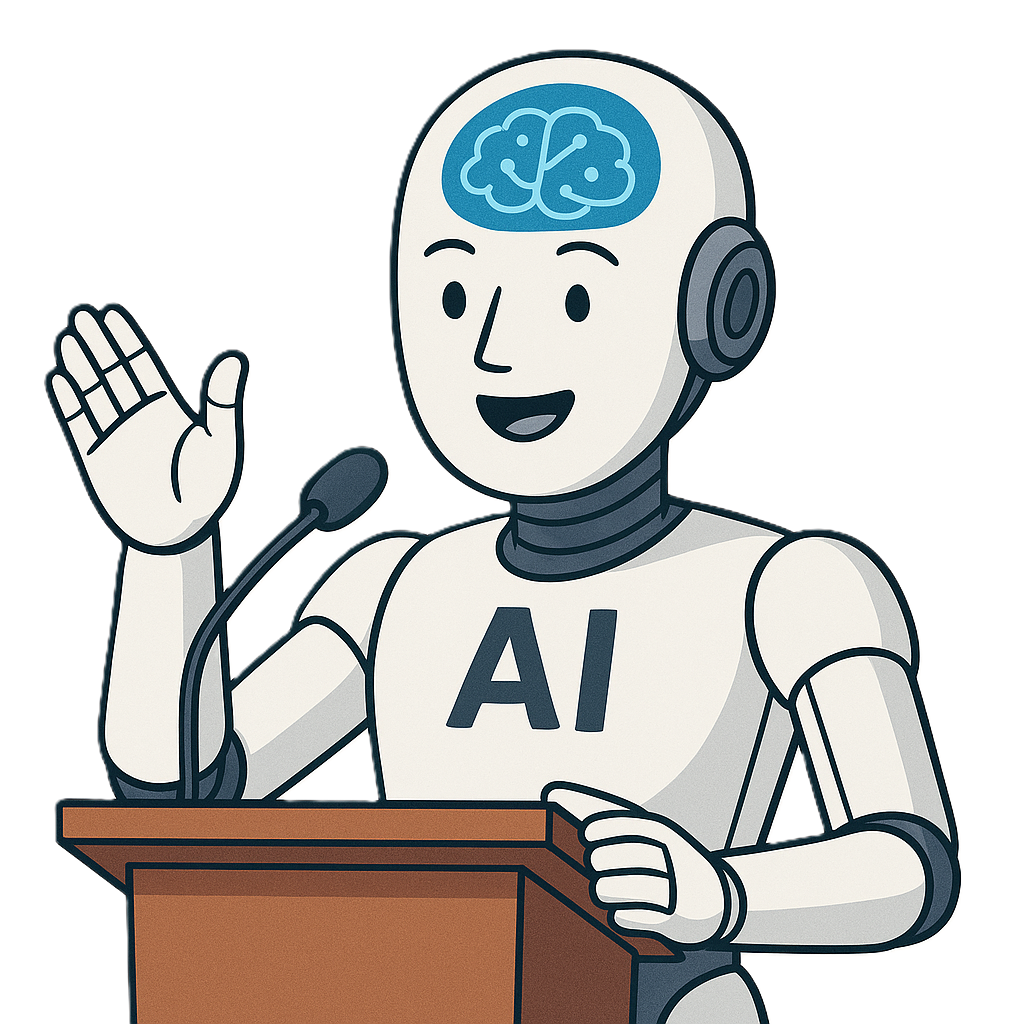 可以聽和說的語音語言模型
[Speaker Notes: =====
TODO:
RLHF: https://docs.google.com/presentation/d/177QC62T8H_nKYW2wC7r0vIEn8XJ9EsfyvUvgZrZ1iHY/edit?slide=id.p#slide=id.p done!
Add example: https://github.com/andybi7676/TASTE-SpokenLM.github.io#
===
記得加上智凱的文章
===
要不要把 bad spoken LLM 換成 full duplex X
少了一張圖解釋多個 layer 的 token ??? X
=====
記得加上宇寬 full duplex X
要不要提過去 gpt-4o 的錄影 X

語音語言模型簡介 -> 放一些可以用的例子 done]
Speech LLM
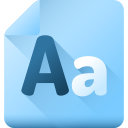 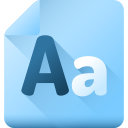 LLM
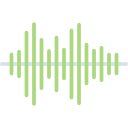 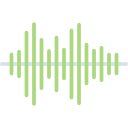 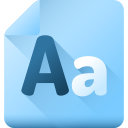 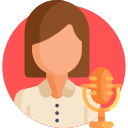 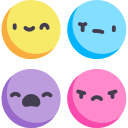 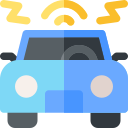 內容
語者
情緒
環境
[Speaker Notes: follow all kinds of natural language instruction

Universal]
Example
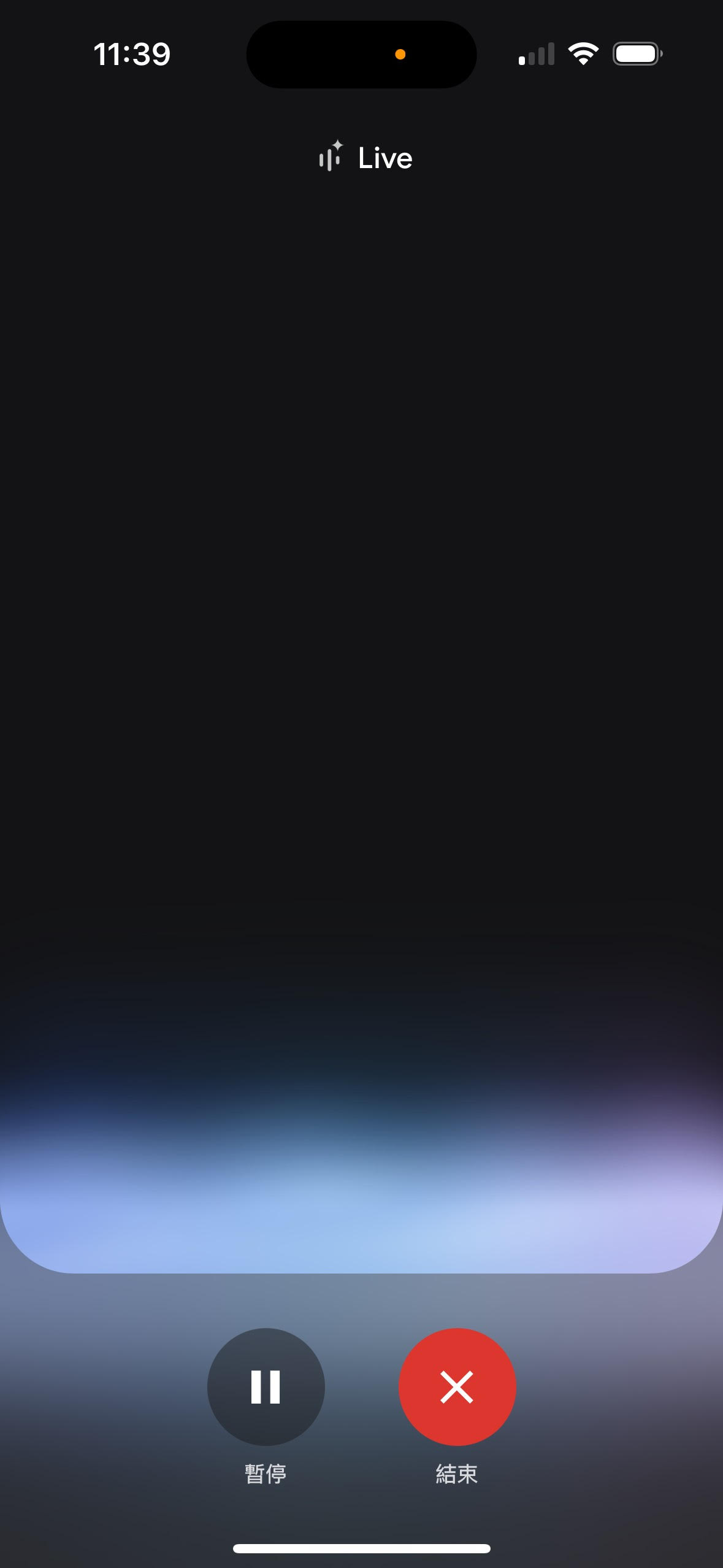 ChatGPT
voice mode
Gemini
Live
[Speaker Notes: https://aws.amazon.com/tw/ai/generative-ai/nova/speech/]
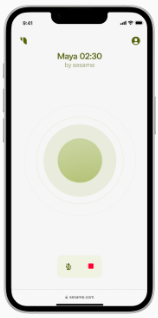 Example
Moshi
https://arxiv.org/abs/2410.00037
GLM-4-Voice
https://arxiv.org/abs/2412.02612
Step-Audio
https://arxiv.org/abs/2502.11946
Qwen2.5-Omni 
https://arxiv.org/abs/2503.20215
Kimi-Audio 
https://arxiv.org/abs/2504.18425
SpeechGPT
https://github.com/OpenMOSS/SpeechGPT-2.0-preview
……
Sesame
https://www.sesame.com/research/crossing_the_uncanny_valley_of_voice
[Speaker Notes: BIIC Podcast]
We have talked about speech input; this lecture will focus on speech generation.
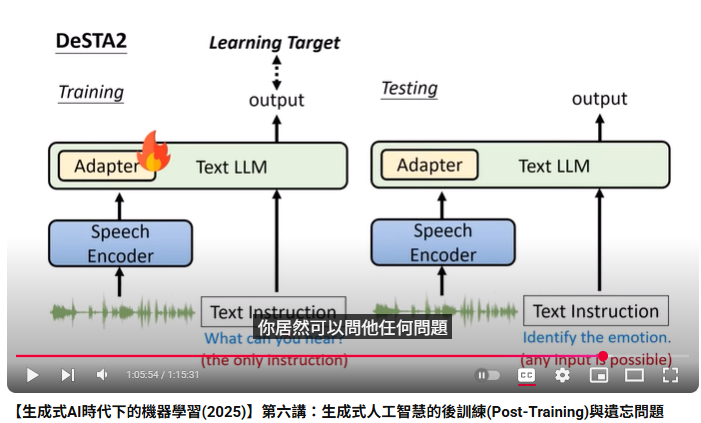 https://youtu.be/Z6b5-77EfGk?si=st0d4IukGWAc__F2
“Text Token”
Text
LLM
how
are
you
I
am
good
“Speech Token”
Speech 
LLM
Tokenization
Detokenization
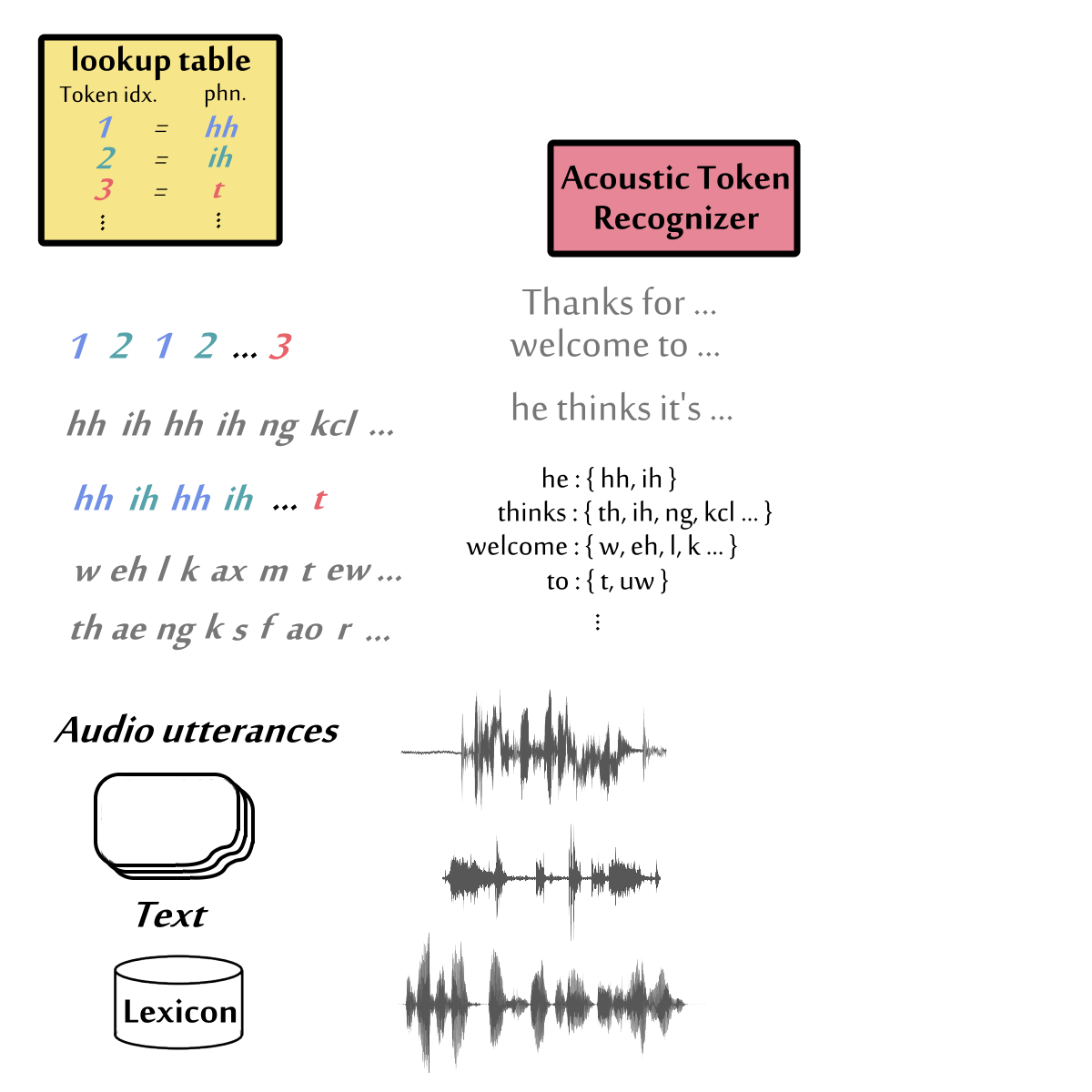 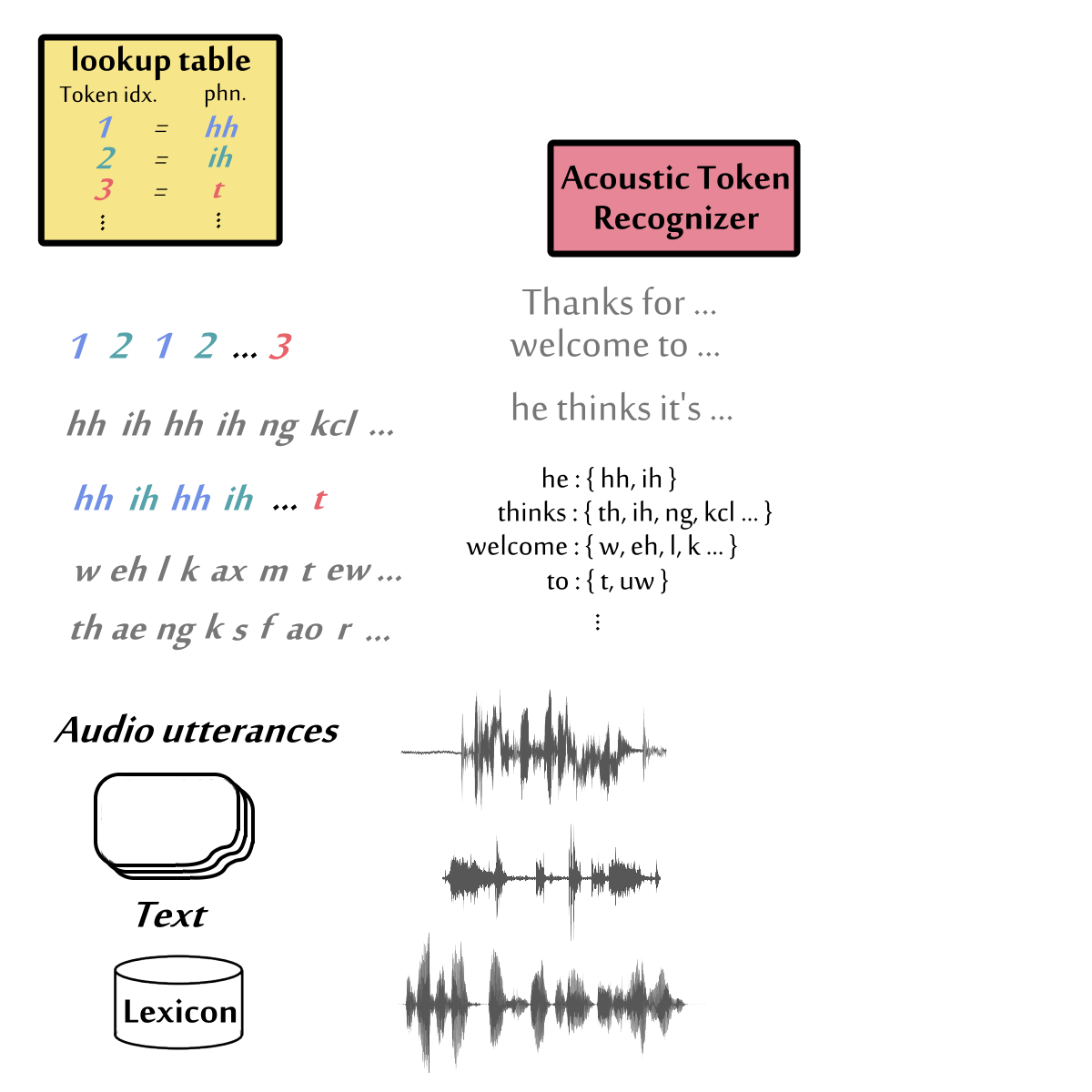 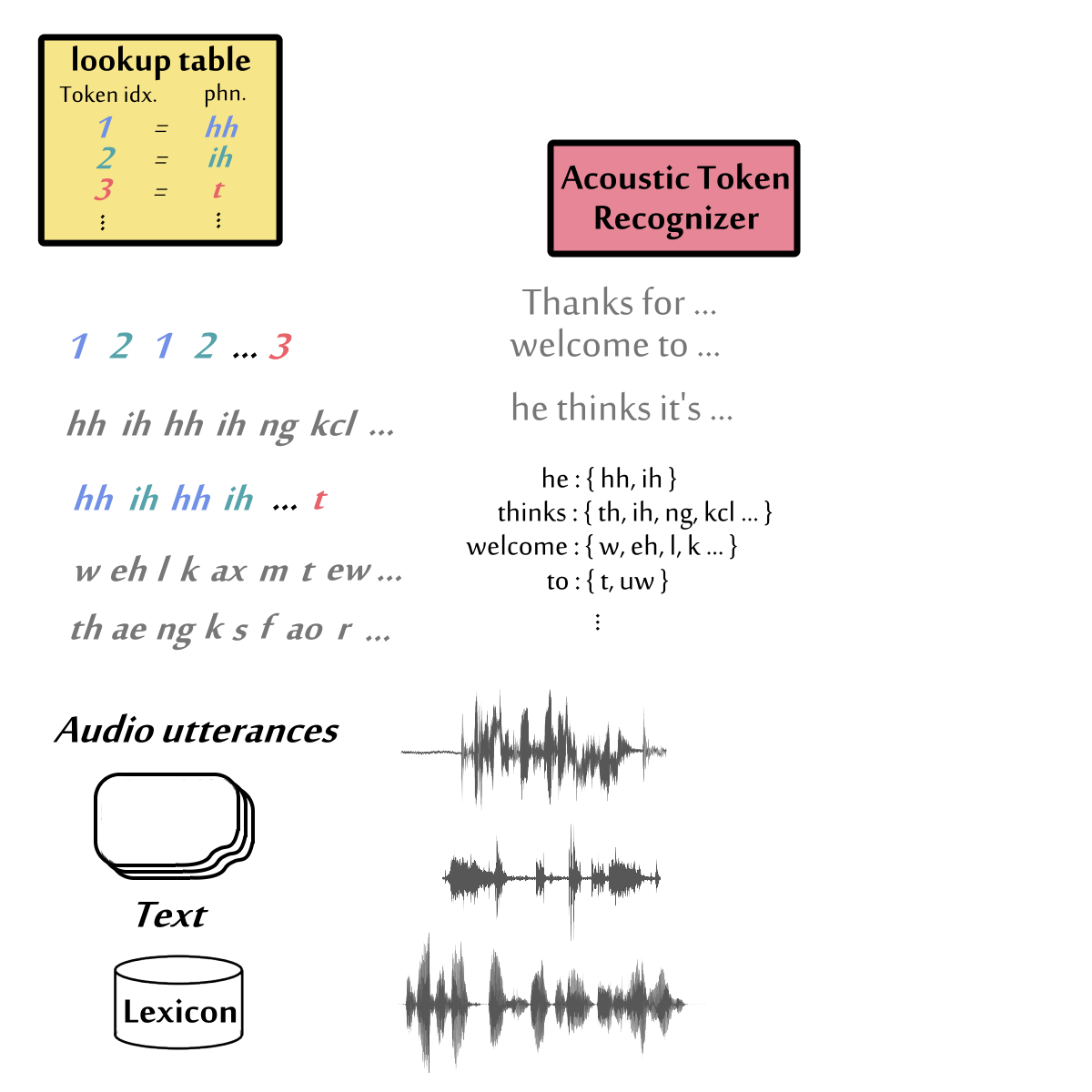 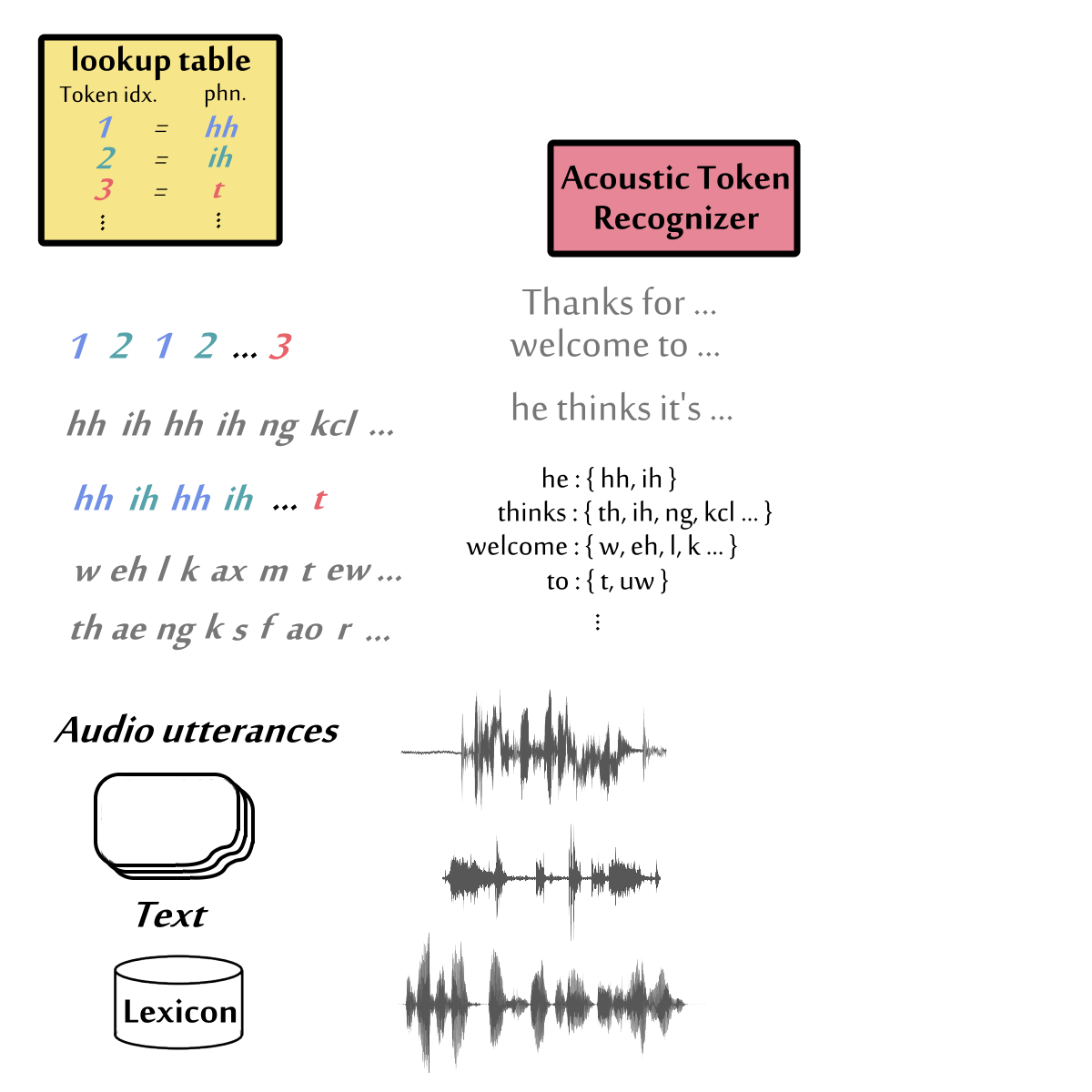 How to Train Speech LLM
Pre-trained Speech LLM
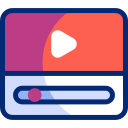 Unlabeled speech data
Next “Speech Token” Prediction
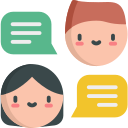 Speech 
LLM
Human annotated data
SFT
Speech 
LLM
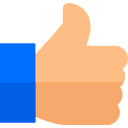 Preference
data
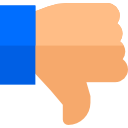 RLHF
[Speaker Notes: It is challenging to generate semantically coherent sentences.]
語音生成的基本單位是什麼？
(Speech Token)
What is a “token” in the context of speech?
Text
Speech
Waveform
I want to learn generative AI
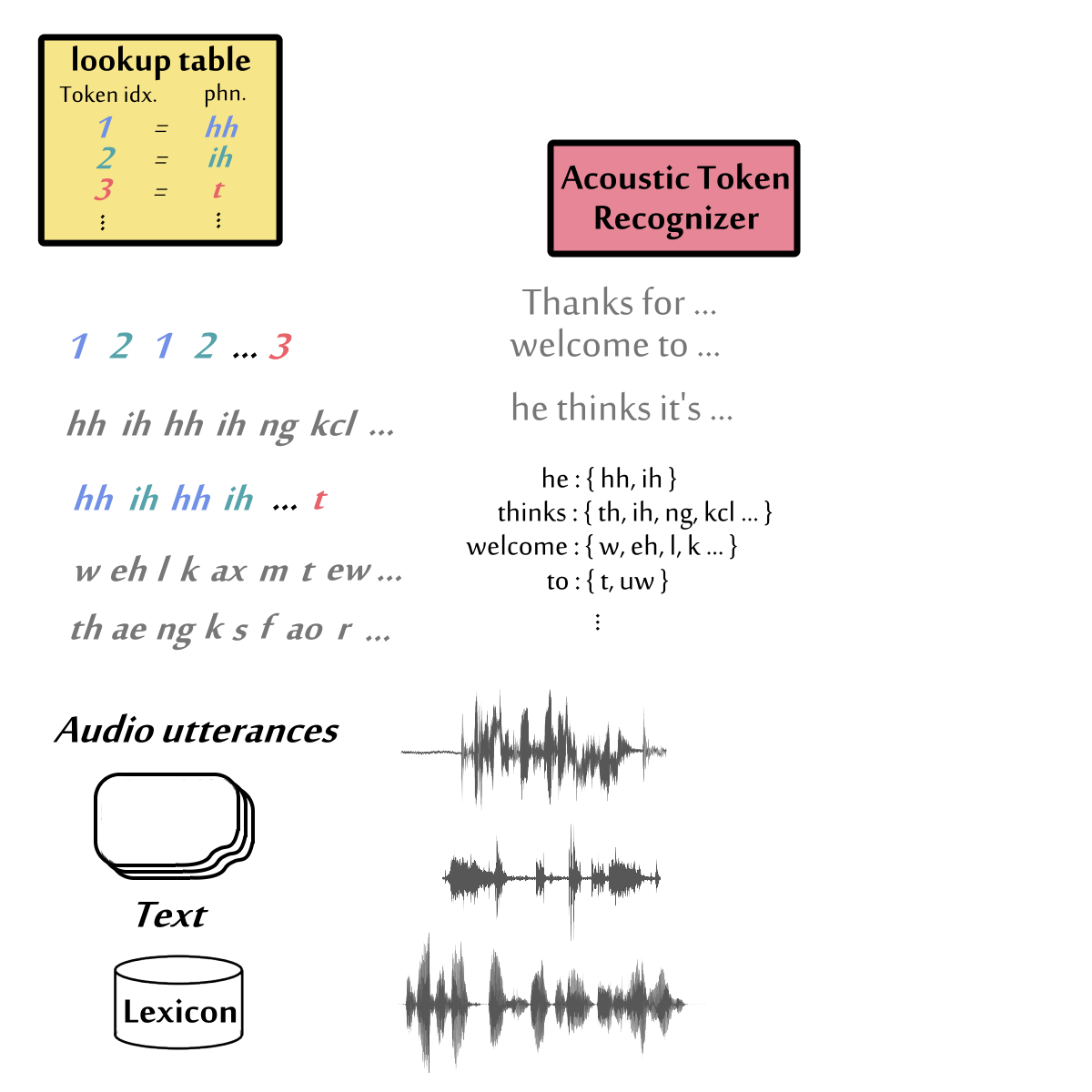 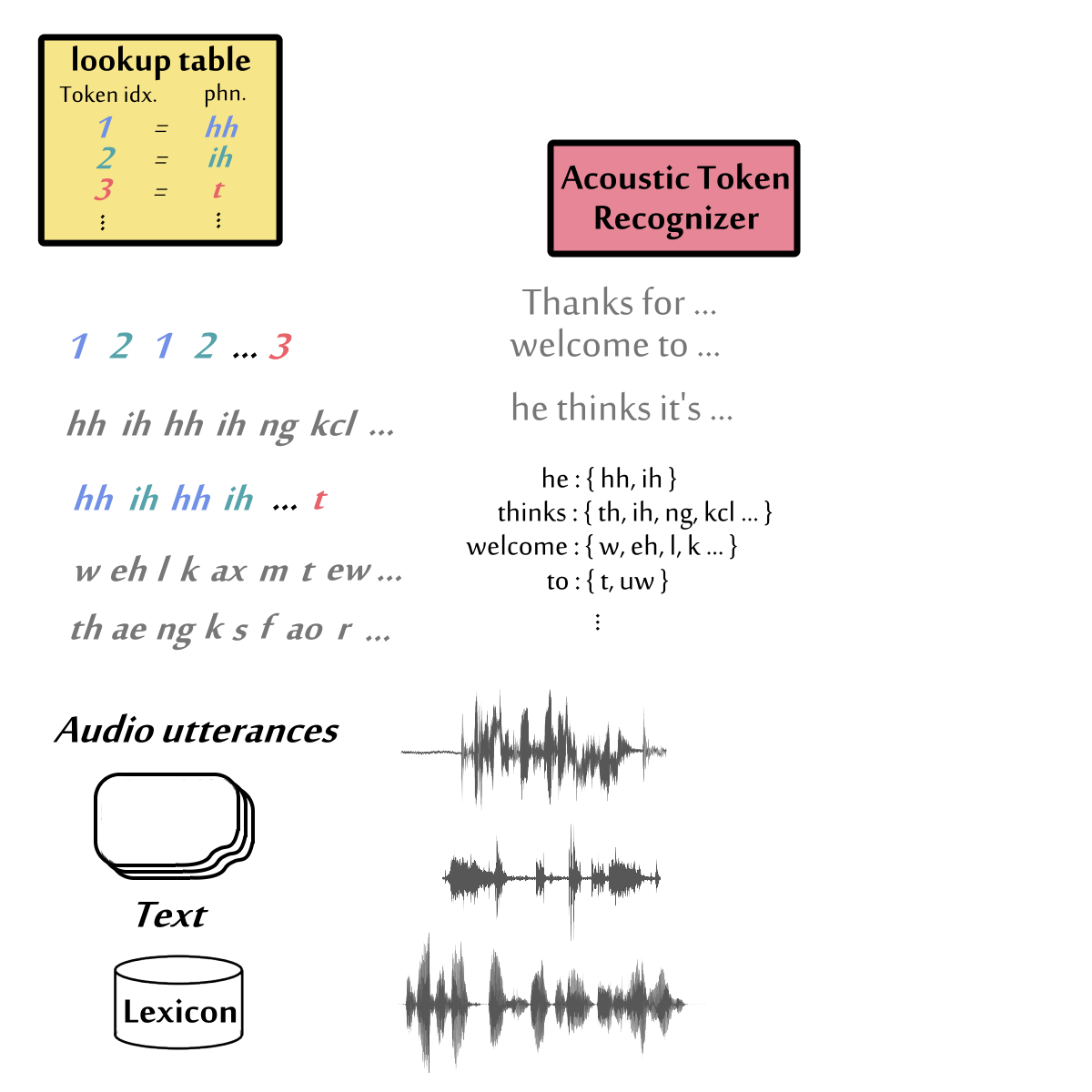 Token Sequence
Token Sequence
???
https://platform.openai.com/tokenizer
[Speaker Notes: What is SLM
Token and all strategies
Add text
TASTE
Training 
Evaluation]
用 gpt-4o-mini-tts 合成
text
text
Speech 
LLM
Tokenization
Detokenization
ASR
TTS
Text LLM
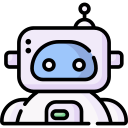 謝謝你的誇獎
你實在是真的好棒喔
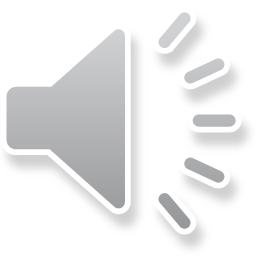 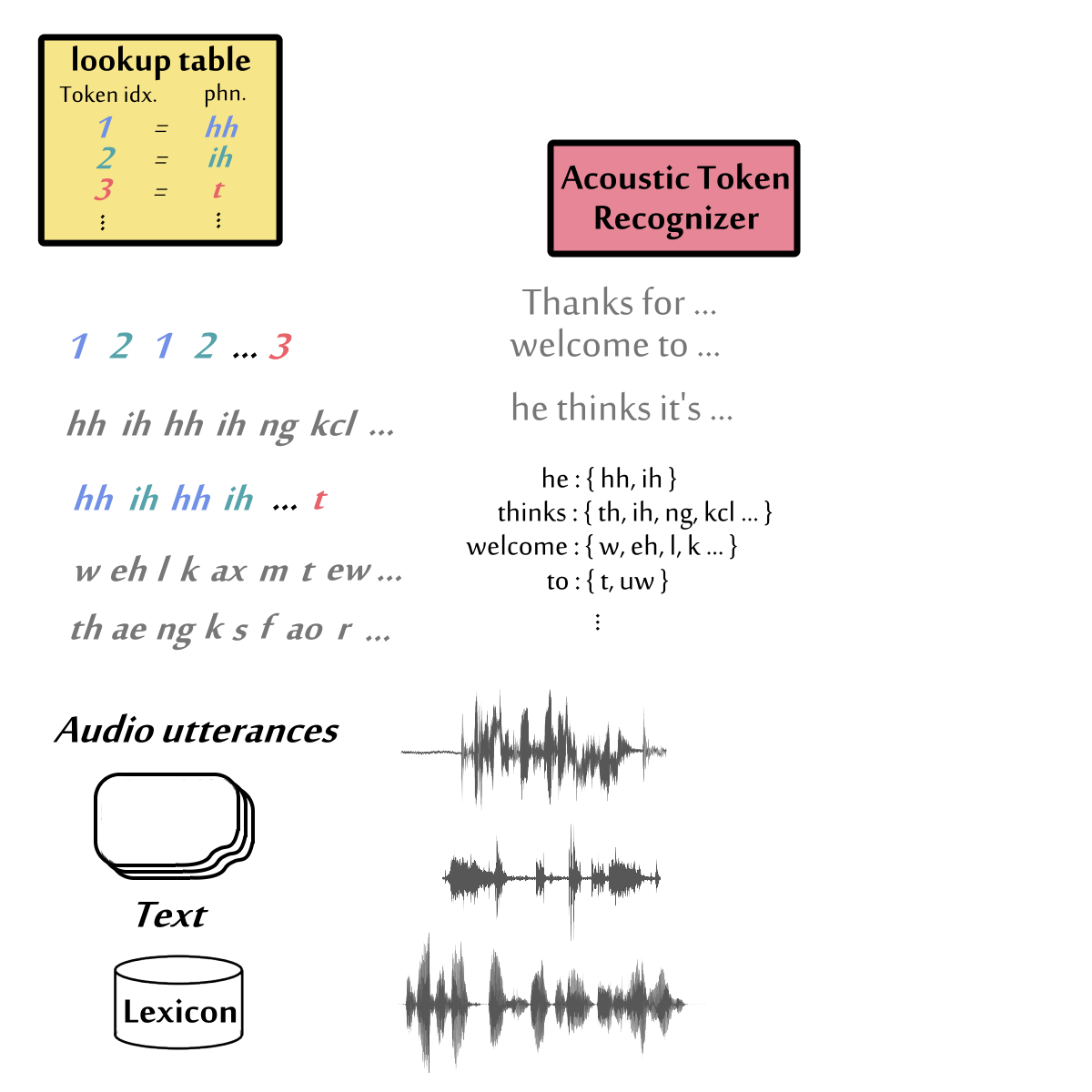 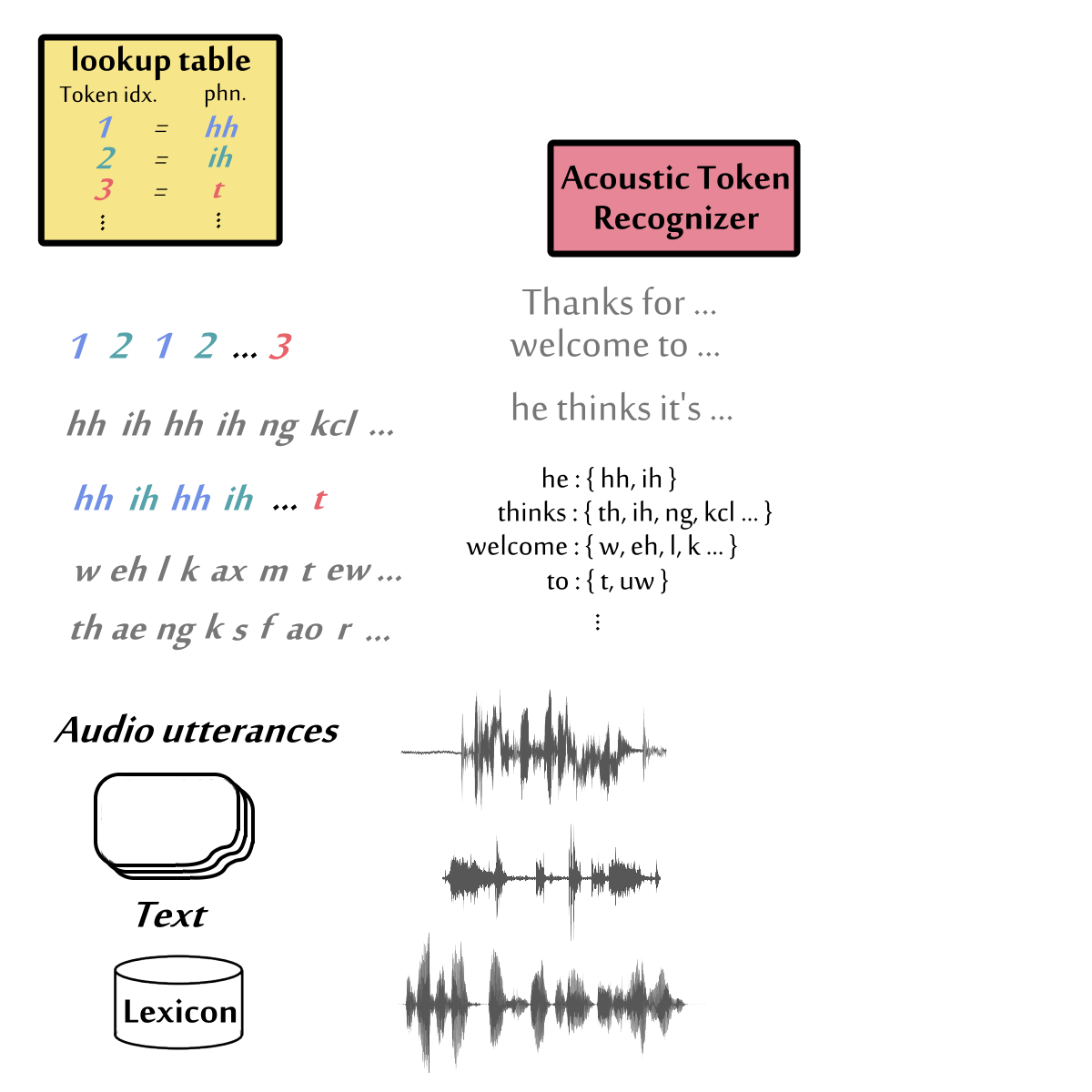 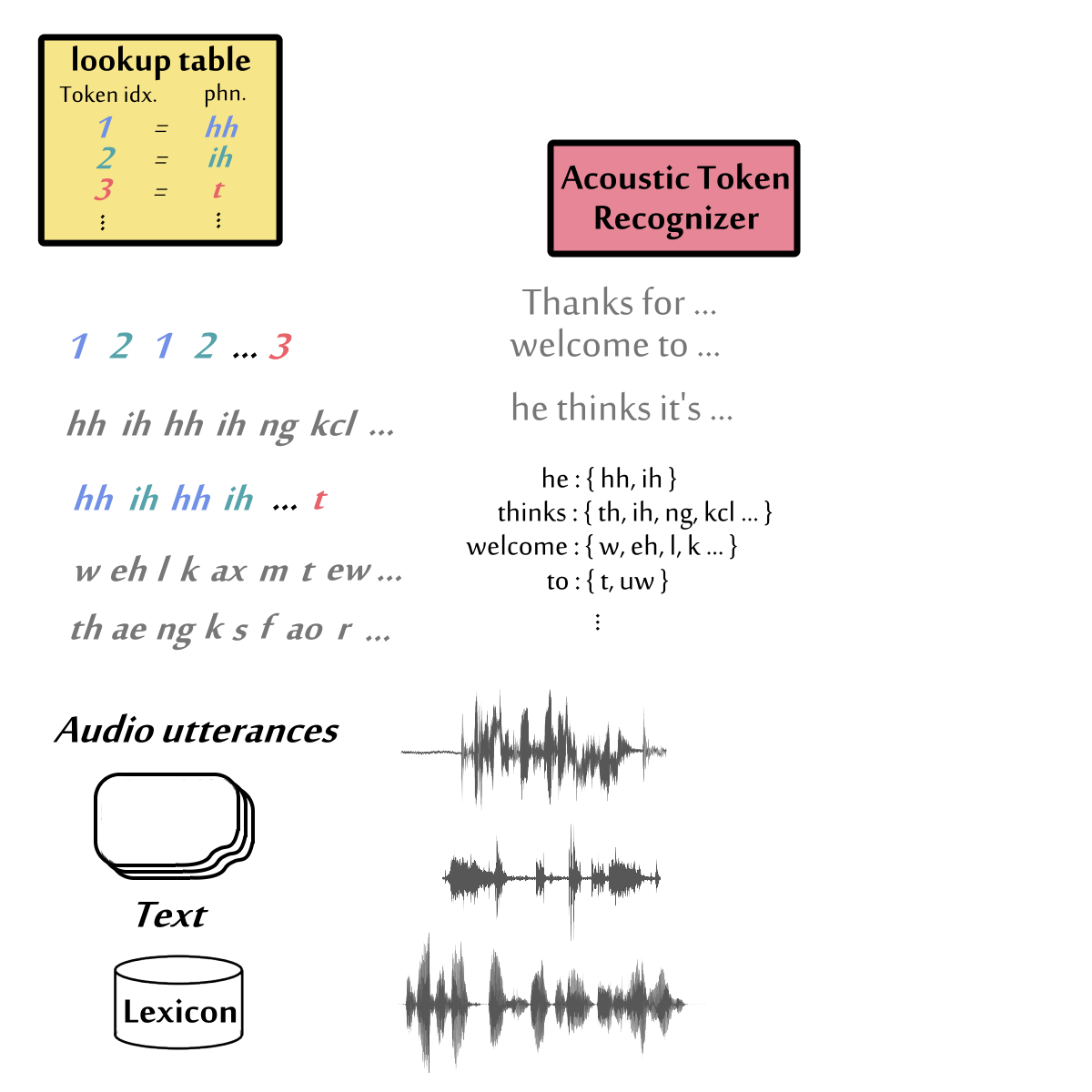 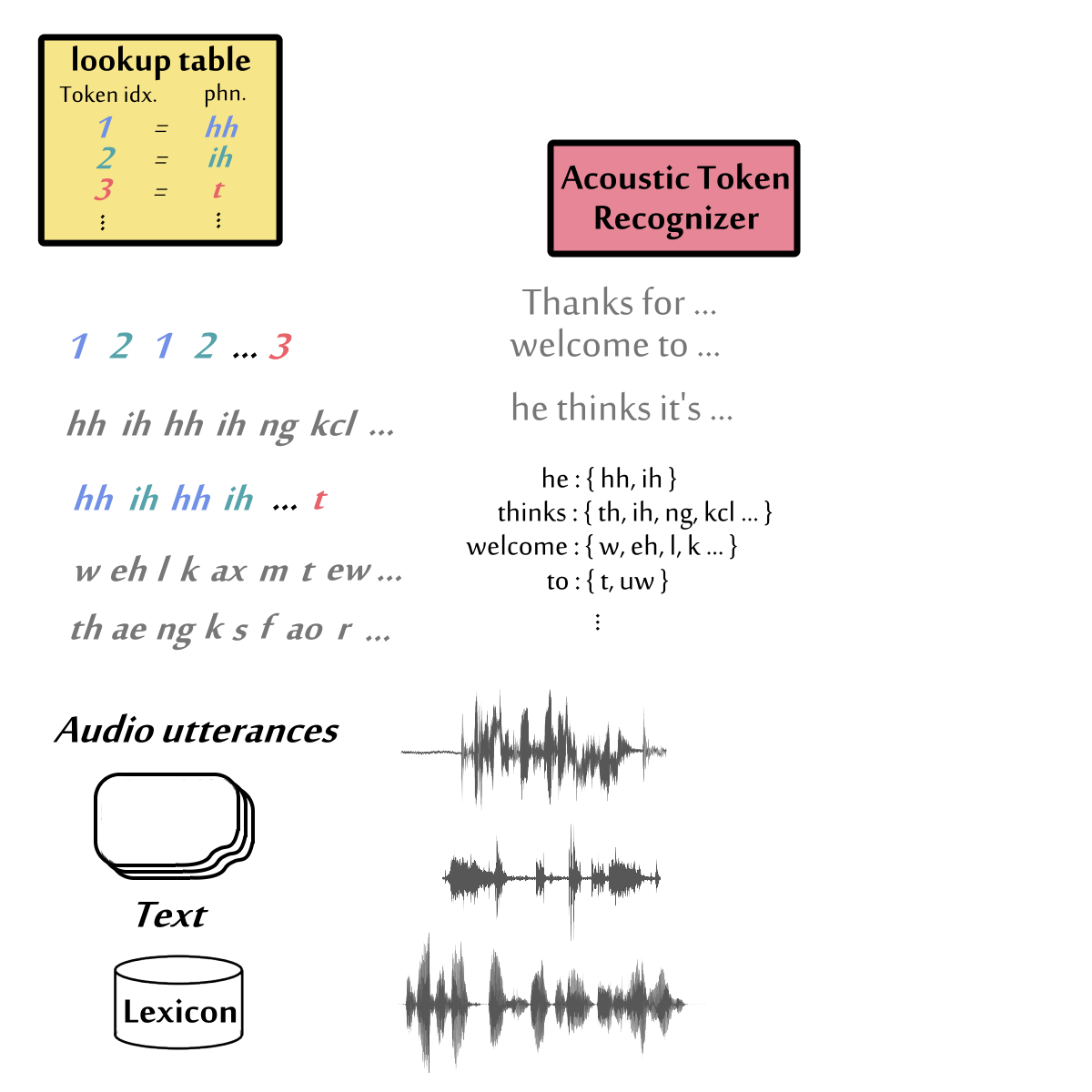 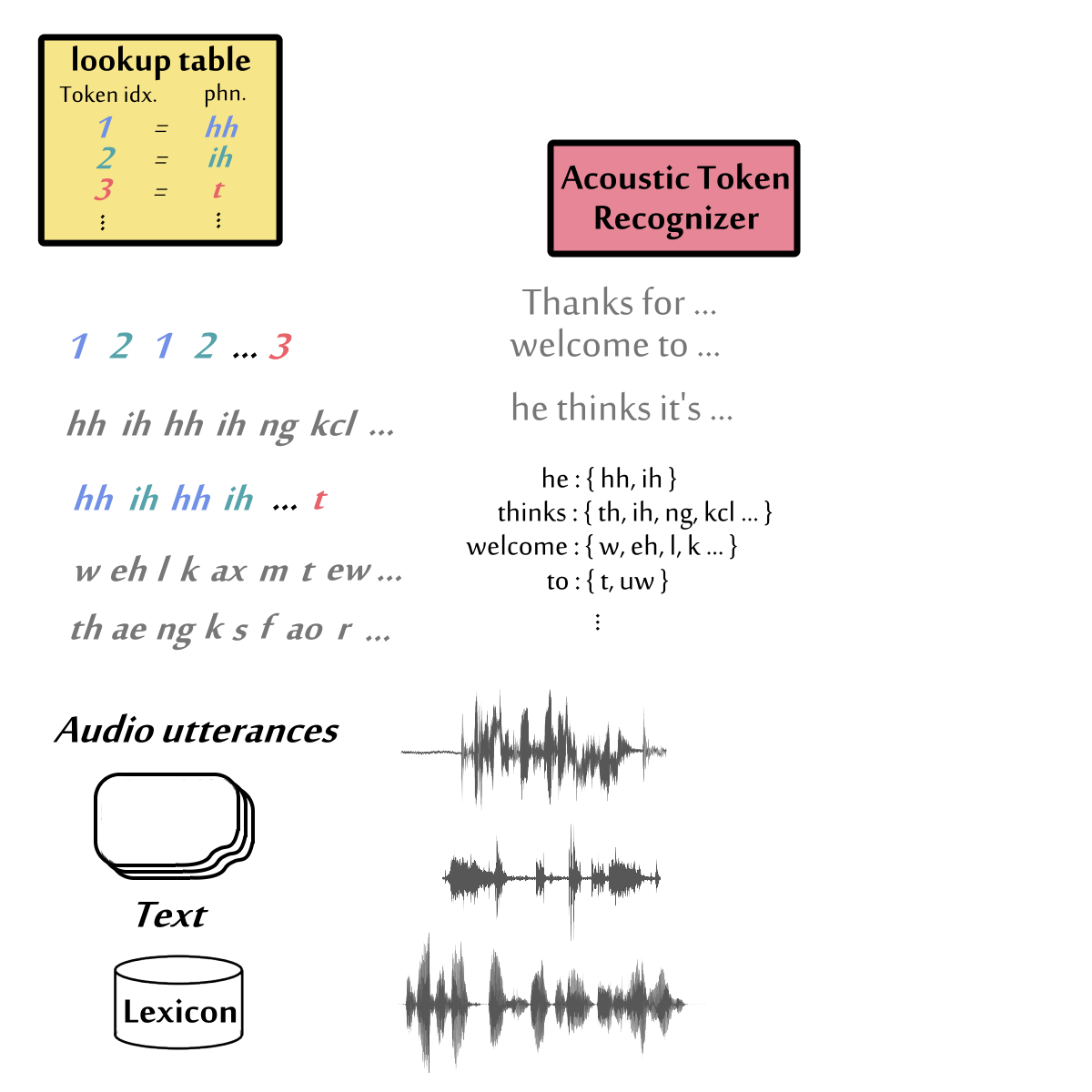 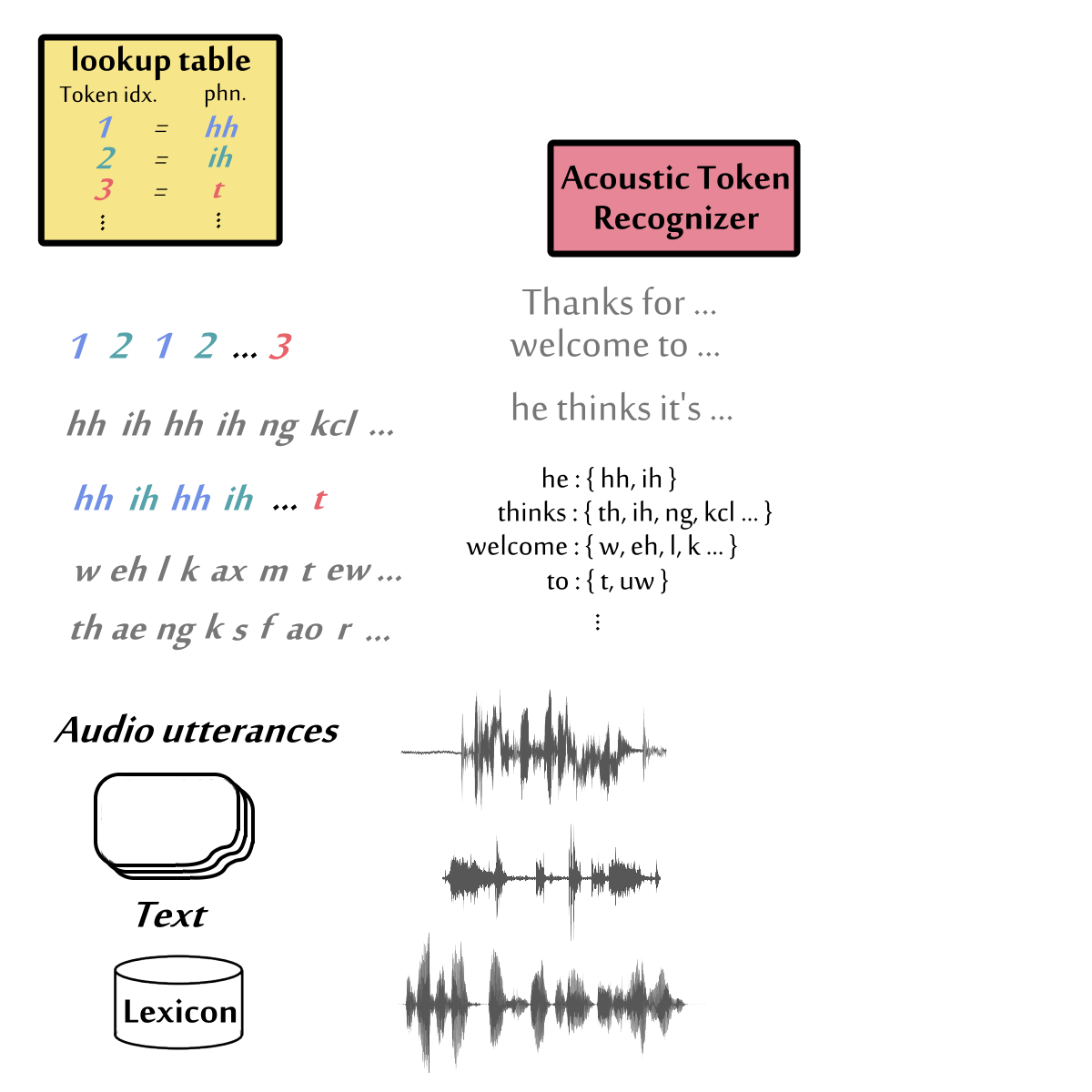 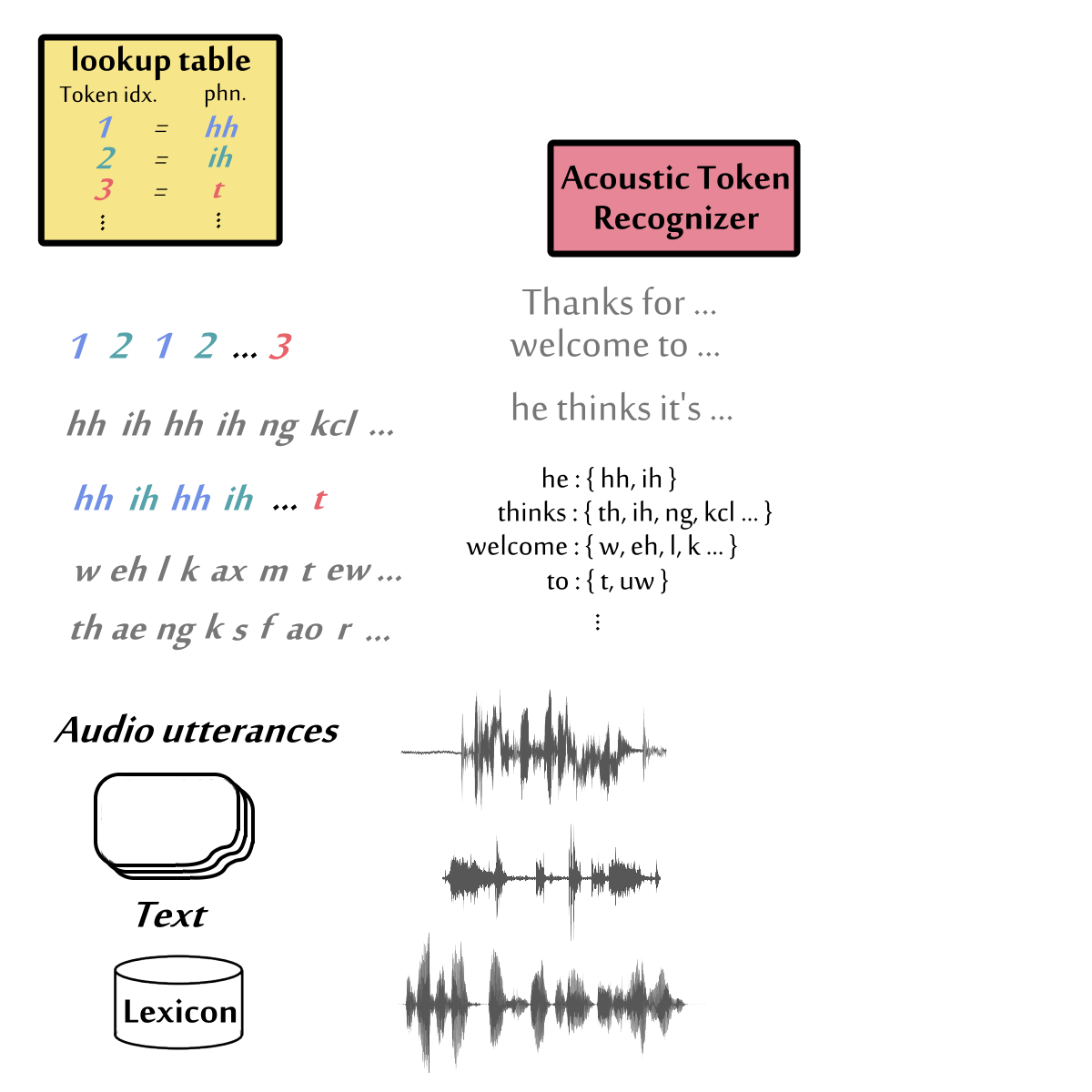 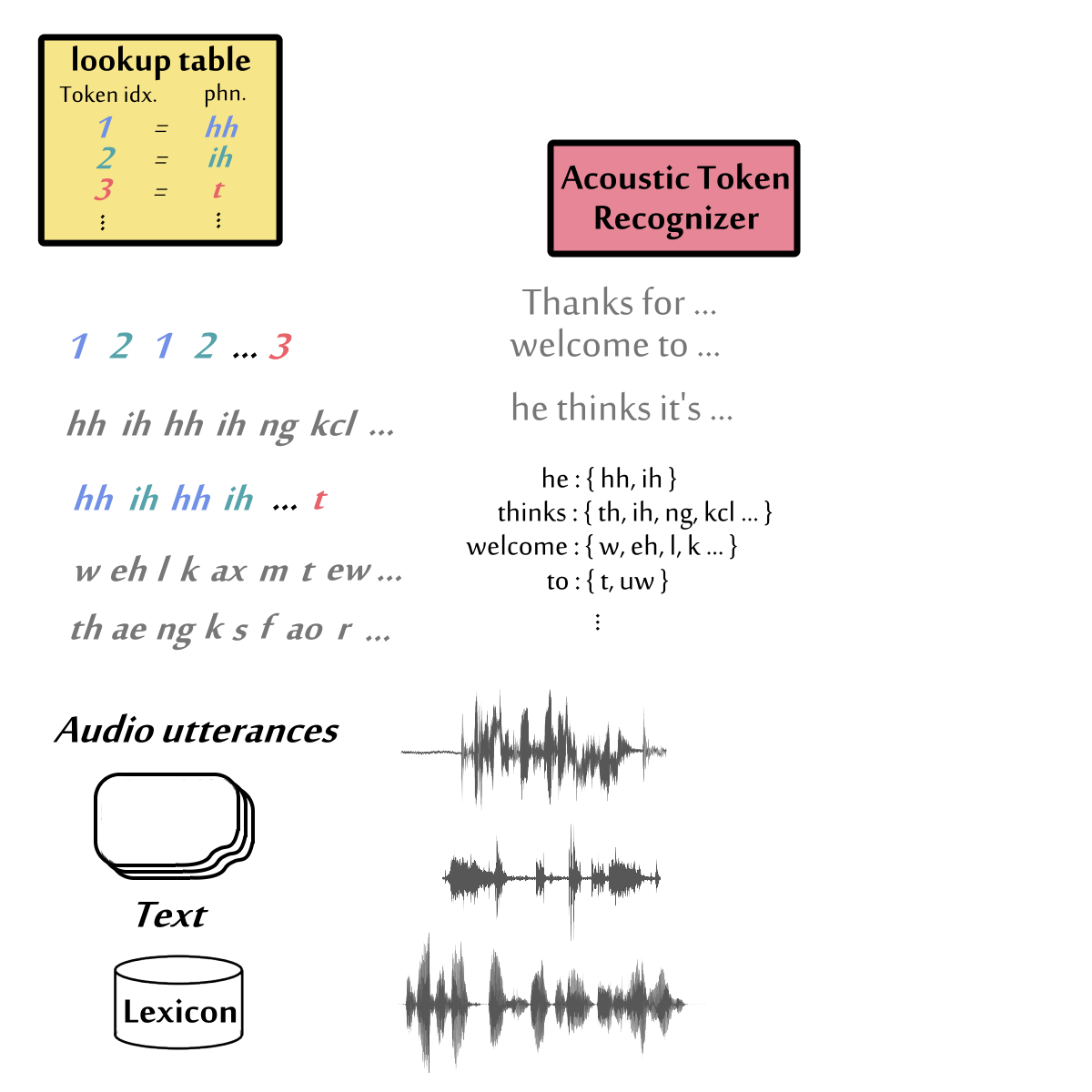 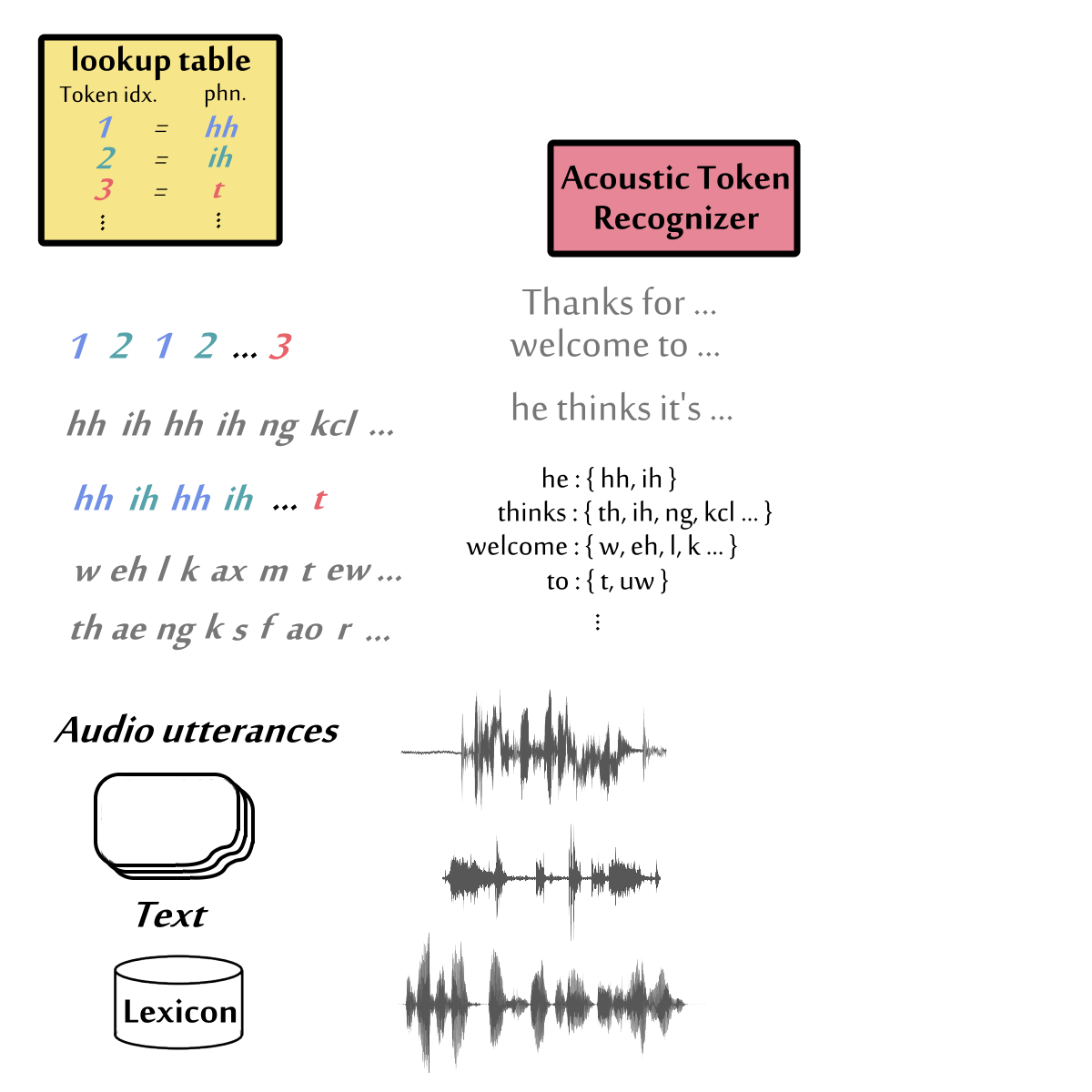 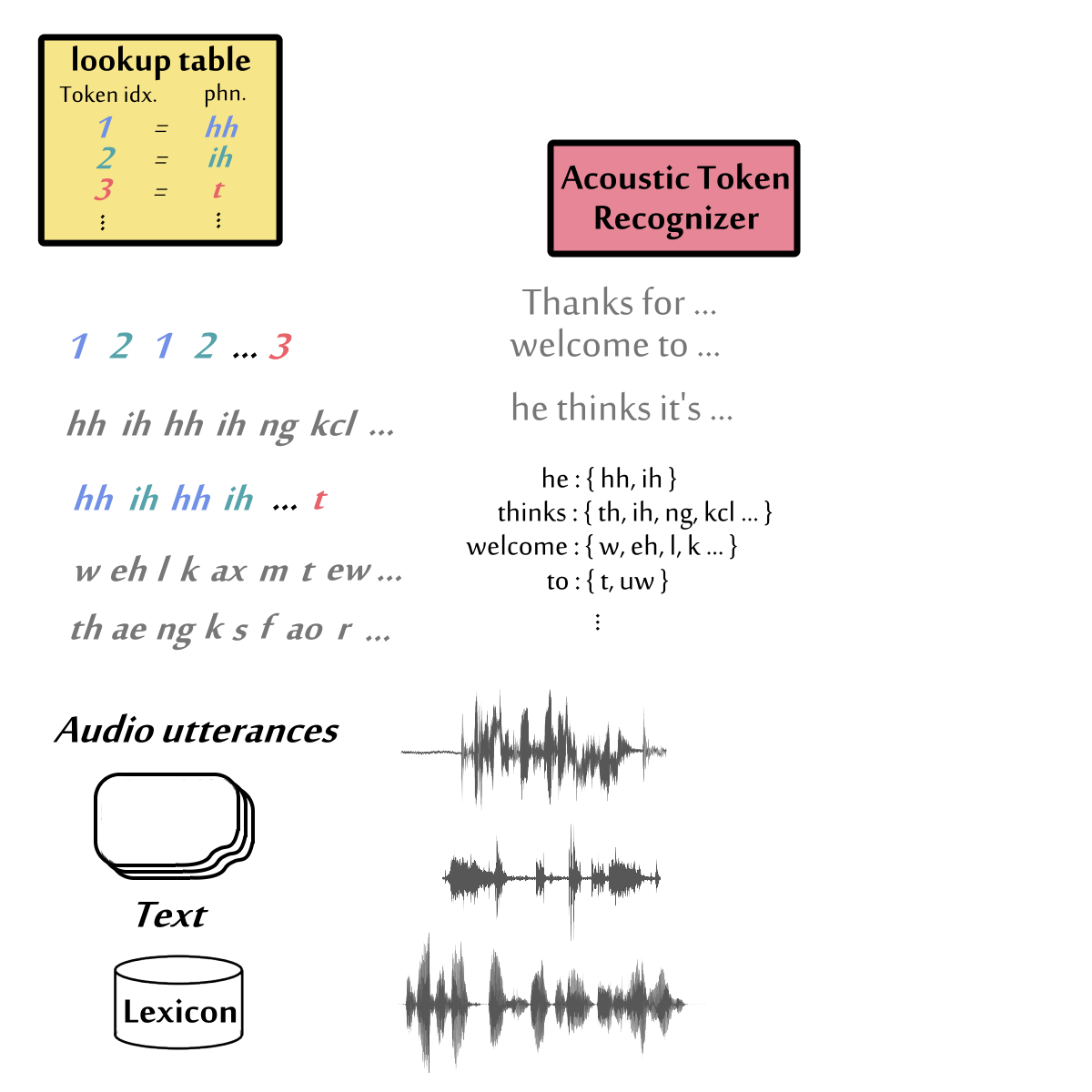 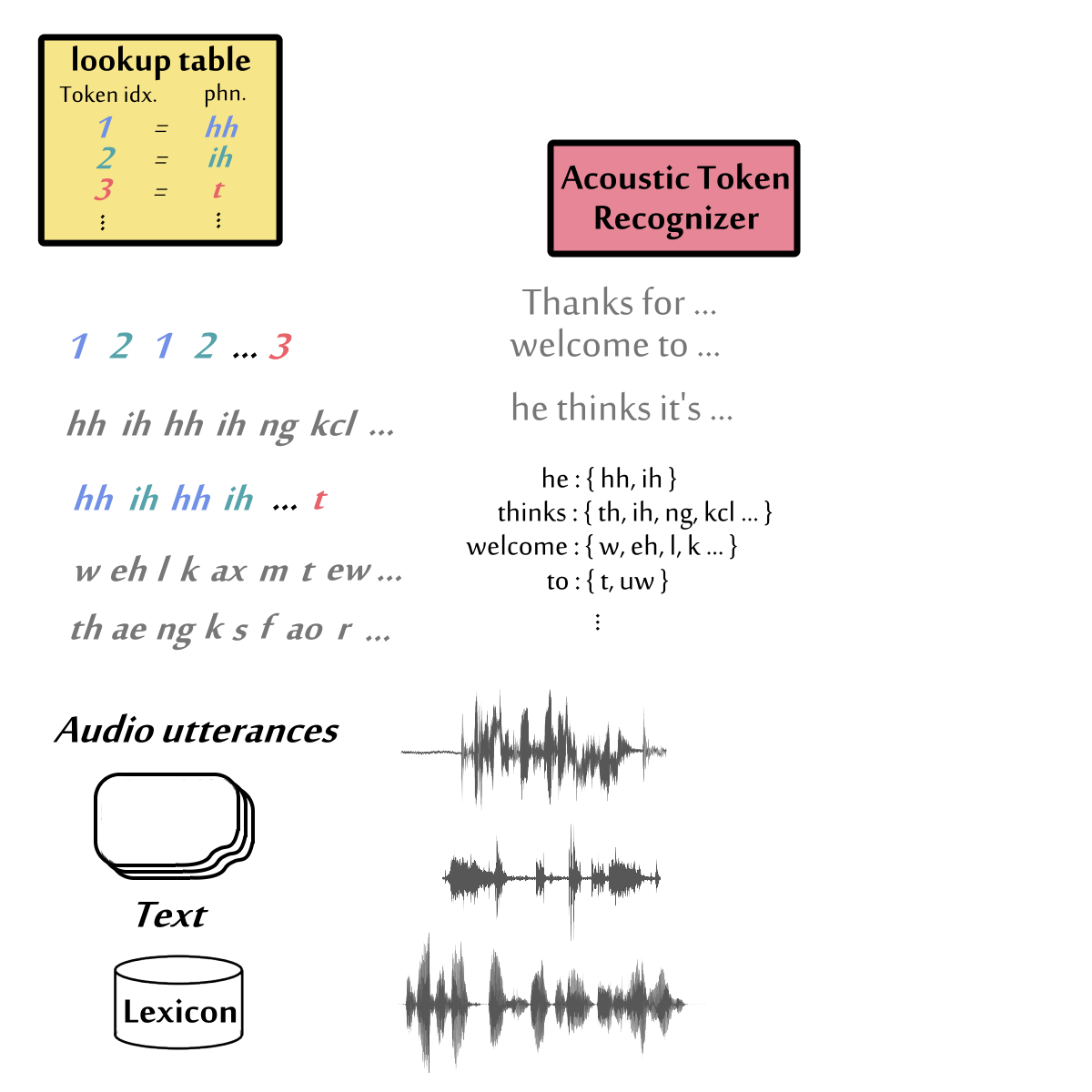 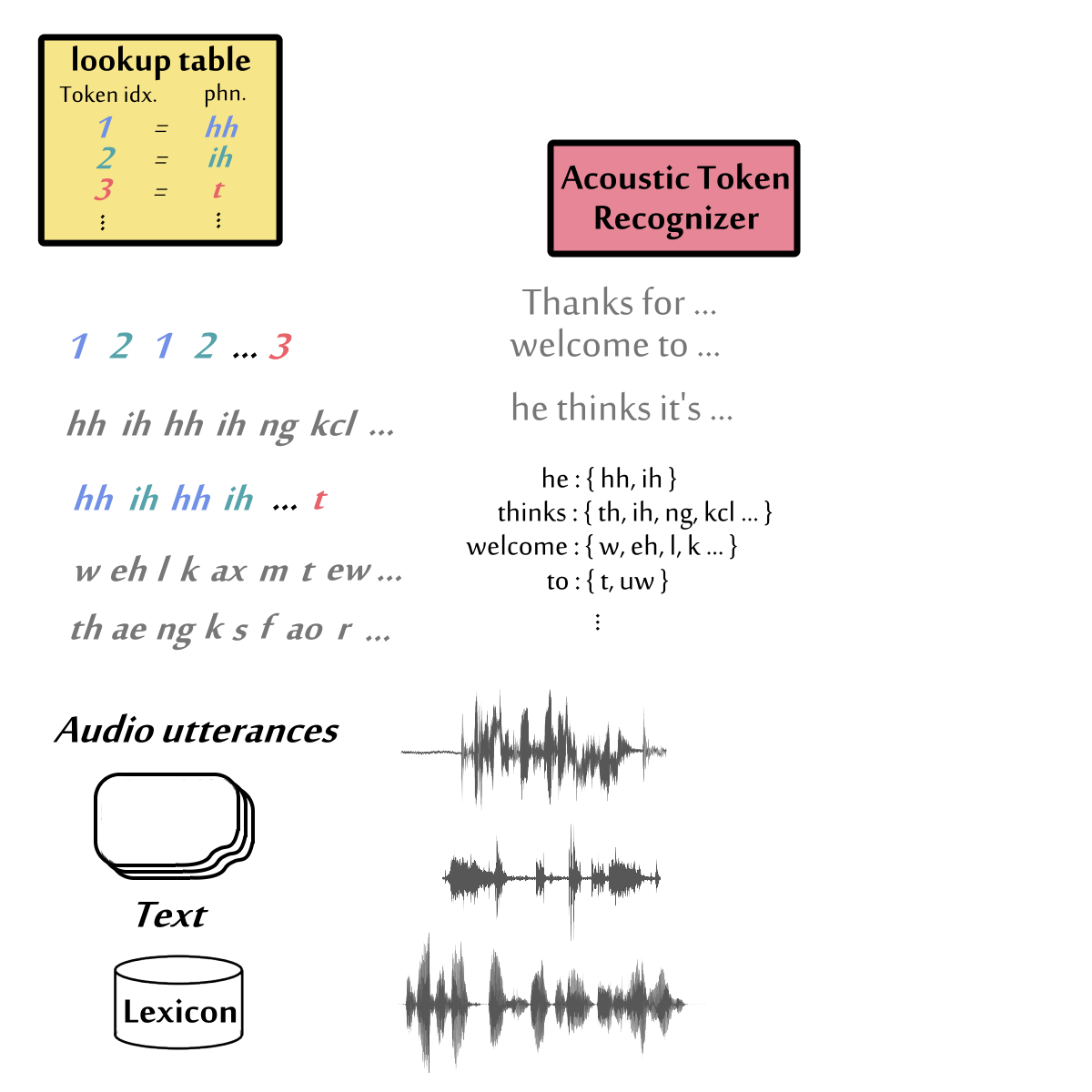 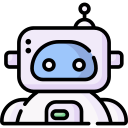 怎麼了 ……
你實在是真的好棒喔
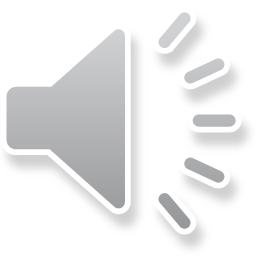 [Speaker Notes: Too much information is ignored in this pipeline.]
At least 8,000 tokens per second
At least 8,000 tokens per second
Speech 
LLM
Tokenization
Detokenization
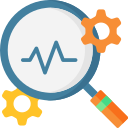 token
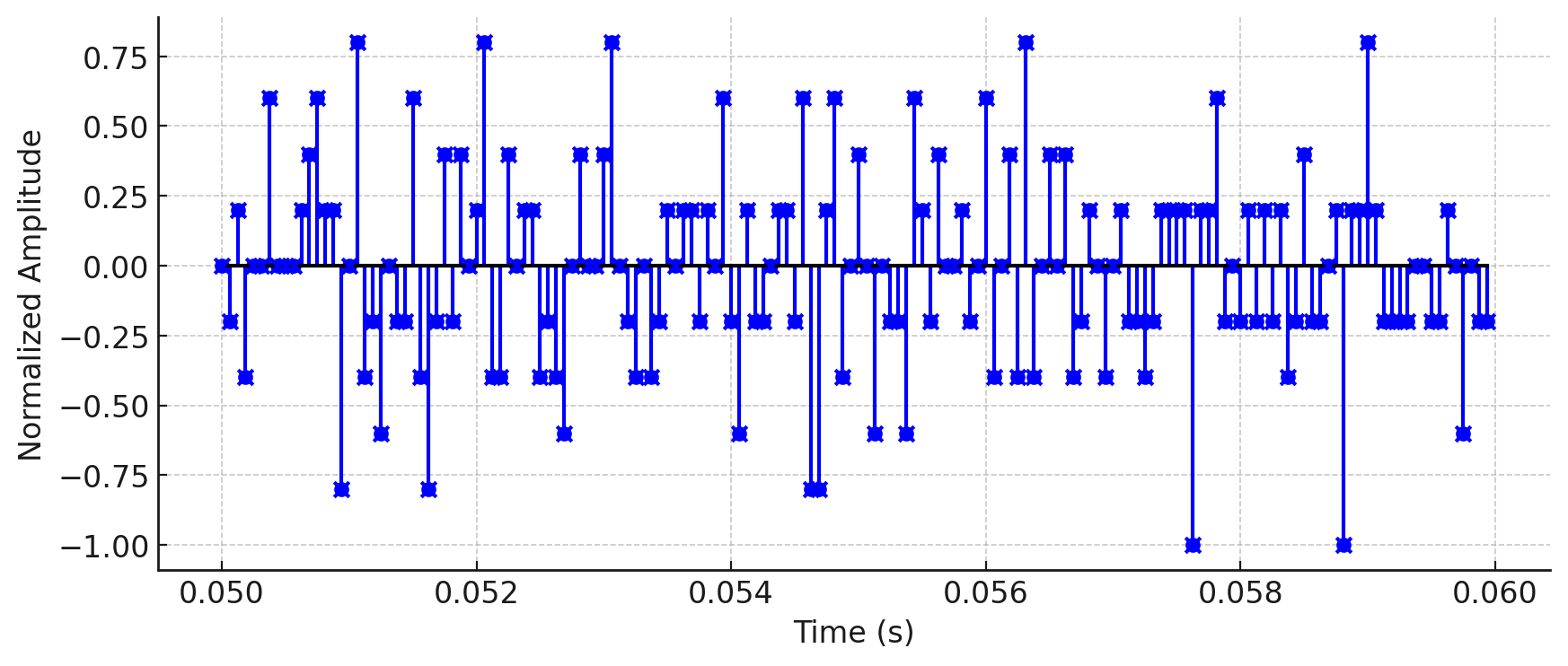 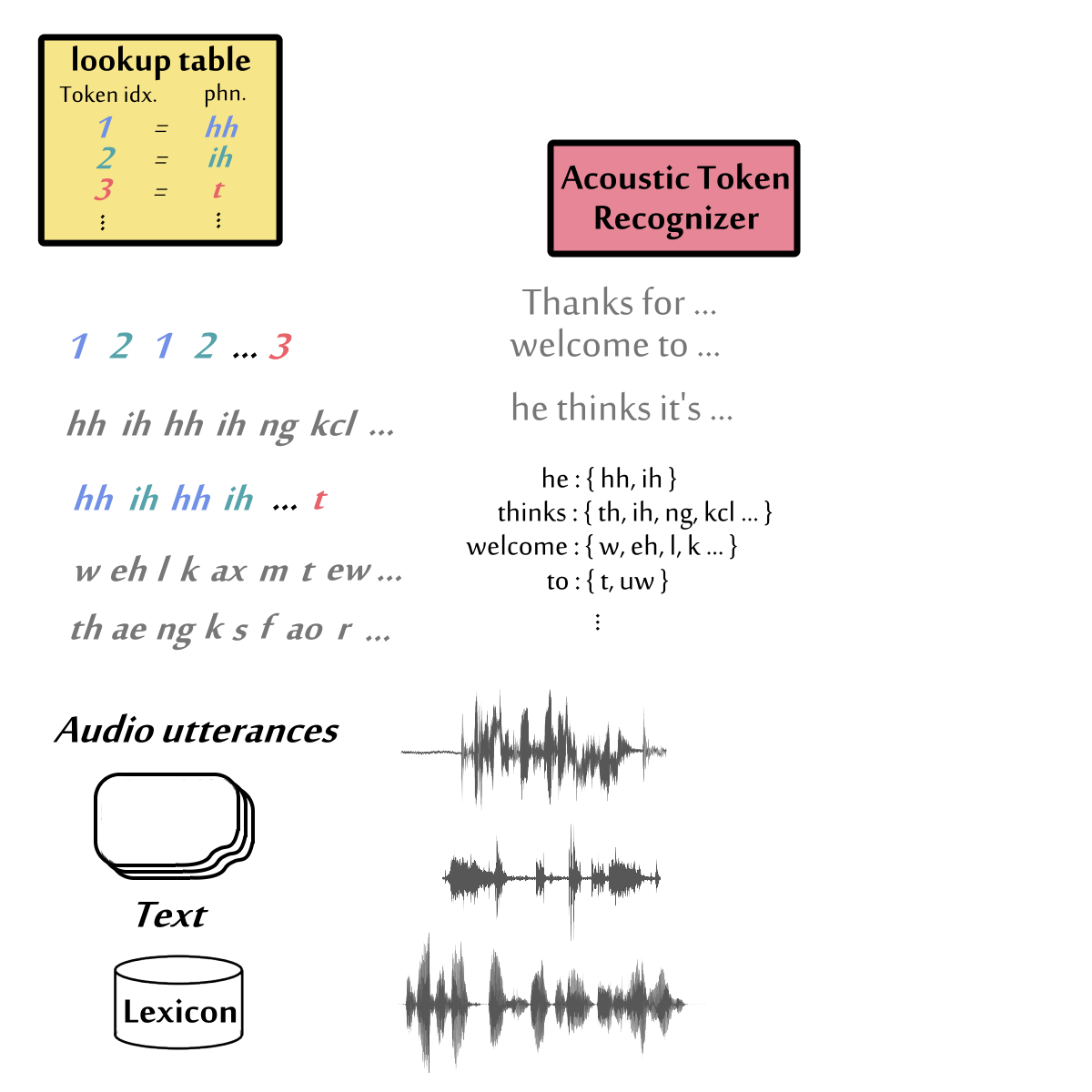 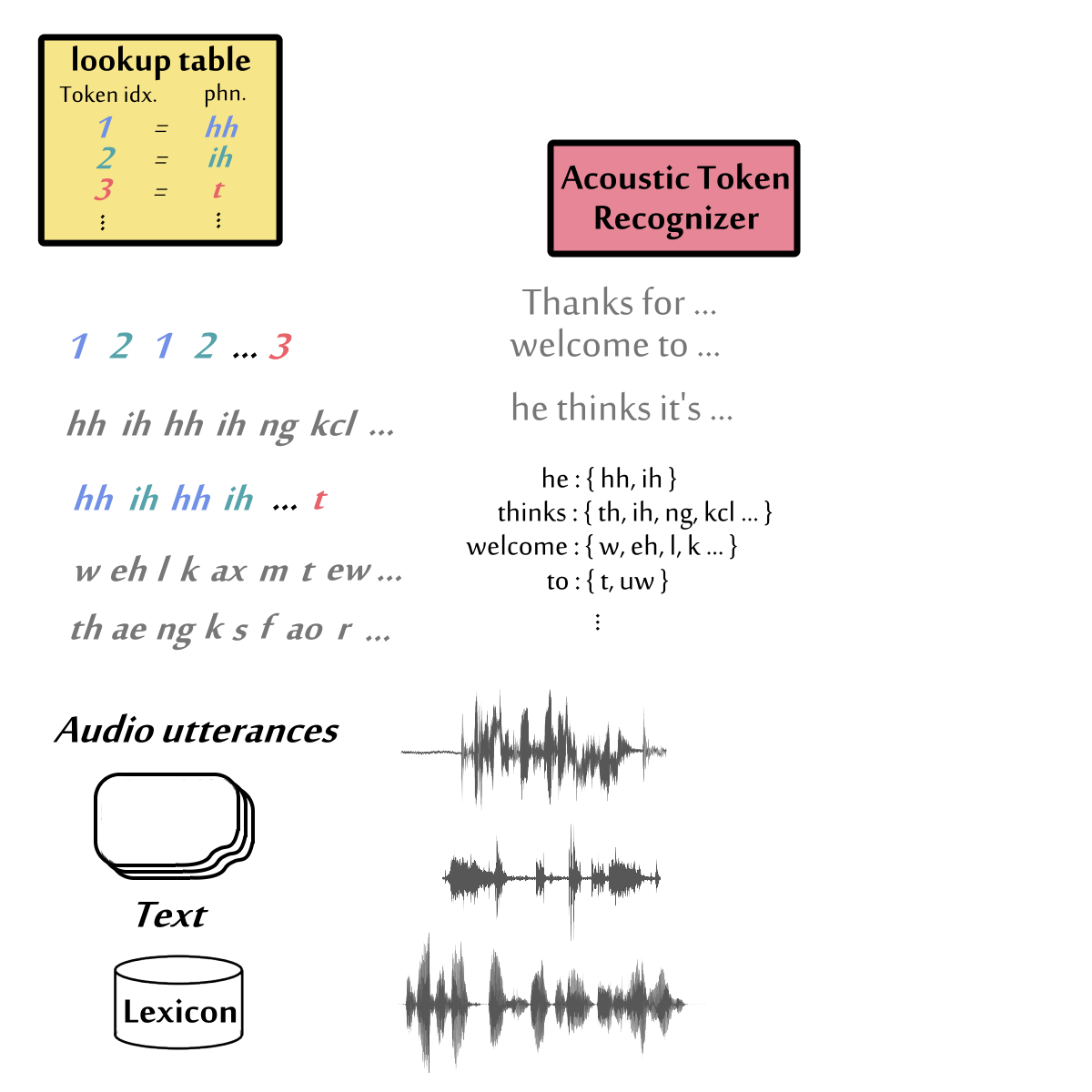 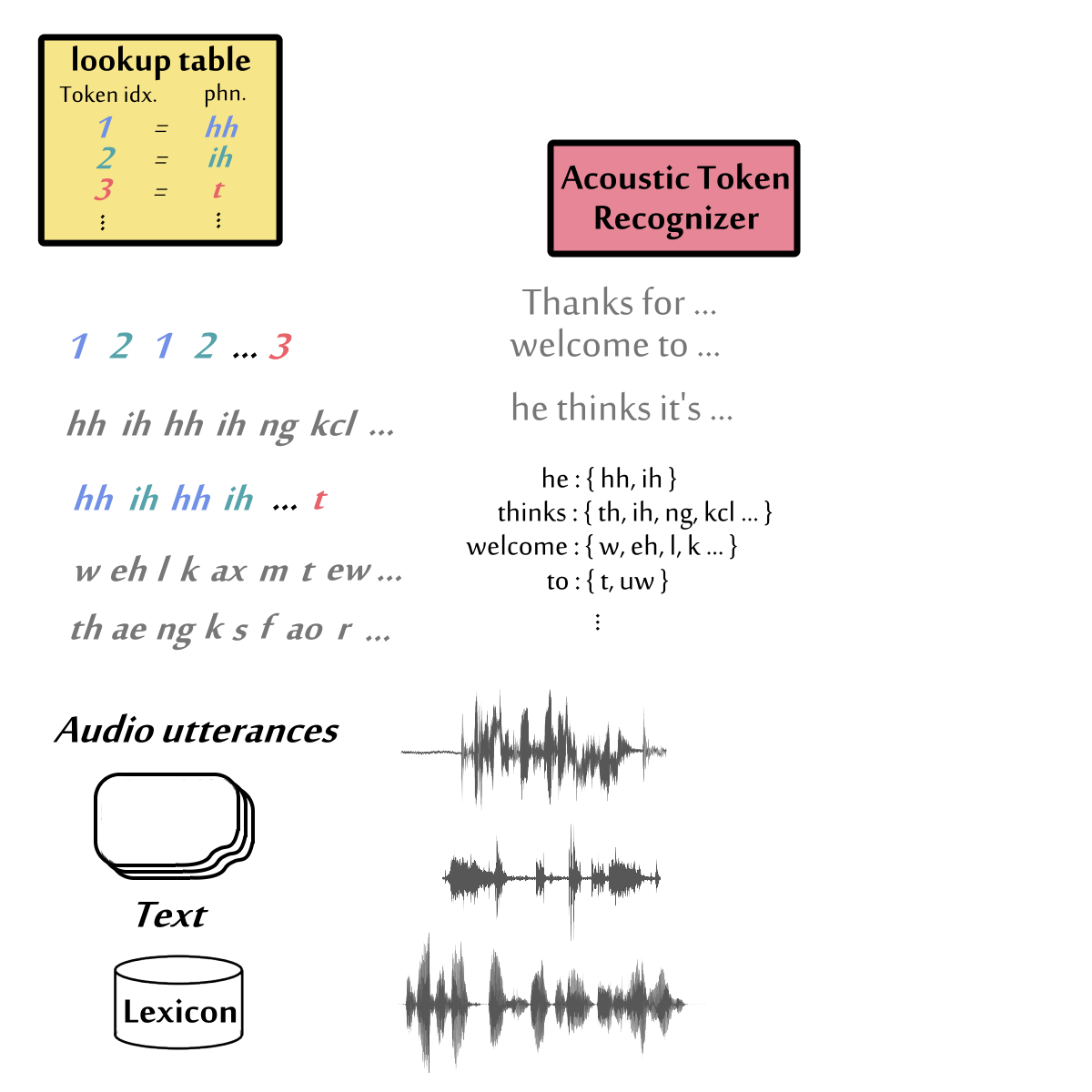 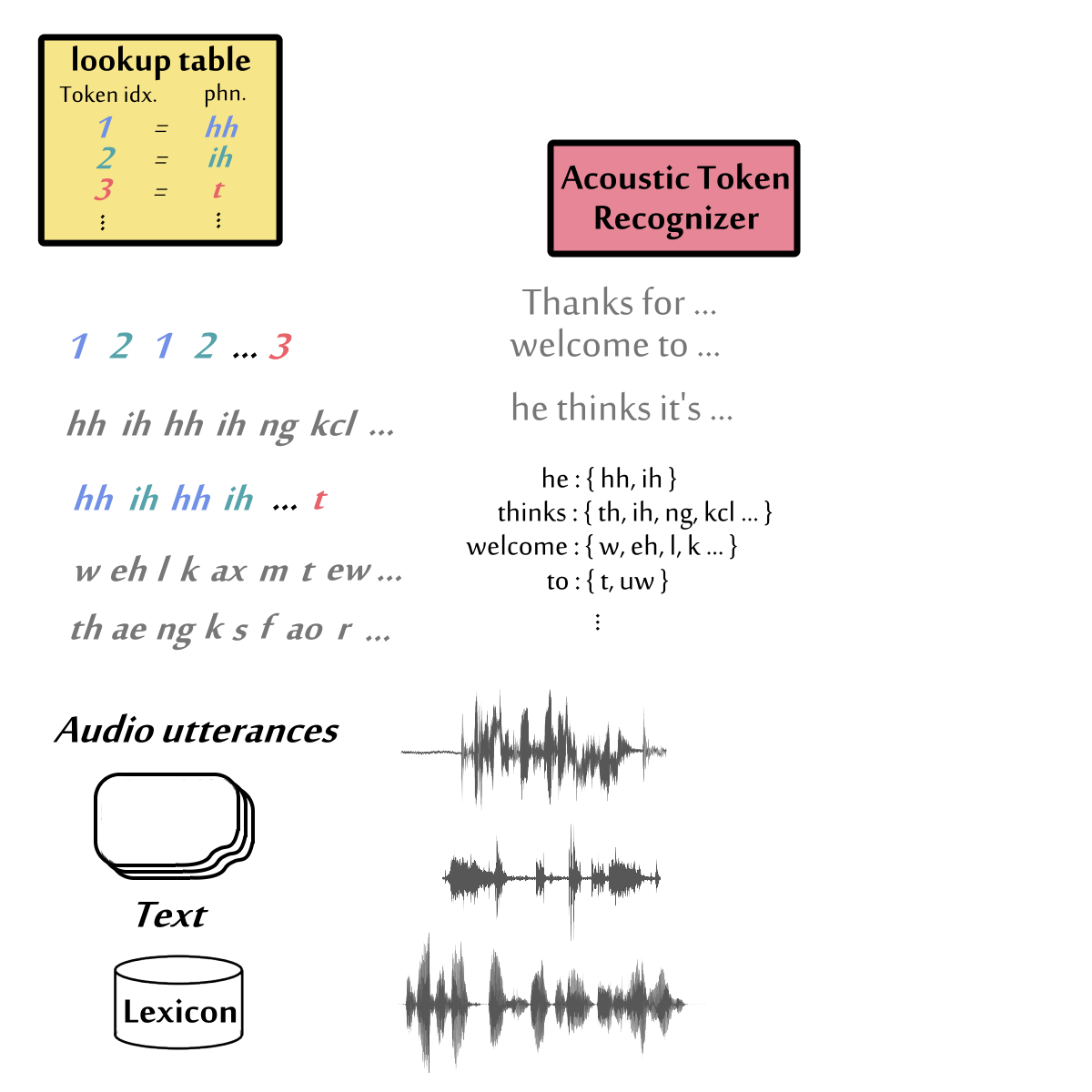 [Speaker Notes: 1 分鐘 96 萬個點]
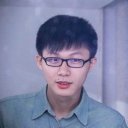 Various Types of Speech Tokenizers
Haibin Wu
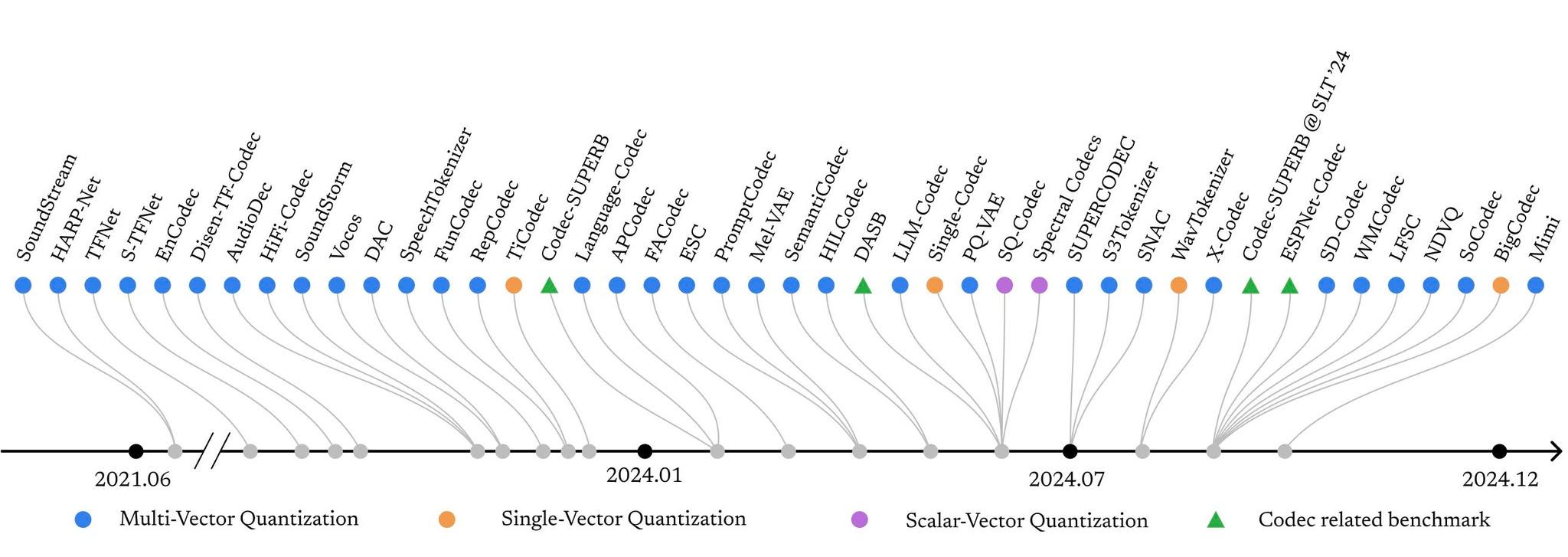 Source of image: https://www.linkedin.com/in/haibin-wu-479a39252/recent-activity/all/
[Speaker Notes: Discrete features are sometimes categorized into ``semantic'' and ``acoustic'' tokens~\citep{audiolm}. Semantic tokens are usually derived from SSL or supervised pre-trained speech encoders; they are assumed to capture the linguistic content and are often used as a replacement for text tokens, particularly in ``textless'' scenarios. On the other hand, acoustic tokens are derived from neural audio codec models and %usually consist of multiple streams due to RVQ. They capture finer-grained acoustic information such as speaker style and acoustic environment, which is crucial for high-fidelity speech synthesis.\footnote{Note that the term "semantic" here differs from the linguistic notion of semantics and that the distinction between semantic and acoustic tokens can be vague. Semantic tokens also contain certain acoustic information that might affect the synthesized speech~\citep{Peng2024AnES}, while acoustic tokens also contain linguistic information since they are designed for audio compression~\citep{soundstream, encodec}. Some recent work has tried to unify the two types of speech tokens~\citep{speechtokenizer}. In addition to semantic and acoustic tokens, some spoken language models, such as pGSLM and dGSLM, also incorporate discretized speech features (e.g., fundamental frequency and token duration) into language modeling.}]
Overview paper about Speech Tokenization
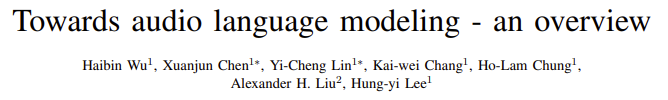 https://arxiv.org/abs/2402.13236
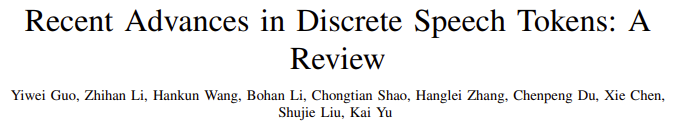 https://arxiv.org/abs/2502.06490
What is the best choice of tokens?
Quality, Various tasks
Codec-SUPERB



DASB
https://codecsuperb.github.io/
Tokenizer
De-Tokenizer
23
23
77
77
3
3
https://poonehmousavi.github.io/DASB-website/
Tokenizer
Various tasks
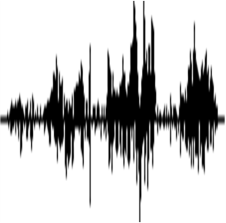 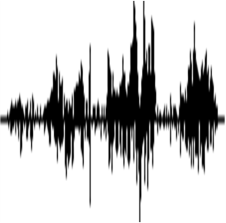 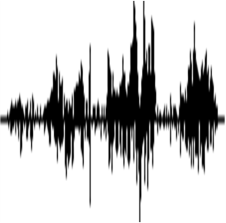 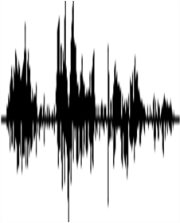 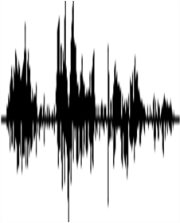 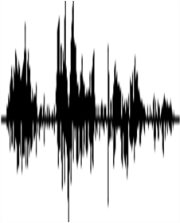 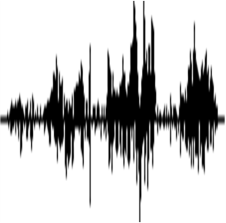 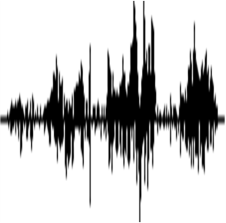 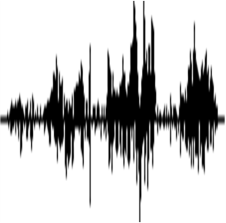 Learn more from Interspeech2024 Speech Processing Using Discrete Speech Unit Challenge
https://www.wavlab.org/activities/2024/Interspeech2024-Discrete-Speech-Unit-Challenge/
[Speaker Notes: DISCRETE SPEECH UNIT CHALLENGE 

Speech tokens contain the information we need.]
A possible pipeline of speech tokenization
Speech SSL Model
0.02s
https://arxiv.org/abs/2205.10643
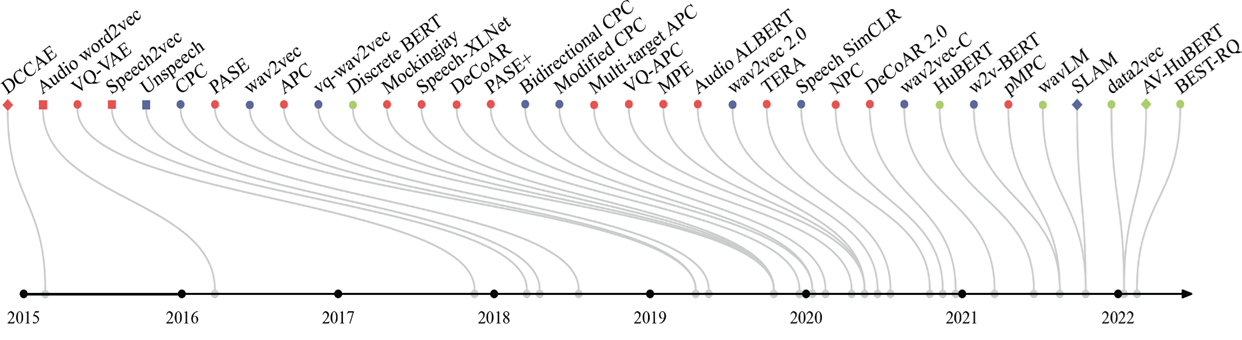 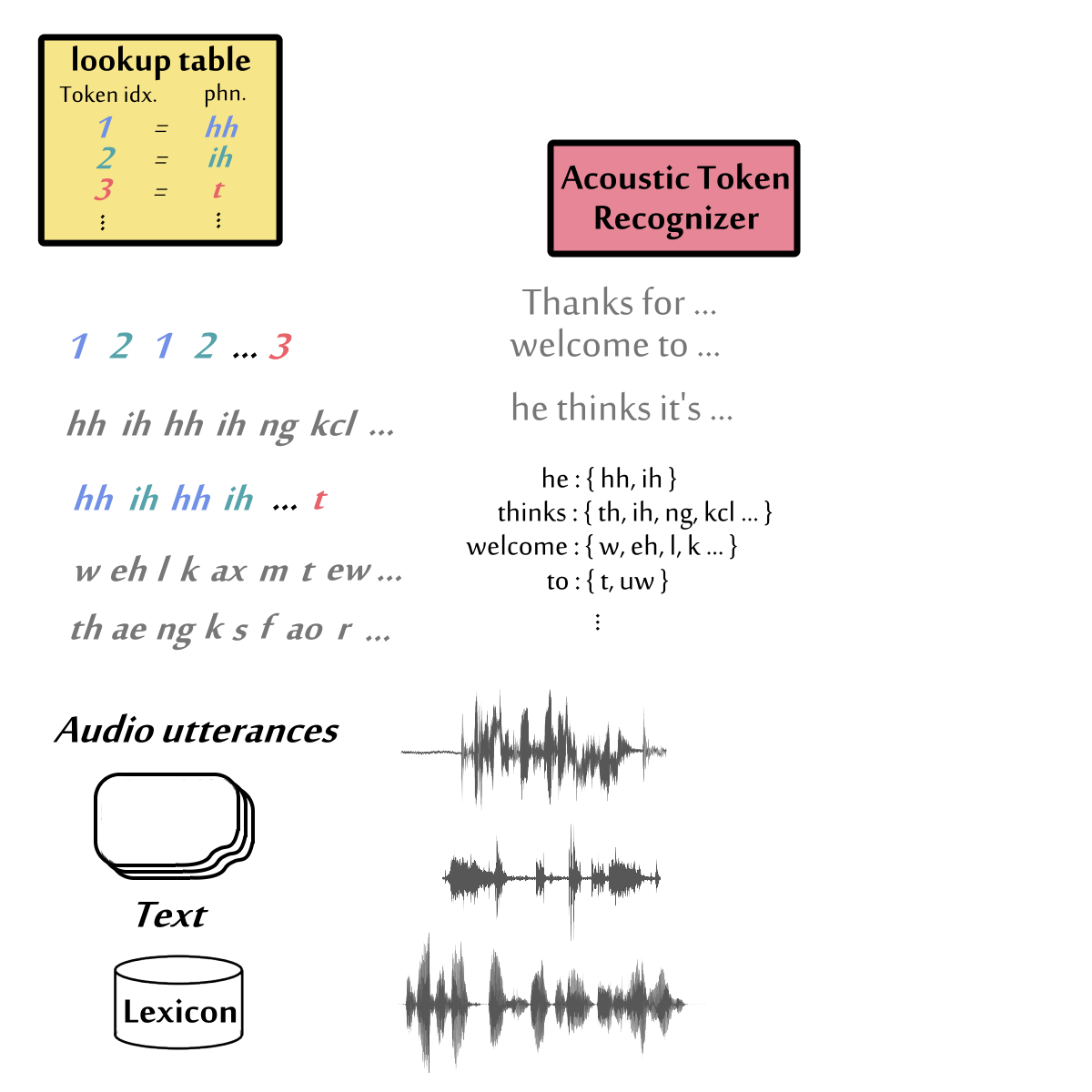 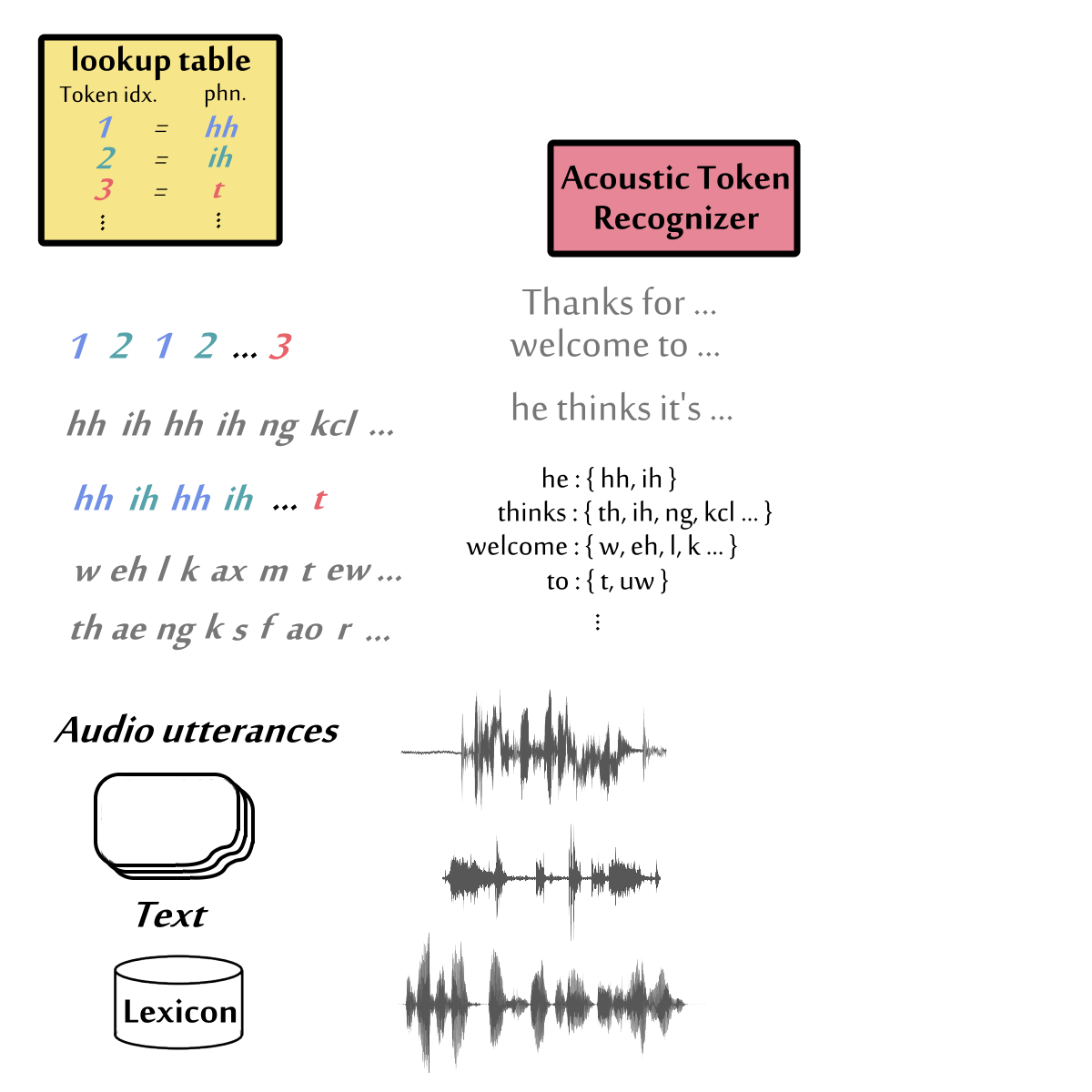 [Speaker Notes: What is a “token” in the context of speech?]
A possible pipeline of speech tokenization
Speech SSL Model
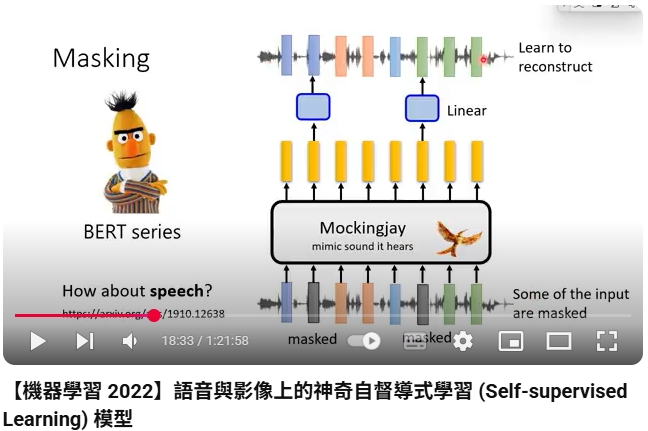 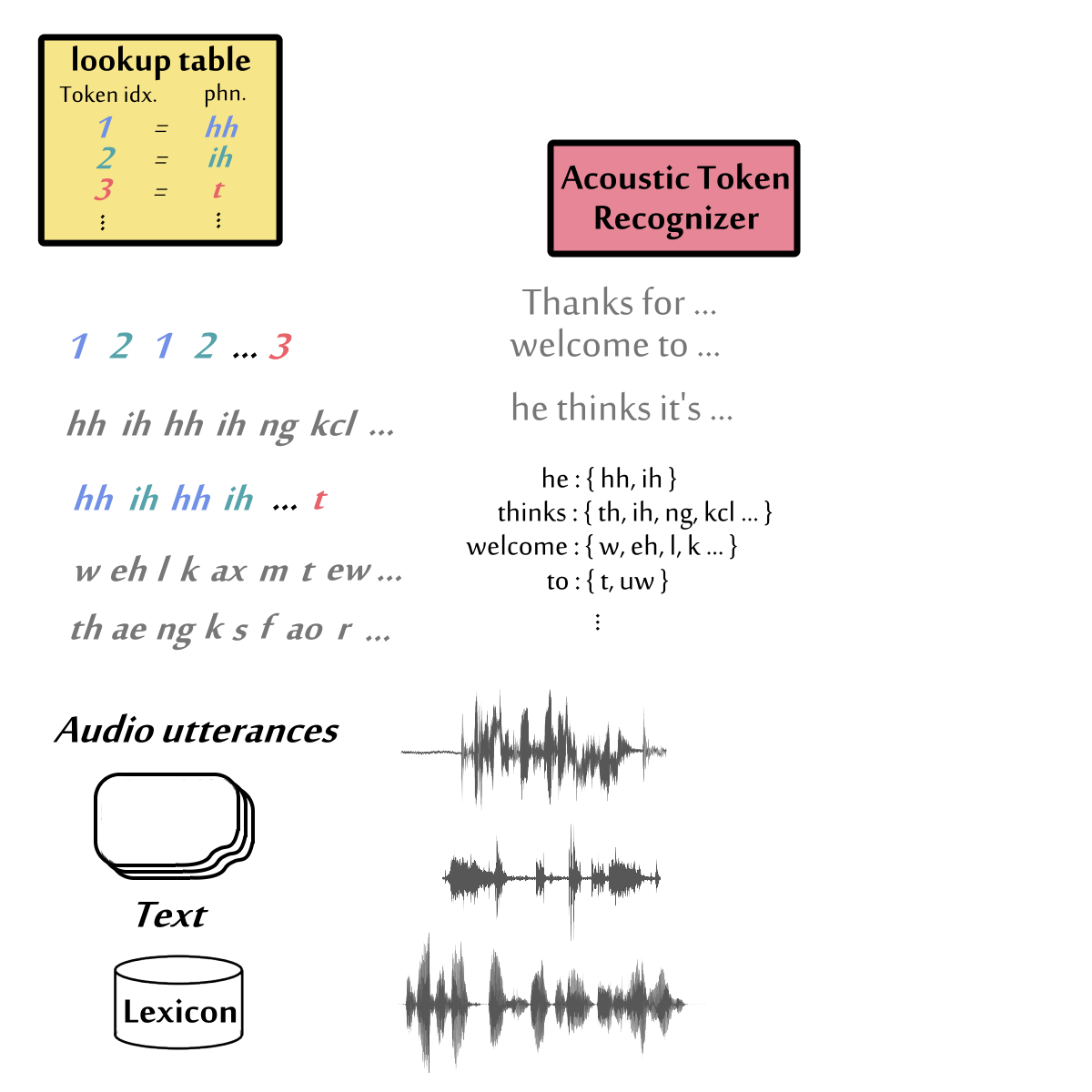 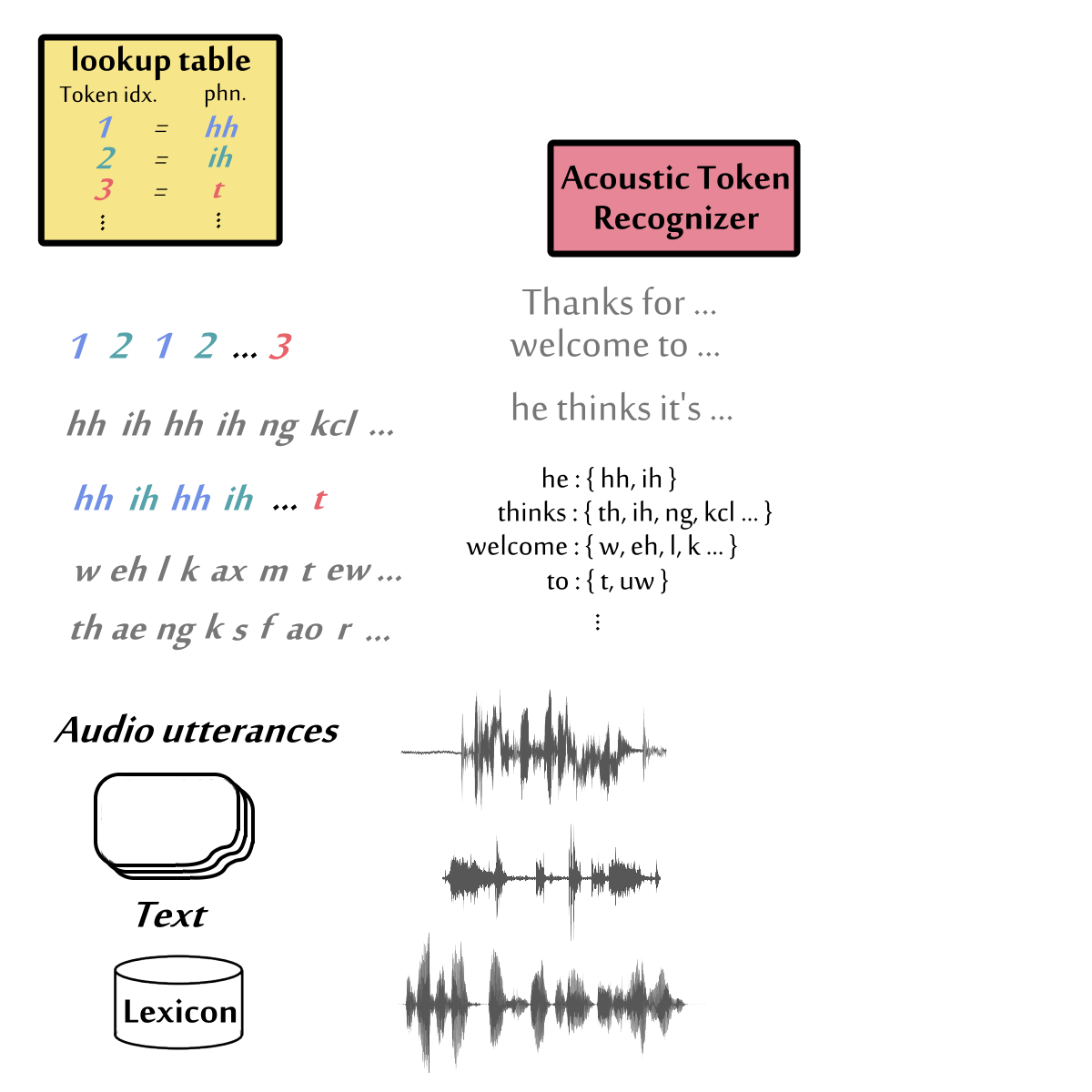 https://www.youtube.com/watch?v=lMIN1iKYNmA
[Speaker Notes: What is a “token” in the context of speech?]
A possible pipeline of speech tokenization
Speech SSL Model
Quantization: K-means or VQ-layer
3
2
2
2
77
3
3
2
Deduplicate
3
2
77
3
2
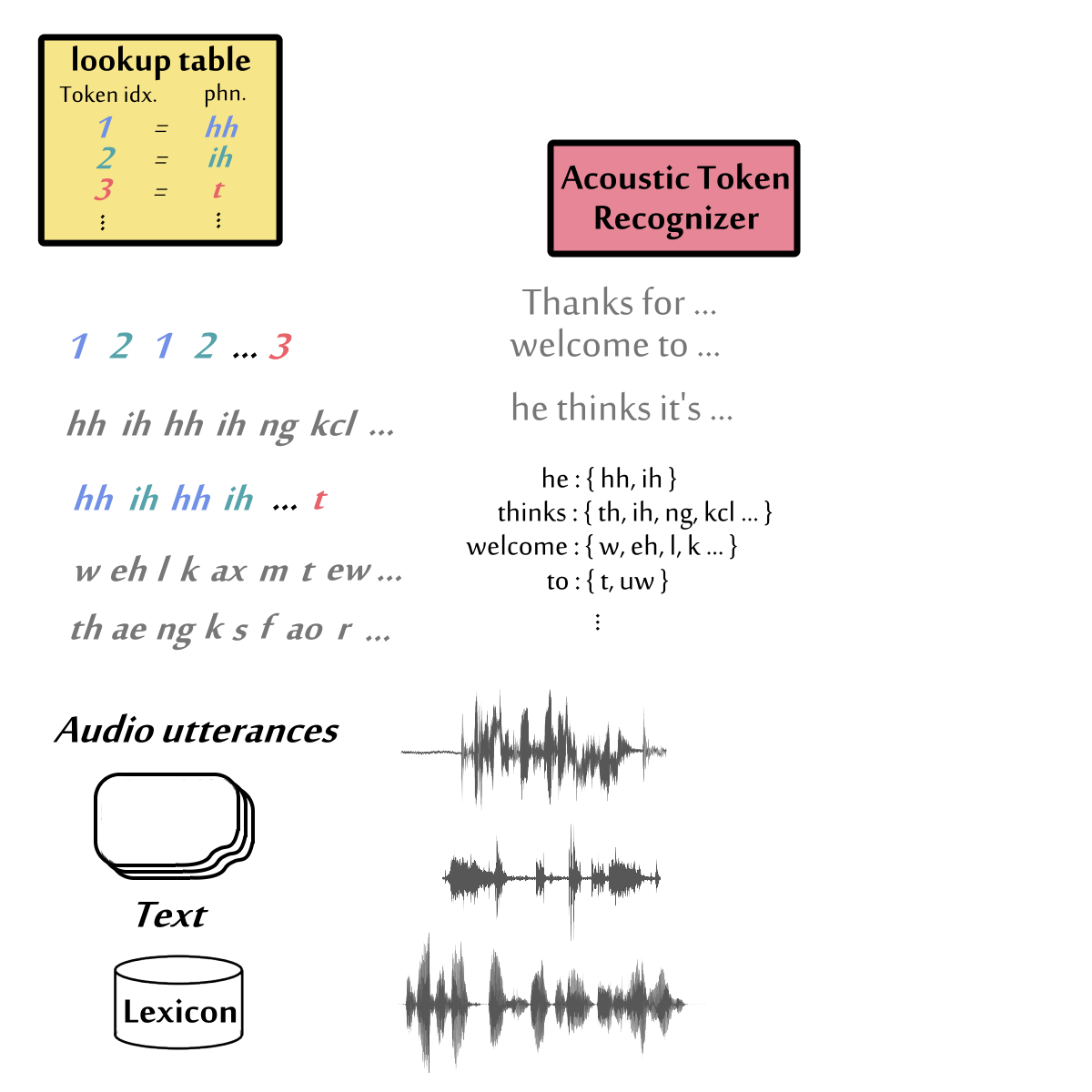 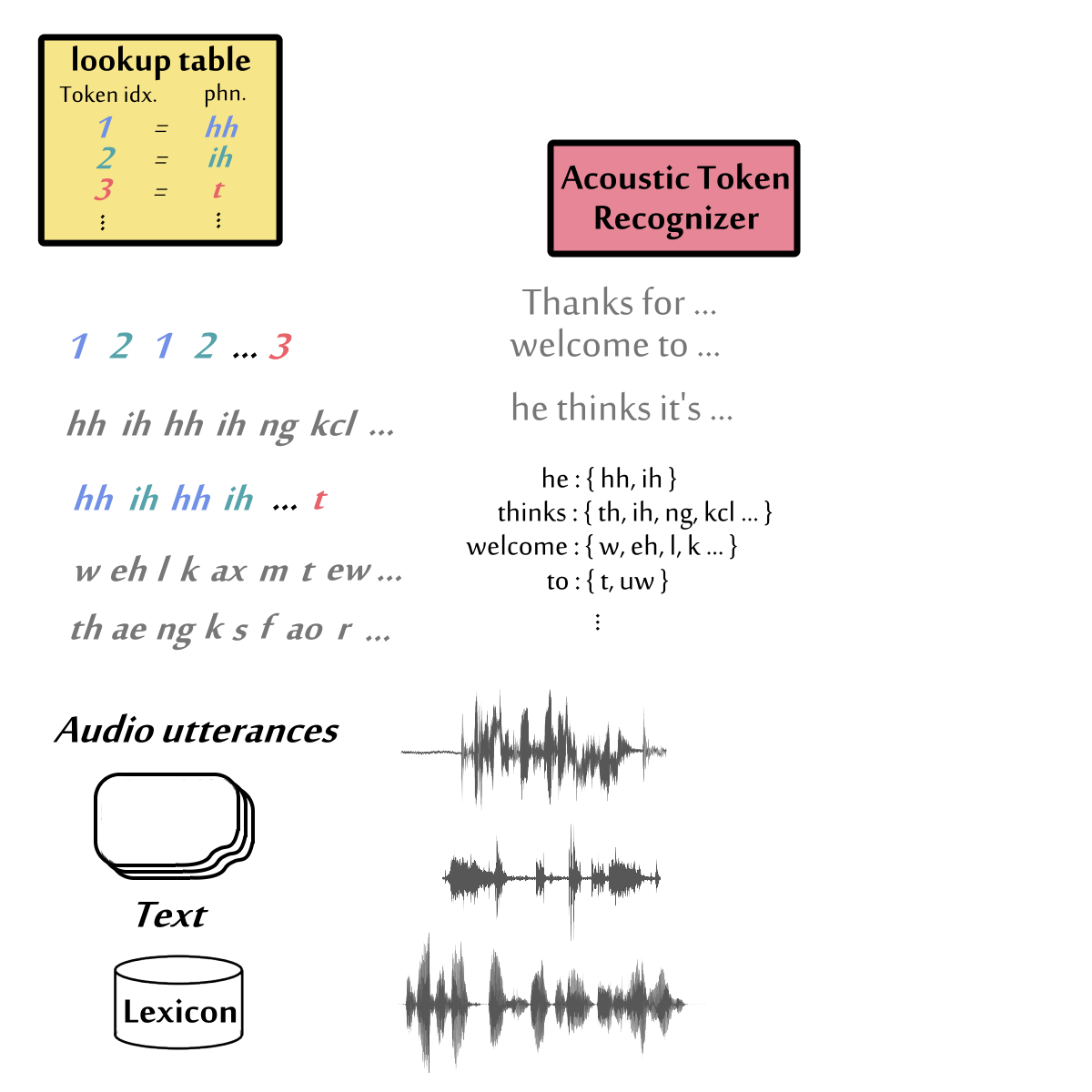 BPE (Byte Pair Encoding)
3
2
5
https://arxiv.org/abs/2310.14580
http://arxiv.org/abs/2205.01086 
https://ieeexplore.ieee.org/abstract/document/10096788
77
5
5
[Speaker Notes: What is a “token” in the context of speech?]
77
5
5
Speech SSL Model
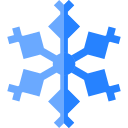 Detokenization
Model
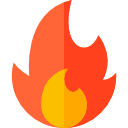 Tokenization
3
2
2
2
77
3
3
2
?????
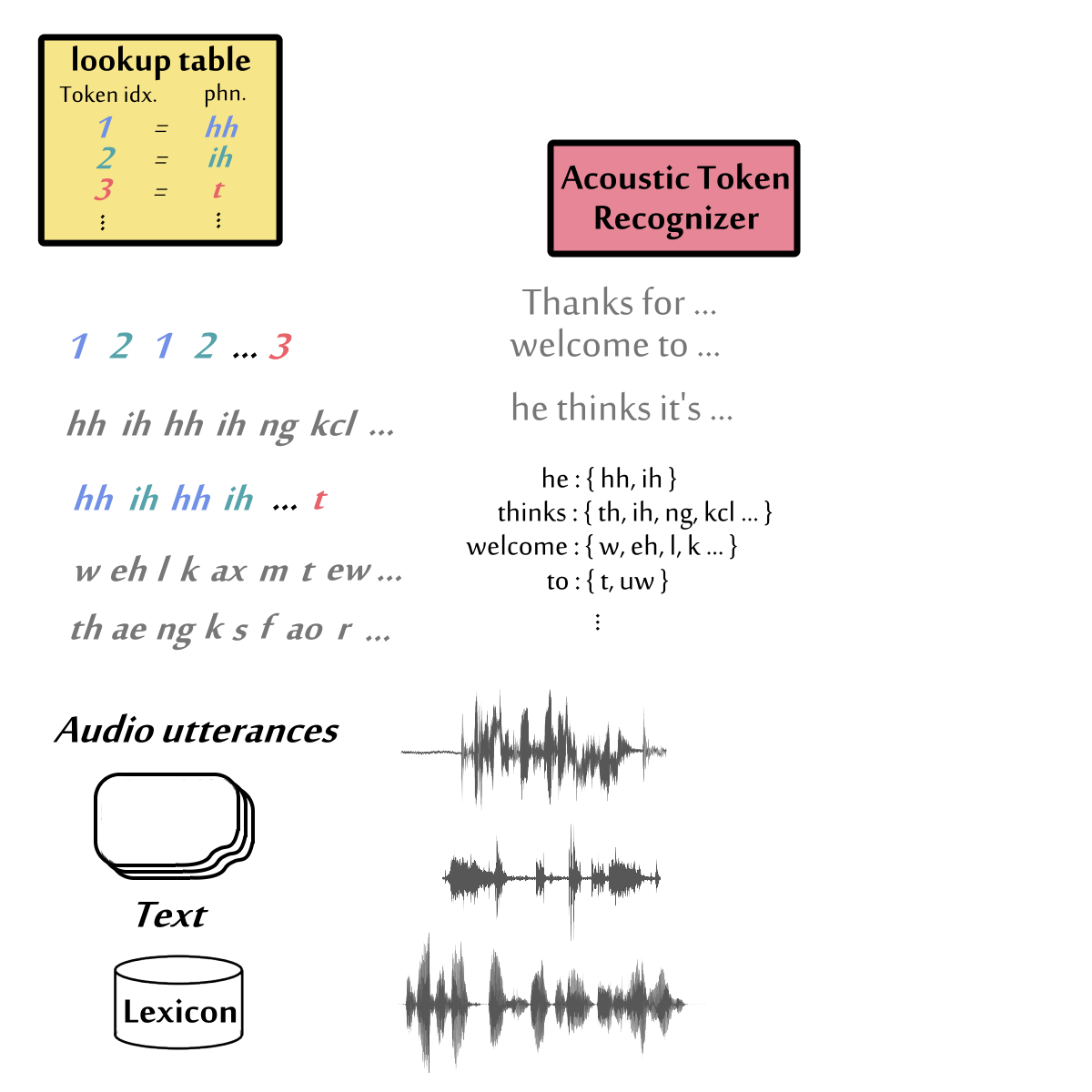 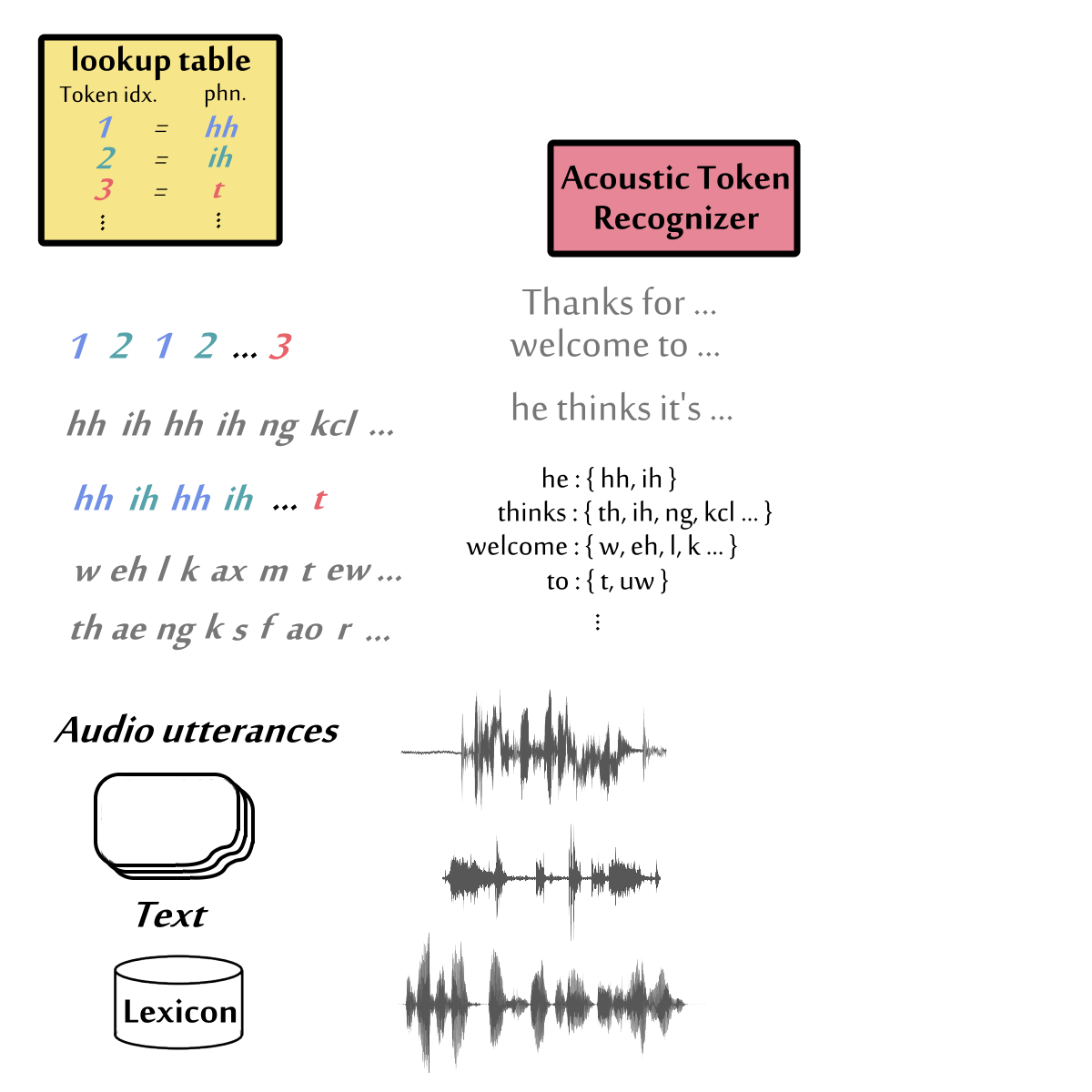 3
2
77
3
2
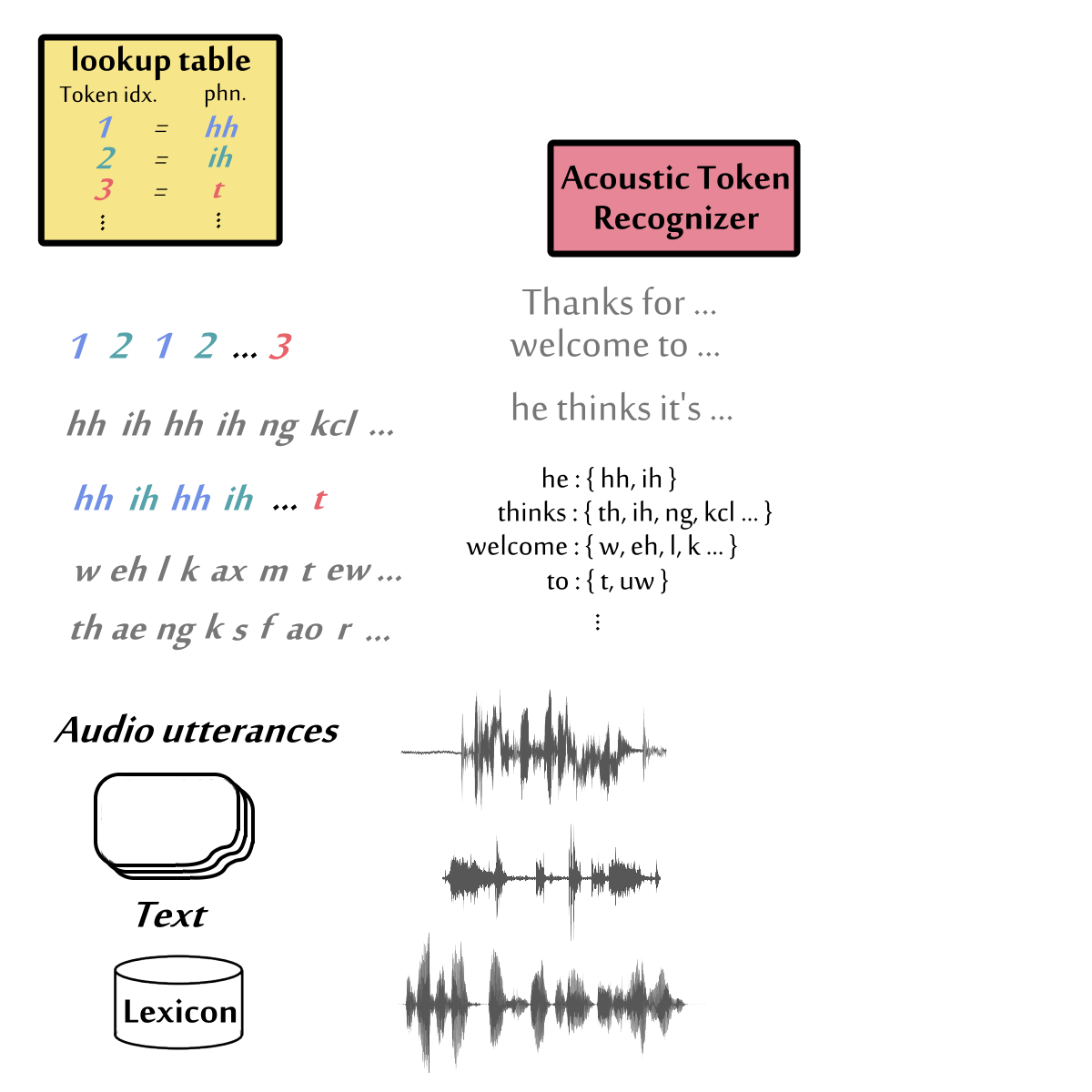 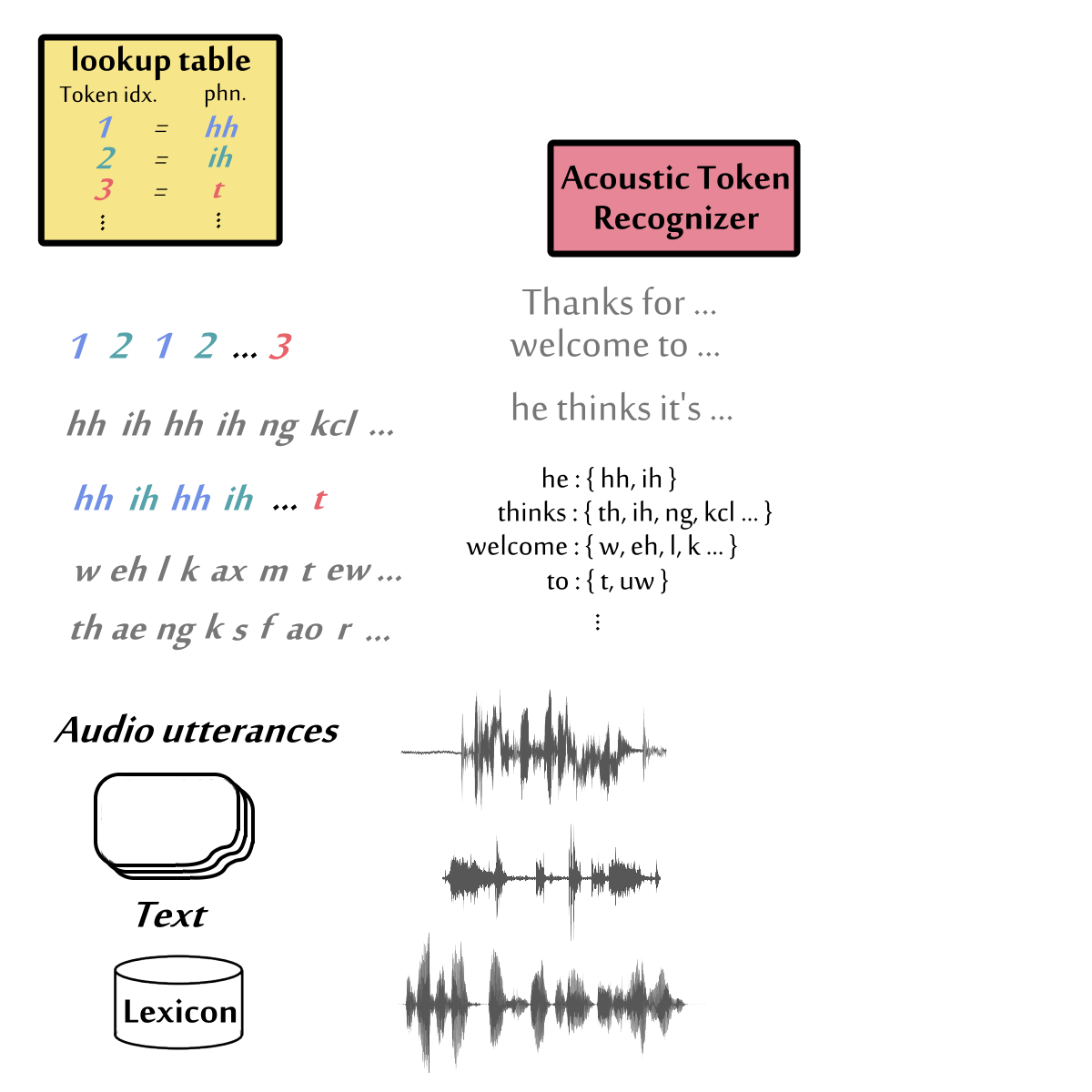 77
5
5
[Speaker Notes: What is a “token” in the context of speech?]
Another possible pipeline of speech tokenization
Neural Speech Codec
The tokenizer and detokenizer are learned jointly.
Tokenizer
77
23
4
3
Codec
Detokenizer
decompression
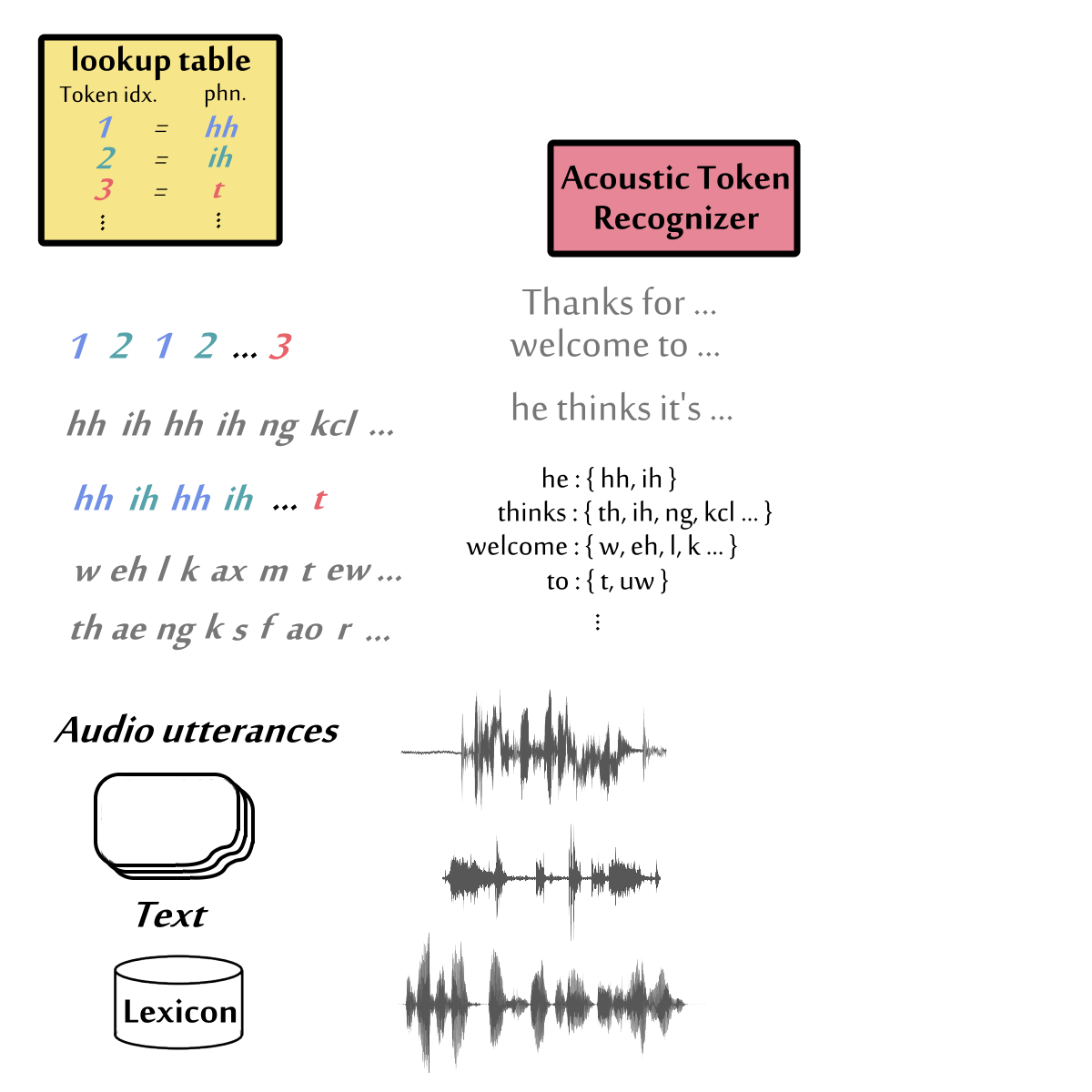 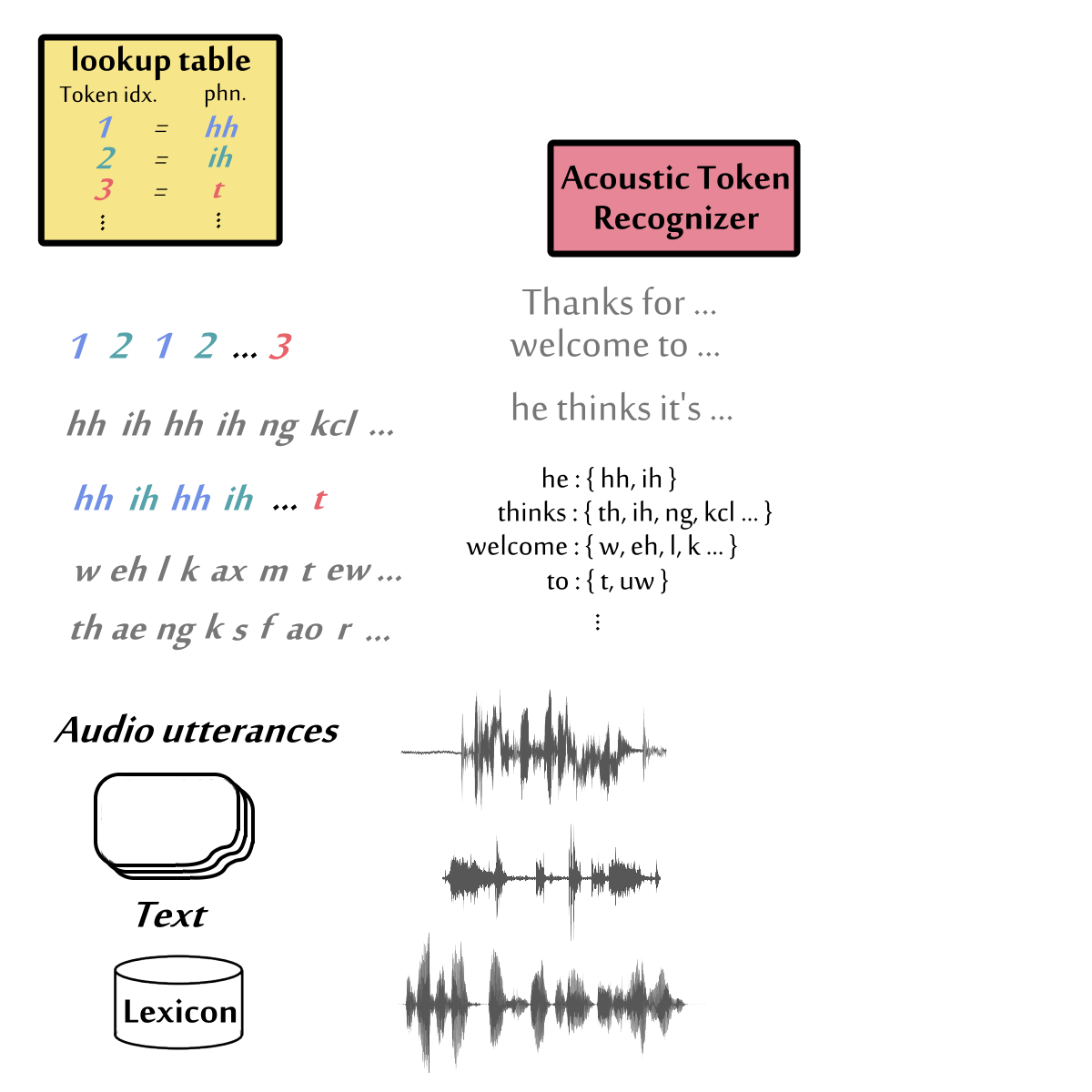 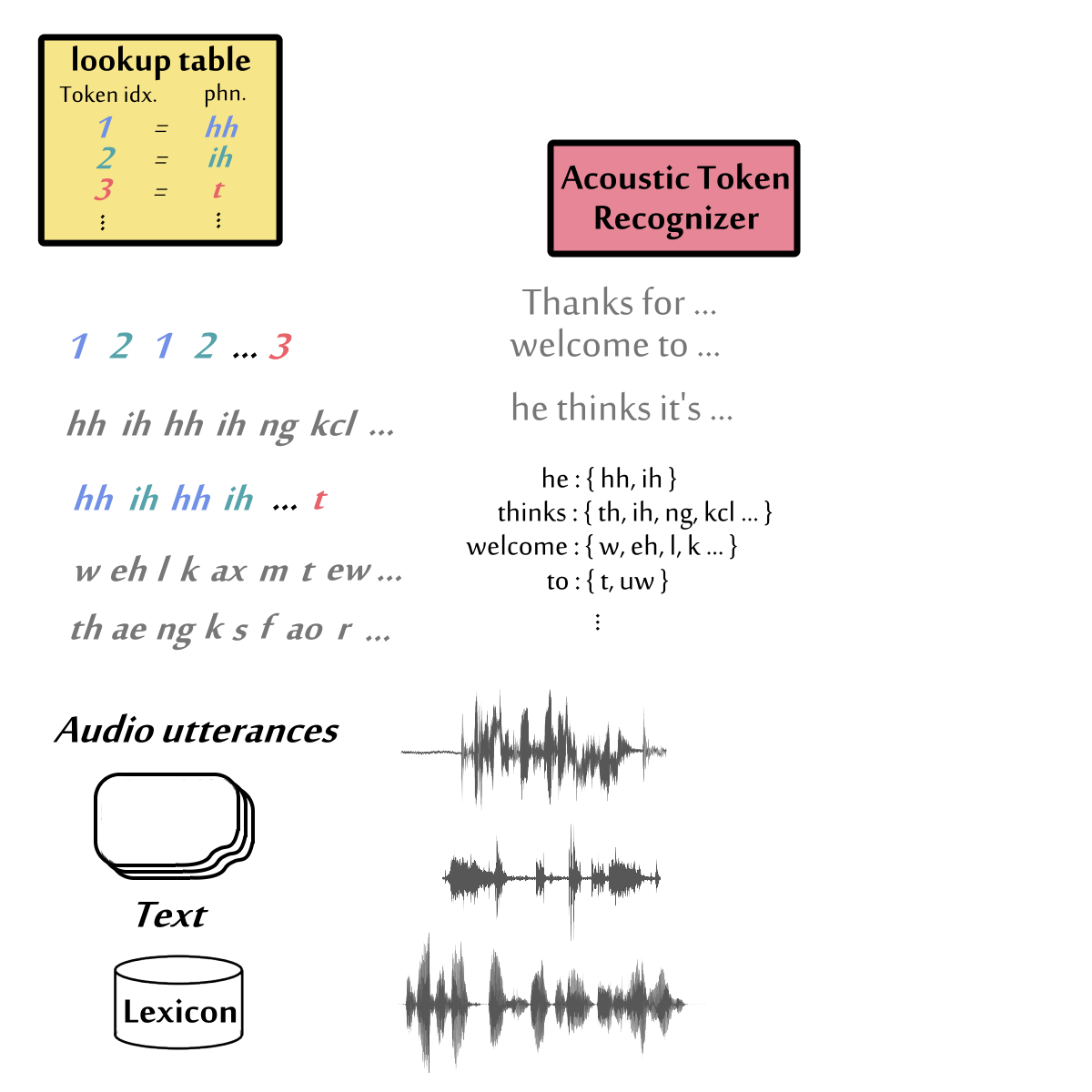 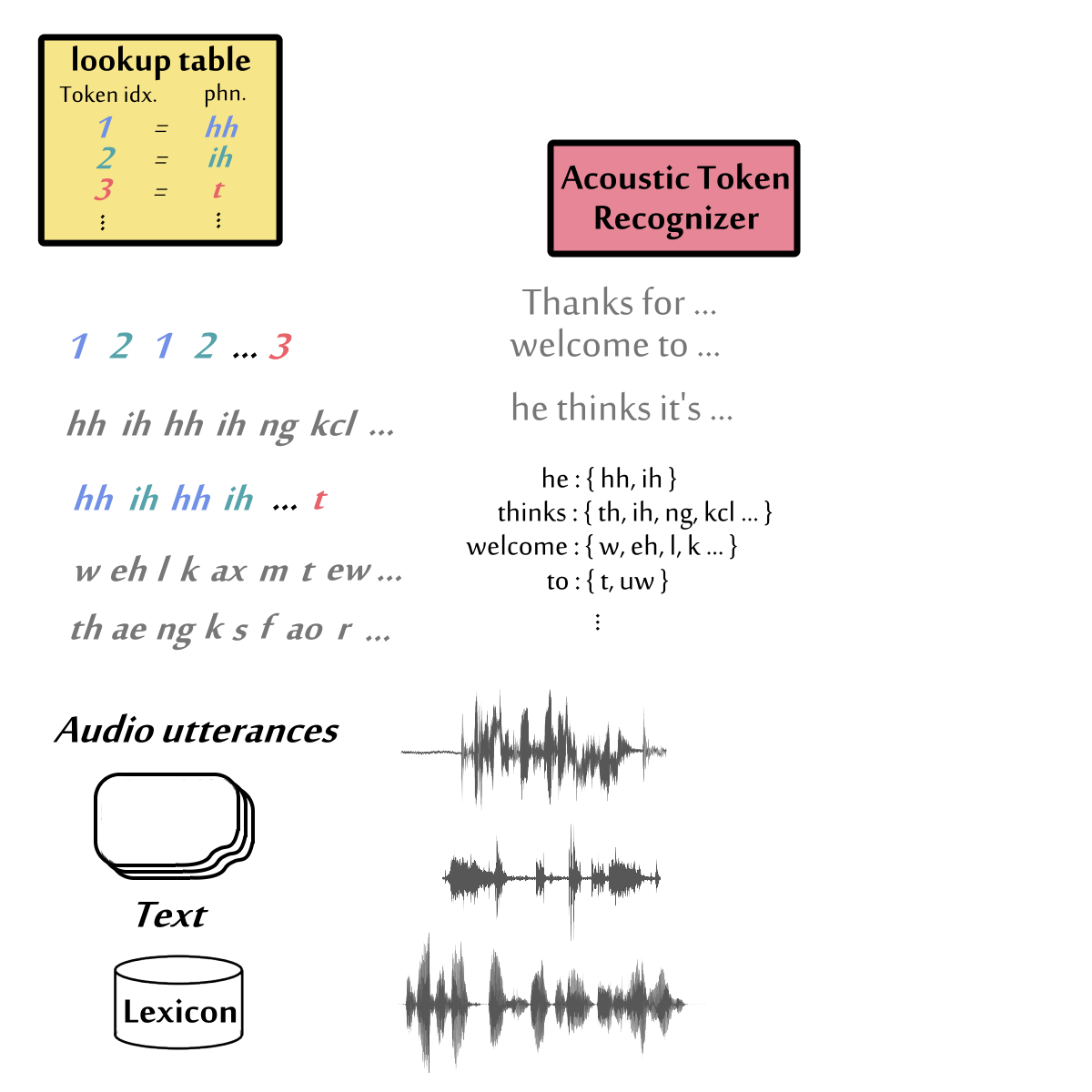 compression
[Speaker Notes: Need a vocoder? 

Many types of vocoder???]
Audio LMhttps://arxiv.org/abs/2209.03143
Various Types of Speech Tokenizers
Two Types of Tokens
Neural Codec
Tokenizer
Tokenizer
SSL
“Acoustic Token”
“Sematic Token”
"Semantic" does not refer to its usual meaning in linguistics. Instead, "semantic tokens" are closer to content information (usually containing phonetic information).
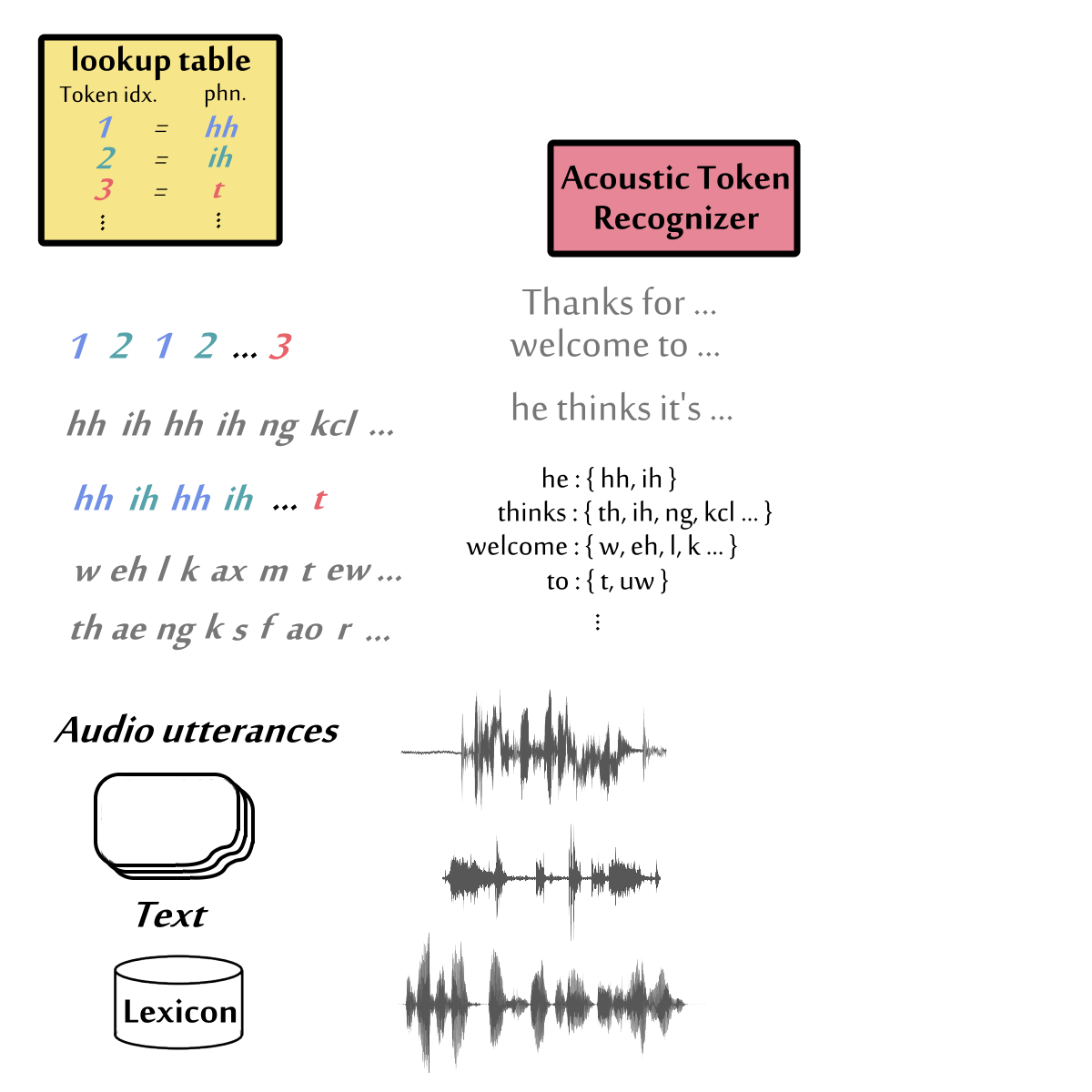 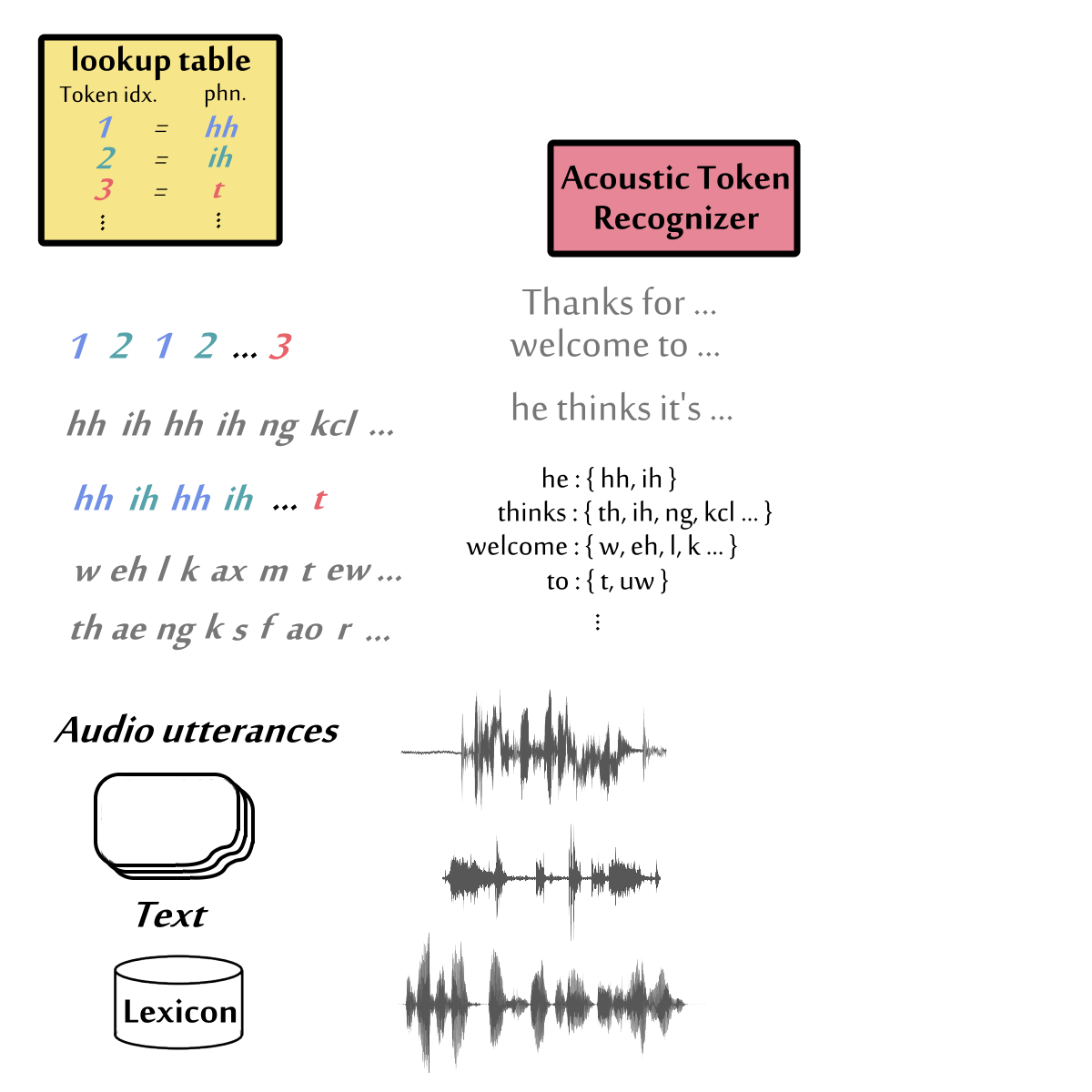 The distinction between the two types can be vague. 'Semantic tokens' also include acoustic information, and vice versa.
[Speaker Notes: Discrete features are sometimes categorized into ``semantic'' and ``acoustic'' tokens~\citep{audiolm}. Semantic tokens are usually derived from SSL or supervised pre-trained speech encoders; they are assumed to capture the linguistic content and are often used as a replacement for text tokens, particularly in ``textless'' scenarios. On the other hand, acoustic tokens are derived from neural audio codec models and %usually consist of multiple streams due to RVQ. They capture finer-grained acoustic information such as speaker style and acoustic environment, which is crucial for high-fidelity speech synthesis.\footnote{Note that the term "semantic" here differs from the linguistic notion of semantics and that the distinction between semantic and acoustic tokens can be vague. Semantic tokens also contain certain acoustic information that might affect the synthesized speech~\citep{Peng2024AnES}, while acoustic tokens also contain linguistic information since they are designed for audio compression~\citep{soundstream, encodec}. Some recent work has tried to unify the two types of speech tokens~\citep{speechtokenizer}. In addition to semantic and acoustic tokens, some spoken language models, such as pGSLM and dGSLM, also incorporate discretized speech features (e.g., fundamental frequency and token duration) into language modeling.}

Streaming is another issue?

Decoding strategies
Multiple stages
Spirit LM
Or other decoding strategies -> 哪一篇 問一下凱為
https://arxiv.org/abs/2306.05284]
RVQ (Residual vector Quantization)
Various Types of Speech Tokenizers
https://arxiv.org/abs/2210.13438
Two Types of Tokens
Neural Codec
Tokenizer
Tokenizer
SSL
“Sematic Token”
RVQ
SpeechTokenizer
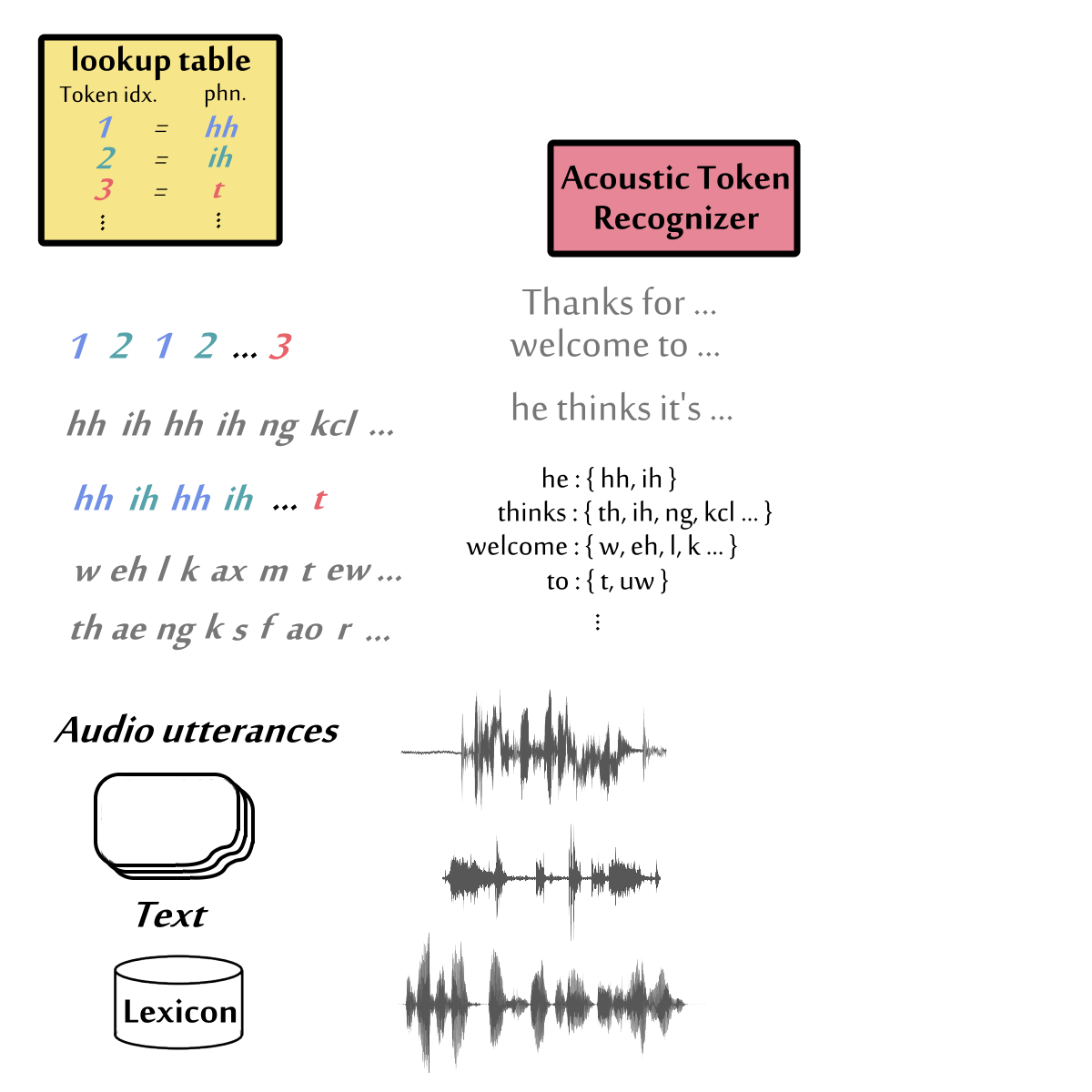 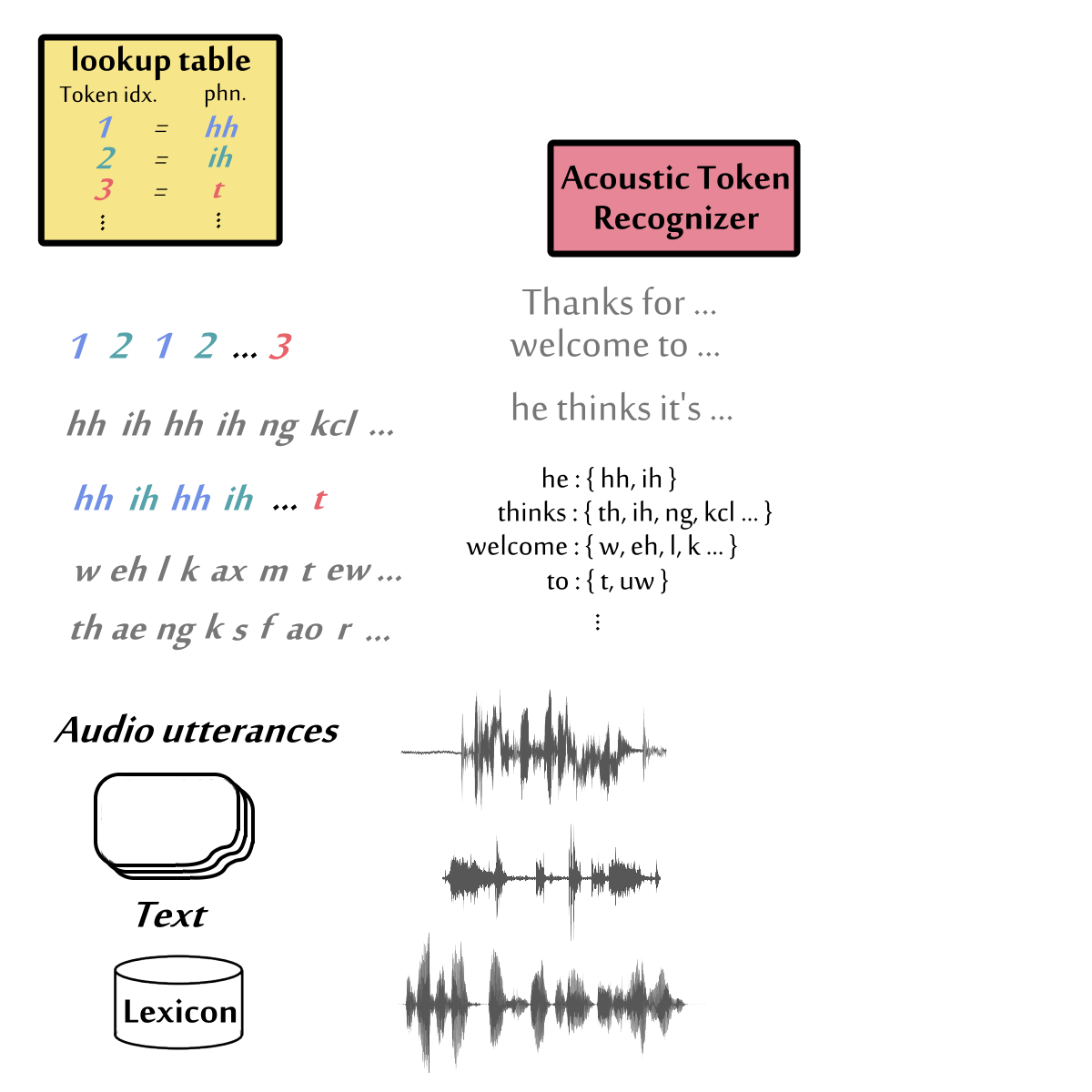 https://arxiv.org/abs/2308.16692
Mimi (used in Moshi)
“Acoustic Token”
https://arxiv.org/abs/2410.00037
[Speaker Notes: Discrete features are sometimes categorized into ``semantic'' and ``acoustic'' tokens~\citep{audiolm}. Semantic tokens are usually derived from SSL or supervised pre-trained speech encoders; they are assumed to capture the linguistic content and are often used as a replacement for text tokens, particularly in ``textless'' scenarios. On the other hand, acoustic tokens are derived from neural audio codec models and %usually consist of multiple streams due to RVQ. They capture finer-grained acoustic information such as speaker style and acoustic environment, which is crucial for high-fidelity speech synthesis.\footnote{Note that the term "semantic" here differs from the linguistic notion of semantics and that the distinction between semantic and acoustic tokens can be vague. Semantic tokens also contain certain acoustic information that might affect the synthesized speech~\citep{Peng2024AnES}, while acoustic tokens also contain linguistic information since they are designed for audio compression~\citep{soundstream, encodec}. Some recent work has tried to unify the two types of speech tokens~\citep{speechtokenizer}. In addition to semantic and acoustic tokens, some spoken language models, such as pGSLM and dGSLM, also incorporate discretized speech features (e.g., fundamental frequency and token duration) into language modeling.}

Streaming is another issue?

Decoding strategies
Multiple stages
Spirit LM
Or other decoding strategies -> 哪一篇 問一下凱為
https://arxiv.org/abs/2306.05284]
Various Types of Speech Tokenizers
Two Types of Tokens
Neural Codec
Tokenizer
Tokenizer
SSL
“Sematic Token”
選哪一個呢？
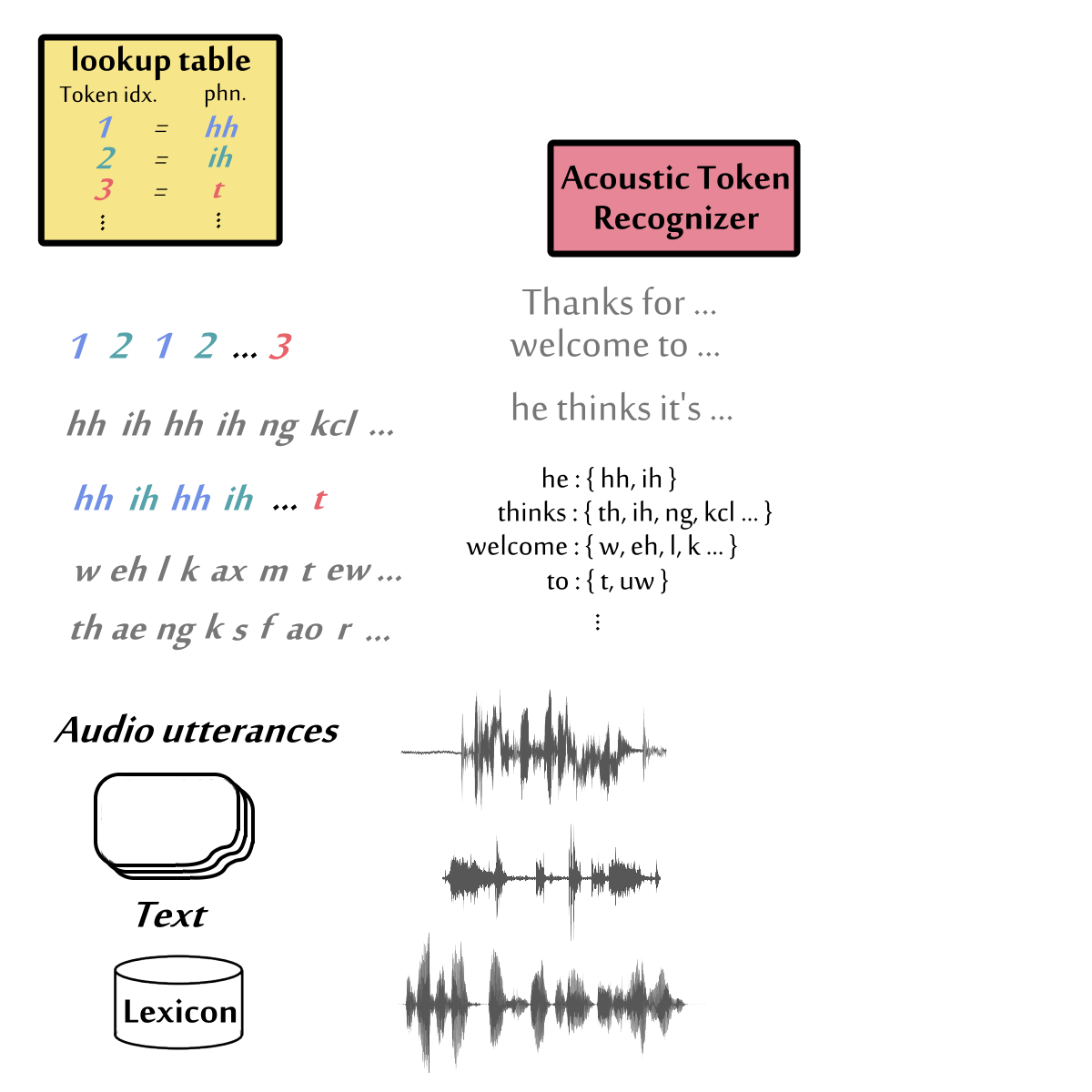 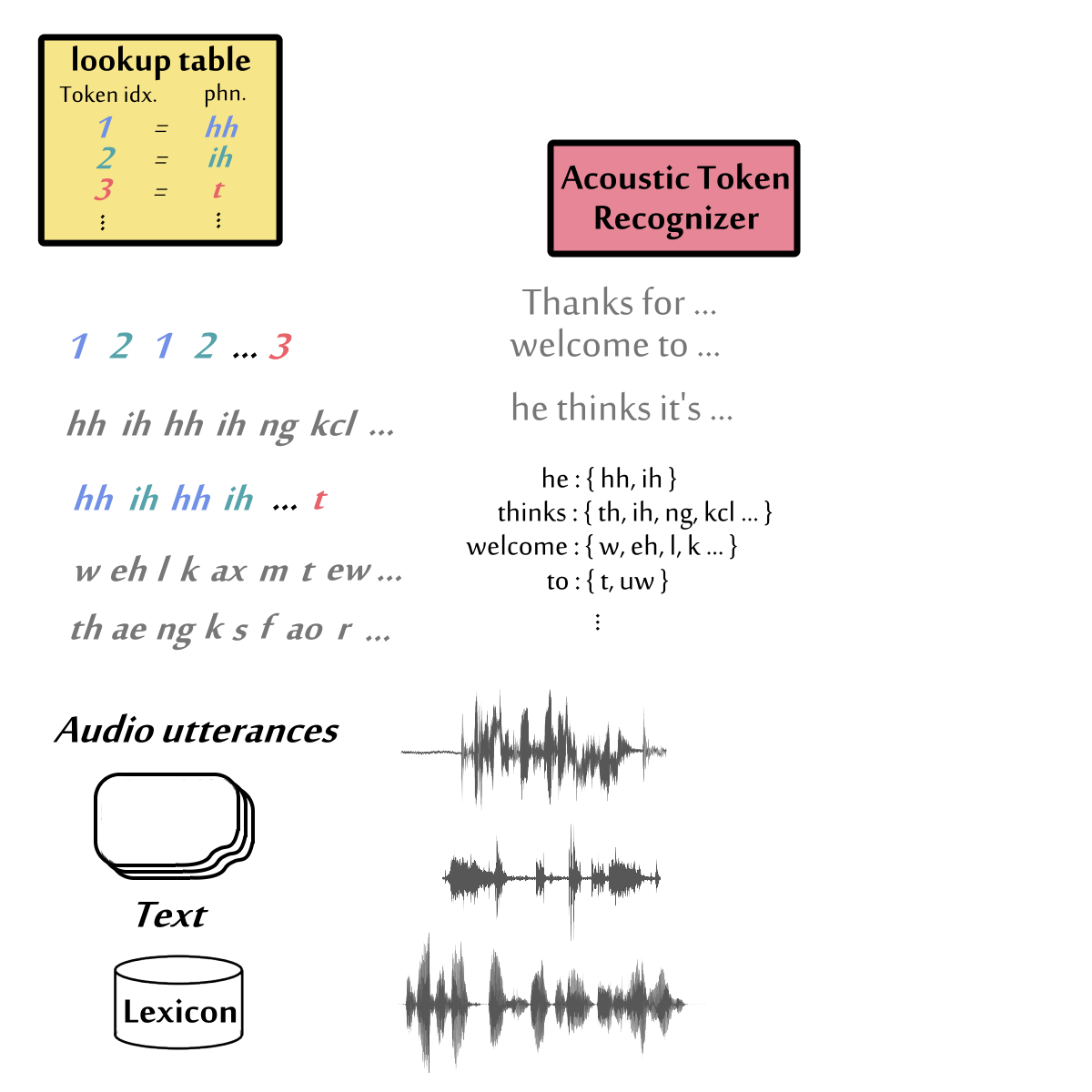 Choosing is for rookies, I want it all!
“Acoustic Token”
(小孩子才做選擇，我全都要!)
[Speaker Notes: Discrete features are sometimes categorized into ``semantic'' and ``acoustic'' tokens~\citep{audiolm}. Semantic tokens are usually derived from SSL or supervised pre-trained speech encoders; they are assumed to capture the linguistic content and are often used as a replacement for text tokens, particularly in ``textless'' scenarios. On the other hand, acoustic tokens are derived from neural audio codec models and %usually consist of multiple streams due to RVQ. They capture finer-grained acoustic information such as speaker style and acoustic environment, which is crucial for high-fidelity speech synthesis.\footnote{Note that the term "semantic" here differs from the linguistic notion of semantics and that the distinction between semantic and acoustic tokens can be vague. Semantic tokens also contain certain acoustic information that might affect the synthesized speech~\citep{Peng2024AnES}, while acoustic tokens also contain linguistic information since they are designed for audio compression~\citep{soundstream, encodec}. Some recent work has tried to unify the two types of speech tokens~\citep{speechtokenizer}. In addition to semantic and acoustic tokens, some spoken language models, such as pGSLM and dGSLM, also incorporate discretized speech features (e.g., fundamental frequency and token duration) into language modeling.}

Streaming is another issue?

Decoding strategies
Multiple stages
Spirit LM
Or other decoding strategies -> 哪一篇 問一下凱為
https://arxiv.org/abs/2306.05284]
Choice of Decoding Strategies
Coarse Token
Fine-grain Token
Finer Token
1
1
1
2
2
2
3
3
3
4
4
4
5
5
5
6
6
6
7
7
7
Acoustic
Content
Assumption: All tokens are of equal length for simplicity.
LLM
https://arxiv.org/abs/2209.03143
e.g., AudioLM, VALLE
https://arxiv.org/abs/2301.02111
Choice of Decoding Strategies
Coarse Token
Fine-grain Token
Finer Token
1
1
1
2
2
2
3
3
3
4
4
4
5
5
5
6
6
6
7
7
7
In VALLE, LLM 2 is a non-autoregressive language model.
LLM
LLM 2
https://arxiv.org/abs/2209.03143
e.g., AudioLM, VALLE
https://arxiv.org/abs/2301.02111
Choice of Decoding Strategies
Coarse Token
Fine-grain Token
Finer Token
1
1
1
2
2
2
3
3
3
4
4
4
5
5
5
6
6
6
7
7
7
This strategy is challenging for streaming.
Detokenizer
LLM
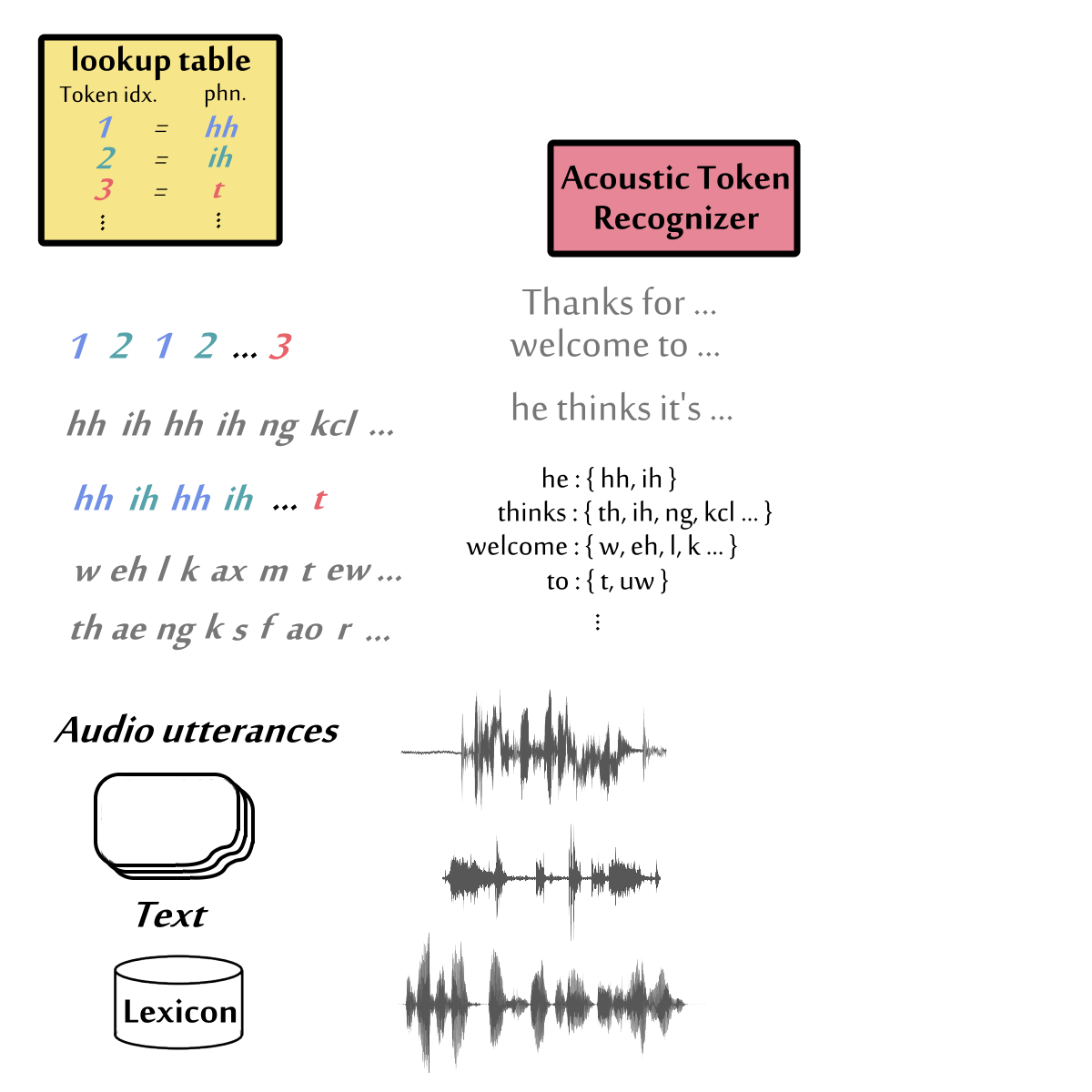 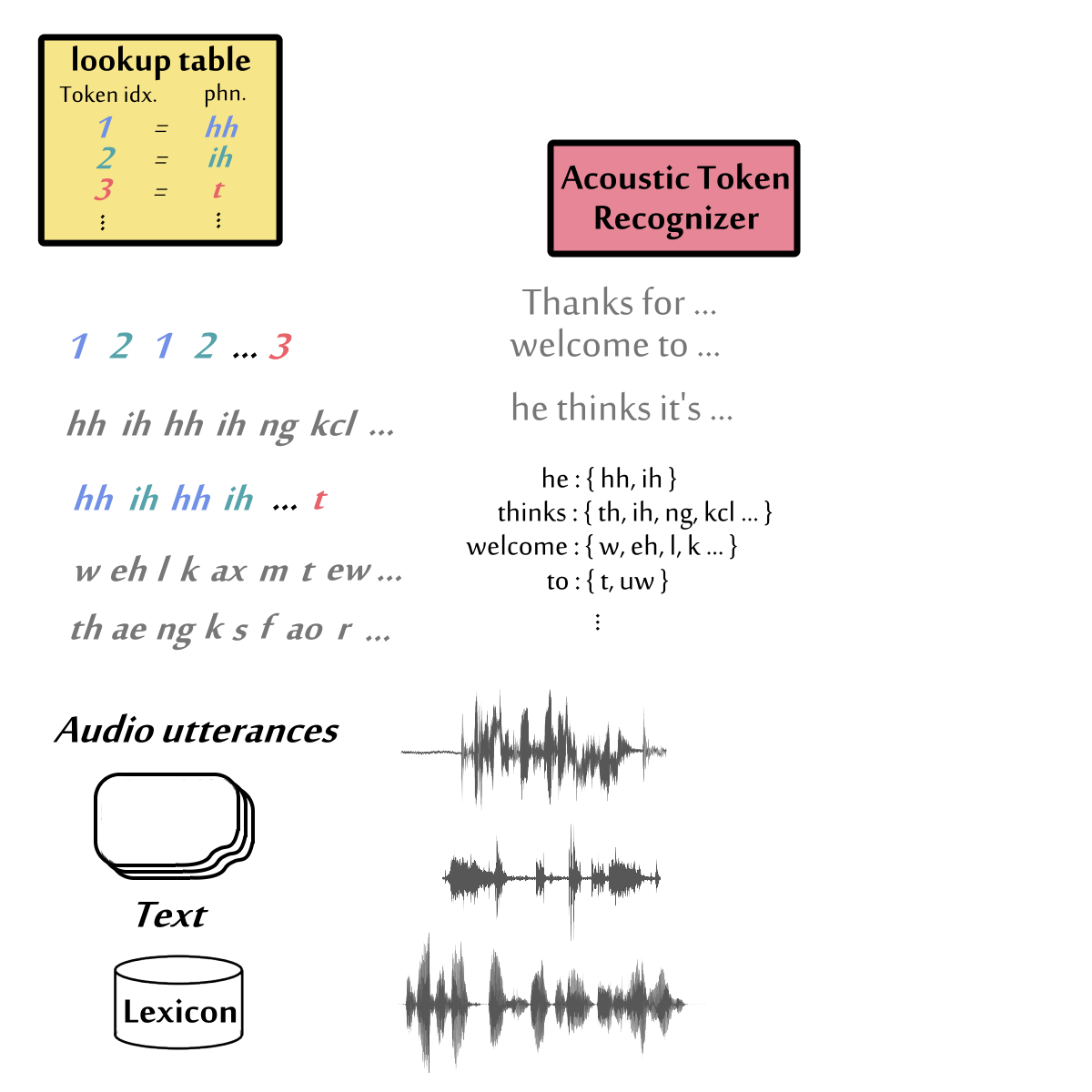 Choice of Decoding Strategies
Coarse Token
Fine-grain Token
Finer Token
1
1
1
2
2
2
3
3
3
4
4
4
5
5
5
6
6
6
7
7
7
When generating different types of tokens sequentially, the sequence can become very lengthy.
Streamable
De …
De …
1
1
1
2
2
2
3
3
3
4
4
4
5
5
5
LLM
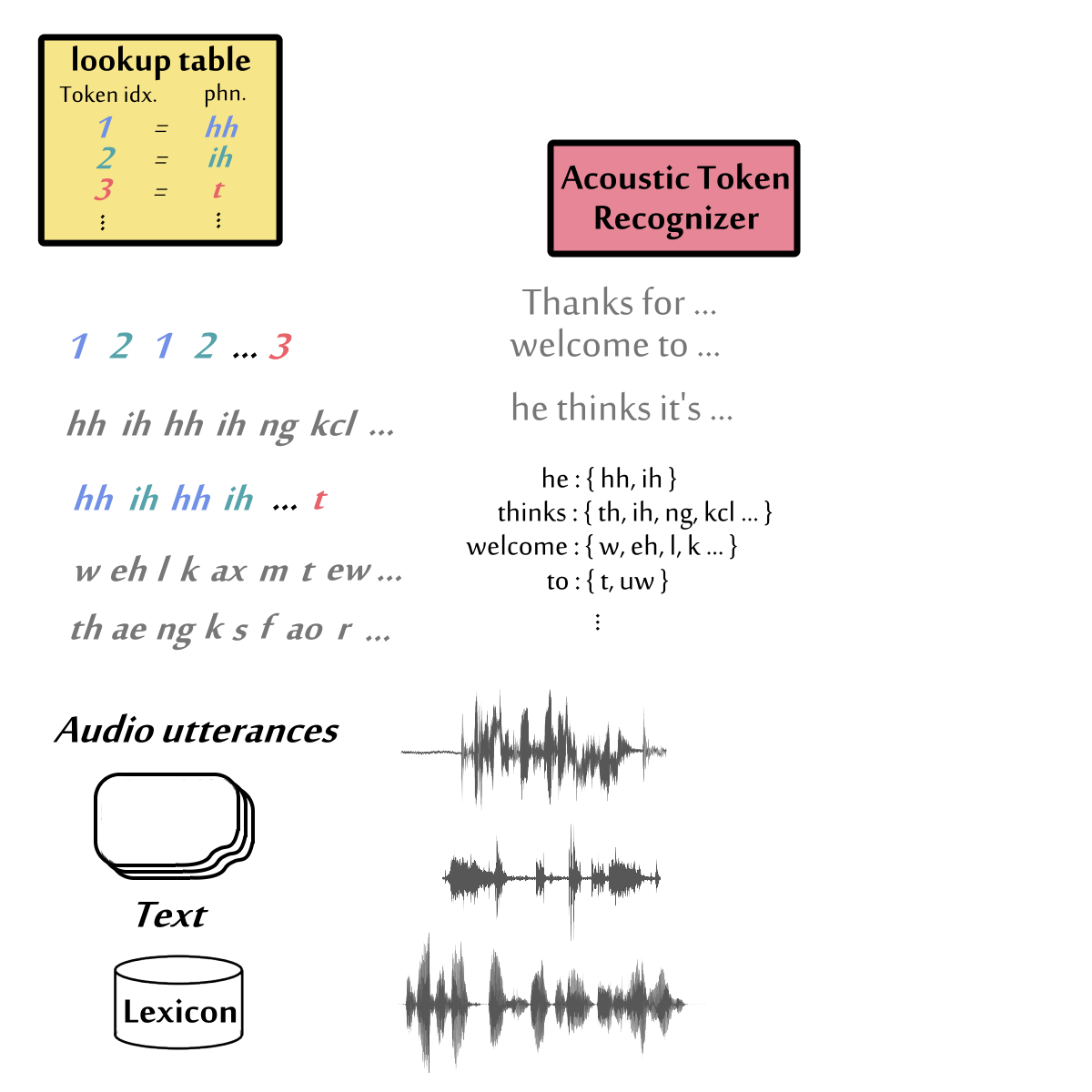 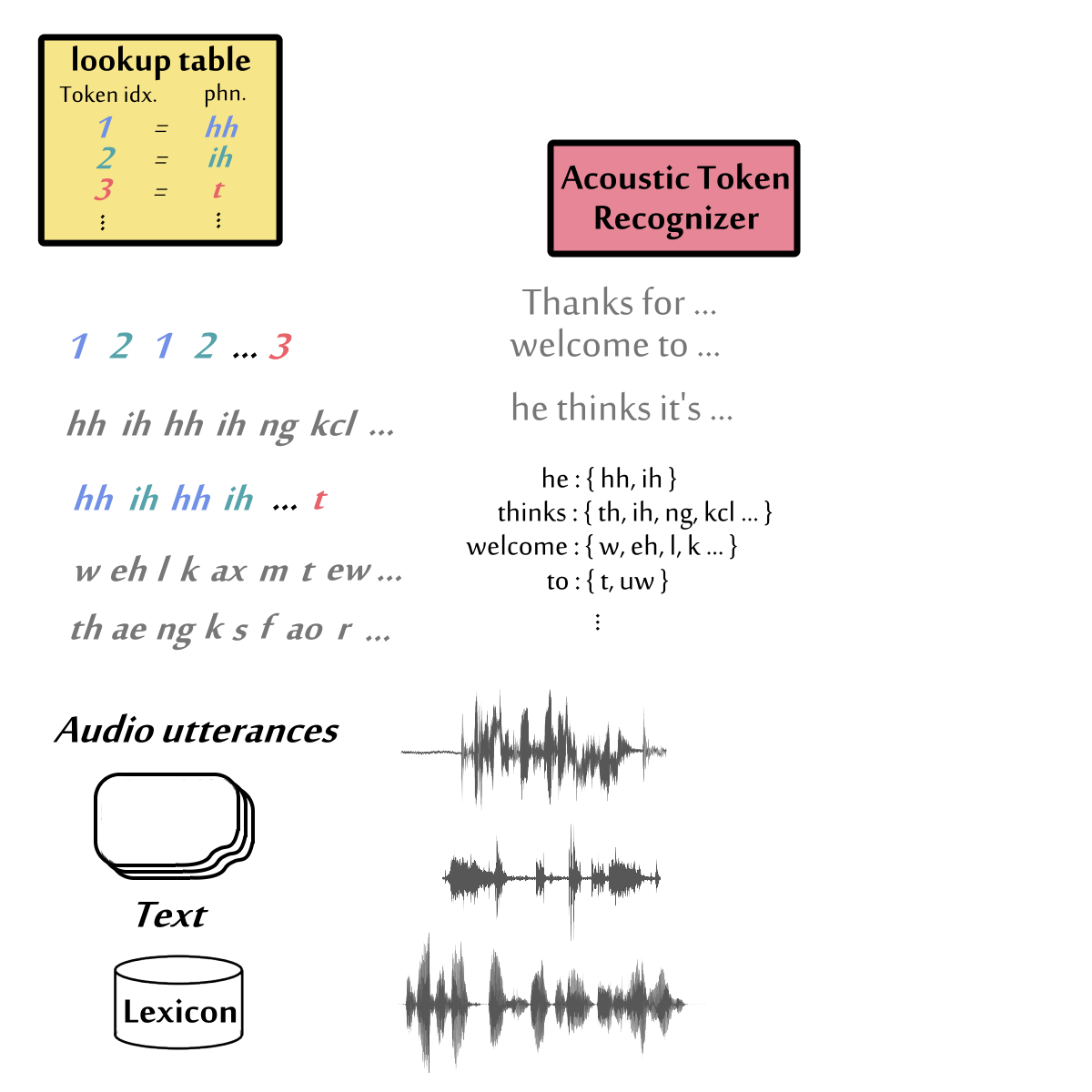 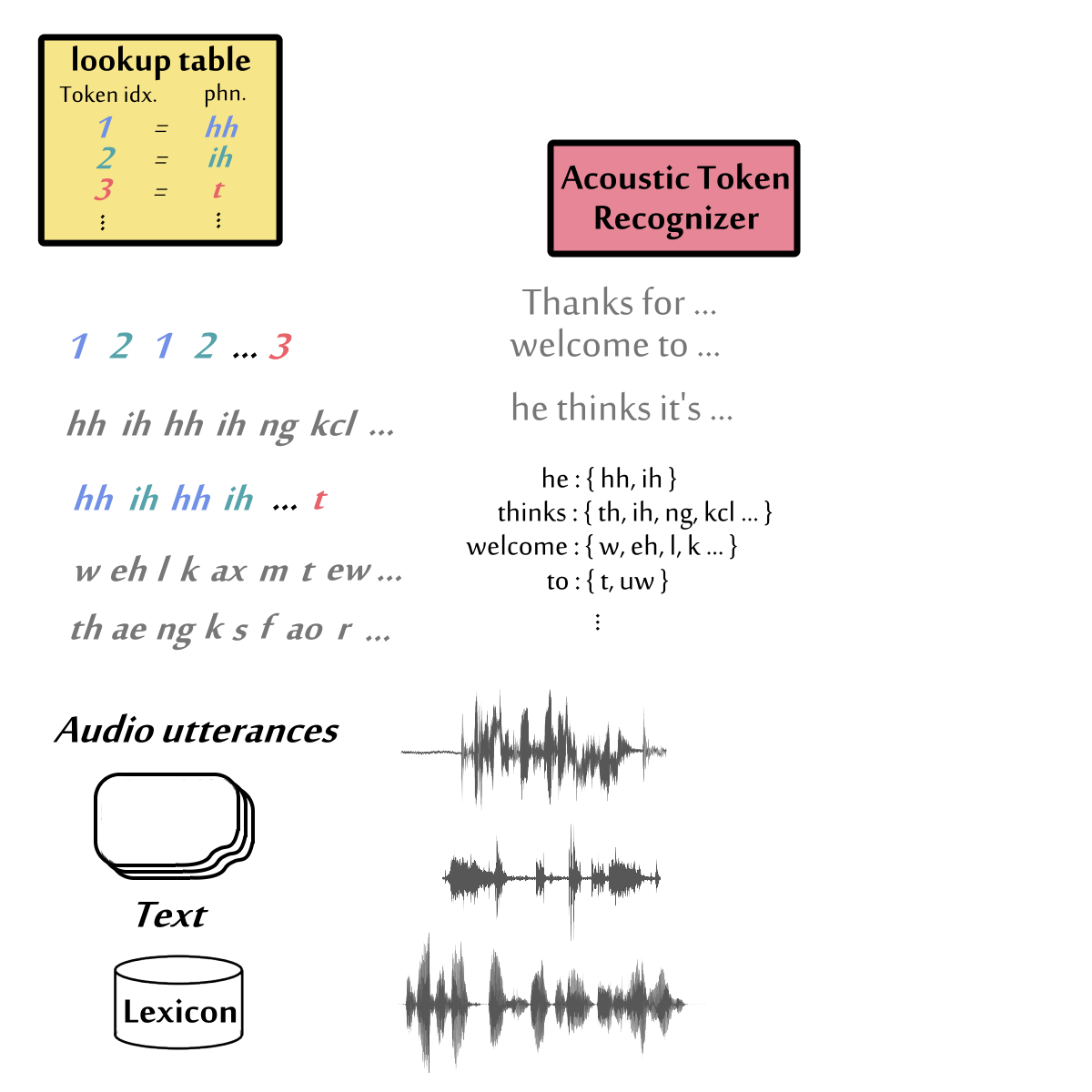 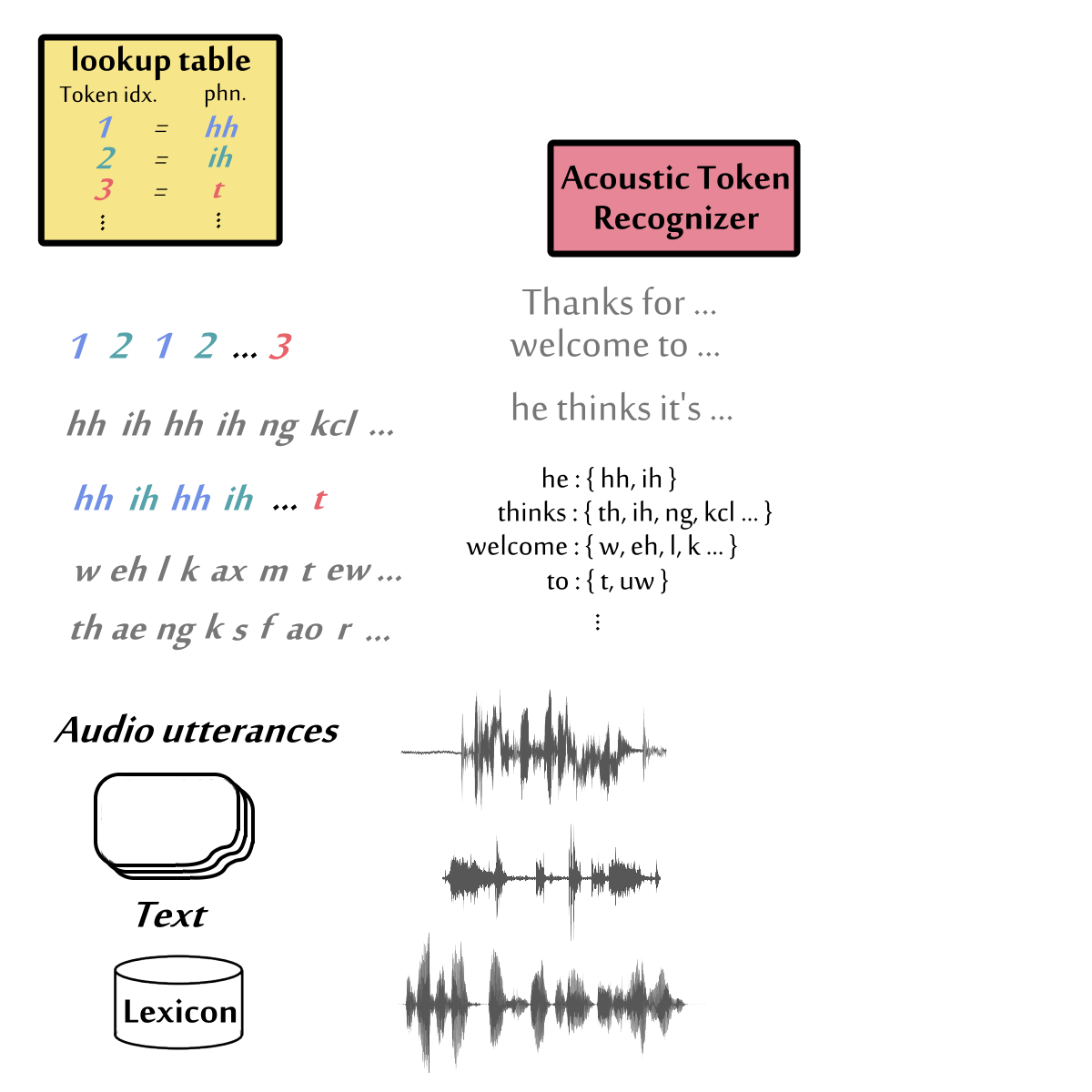 https://arxiv.org/abs/2402.05755
sequence length 
= token per second   x   types of tokens   x   dialogue length
Take Moshi as example
LLM
12.5Hz
8
5 mins (300 seconds)
= 30k
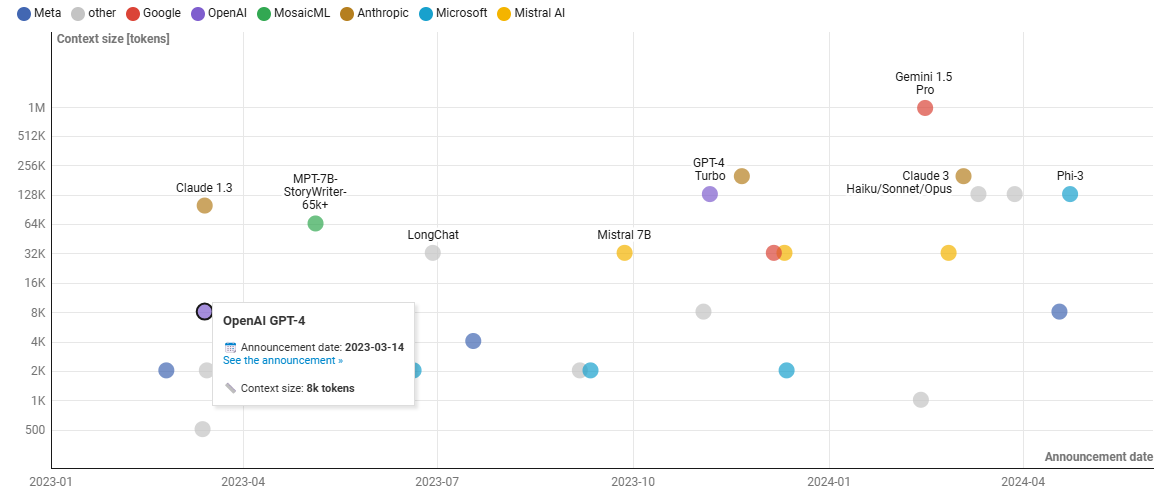 30K
Source of image: https://towardsdatascience.com/towards-infinite-llm-context-windows-e099225abaaf
Choice of Decoding Strategies
Coarse Token
Fine-grain Token
Finer Token
1
1
1
2
2
2
3
3
3
4
4
4
5
5
5
6
6
6
7
7
7
Generate multiple types of tokens in one step
1
2
3
4
5
1
2
3
4
5
1
2
3
4
5
LLM
https://arxiv.org/abs/2402.05755
Choice of Decoding Strategies
Coarse Token
Fine-grain Token
Finer Token
1
1
1
2
2
2
3
3
3
4
4
4
5
5
5
6
6
6
7
7
7
https://arxiv.org/abs/2306.05284
https://arxiv.org/abs/2410.00037
Acoustic Delay
1
2
3
4
5
1
2
1
3
2
4
3
LLM
Choice of Decoding Strategies
Coarse Token
Fine-grain Token
Finer Token
1
1
1
2
2
2
3
3
3
4
4
4
5
5
5
6
6
6
7
7
7
3
4
5
3
4
5
1
2
1
1
2
2
LM
LM
LM
Depth 
Transformer
LM
LM
3
4
5
LM
Temporal Transformer
https://arxiv.org/abs/2109.03264
https://arxiv.org/abs/2410.00037
Why discrete tokens?
Waveform
Waveform
Tokenizer
3
77
23
4
Token Sequence
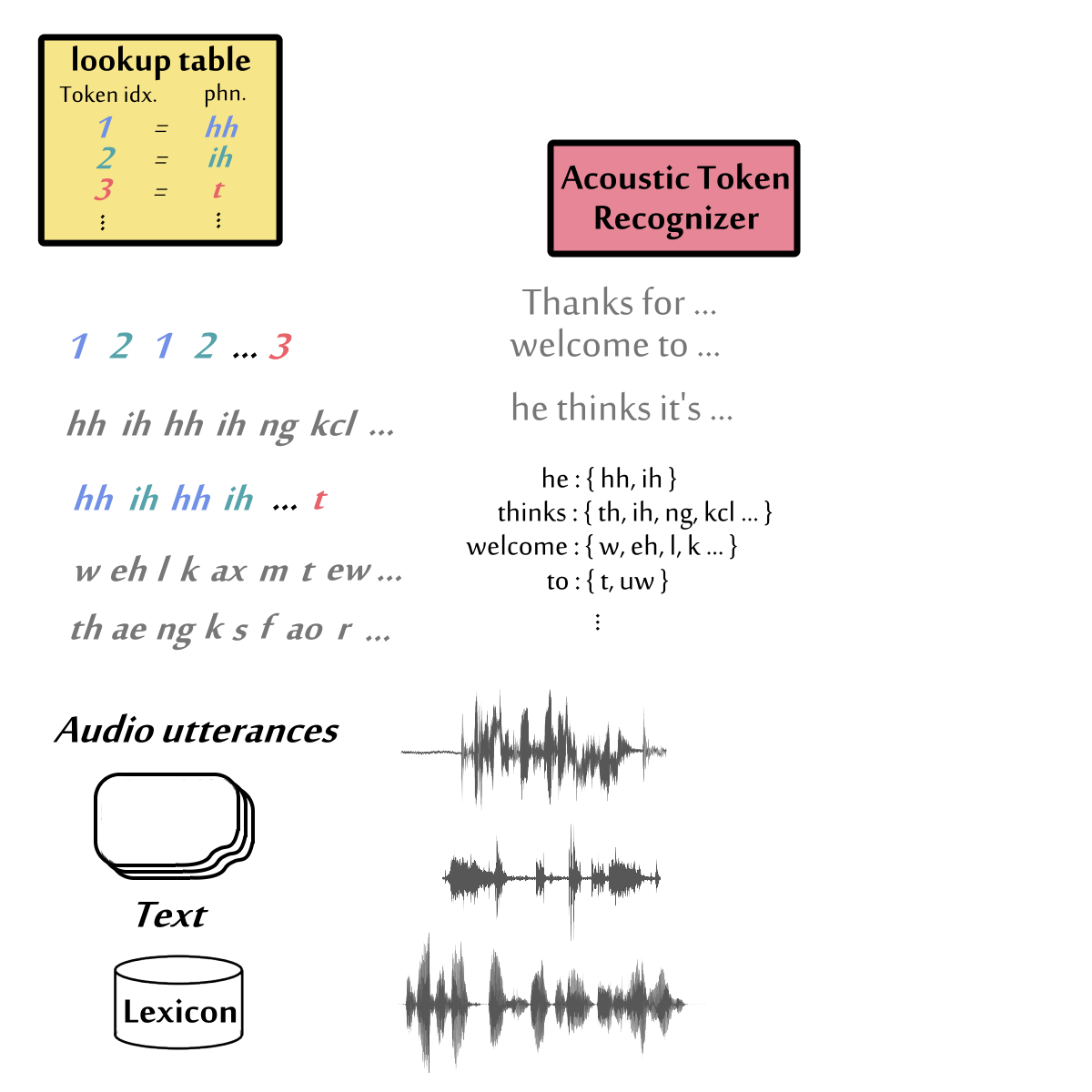 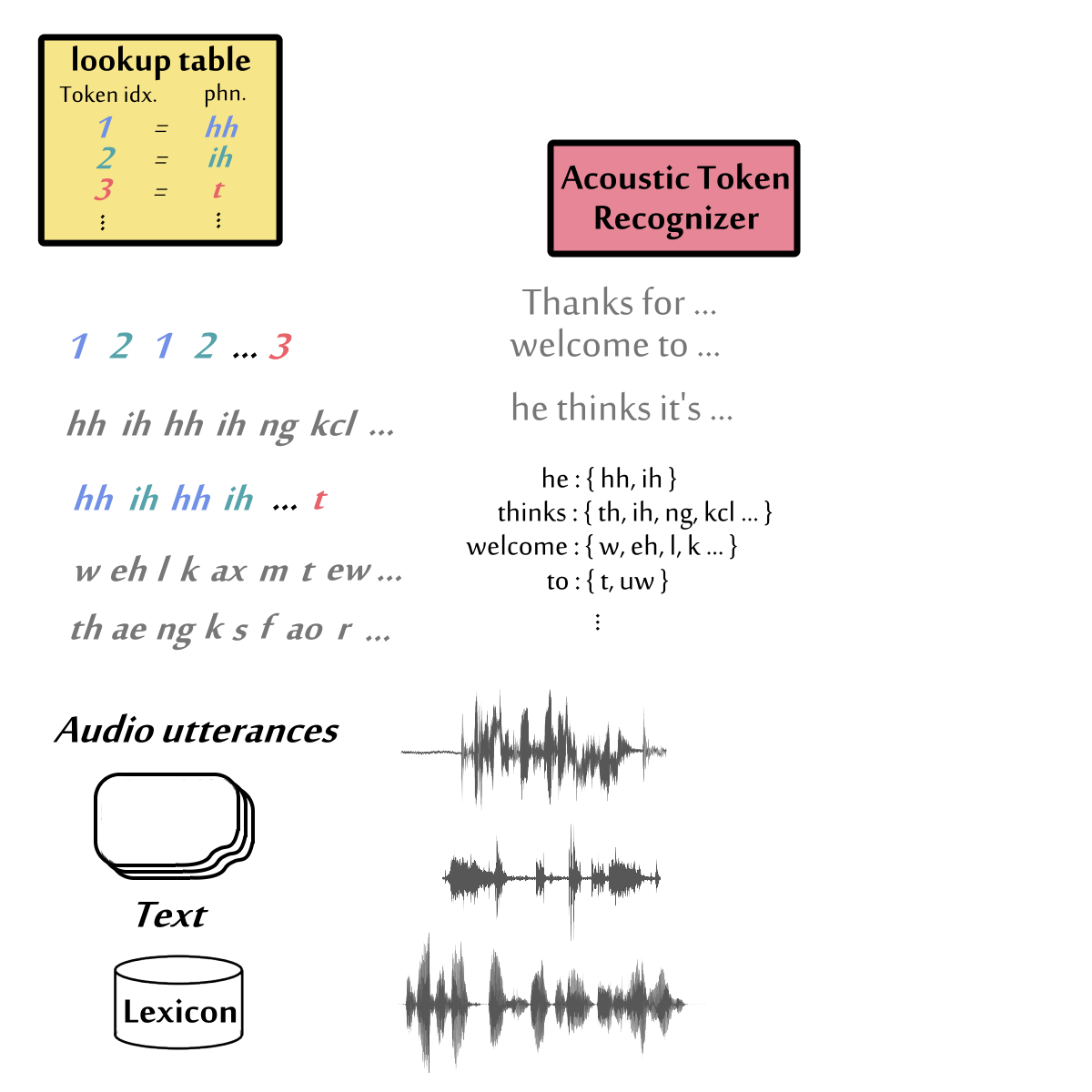 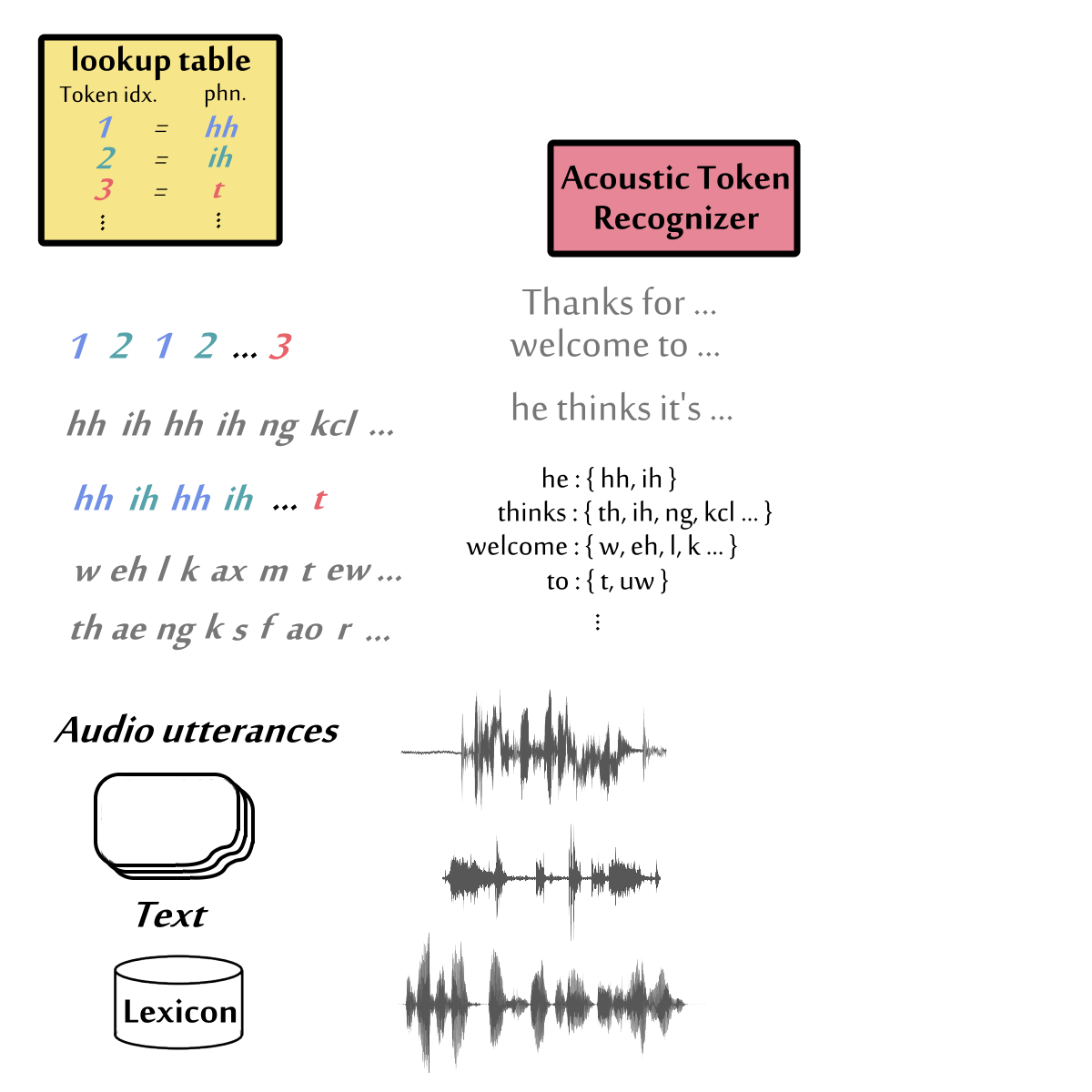 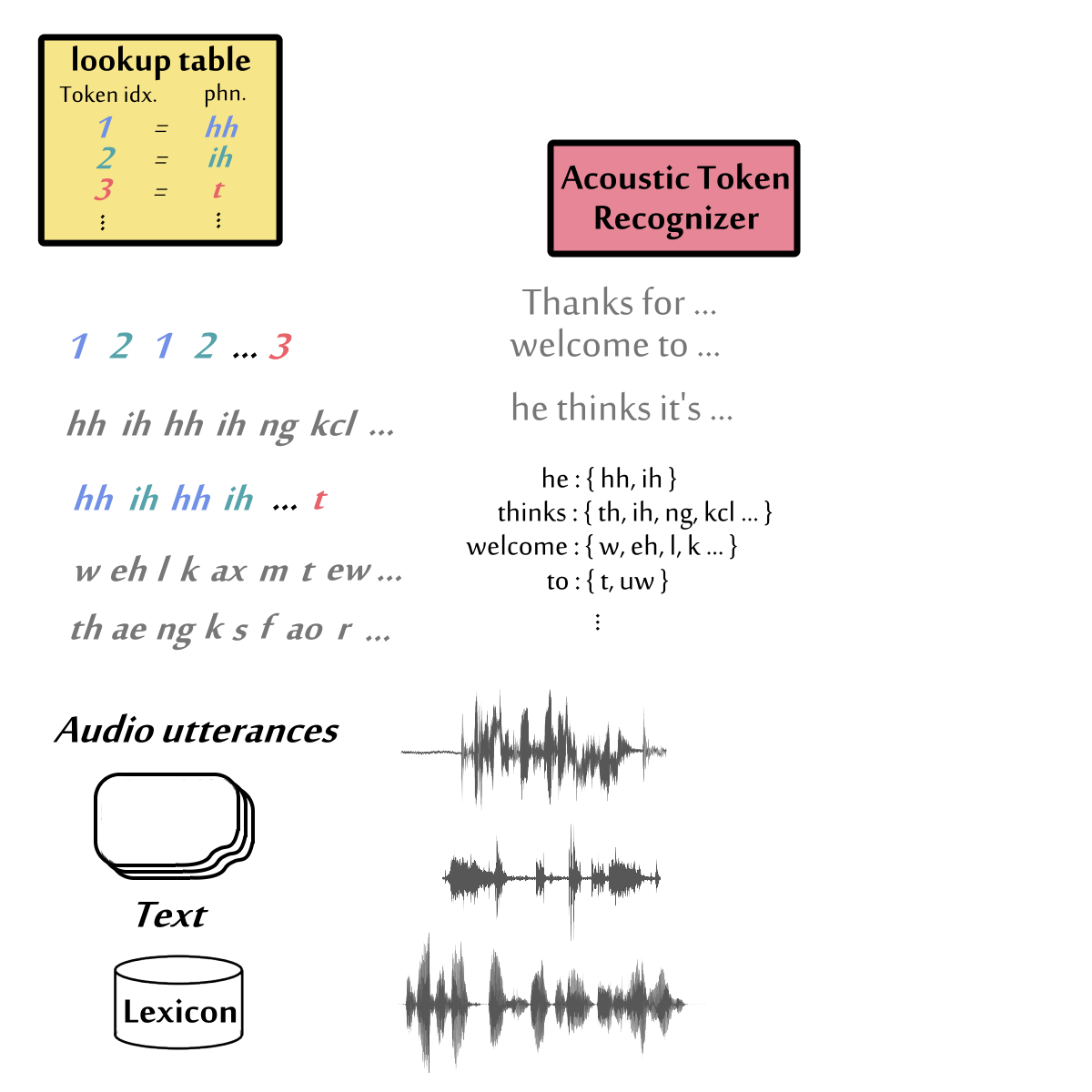 How about Continuous Representation?
Why discrete tokens?
The discrete tokens are crucial for generation.
Speech
LM
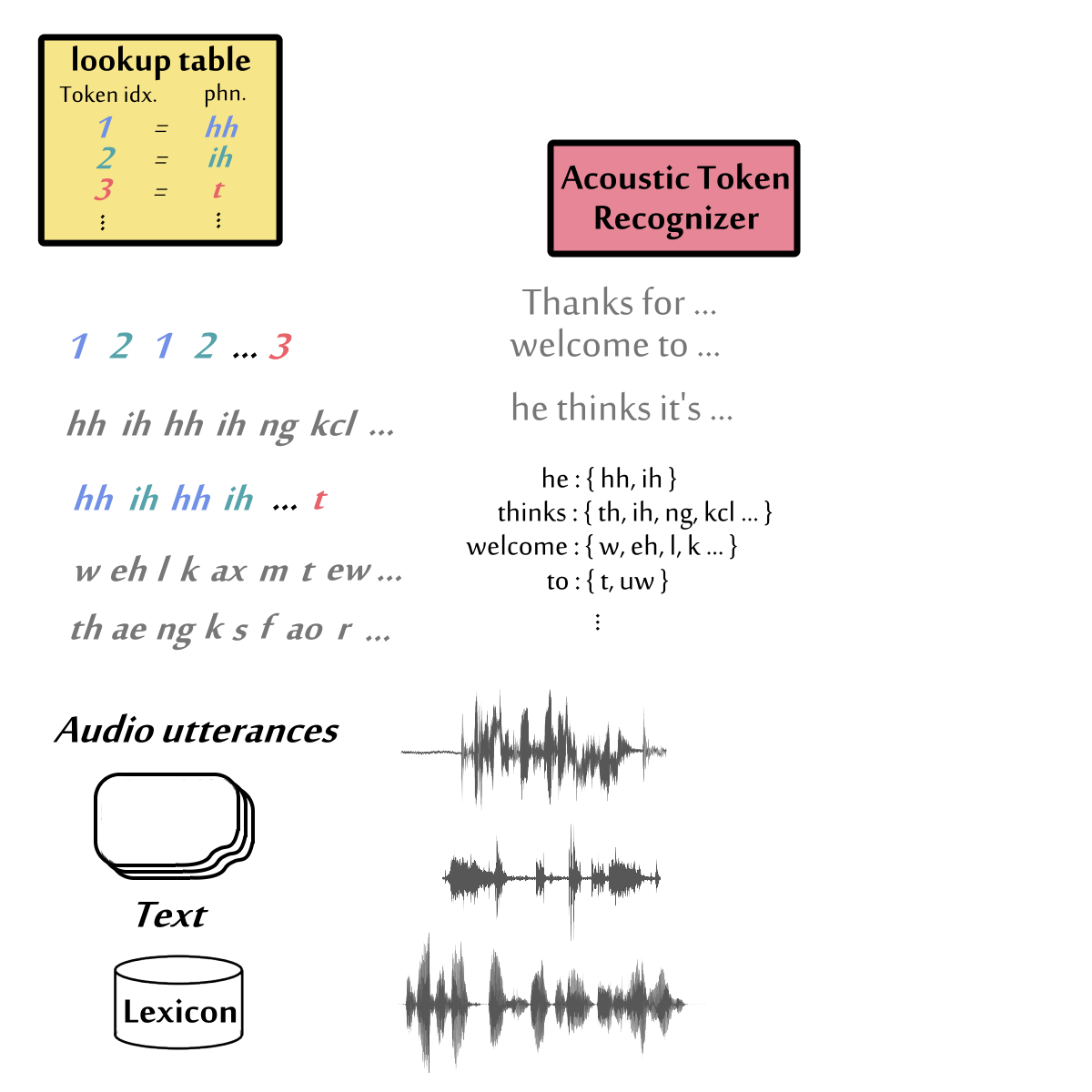 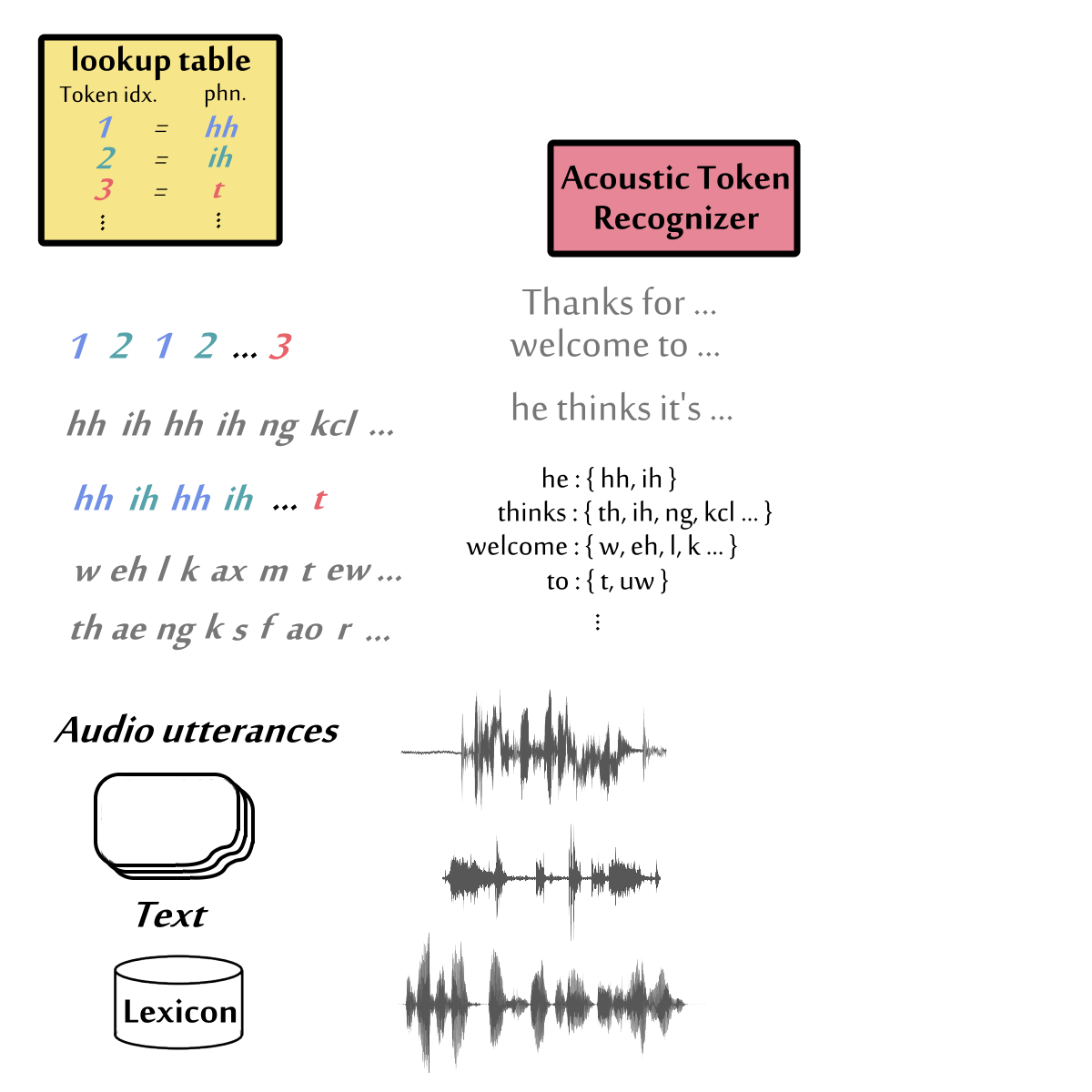 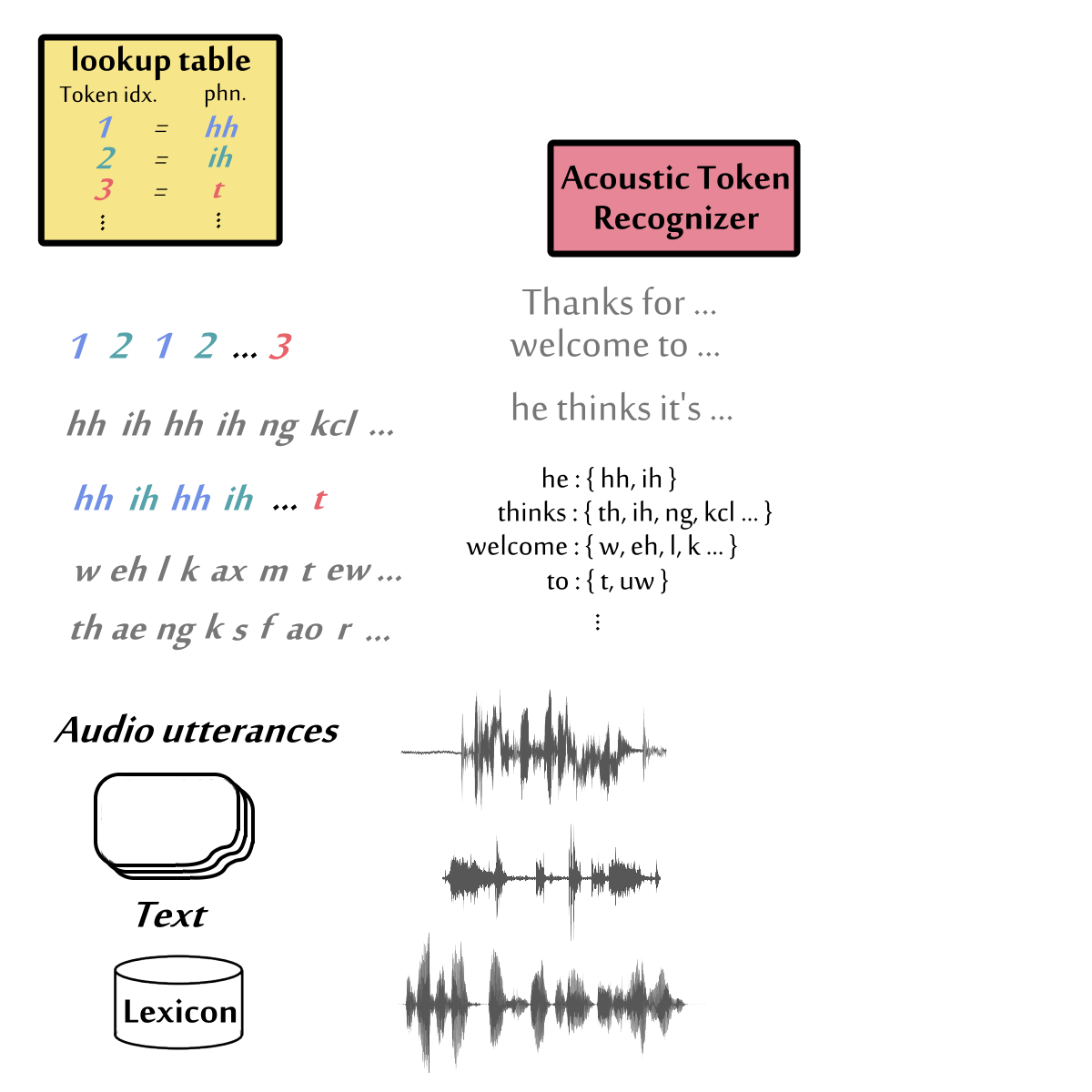 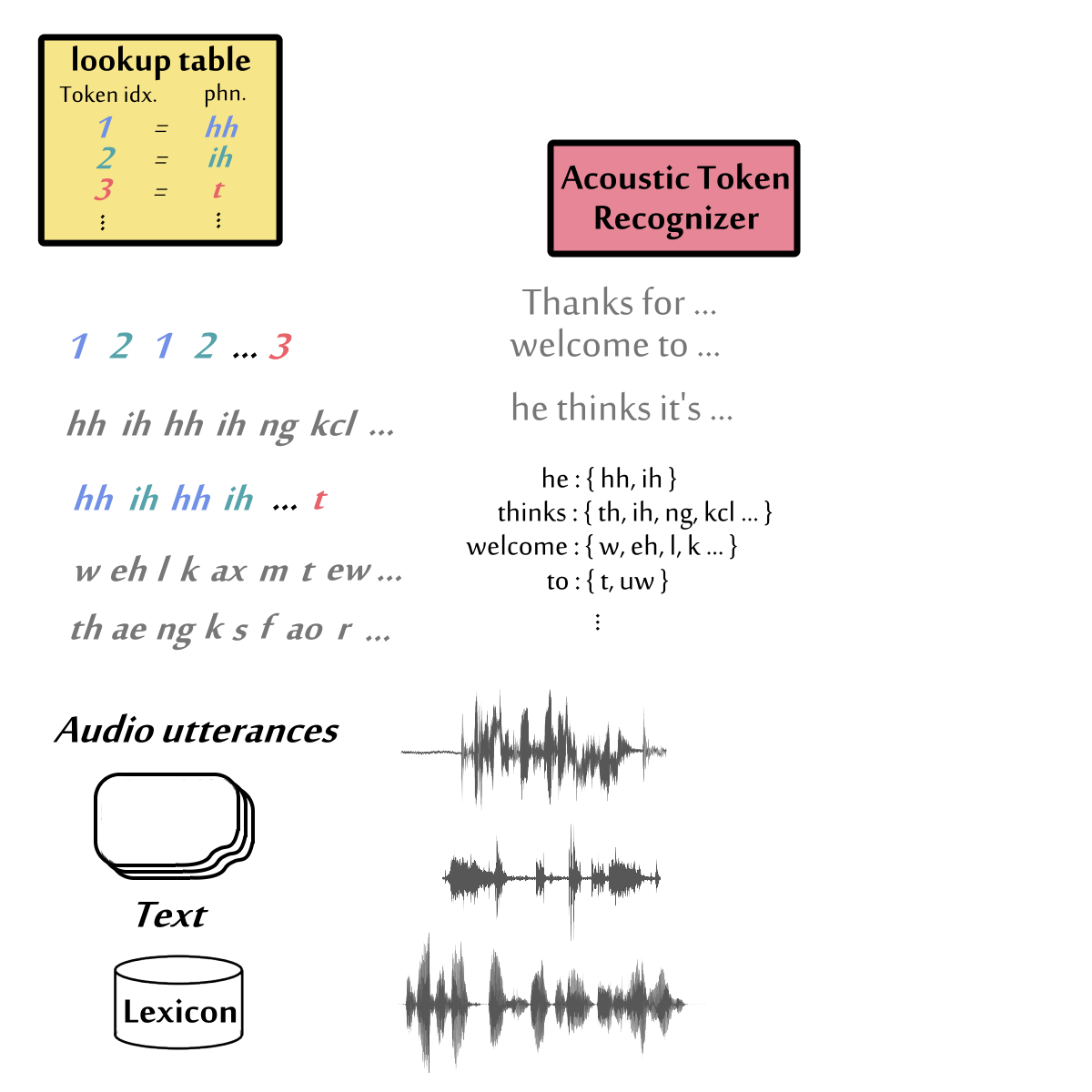 For understanding, there is no remarkable difference between continuous representations and discrete tokens.
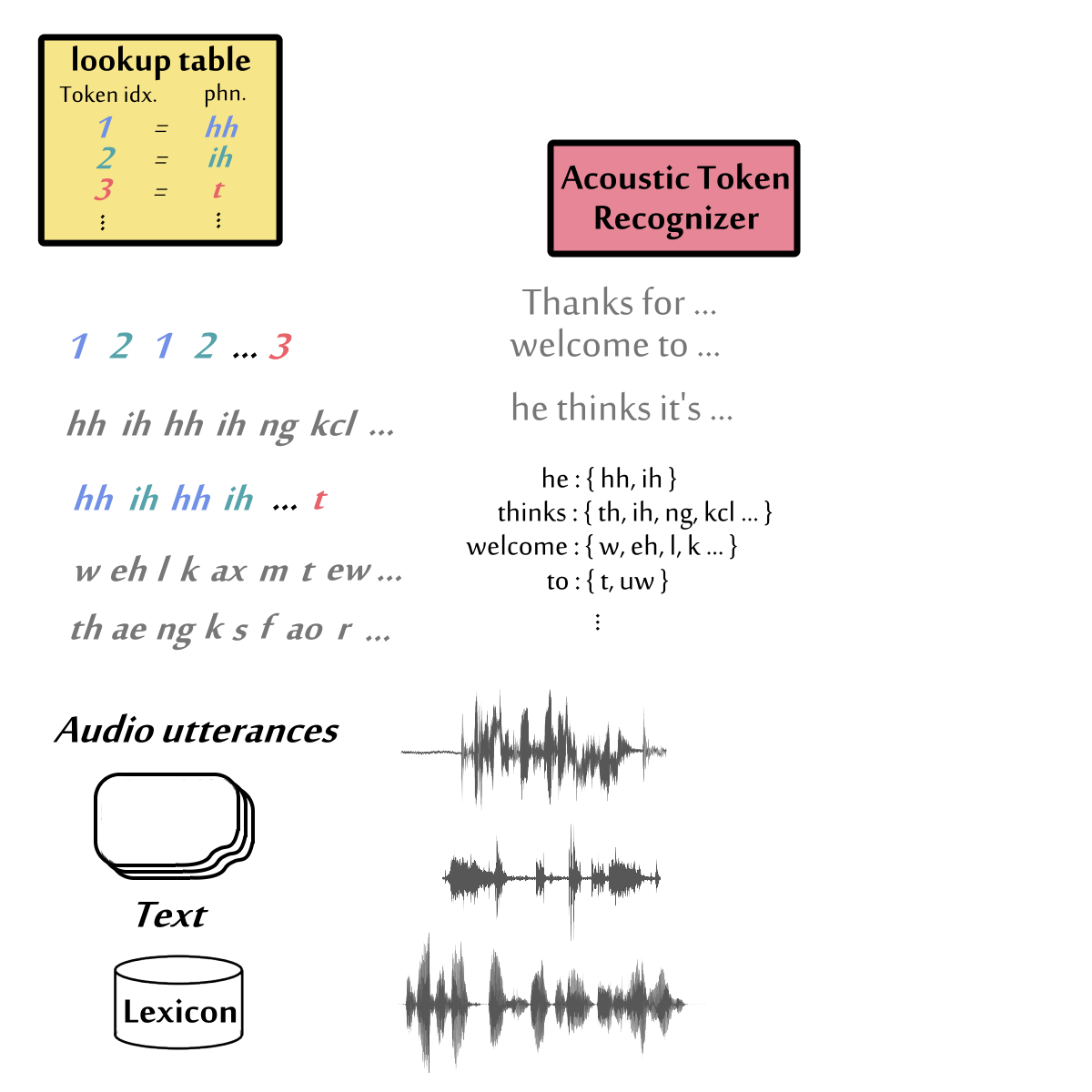 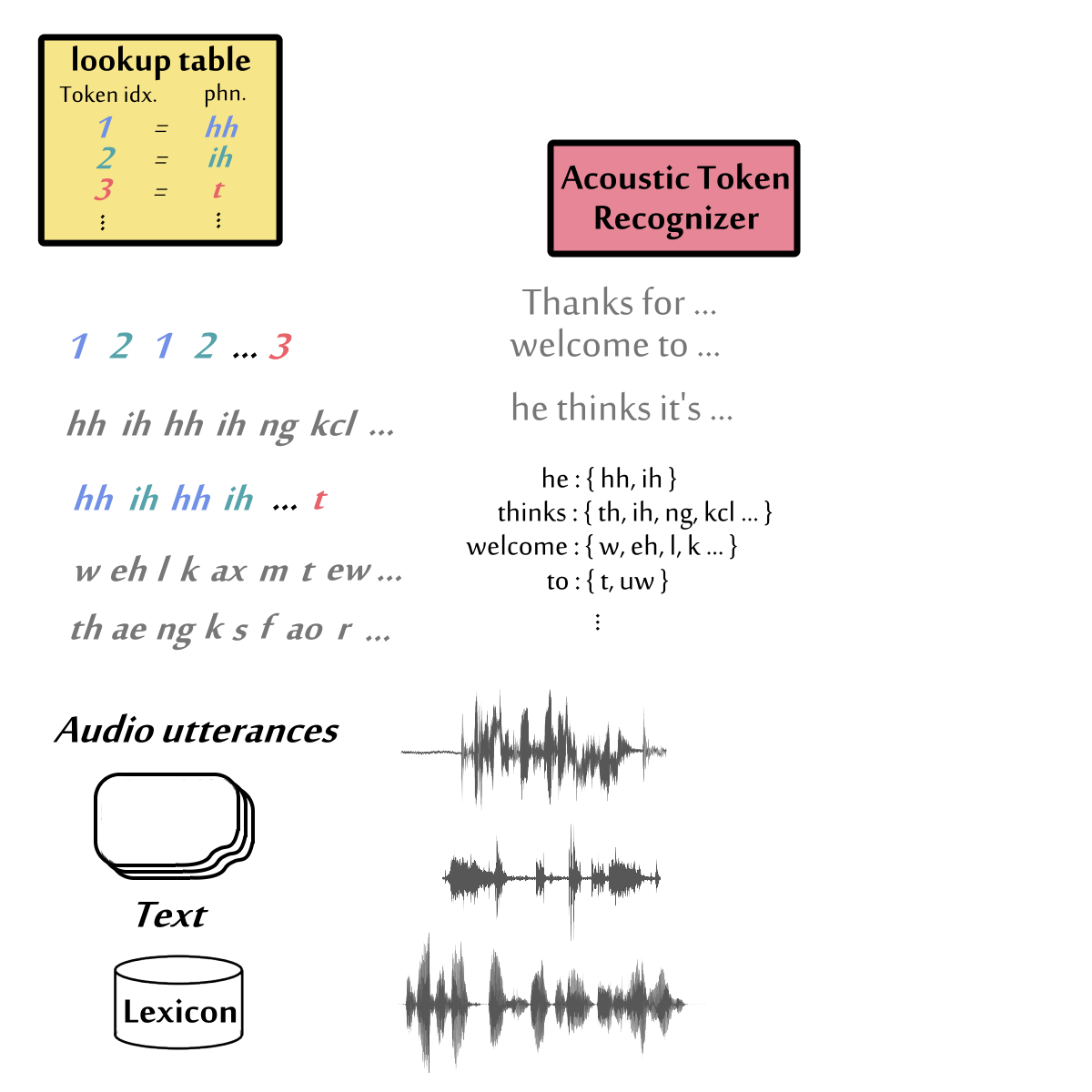 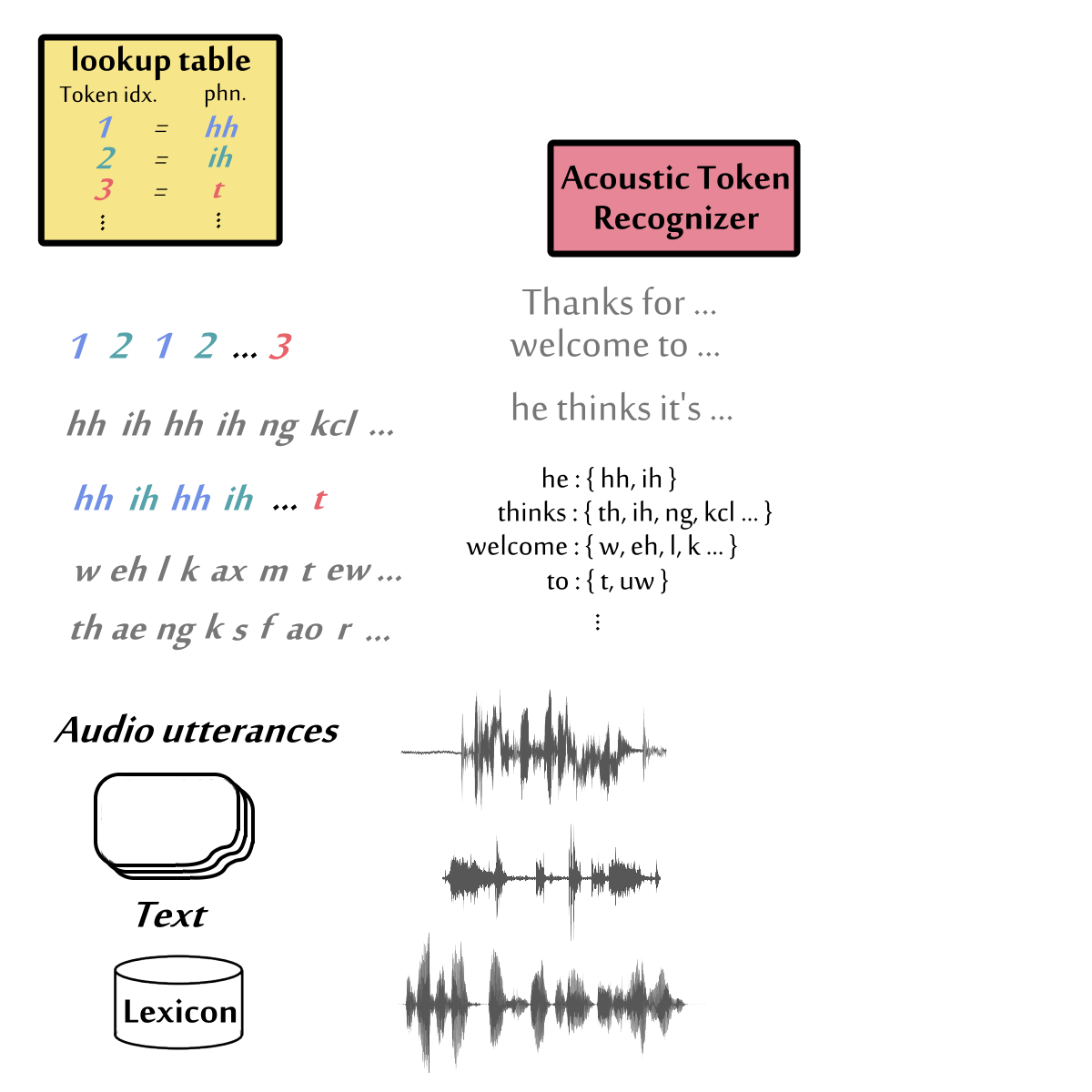 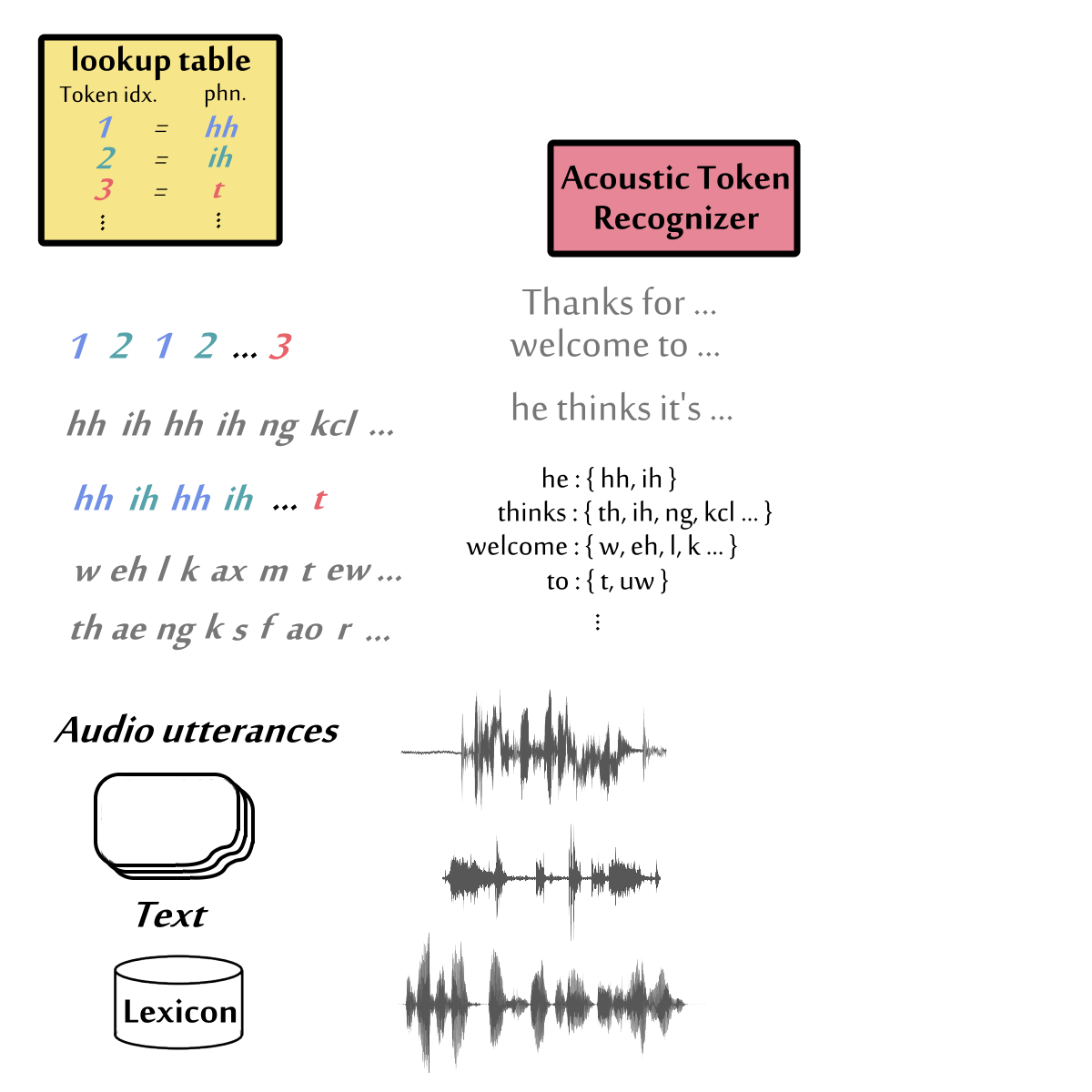 Given the same input, there can be many possible outputs.
[Speaker Notes: For understanding, there is no fundamental difference between continuous and discrete.
For generation, discrete unit is crucial]
Why discrete tokens?
Let's say we train a speech LM to generate continuous representations.
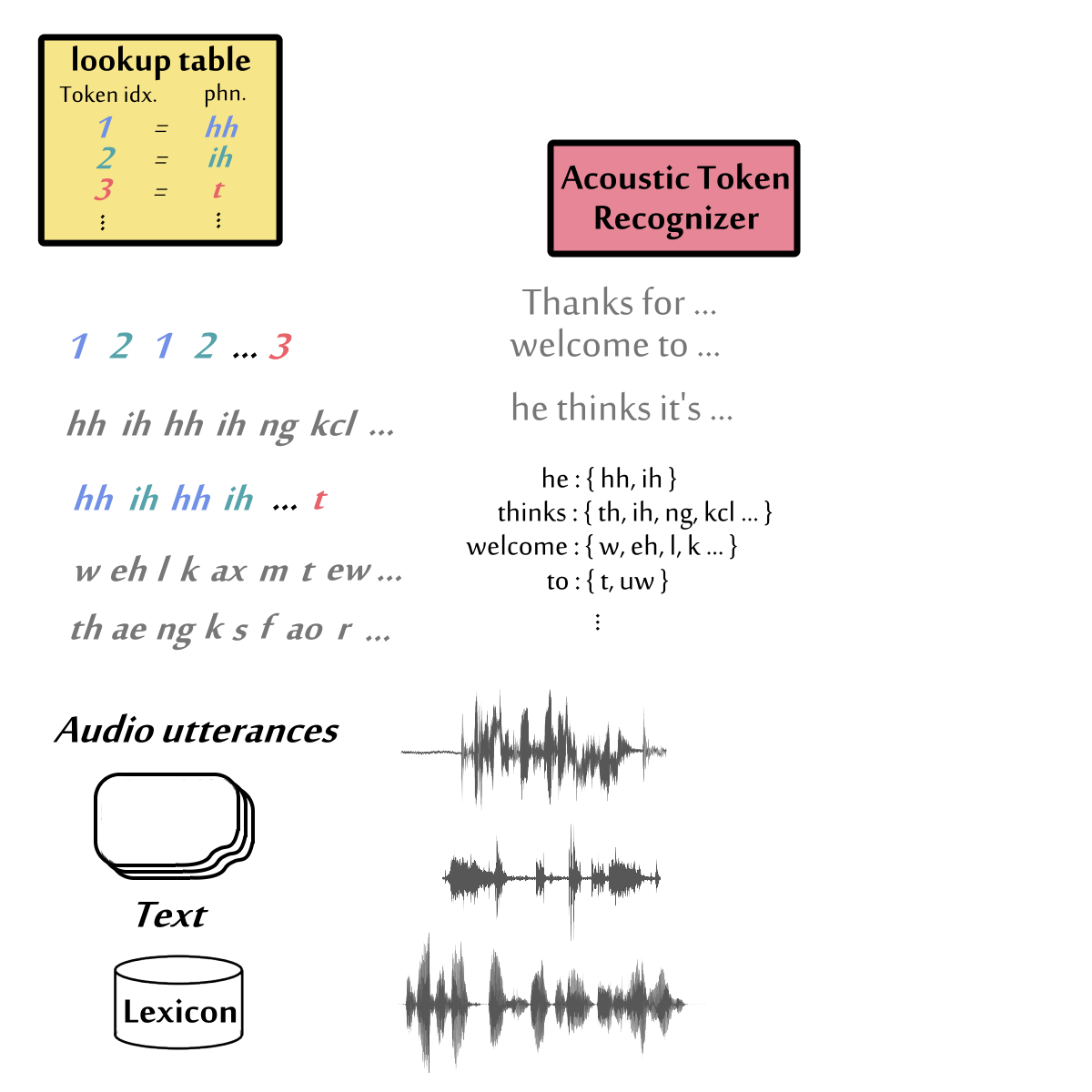 Average
Speech
LM
incorrect
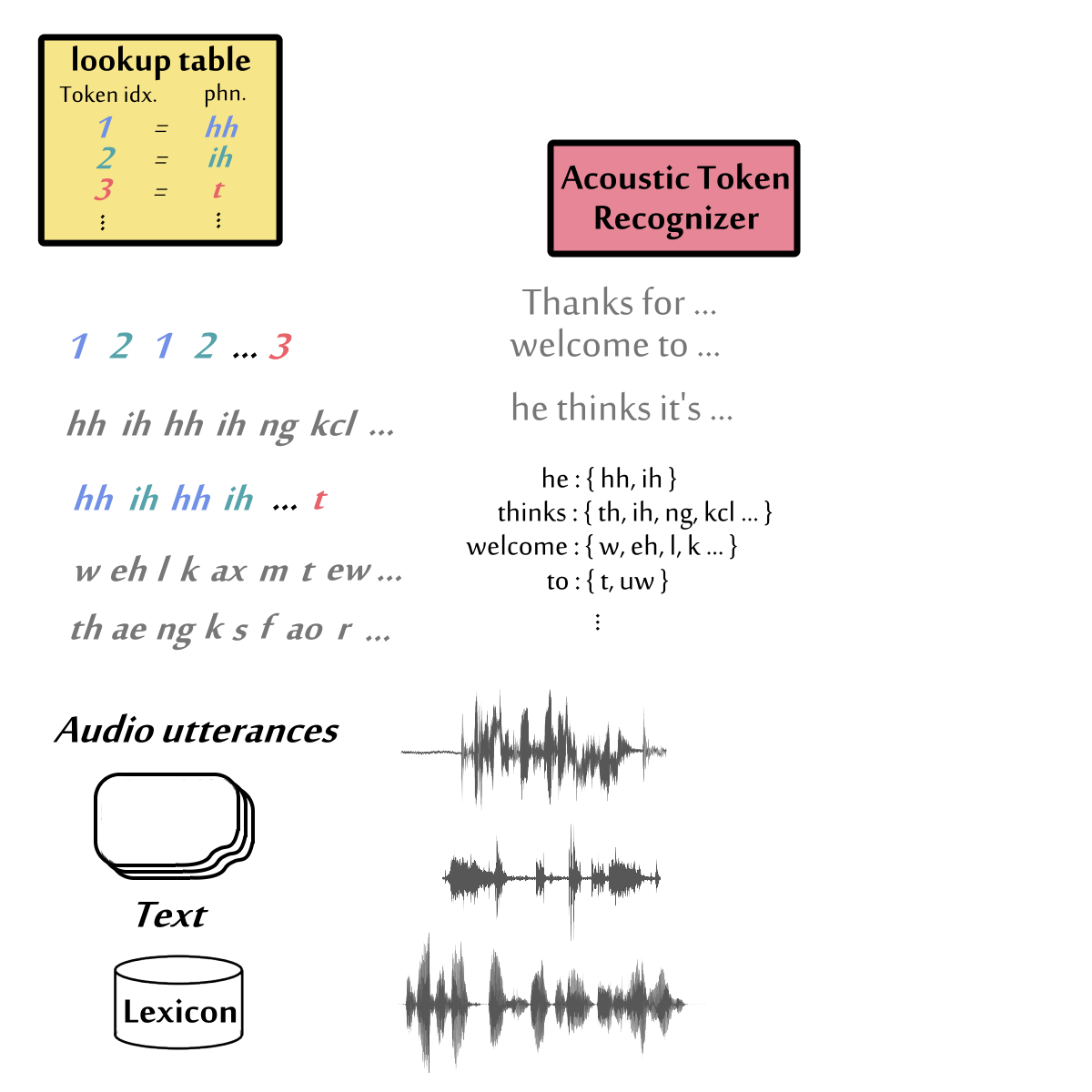 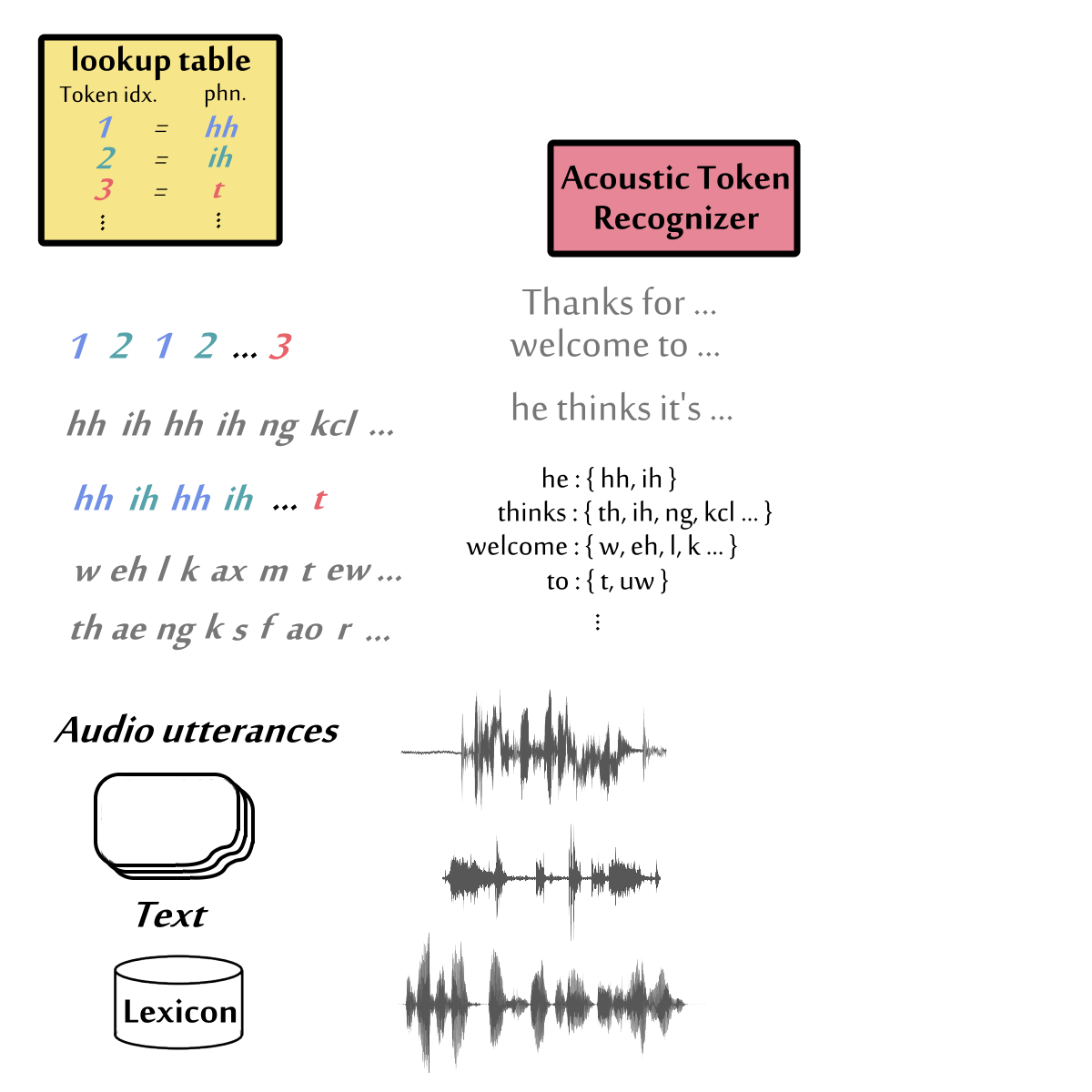 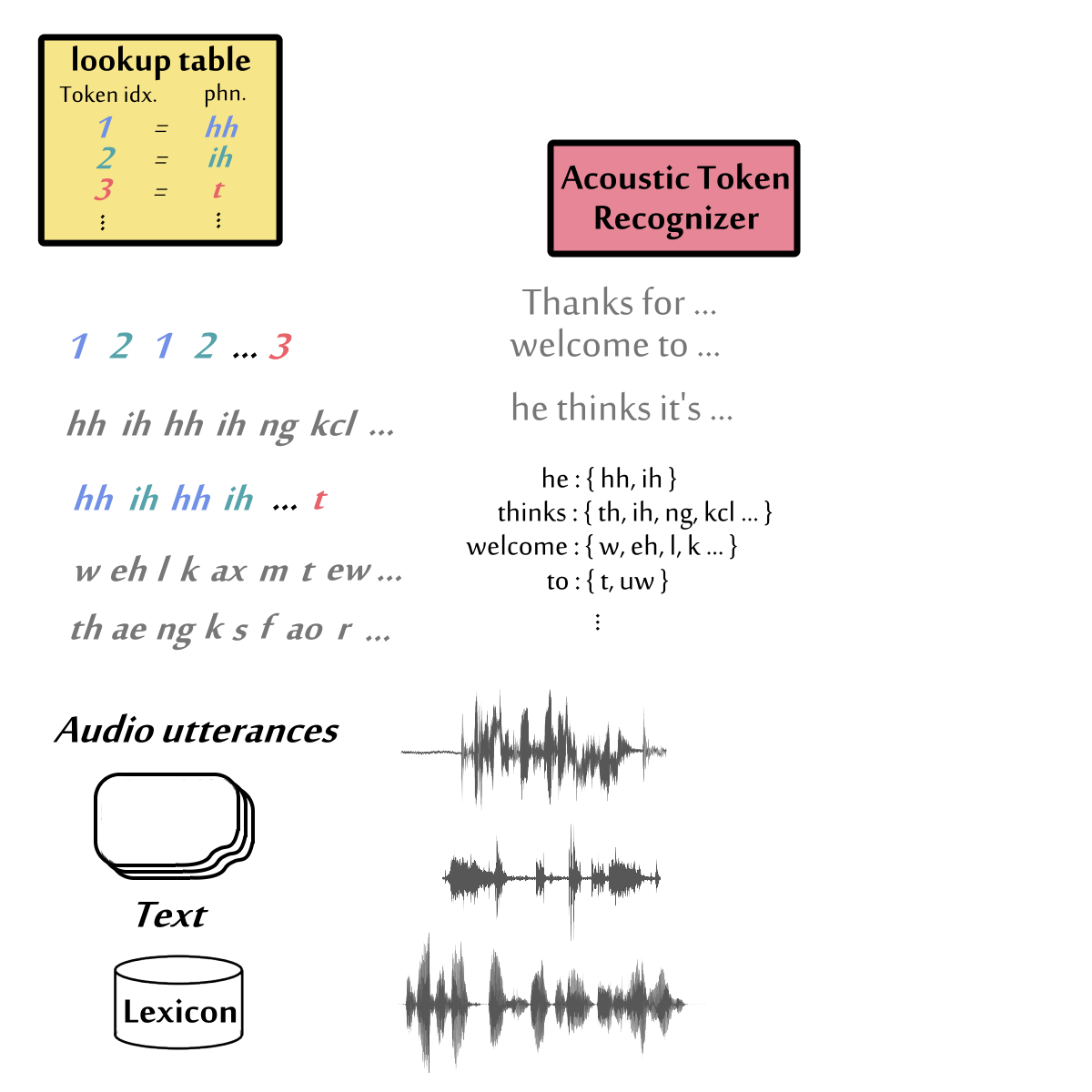 Either is correct.
[Speaker Notes: Let's say we train a spoken language model to generate continuous representations.
https://www.microsoft.com/en-us/research/project/vall-e-x/melle/
https://arxiv.org/abs/2407.08551]
Why discrete tokens?
We learn a probability distribution
How do discrete tokens solve the issue?
1
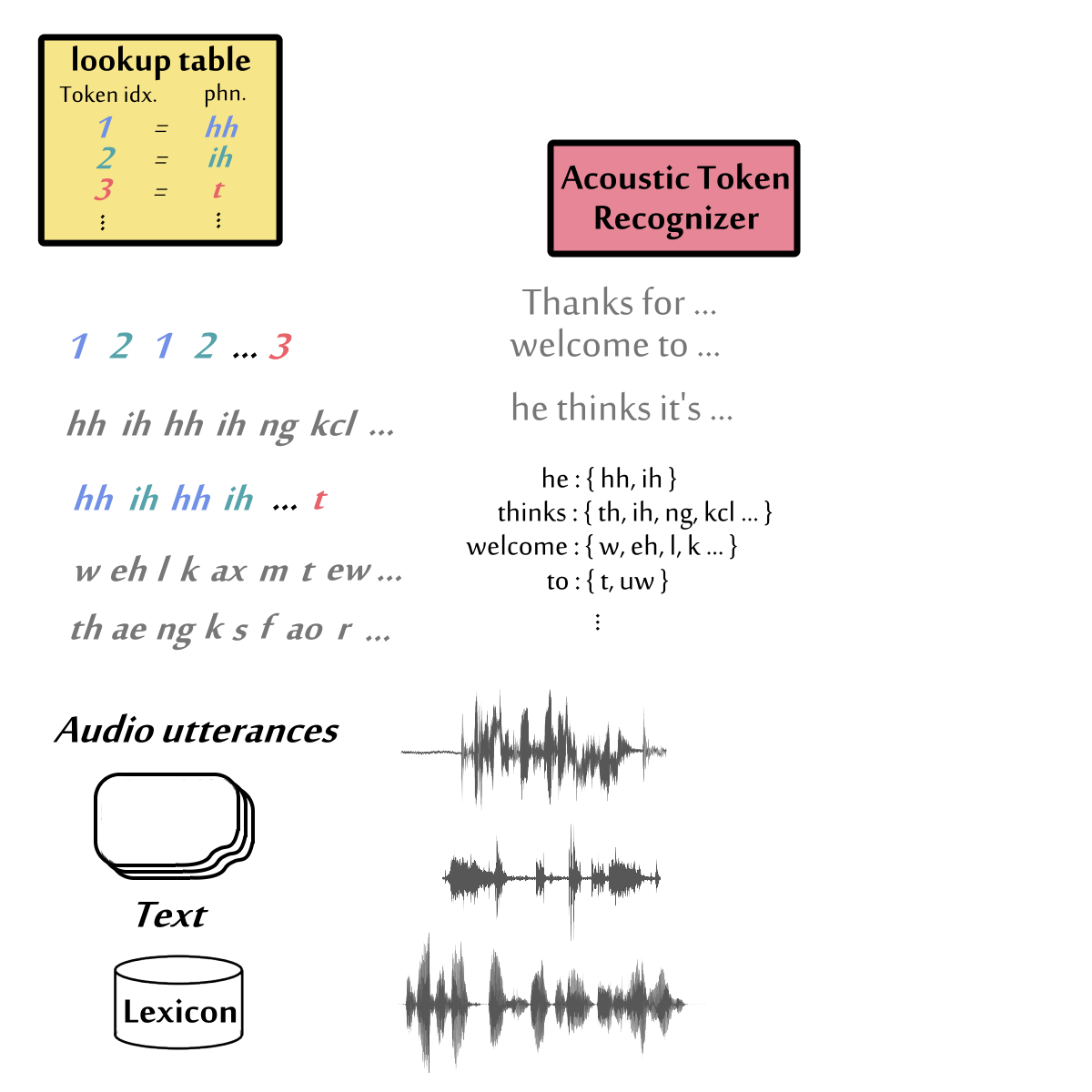 60%
40%
Speech
LM
71
3
77
23
12
2
2
1
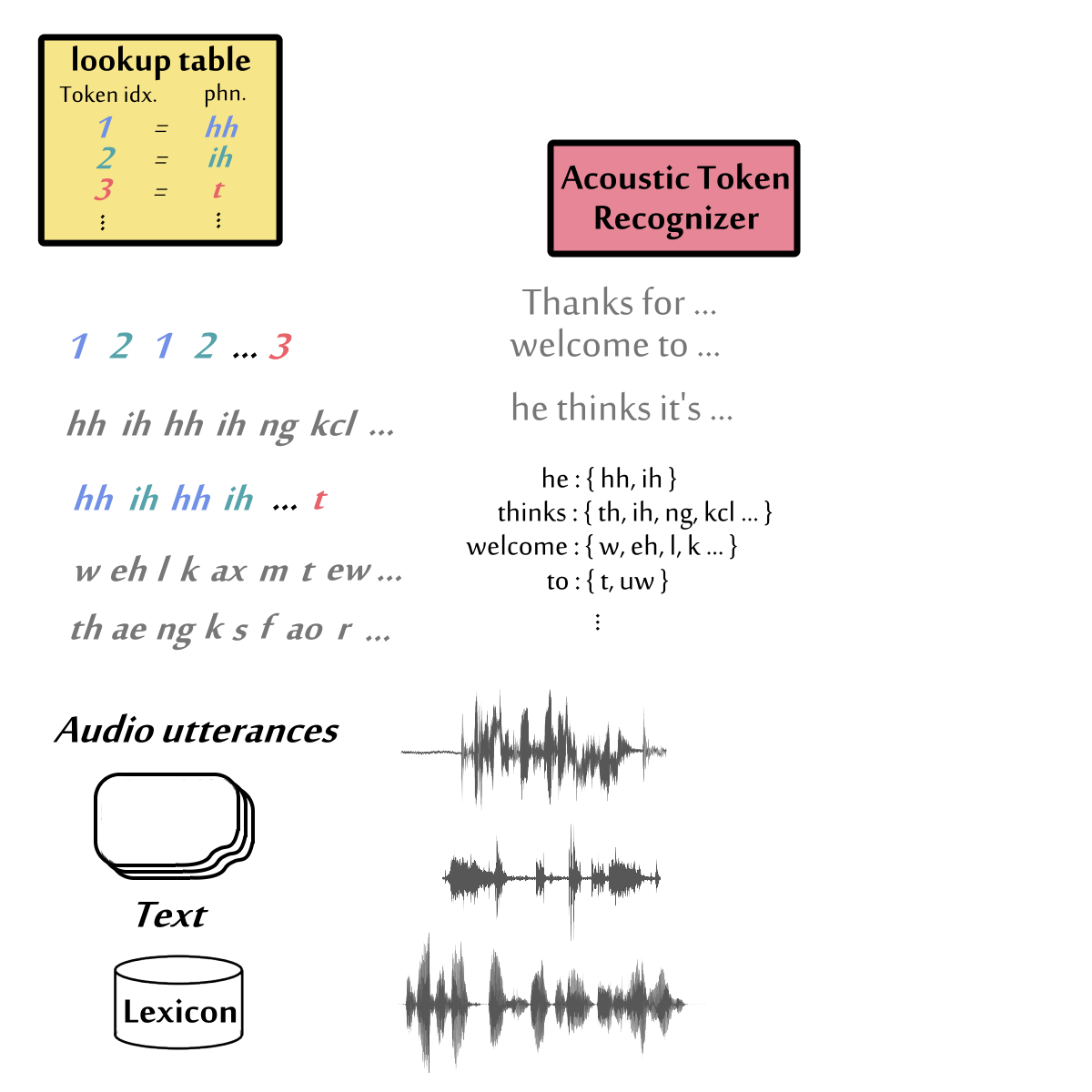 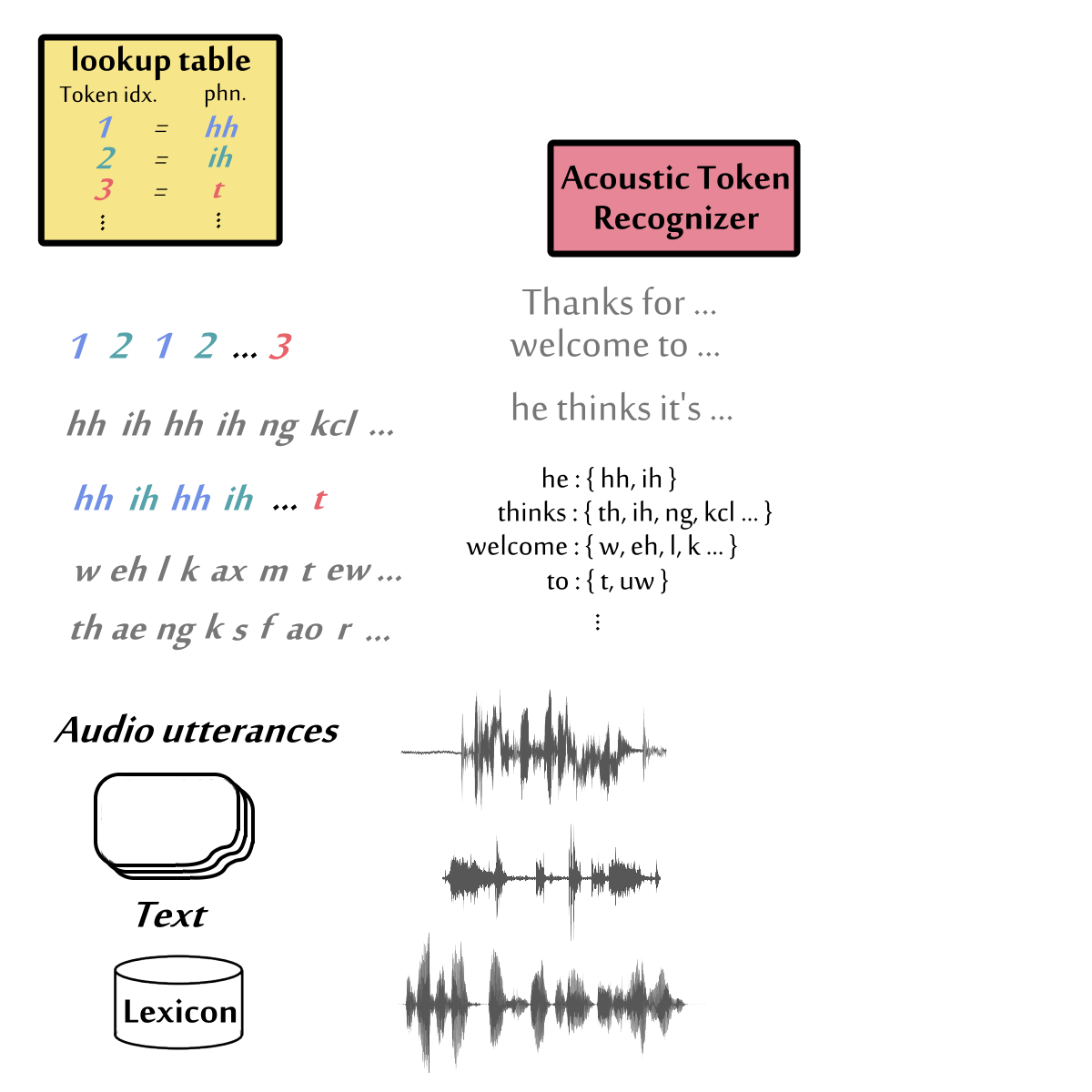 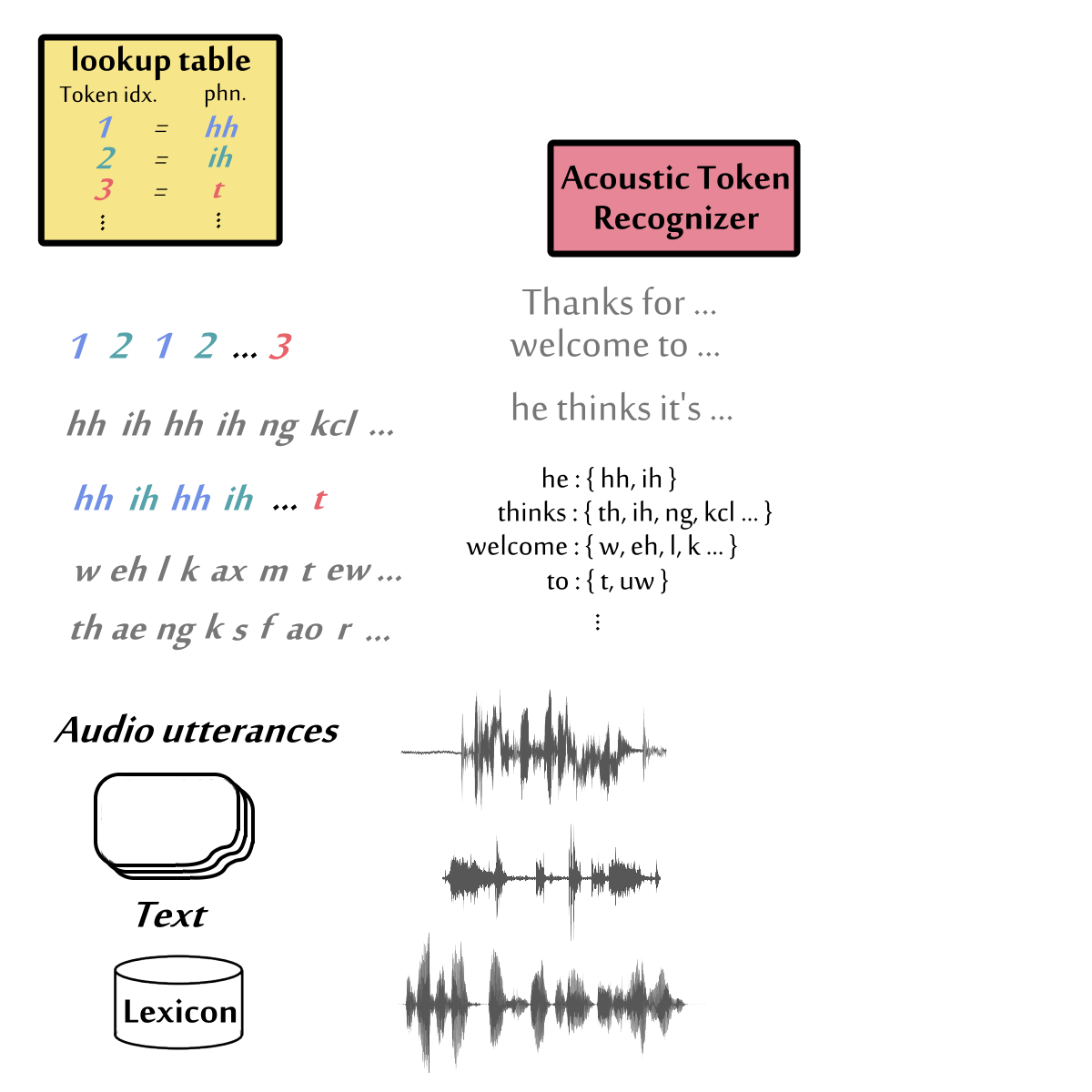 Sampling from the distribution during inference.
Why discrete tokens?
Let's say we train a speech LM to generate continuous representations.
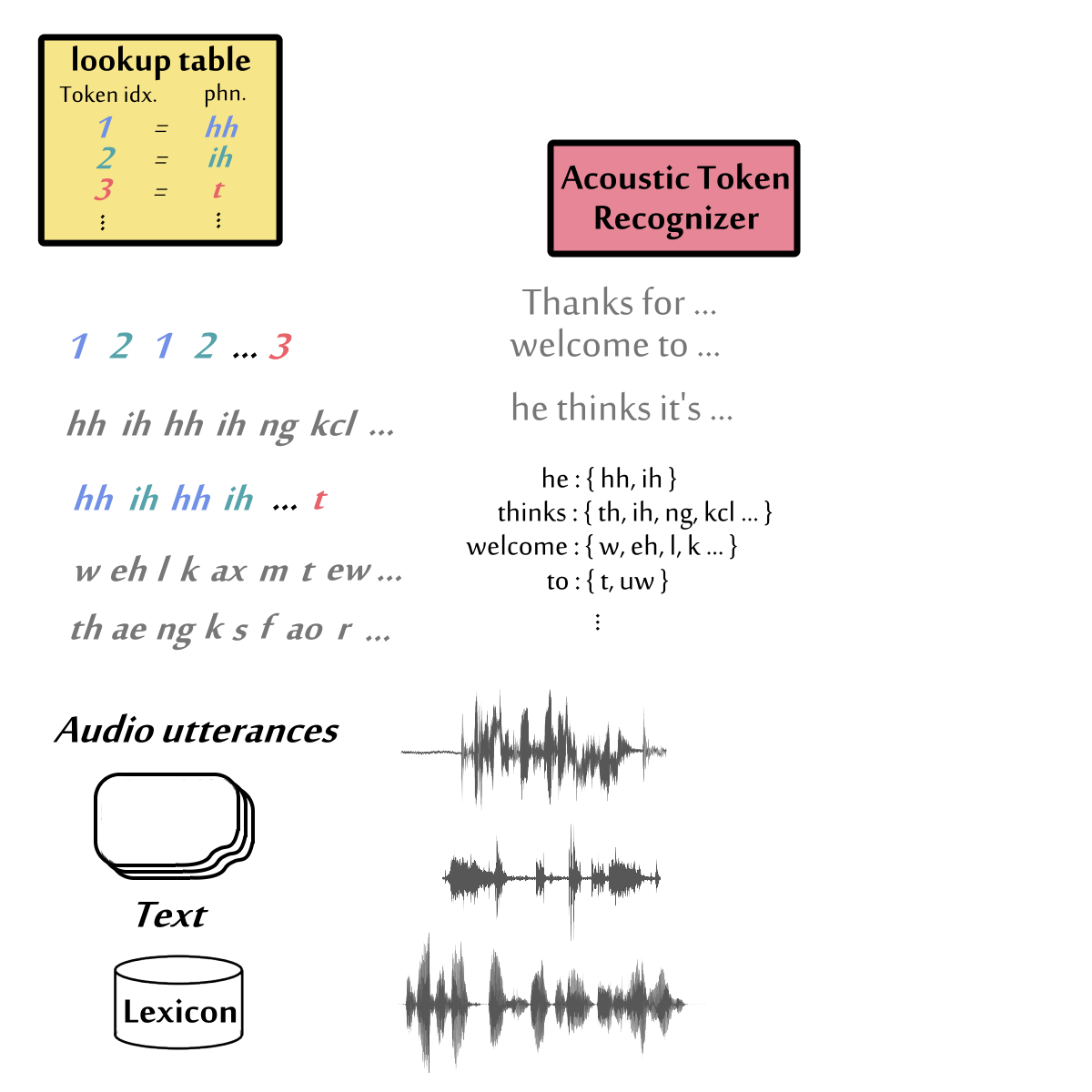 Average
Speech
LM
special design
incorrect
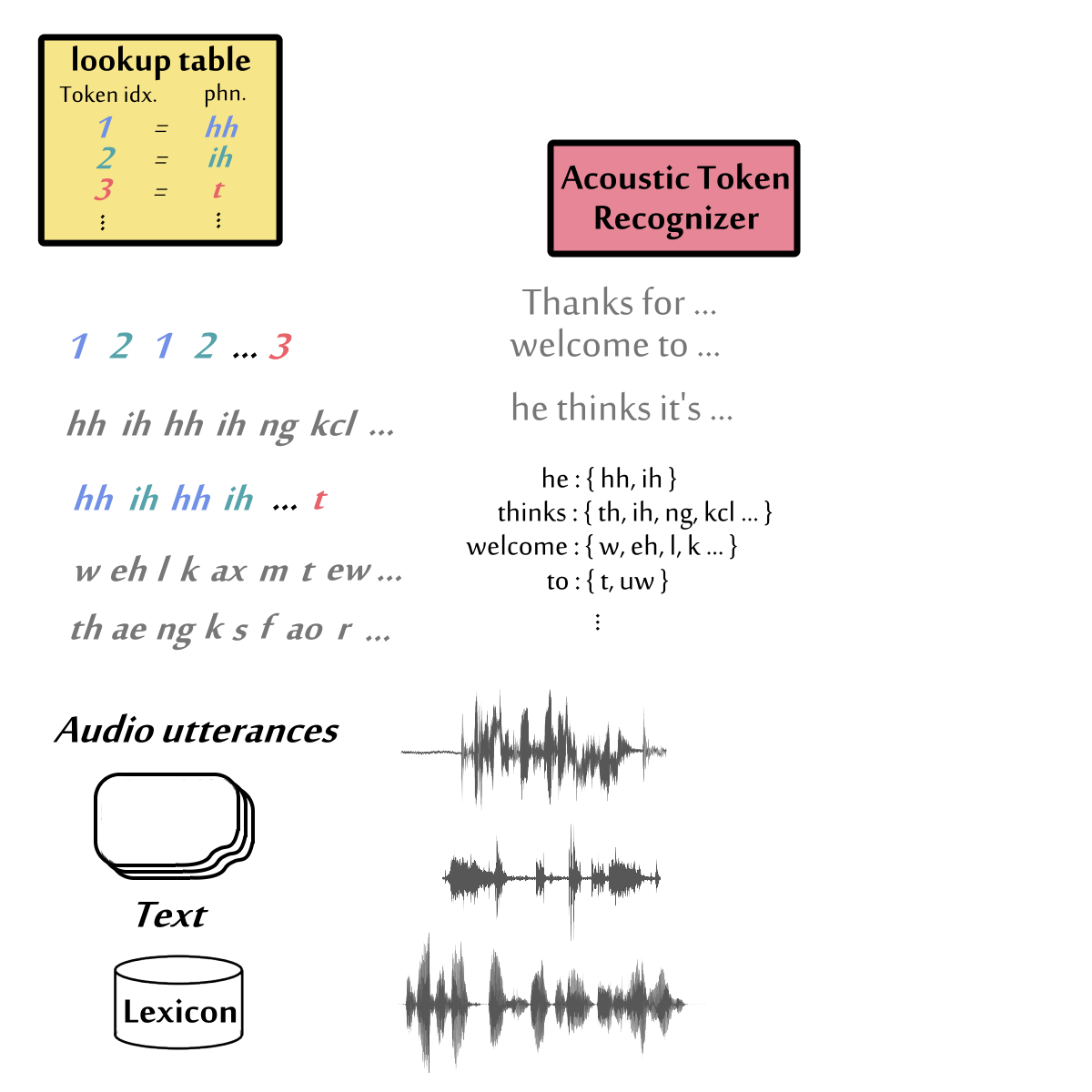 Solutions from image generation.
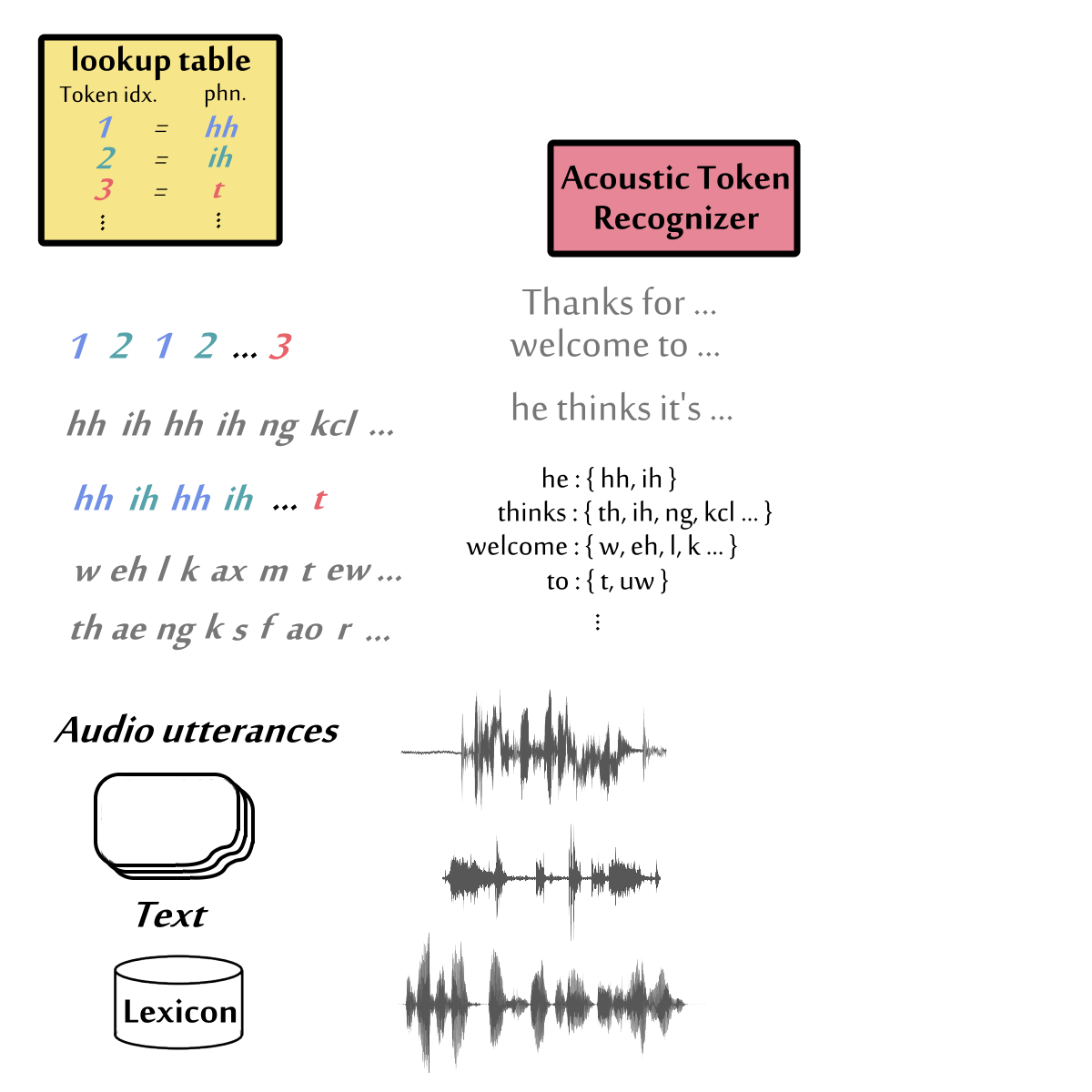 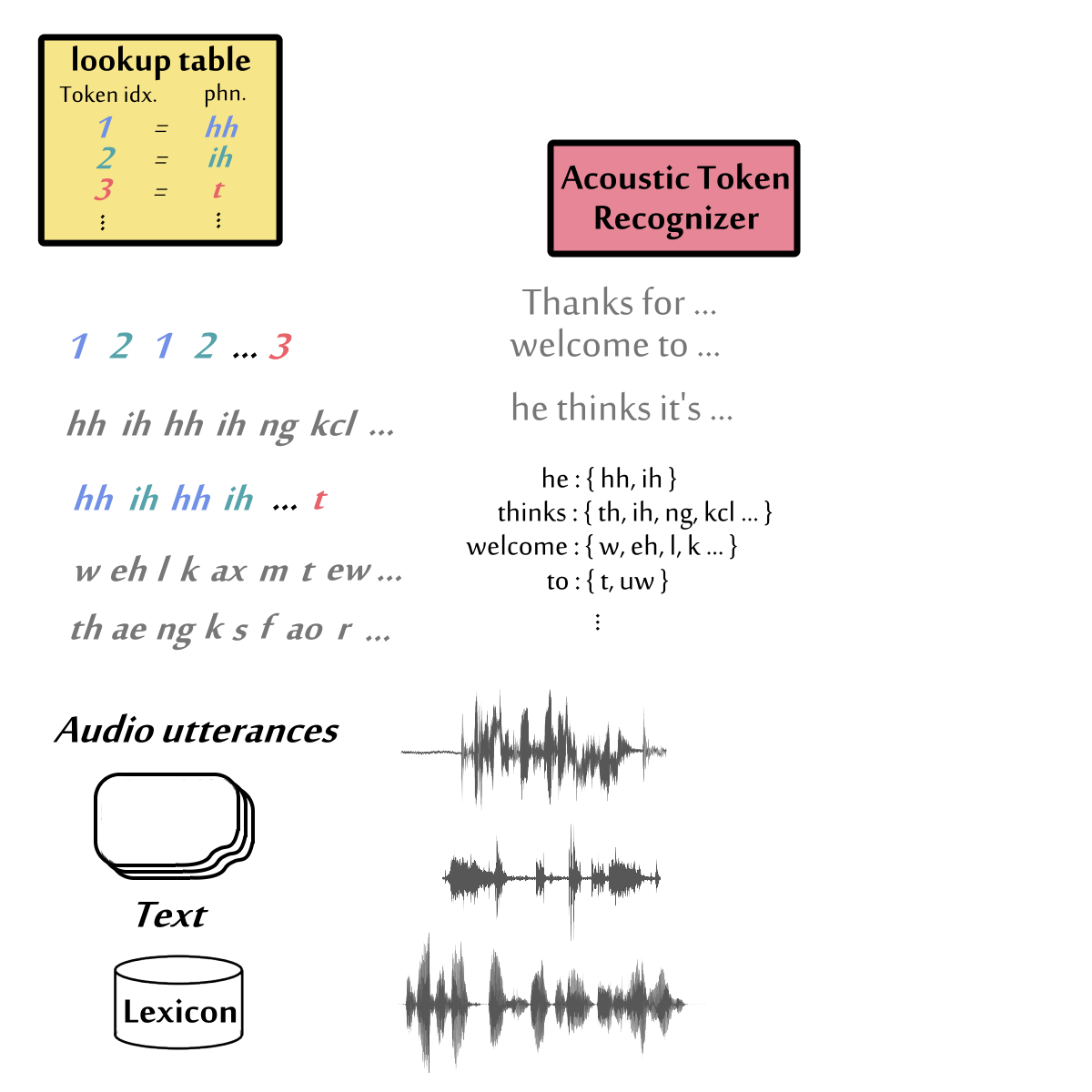 Either is correct.
https://arxiv.org/abs/2406.11838
https://arxiv.org/abs/2312.02116
https://arxiv.org/abs/2403.05196
[Speaker Notes: https://arxiv.org/abs/2406.11838
https://arxiv.org/abs/2312.02116
https://arxiv.org/abs/2403.05196


Autoregressive Image Generation without Vector Quantization
https://arxiv.org/abs/2406.11838
GIVT: Generative Infinite-Vocabulary Transformers
https://arxiv.org/abs/2312.02116
Denoising Autoregressive Representation Learning
https://arxiv.org/abs/2403.05196


Let's say we train a spoken language model to generate continuous representations.
https://www.microsoft.com/en-us/research/project/vall-e-x/melle/
https://arxiv.org/abs/2407.08551]
MELLE
https://arxiv.org/pdf/2407.08551
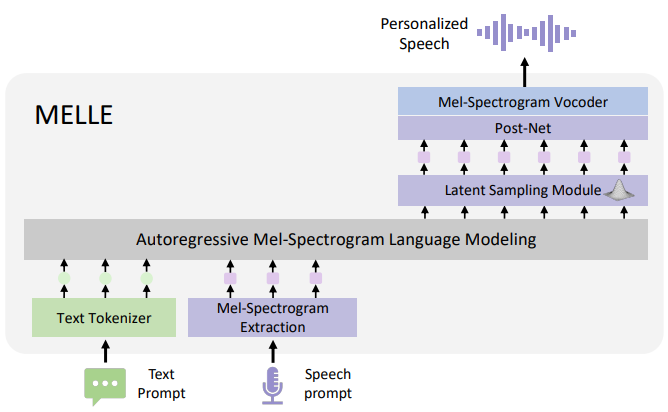 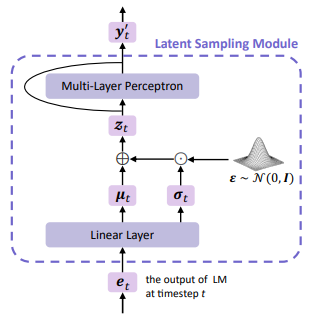 [Speaker Notes: reparameterization technique
MELLE]
Good performance in Text-to-Speech (TTS)
Breezy Voice
GitHub: https://github.com/mtkresearch/BreezyVoice
Paper: https://arxiv.org/abs/2501.17790
大    家    好
TTS
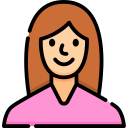 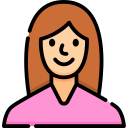 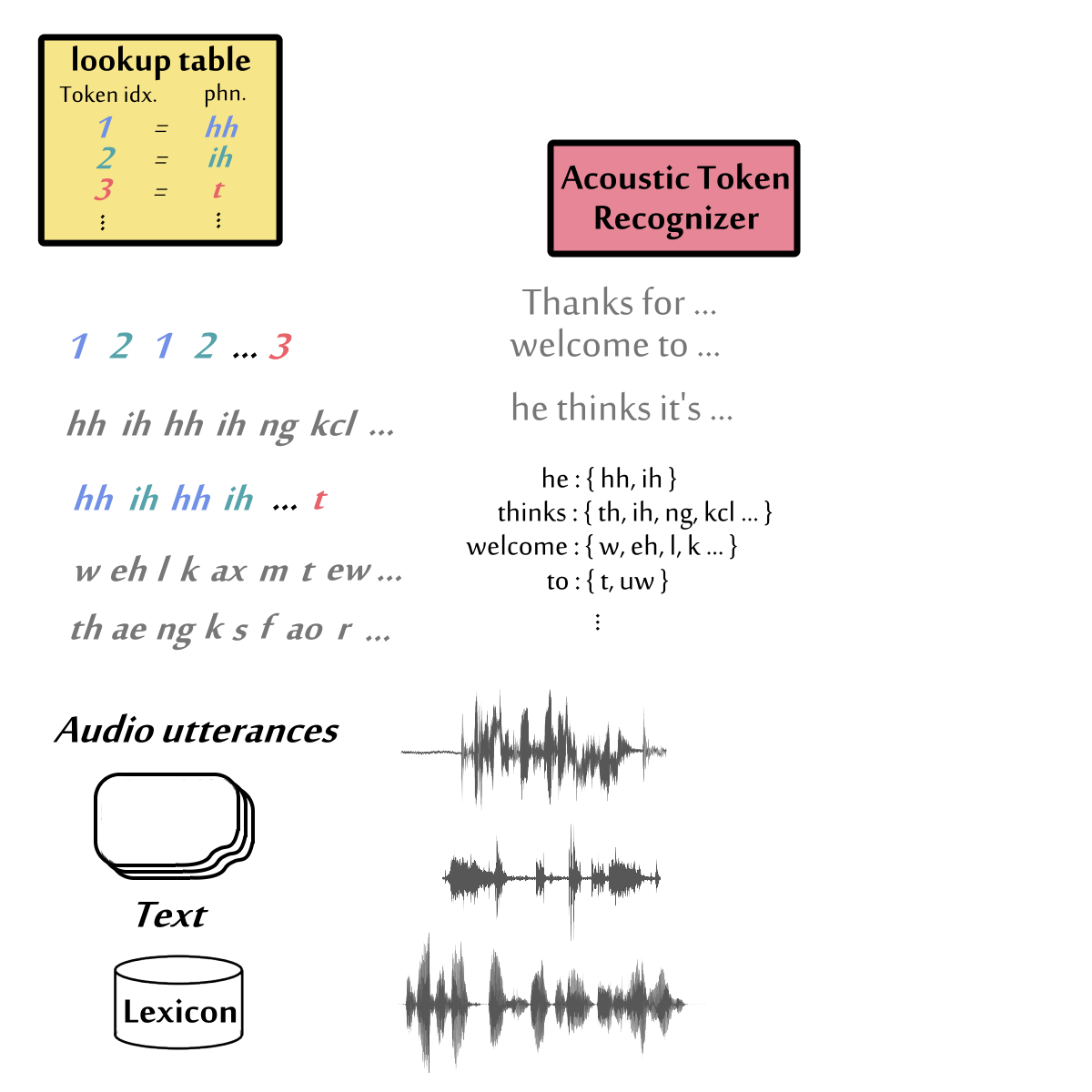 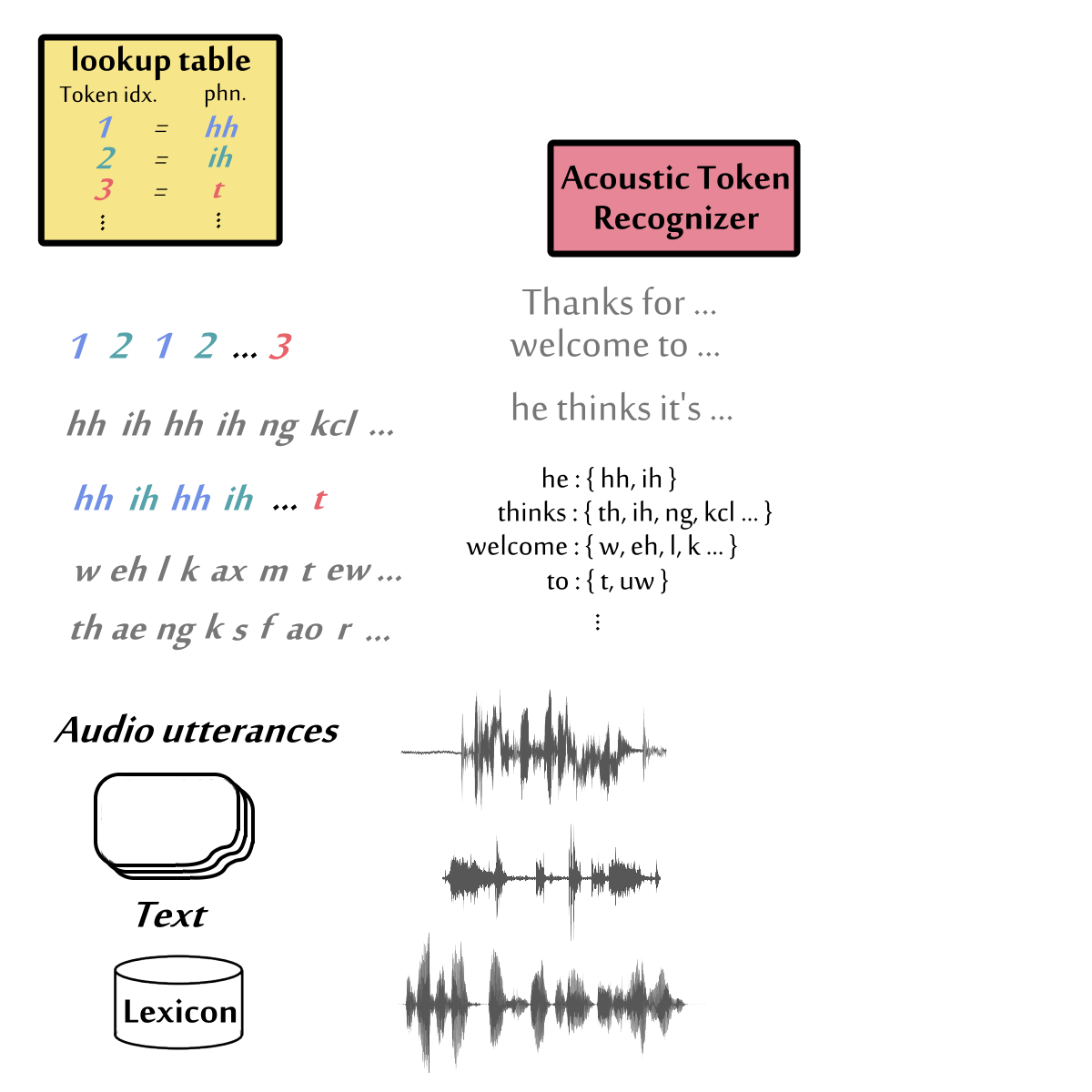 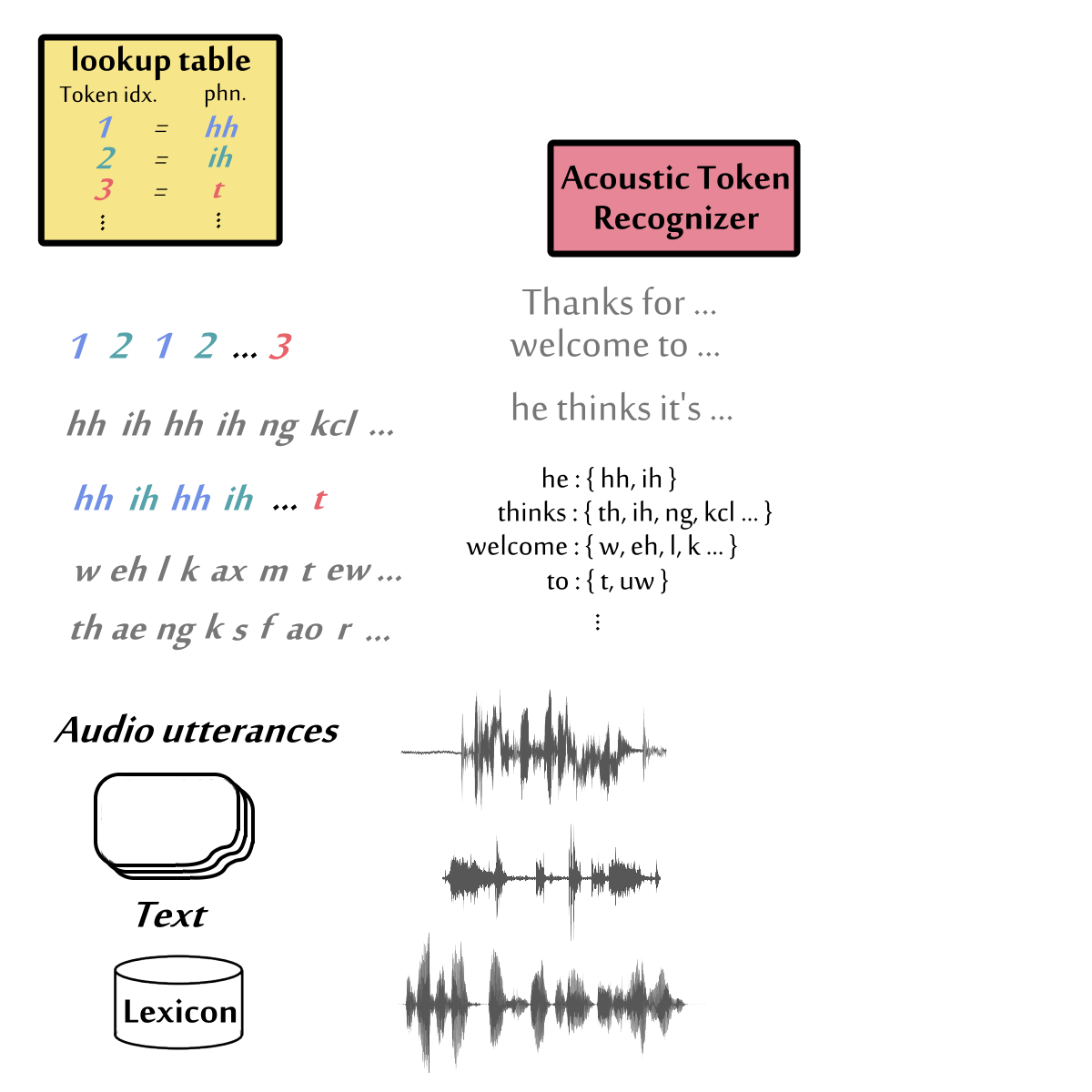 大     家     好
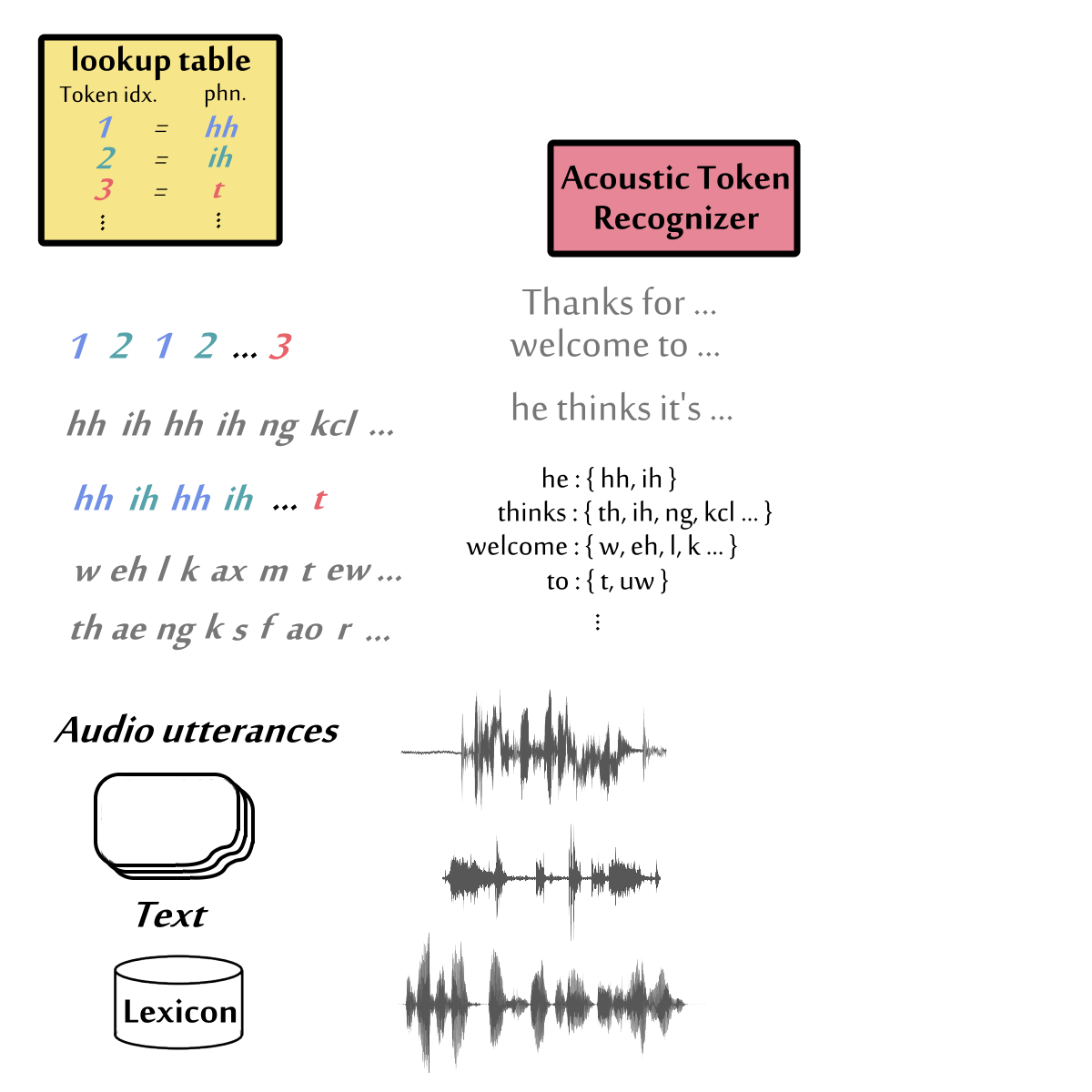 hello~ how are you?
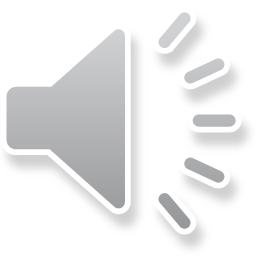 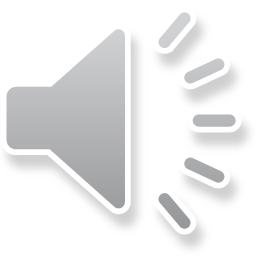 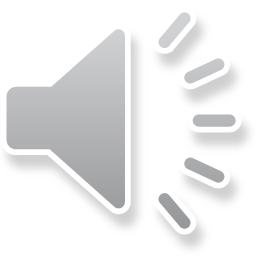 The source of the real audio is from the BIIC Podcast.
[Speaker Notes: 感謝林羿成同學提供音檔]
Pre-trained Speech LLM ……
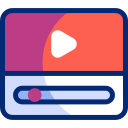 A large amount of unlabeled speech data
Pre-trained speech LLM
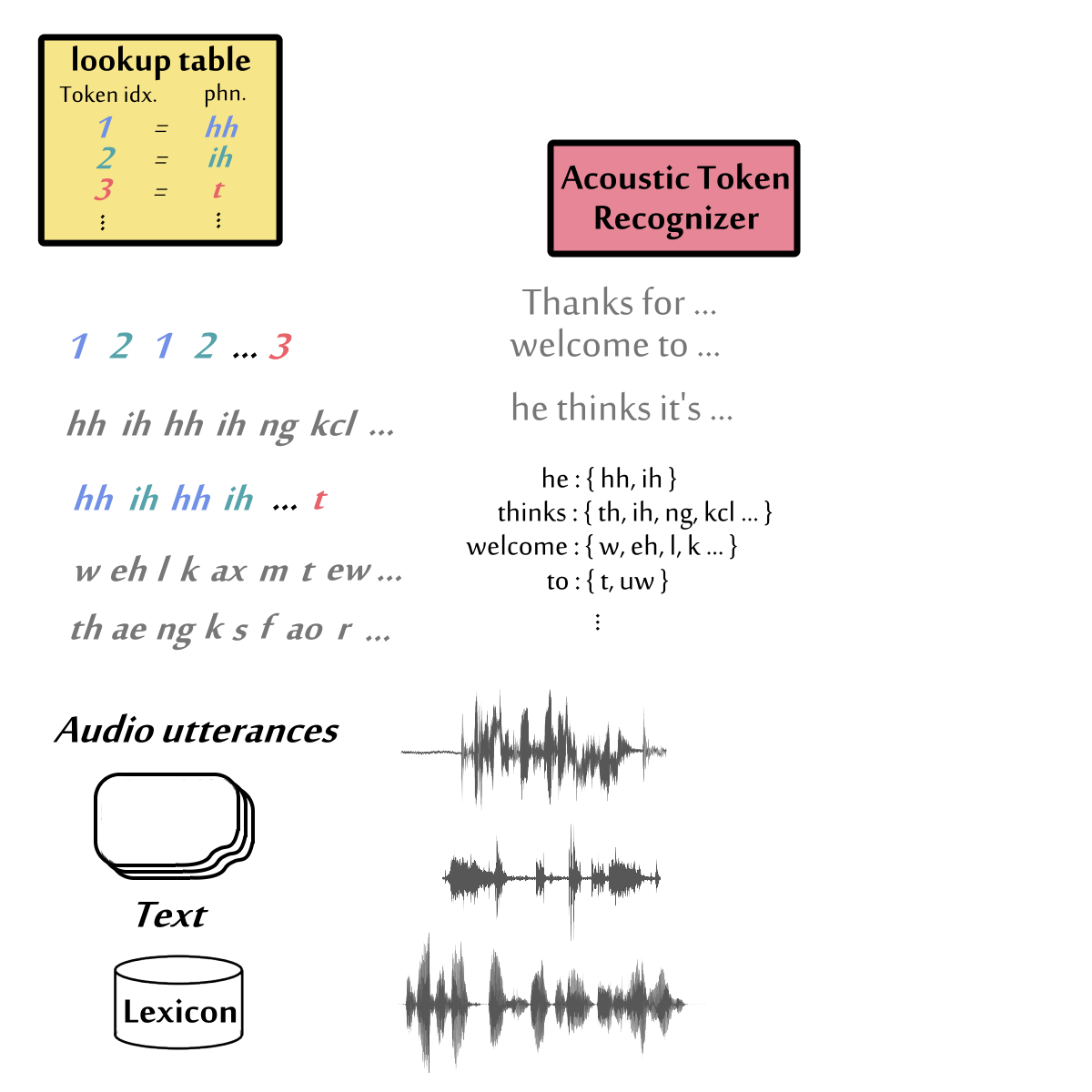 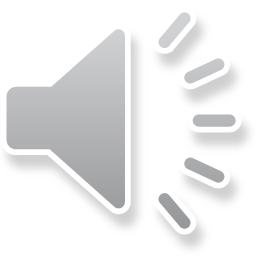 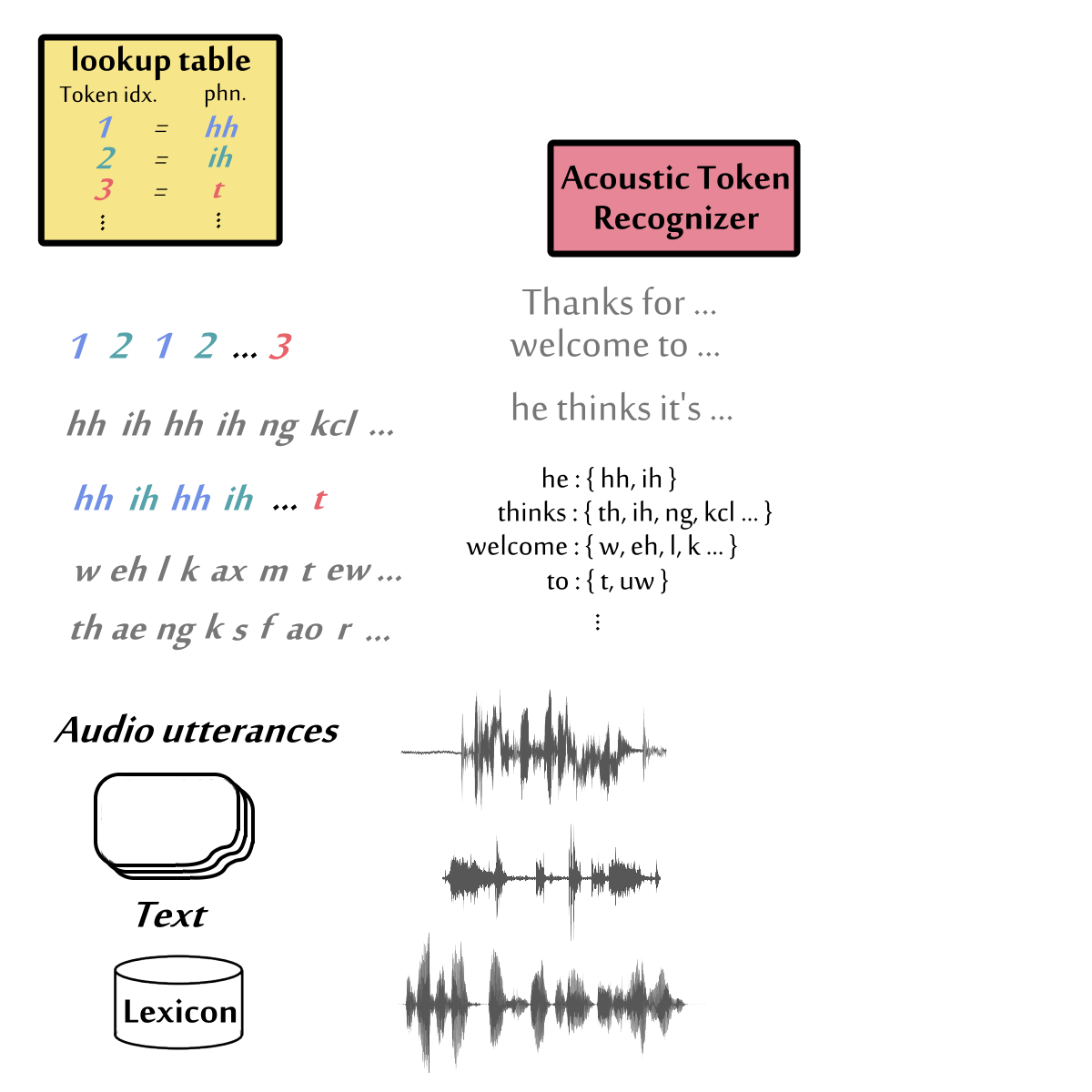 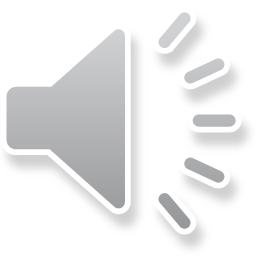 He assassinated the president
He assassinated the president and gave mister johnson the last charge of improvement in his writing possible three point eight nine.
https://arxiv.org/abs/2306.02207
Does this sentence make sense?
… while the sentence has recognizable English words and phrases, as it is currently constructed, it doesn't coherently communicate a clear, singular idea or sequence of connected ideas. …
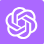 GPT4
[Speaker Notes: It is challenging to generate semantically coherent sentences.]
以文字模型作為語音模型的 Foundation Model
Why is training solely on unlabeled speech data inefficient?
Pre-trained Speech LLM
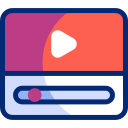 1M hours of speech data
100 tokens 
per minute
LLaMA 3 pre-trained on 15T text tokens …
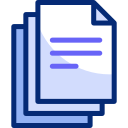 6B of text tokens
285k years of speech data
Text is a compressed version of speech.
Why is training solely on unlabeled speech data inefficient?
https://arxiv.org/abs/2404.00685
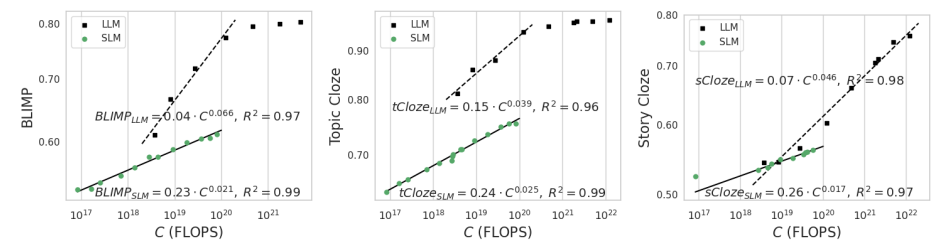 Text LLM
Speech
LLM
The linguistic performance of speech LLMs scales up three orders of magnitude more slowly than that of text LLMs.
Besides content, speech LLMs also have to learn to understand other information (such as speaker identity, emotion, etc.) that text LLMs do not have to.
[Speaker Notes: Scaling Properties of Speech Language Models
https://arxiv.org/abs/2404.00685
We show that the linguistic performance of SLMs scales up to three orders of magnitude more slowly than that of text-based LLMs.]
Leveraging Text: Starting from Text LLM
GSQA
Initializing spoken QA models with text models
https://arxiv.org/abs/2312.09781
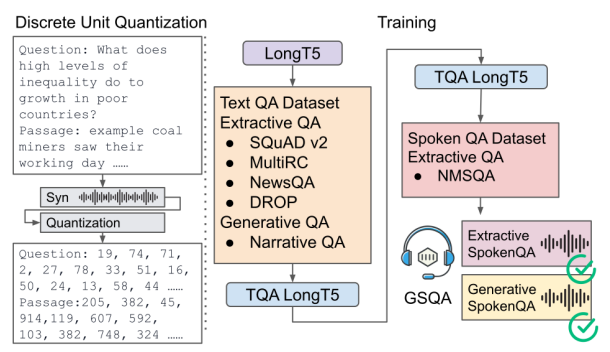 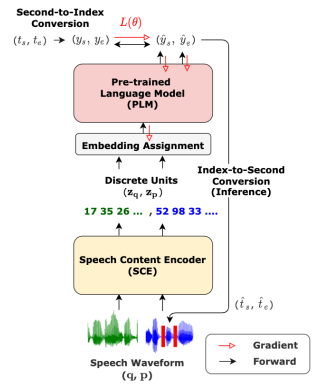 DUAL
https://arxiv.org/abs/2203.04911
Leveraging Text: Starting from Text LLM
Text
LM
I   am   good.
How   are   you?
Initialization
Pre-trained Spoken LLM
3
77
23
12
71
34
3
23
TWIST
https://arxiv.org/abs/2305.13009
Leveraging Text: Speech-Text Hybrid Generation
you
how
are
Text
LM
Spoken 
LLM
Initialization
3
77
23
12
71
34
3
23
This is similar to an inner monologue, allowing the model to consider what it wants to say in text before actually expressing it in speech.
[Speaker Notes: Hybrid decoding 
ASR in mind (Spenctron)
Spectron]
Leveraging Text: Speech-Text Hybrid Generation
you
how
are
Text then speech:
This is almost TTS
Spectron
Drawback: cannot streaming
https://arxiv.org/abs/2305.15255
Text then speech (token-level):
3
77
23
12
71
34
3
23
12
71
34
you
3
23
how
3
77
23
are
We need alignment between text and speech during training.
[Speaker Notes: Hybrid decoding 
ASR in mind (Spenctron)
Spectron]
Leveraging Text: Speech-Text Hybrid Generation
Text and speech at the same time
…….
are
77
how
you
3
23
Spoken LLM
The text token and speech token do not have the same scale (their lengths differ significantly).
Mini-Omni
3
77
23
12
71
34
3
23
https://arxiv.org/abs/2408.16725
how
are
you
CTC loss
LLaMA-Omni
23
3
77
12
71
https://arxiv.org/abs/2409.06666
how
are
fixed number
fixed number
Moshi
3
77
23
12
71
34
3
23
https://arxiv.org/abs/2410.00037
how
are
you
This is similar to a duration model.
考慮文字的語音 Tokenization
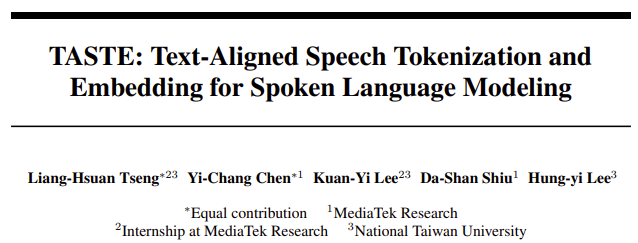 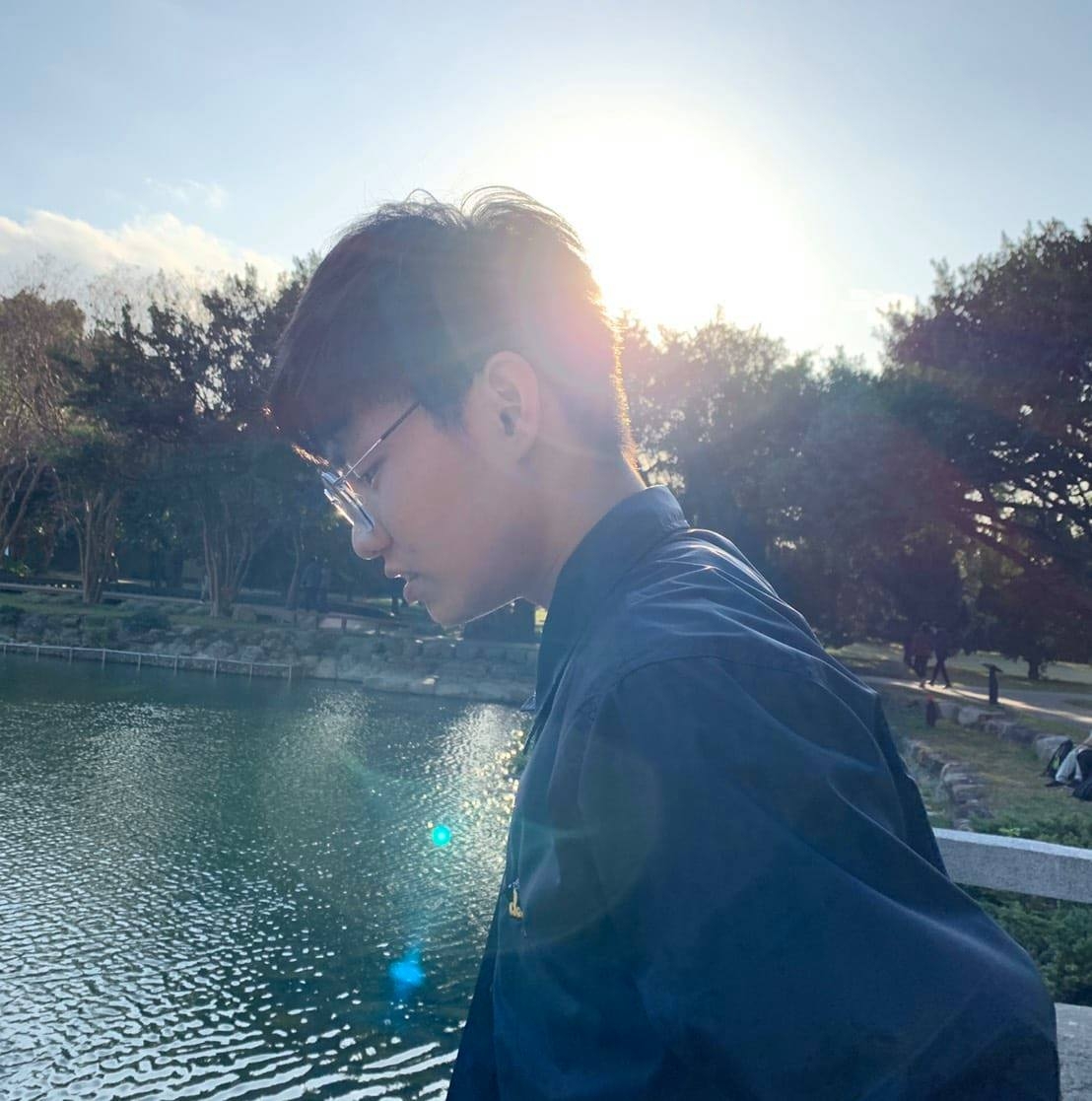 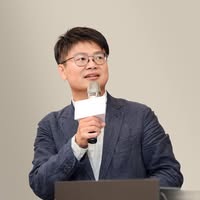 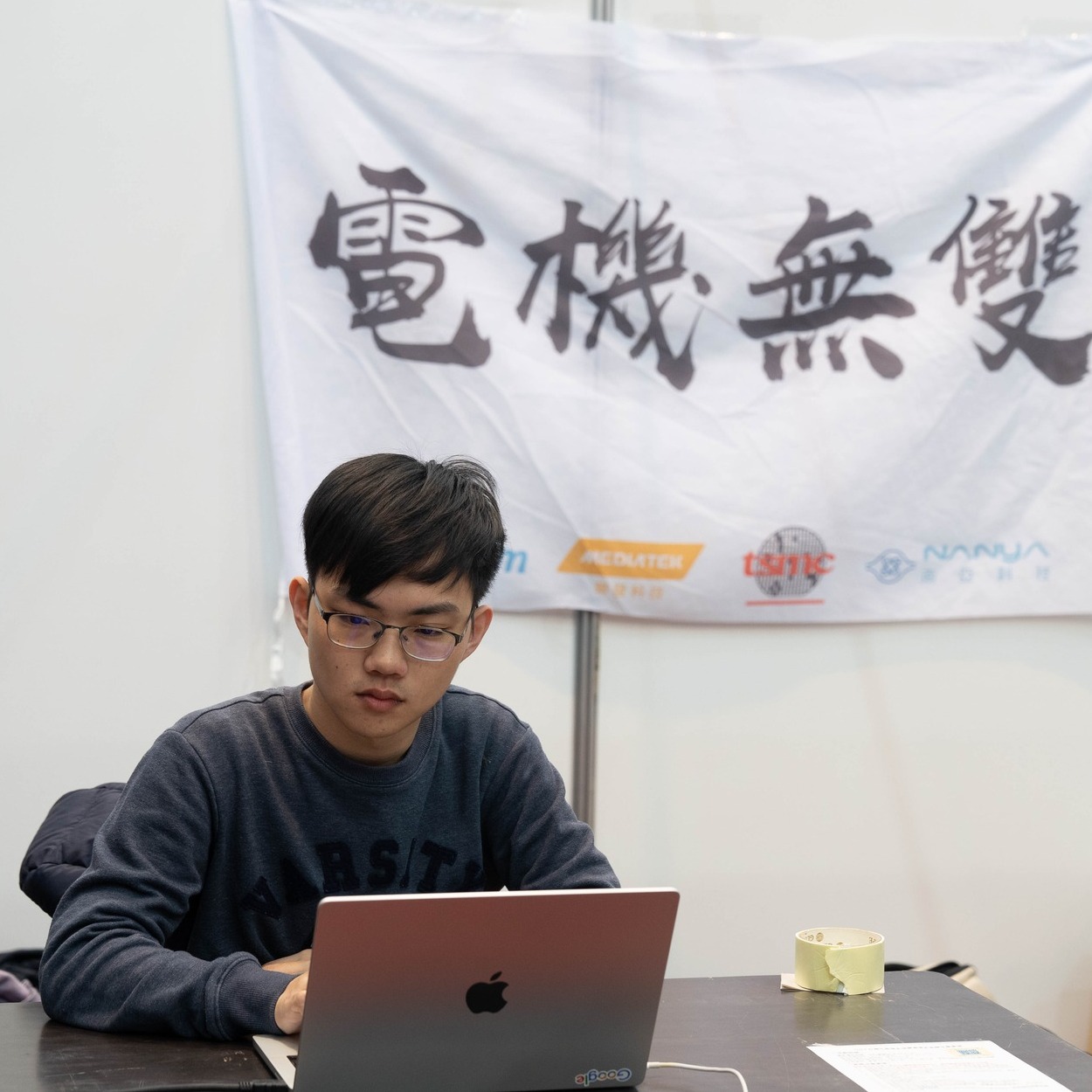 https://arxiv.org/abs/2504.07053
Yi-Chang Chen
(MediaTek)
Liang-Hsuan Tseng
(NTU)
Kuan-Yi Lee
(NTU)
[Speaker Notes: Liang-Hsuan Tseng∗23 Yi-Chang Chen∗]
Can we have text-aligned speech representations?
you
how
are
Speech
LLM
Tokenizer
Complex alignment?
same number
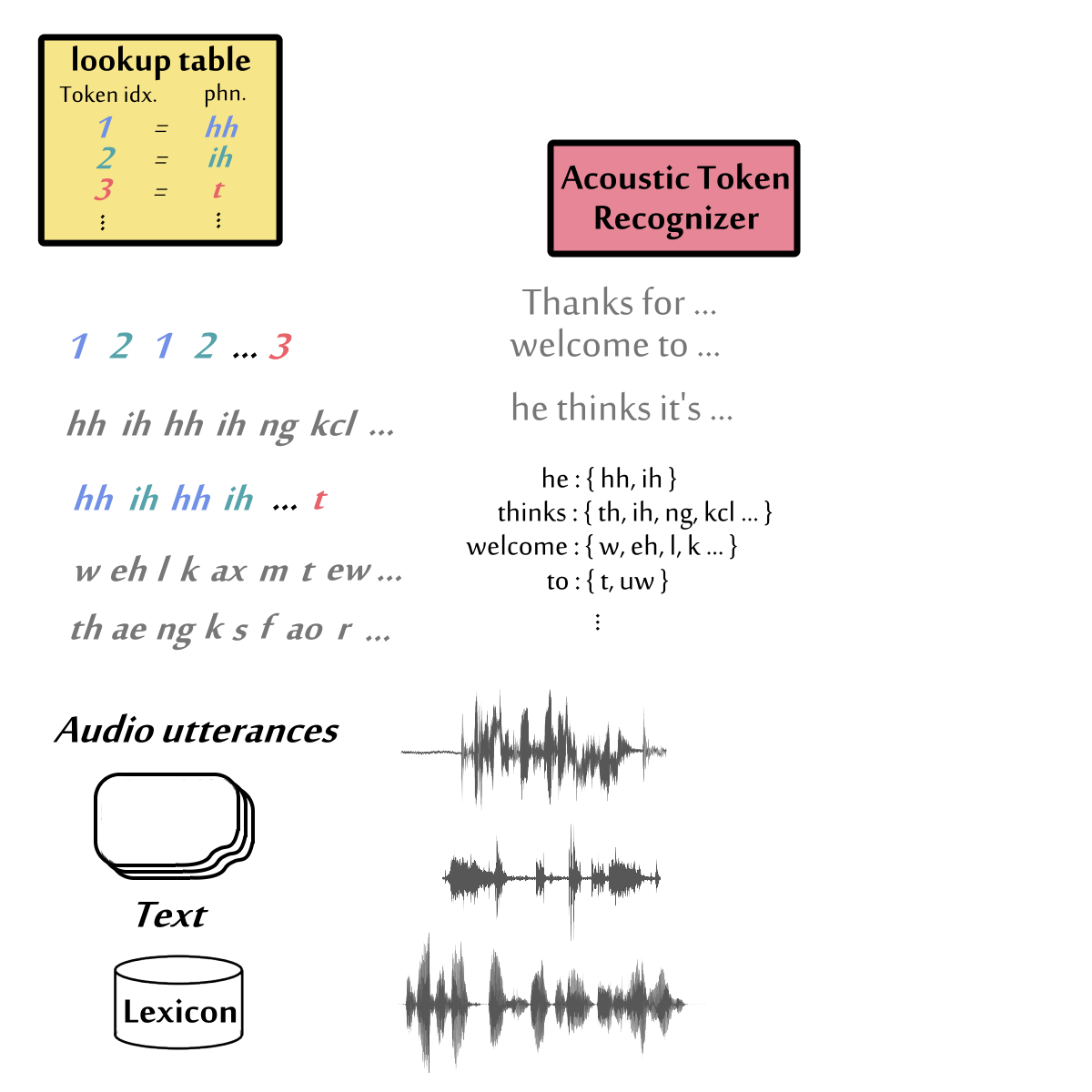 3
77
23
12
71
34
3
23
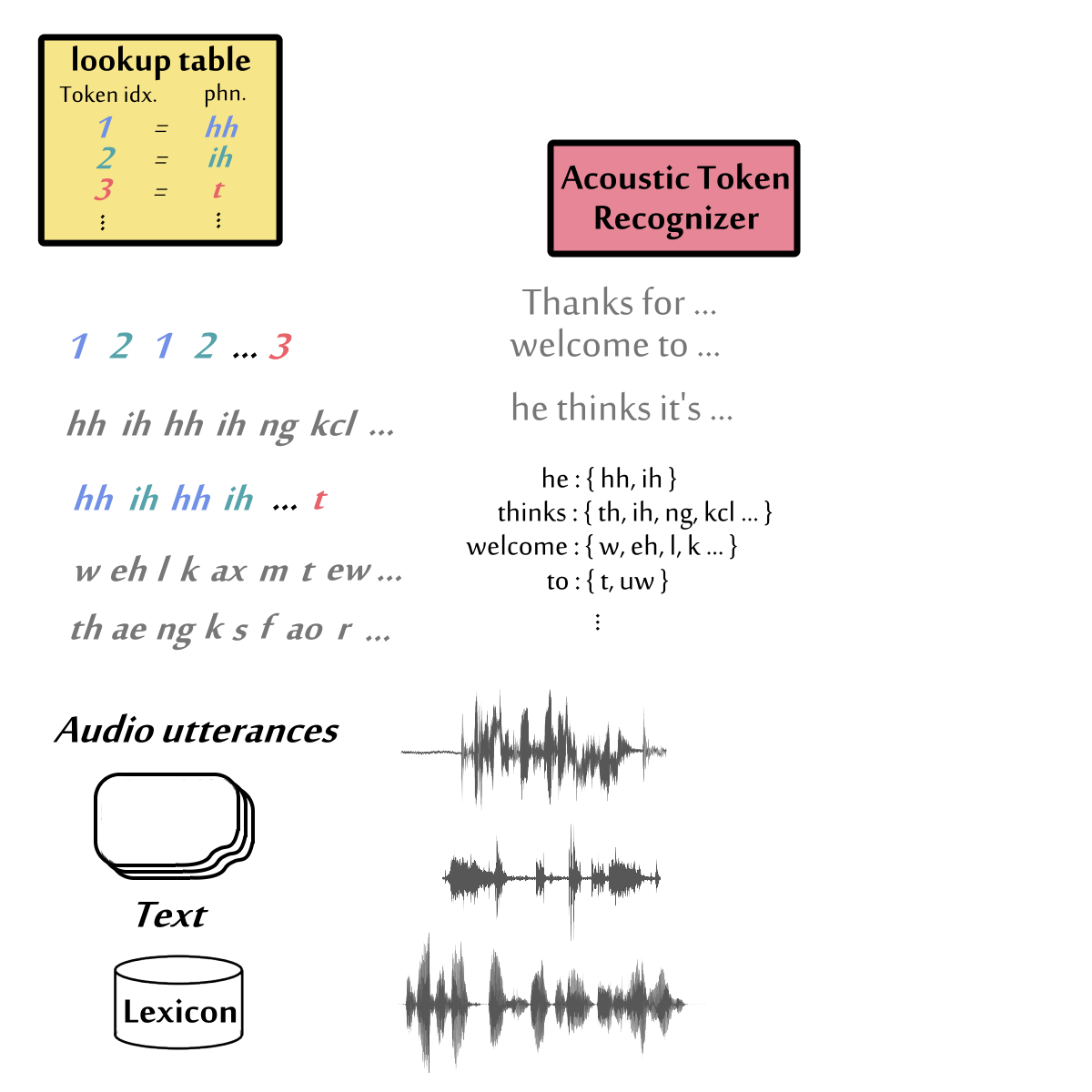 how
are
you
No need to include content information; focus on information beyond the content.
different layers
Each corresponds to a fixed period of time.
Pre-trained Speech Encoder
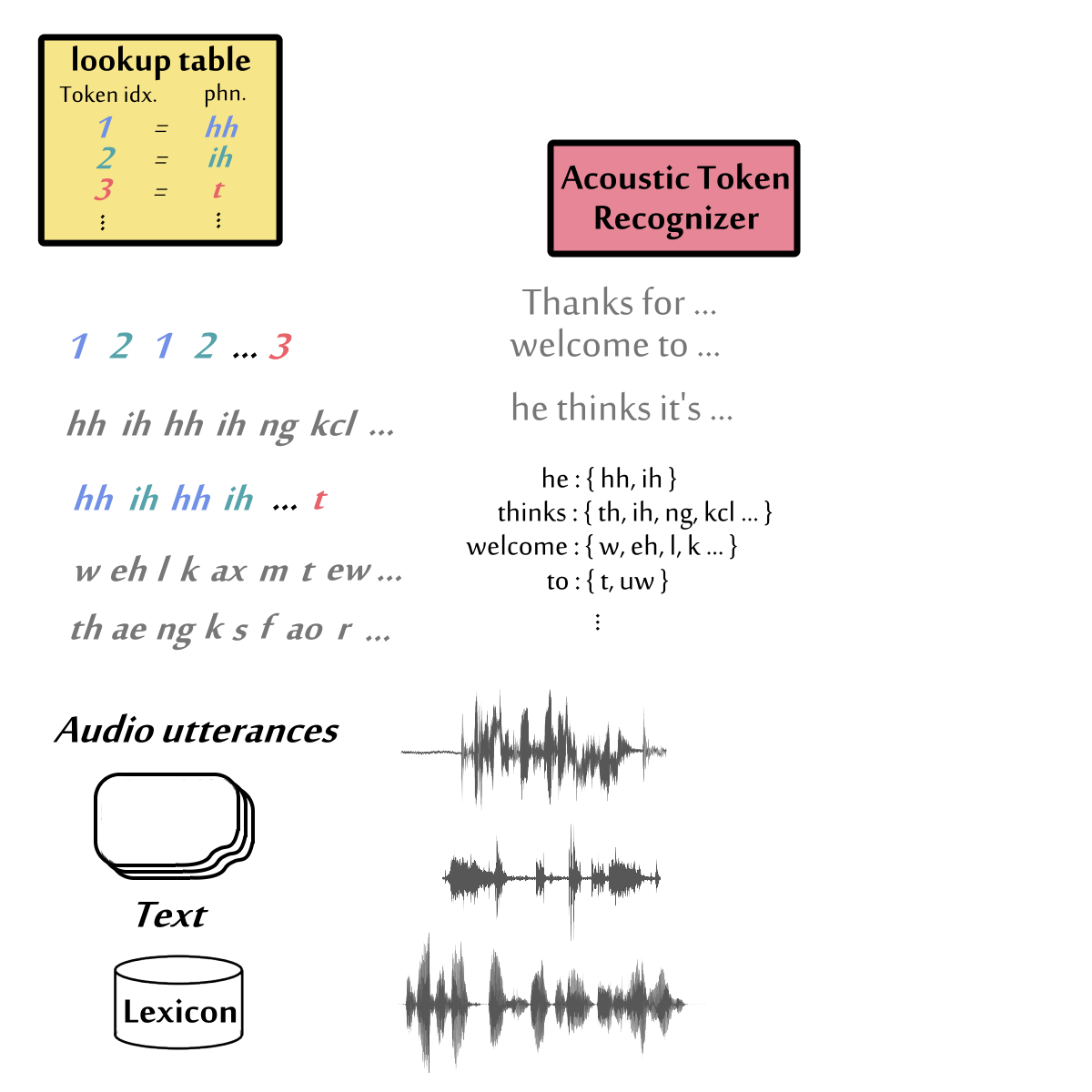 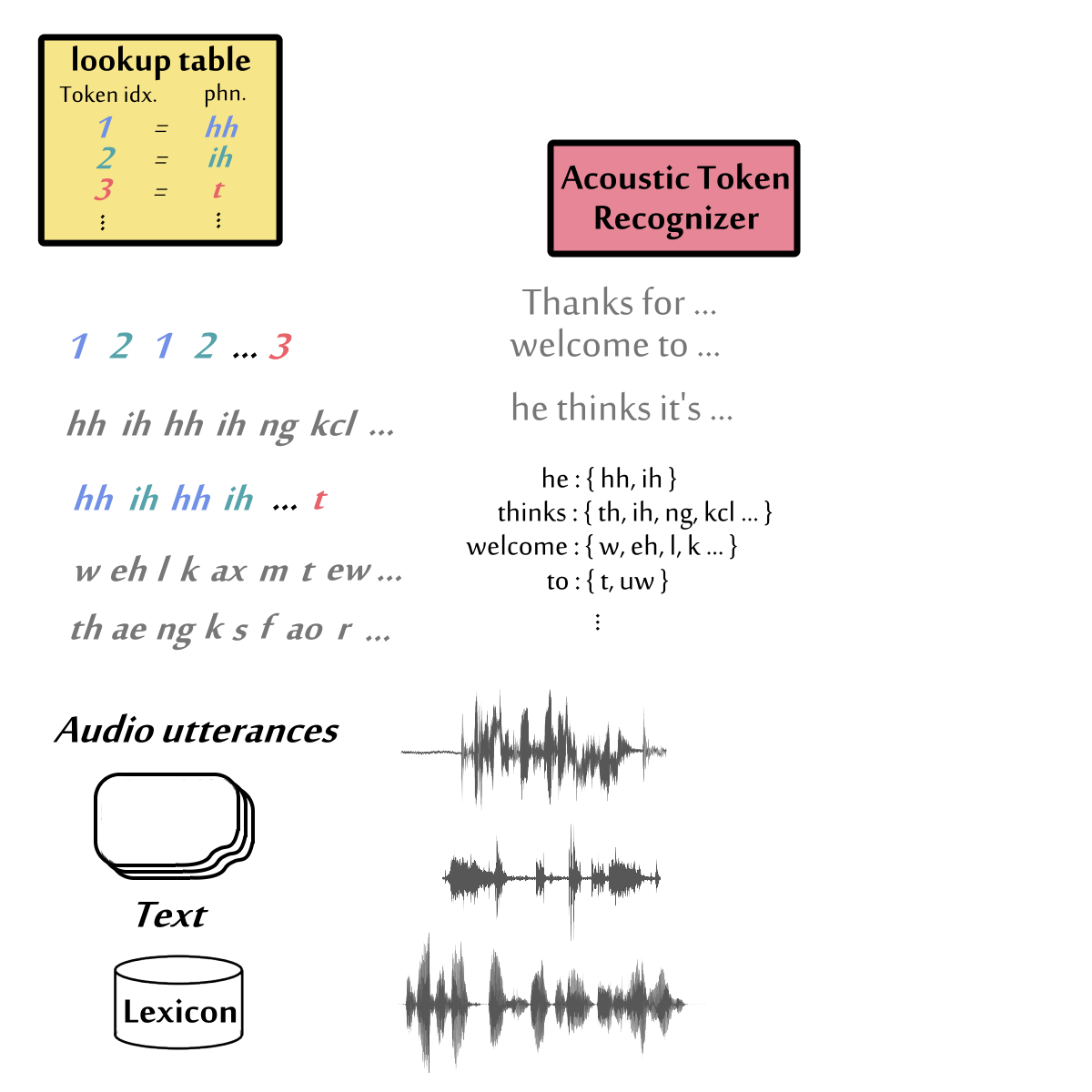 e.g., Whisper Encoder
Detokenizer
Use the network architecture of the TTS model (CozyVoice)
how
you
are
Aggregator (several attention layers)
query
how          are       you
key
value
ASR
Pre-trained Speech Encoder
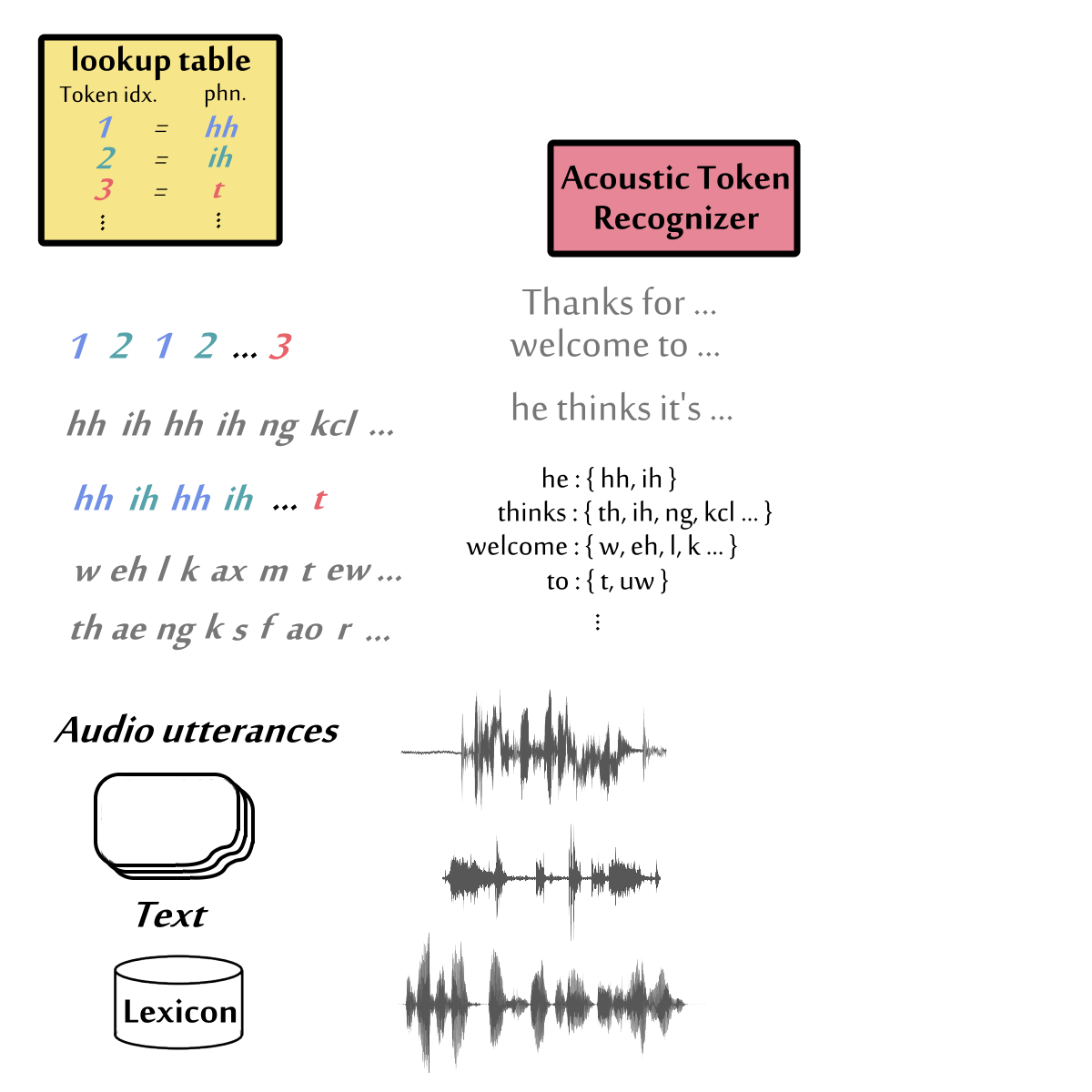 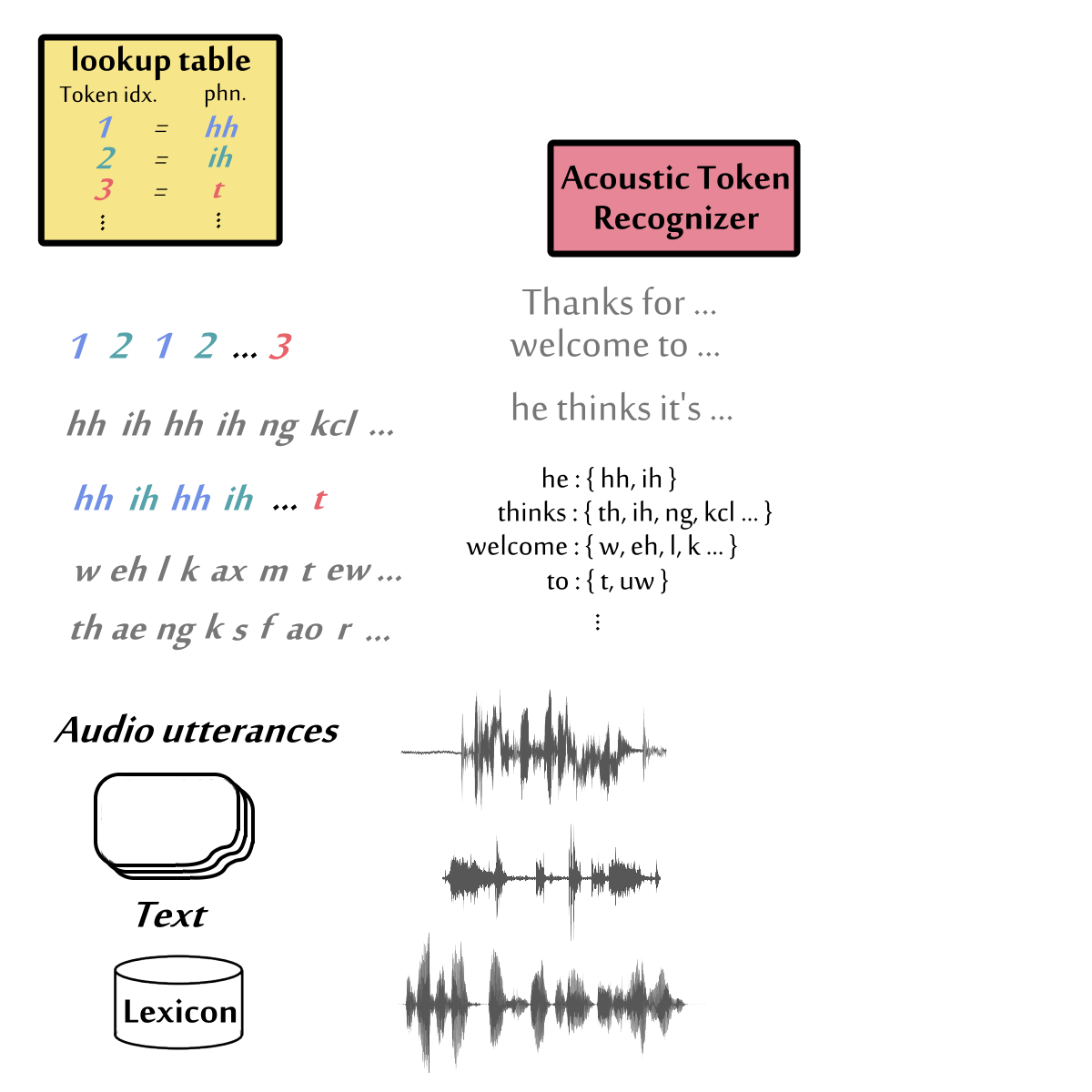 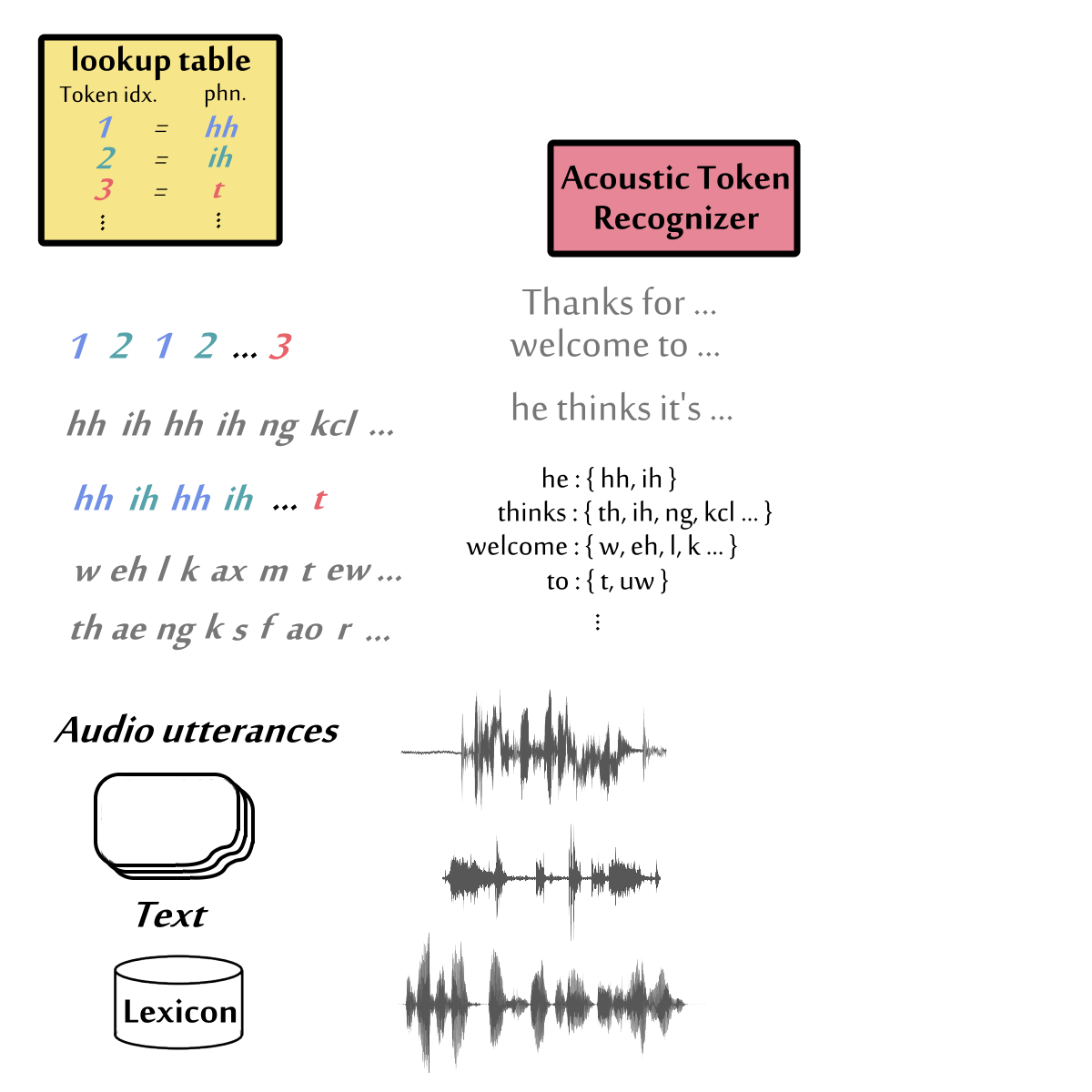 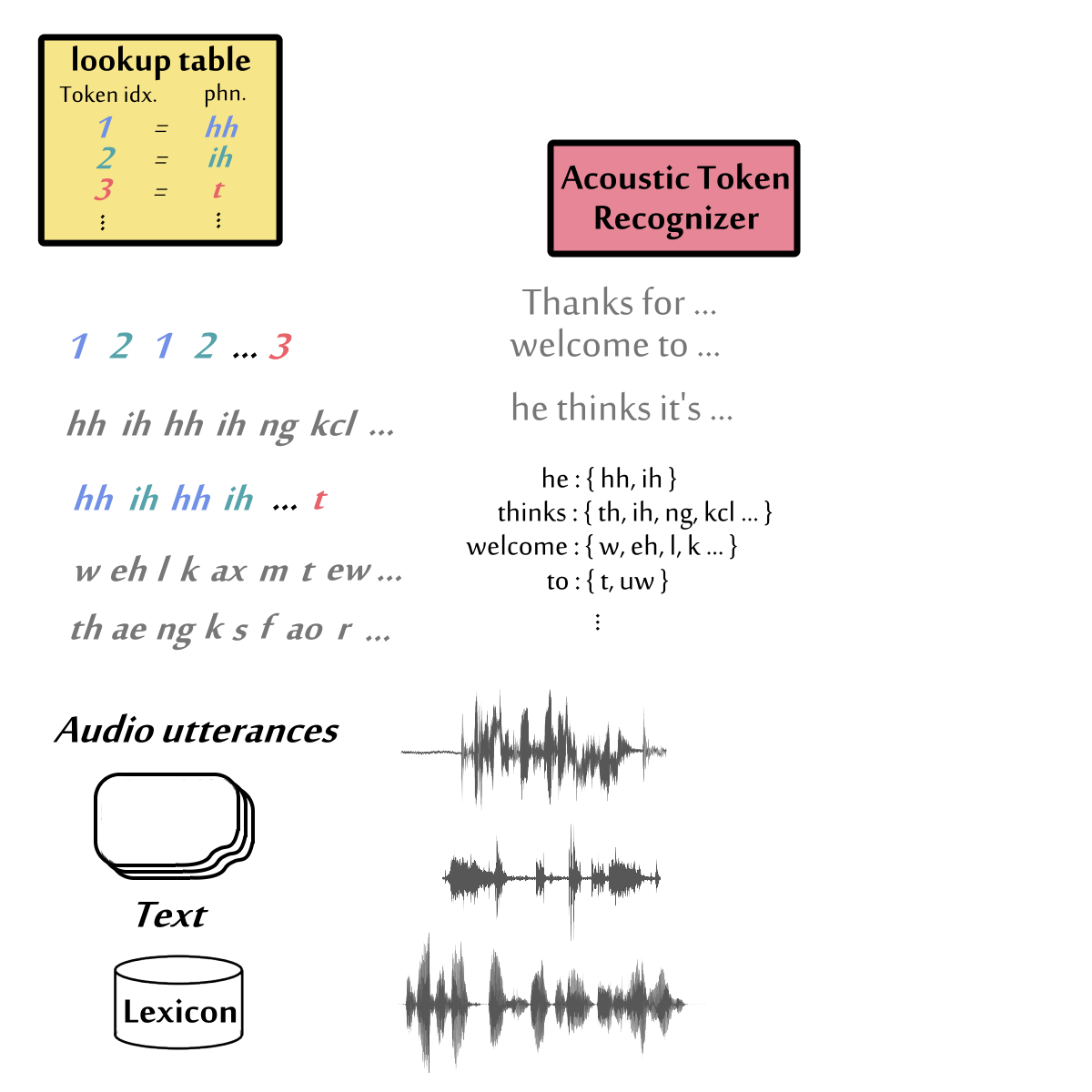 e.g., Whisper Encoder
Detokenizer
how
you
are
Aggregator (several attention layers)
query
how          are       you
key
value
TASTE (Text-Aligned Speech Tokenization and Embedding)
Pre-trained Speech Encoder
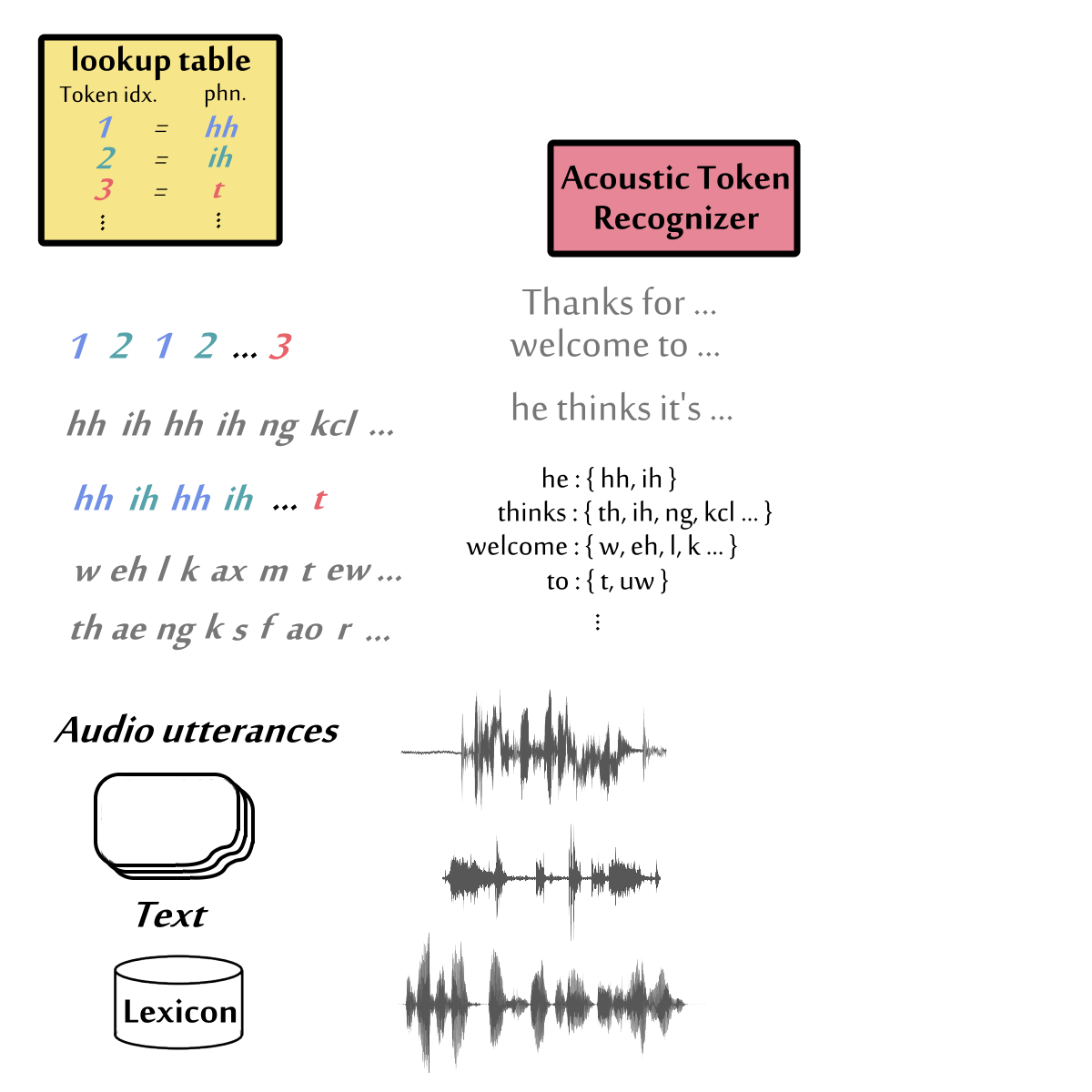 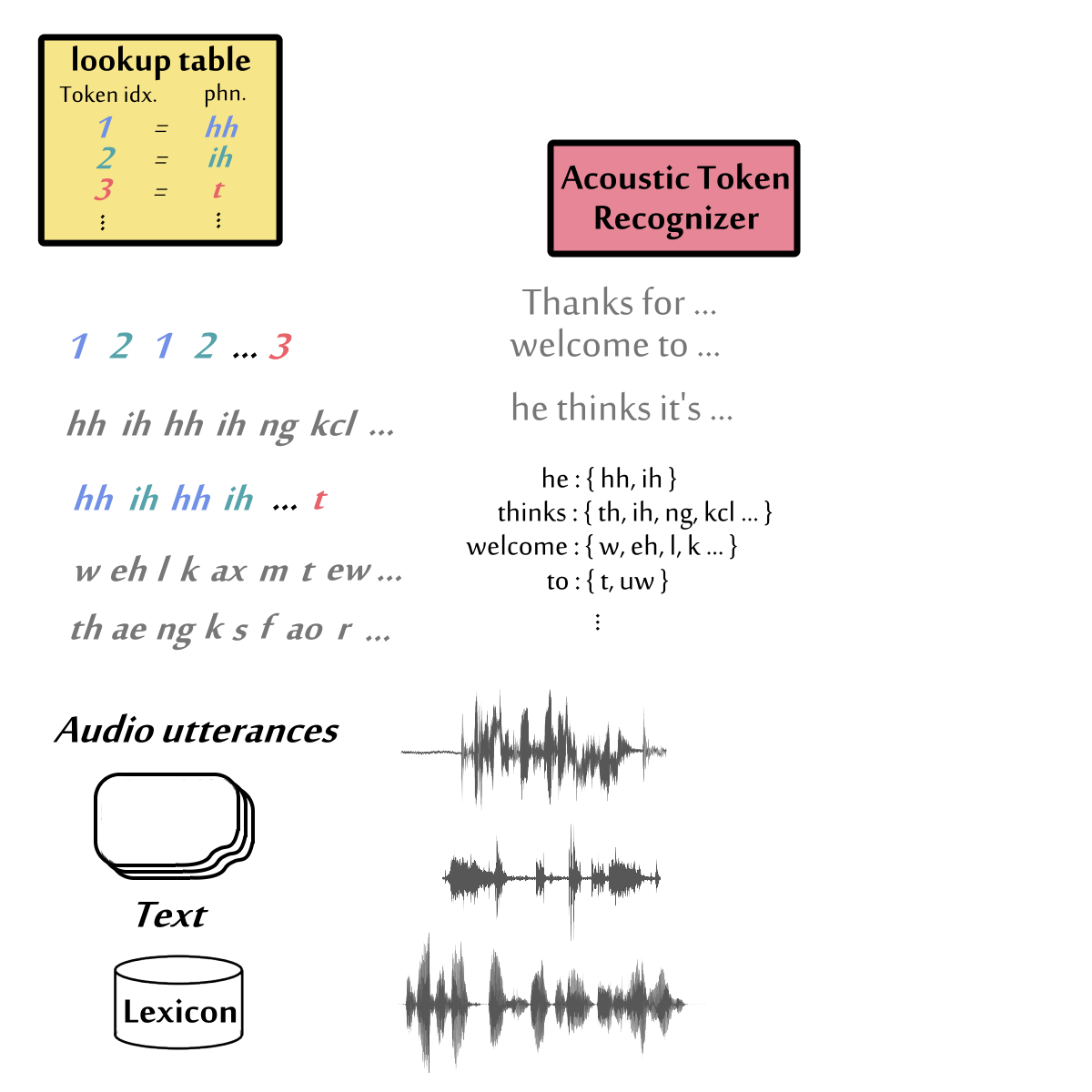 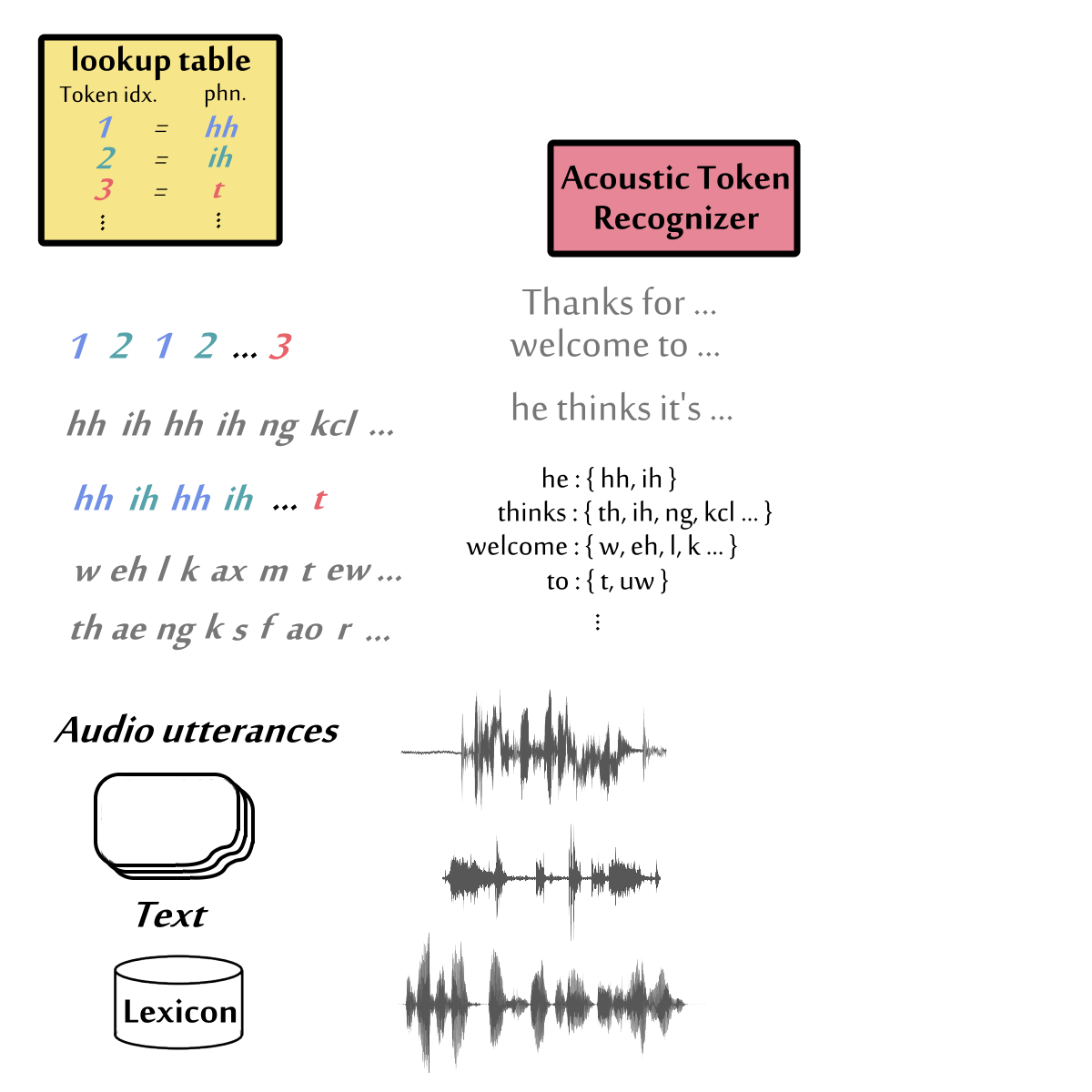 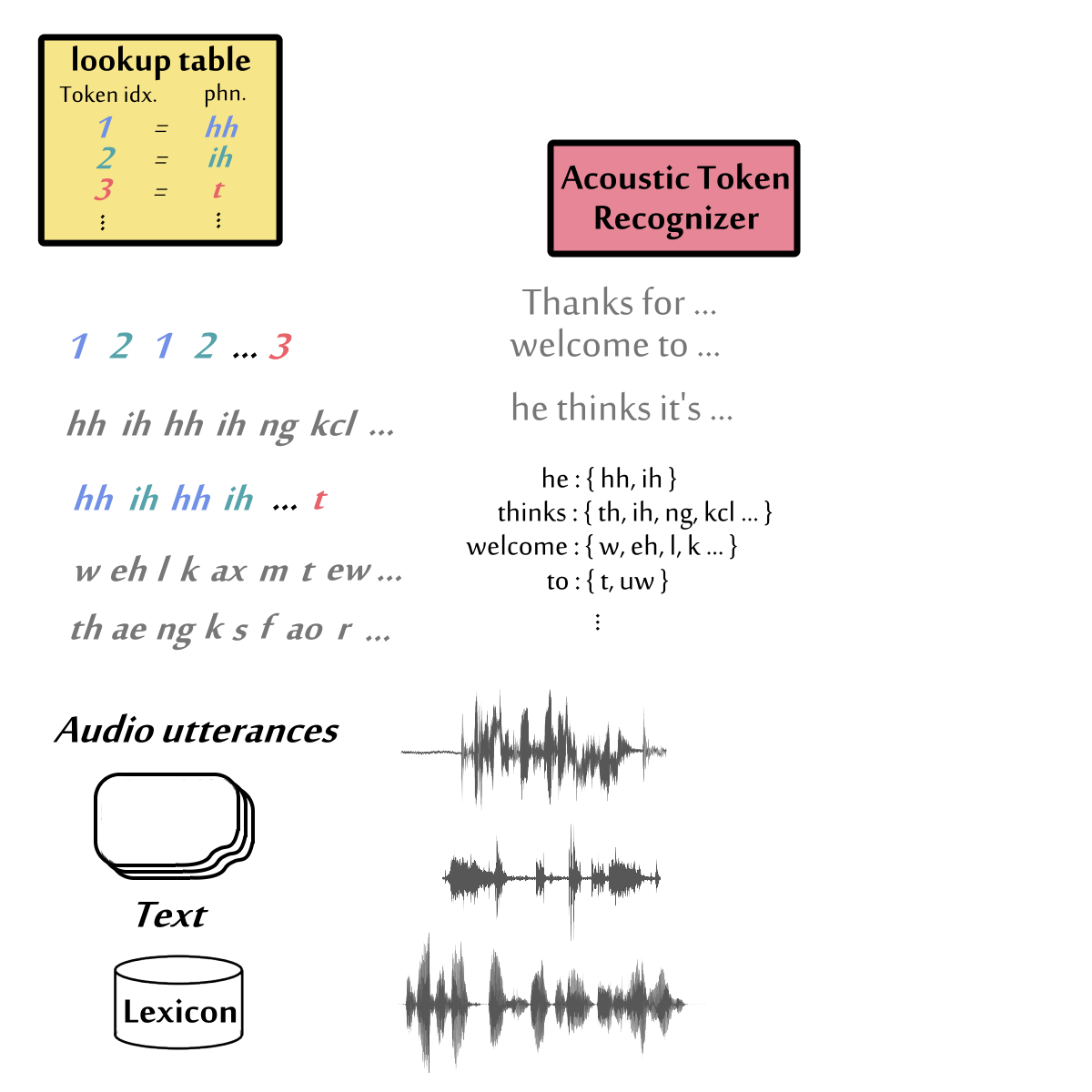 Minimize reconstruction error
Detokenizer
How to pronounce a text token
how
you
are
Aggregator (several attention layers)
query
how          are       you
key
value
ASR
Tokenization
Pre-trained Speech Encoder
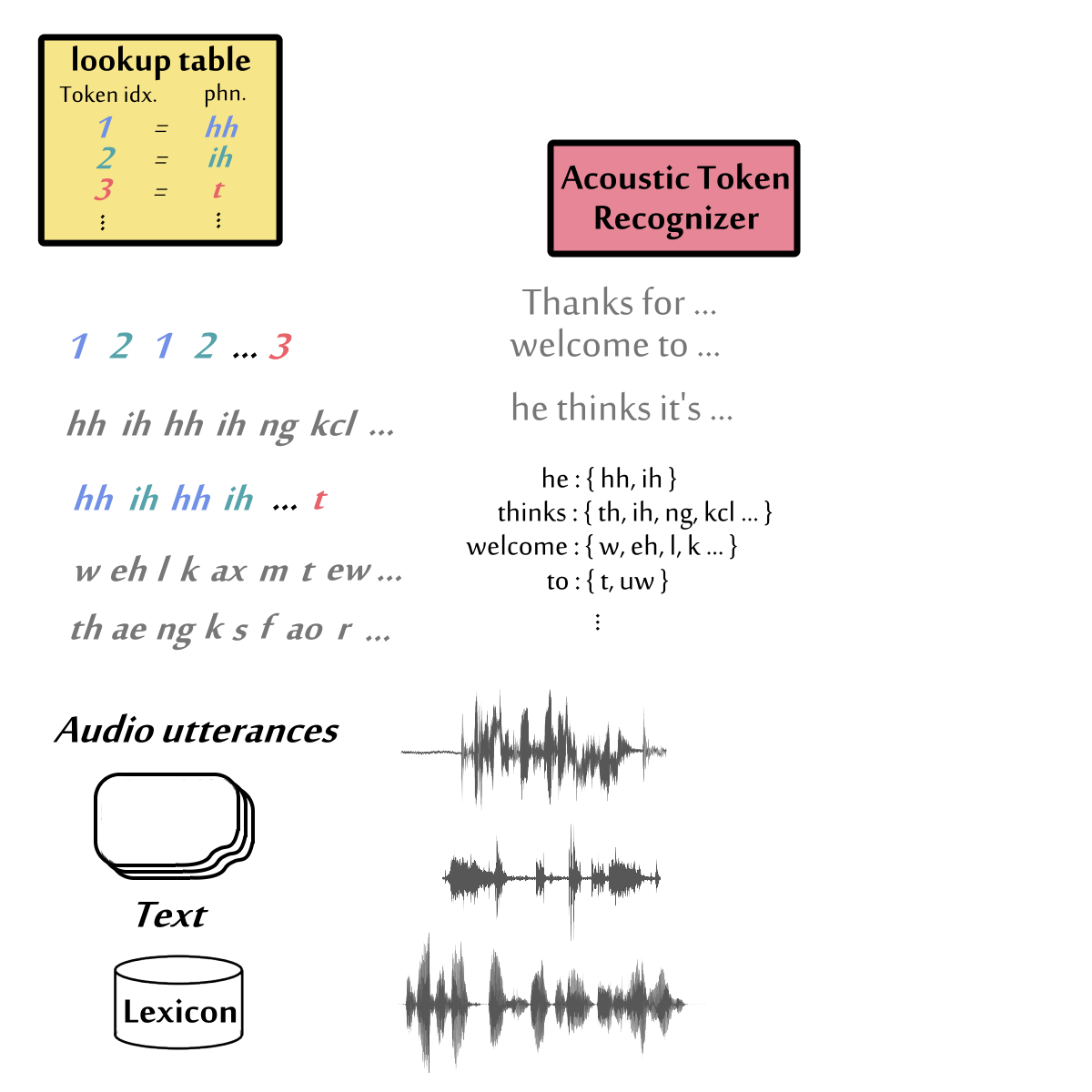 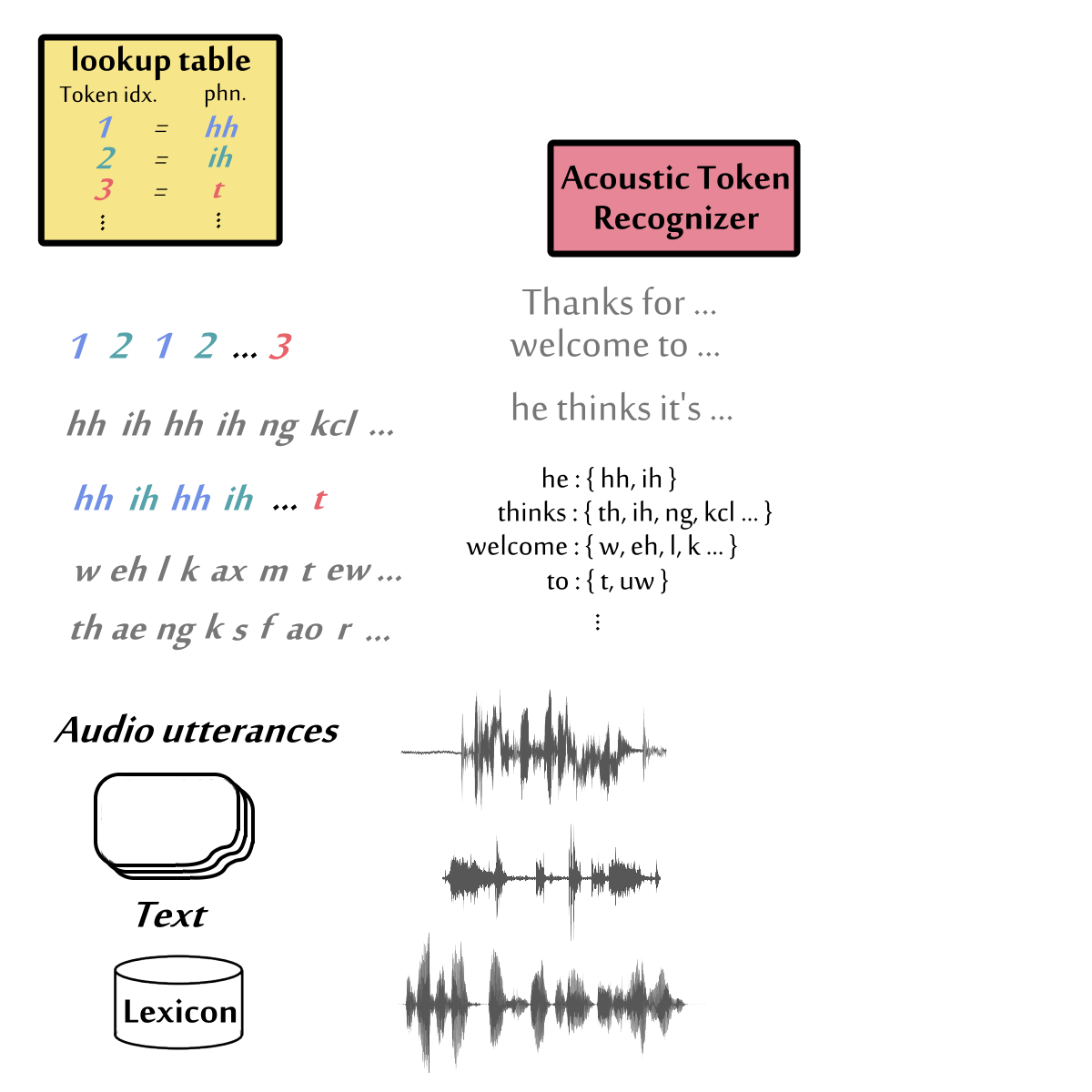 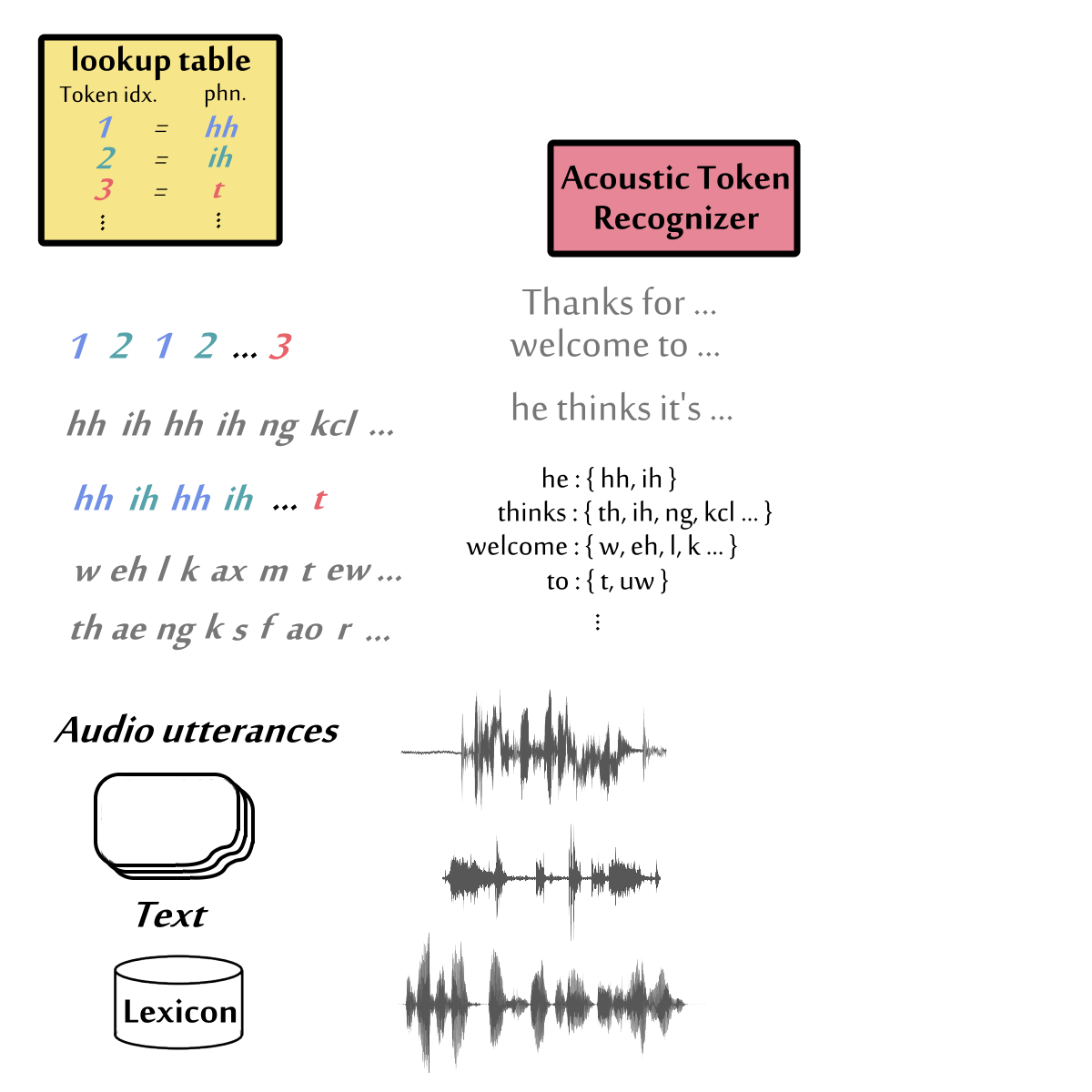 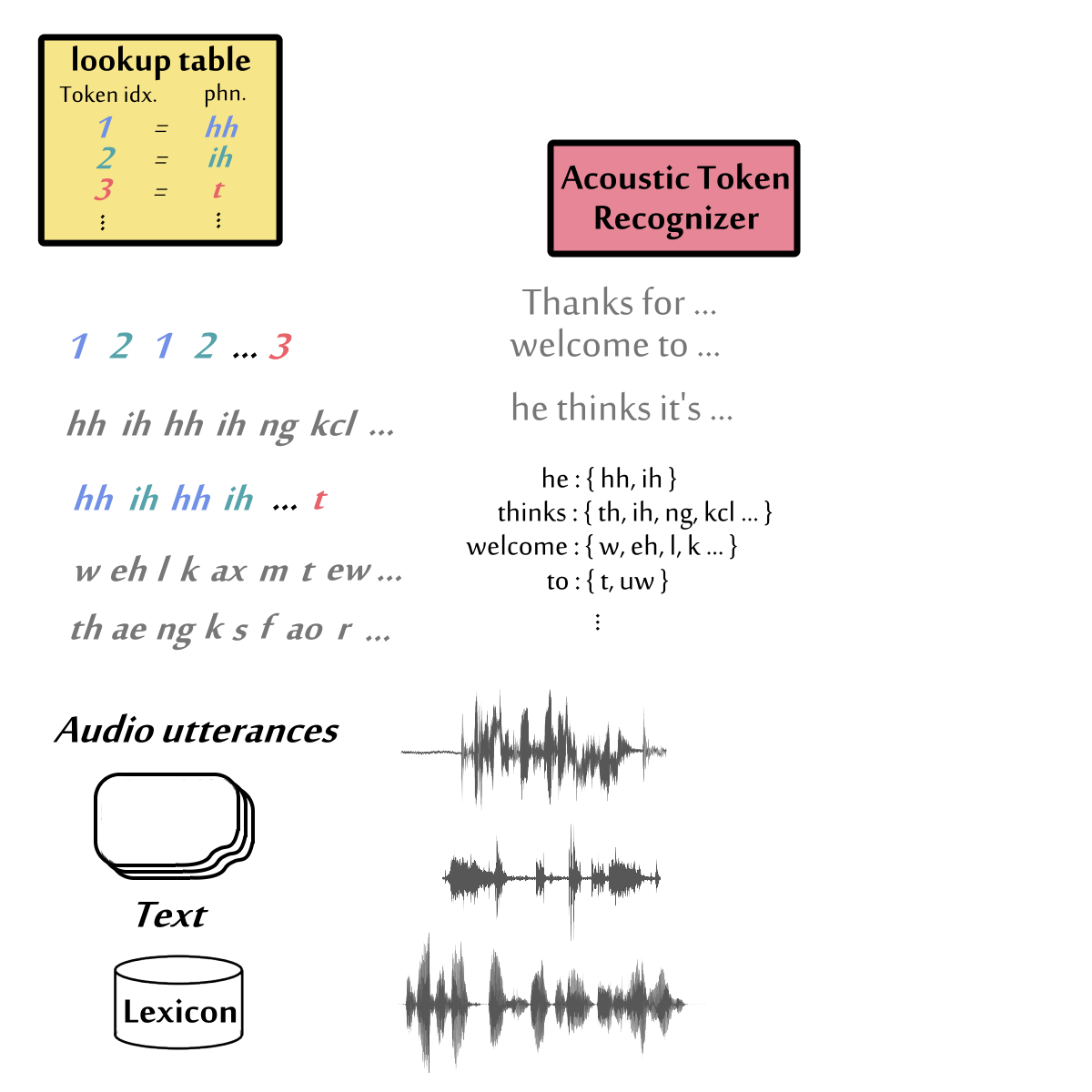 e.g., Whisper Encoder
Detokenizer
Detokenizer
… but now Murdoch came around to stare at the gang …
Any  news  on  the  dancer‘s  assault  case?
……
……
Tokenizer
Tokenizer
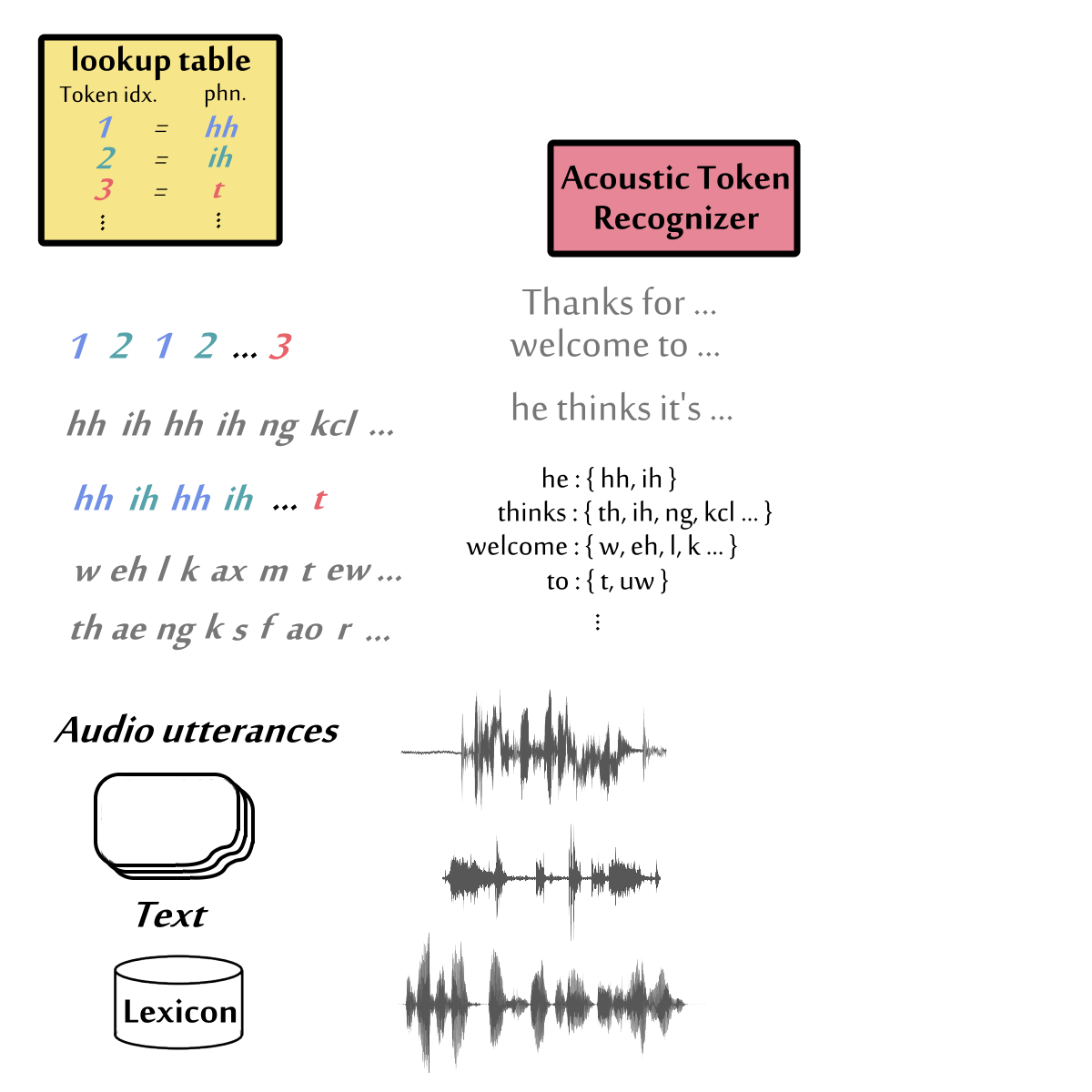 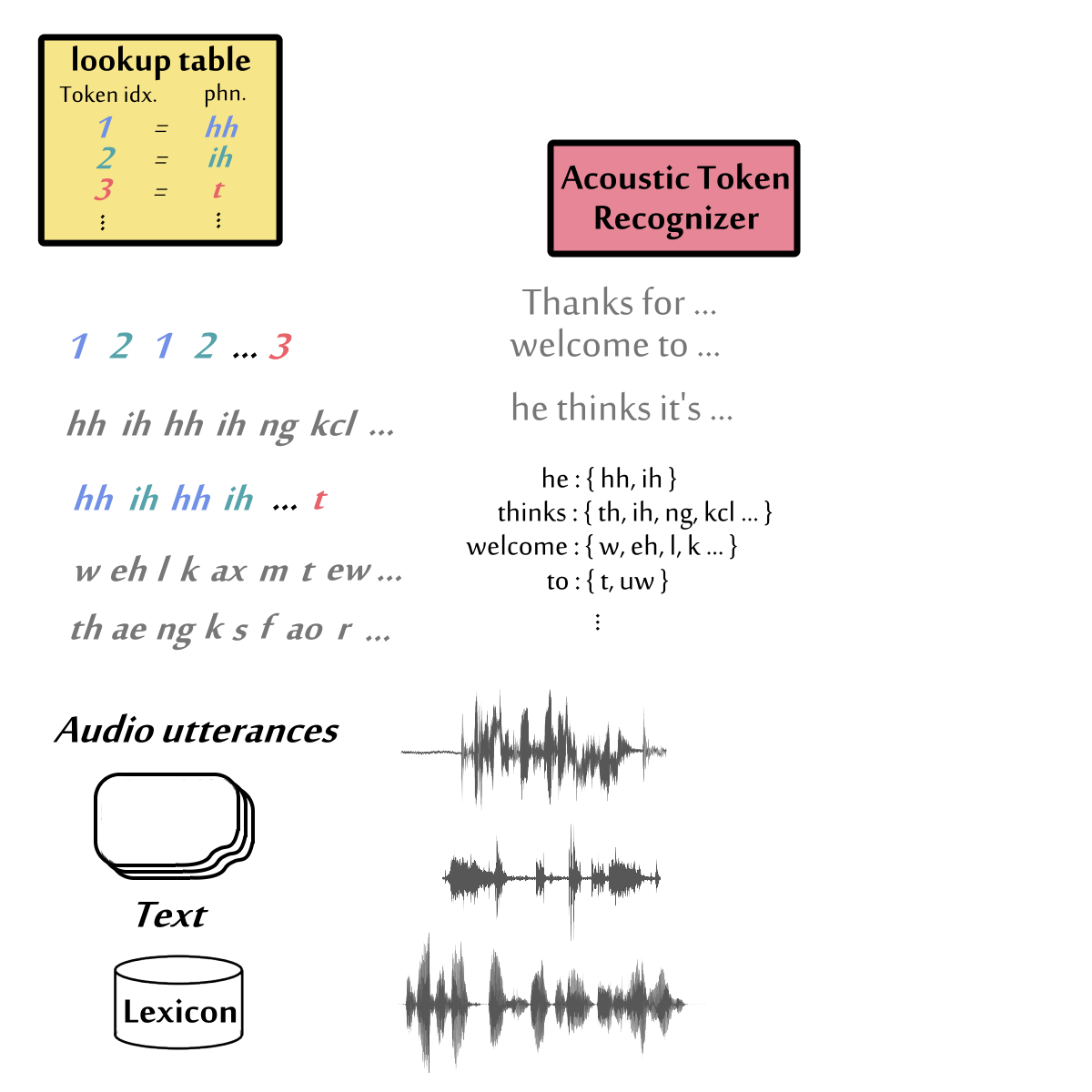 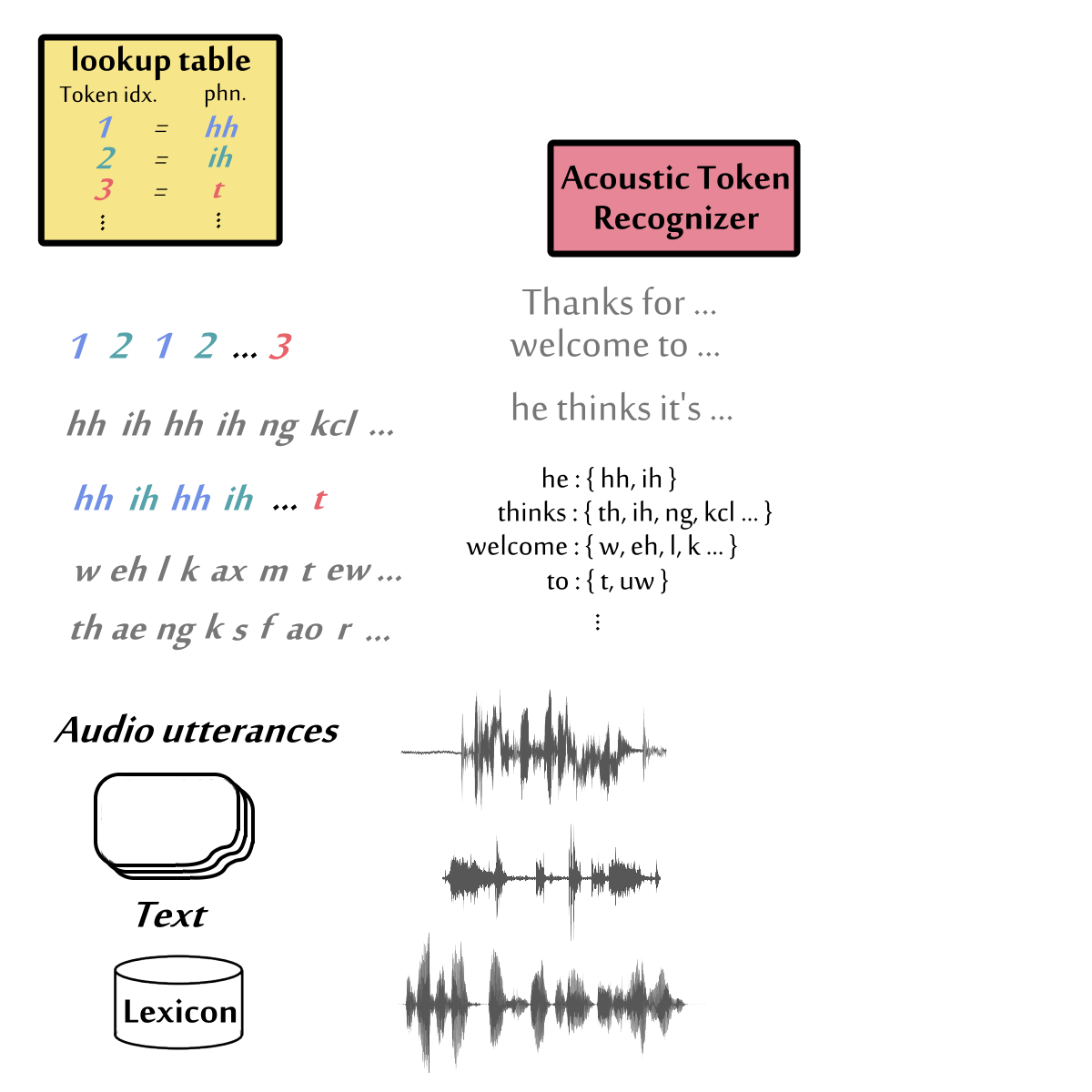 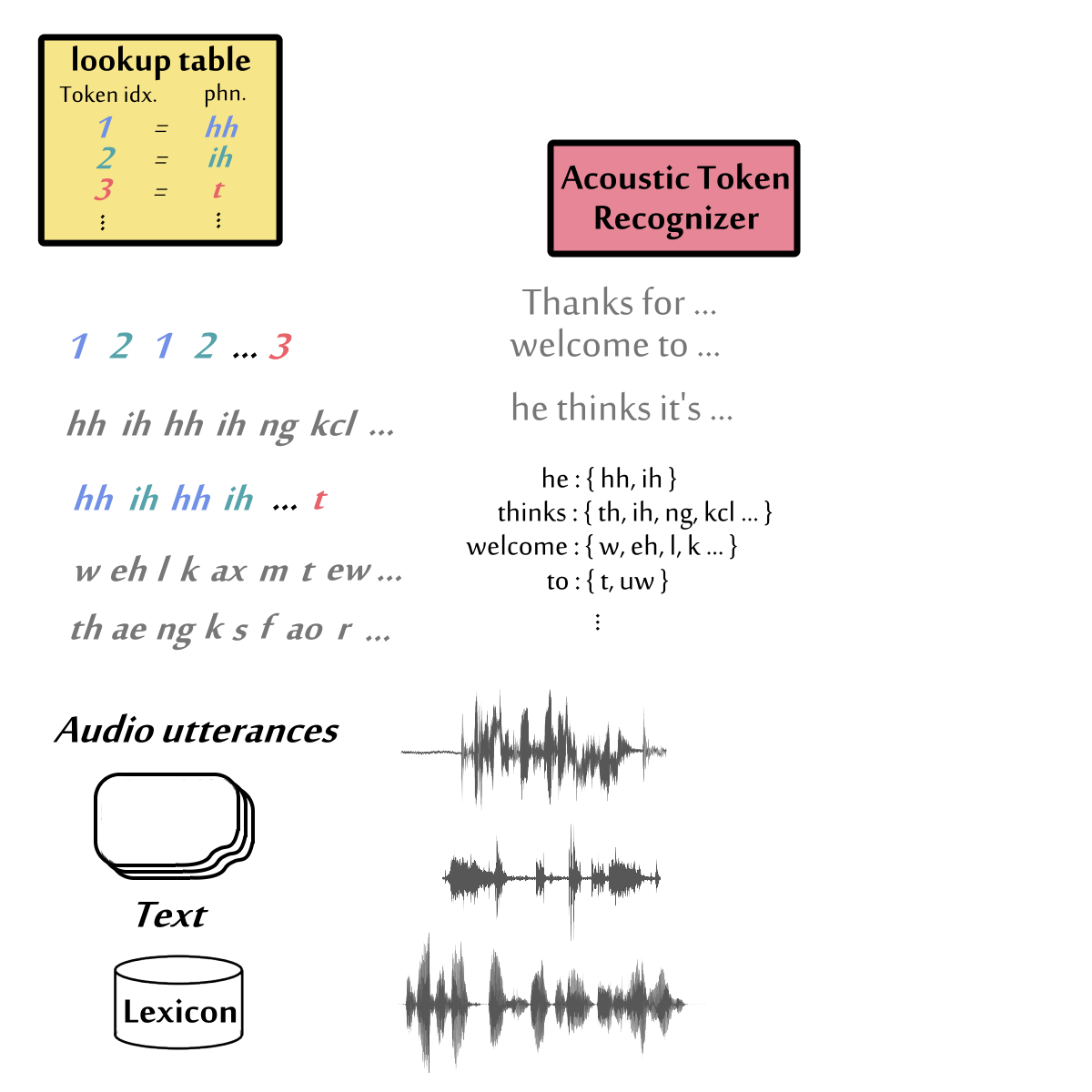 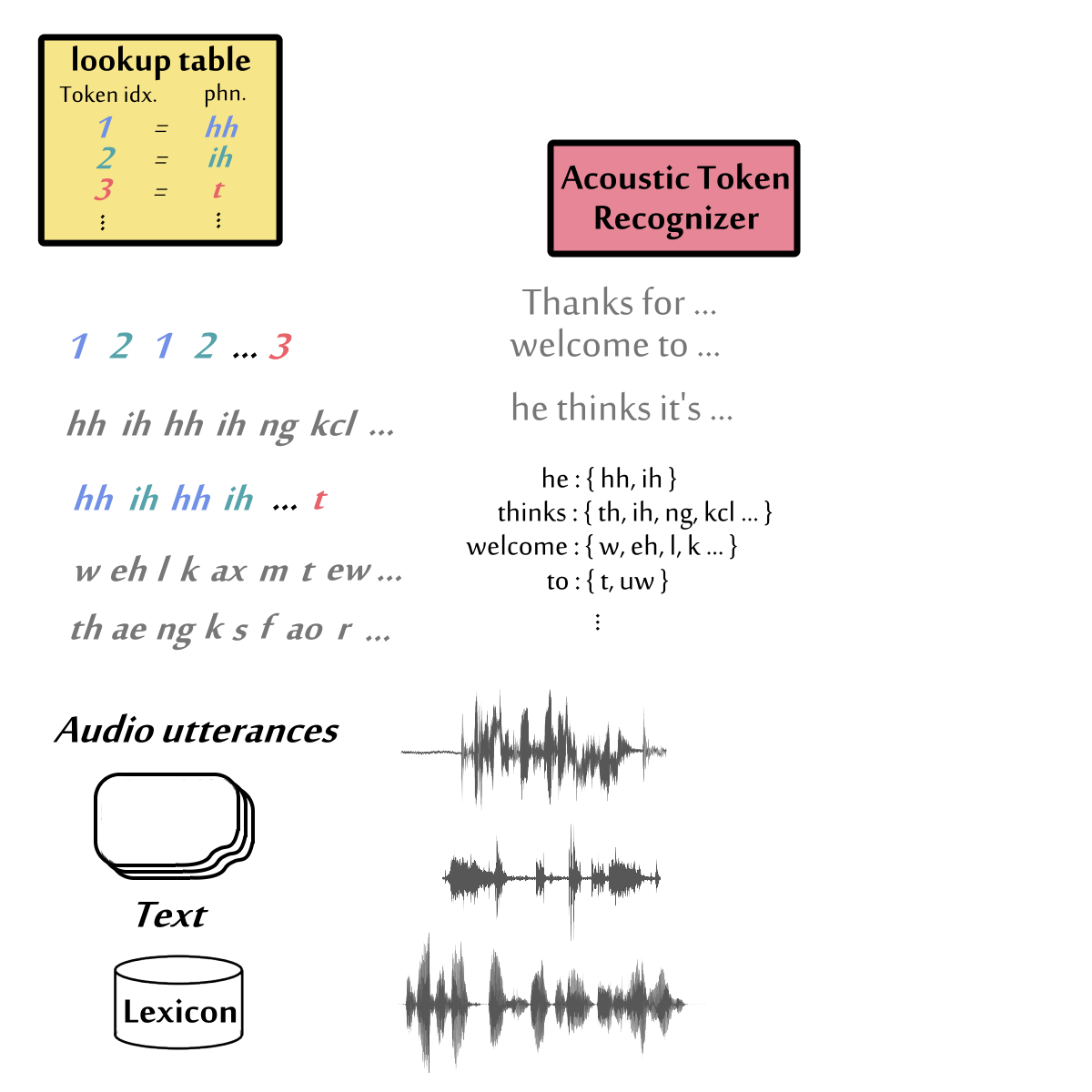 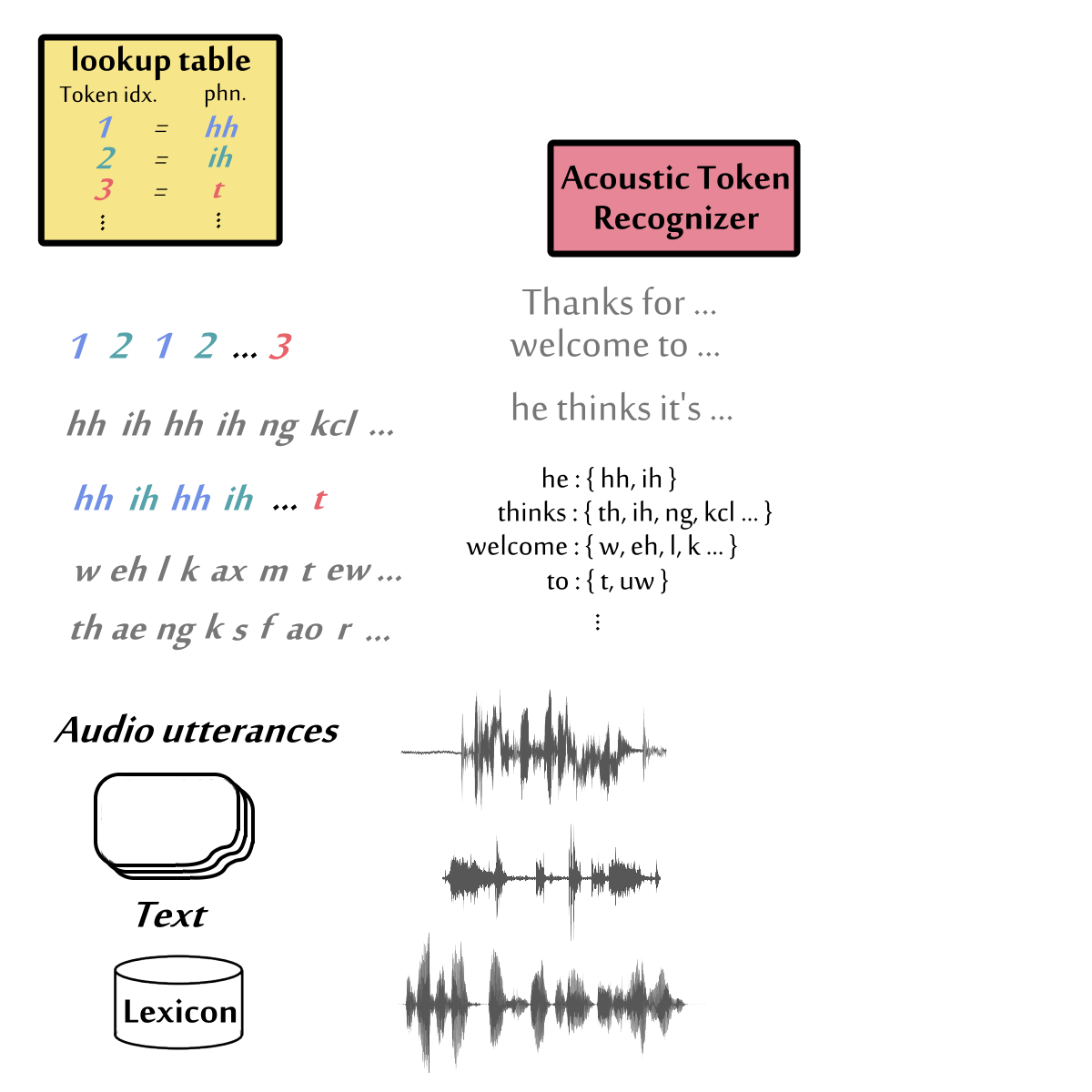 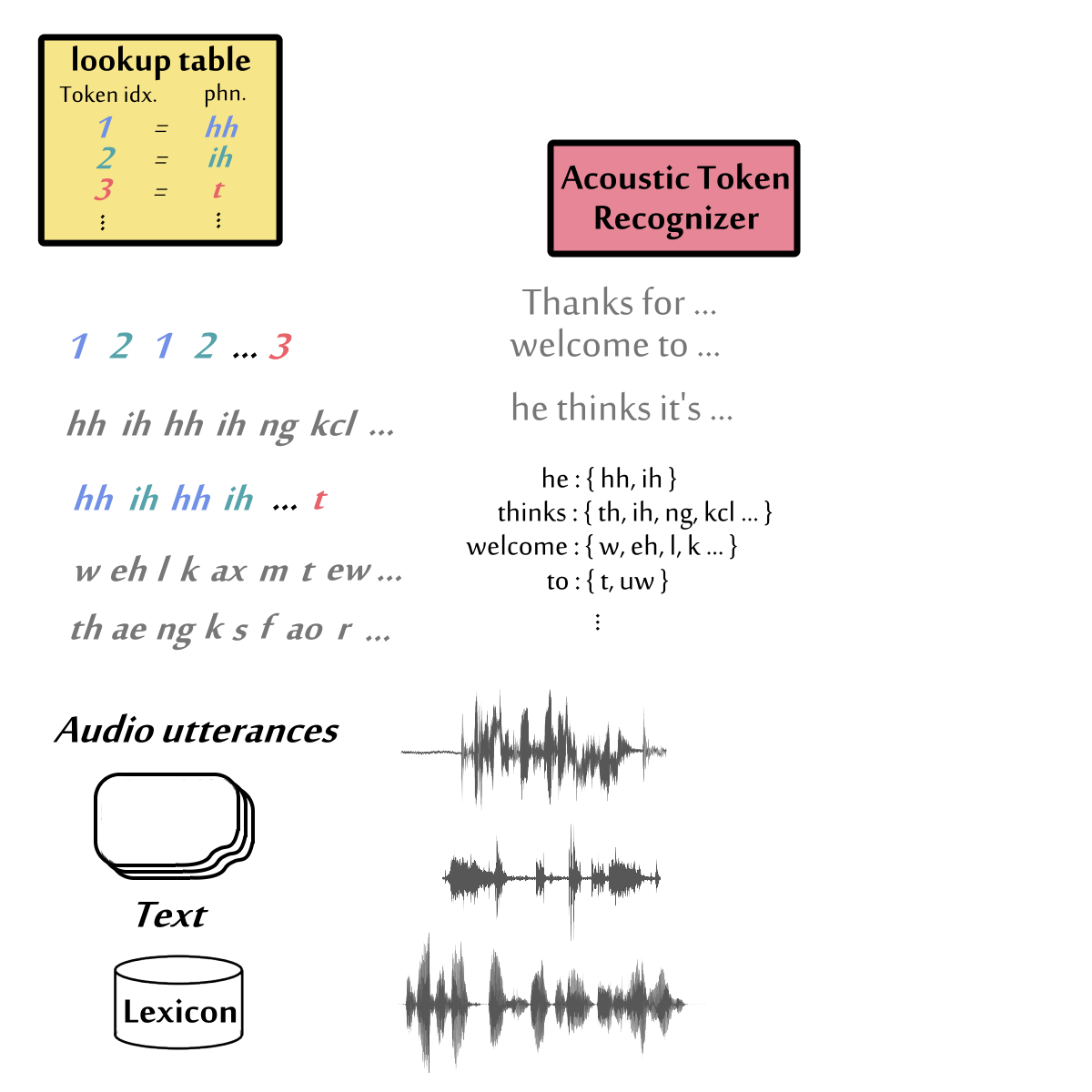 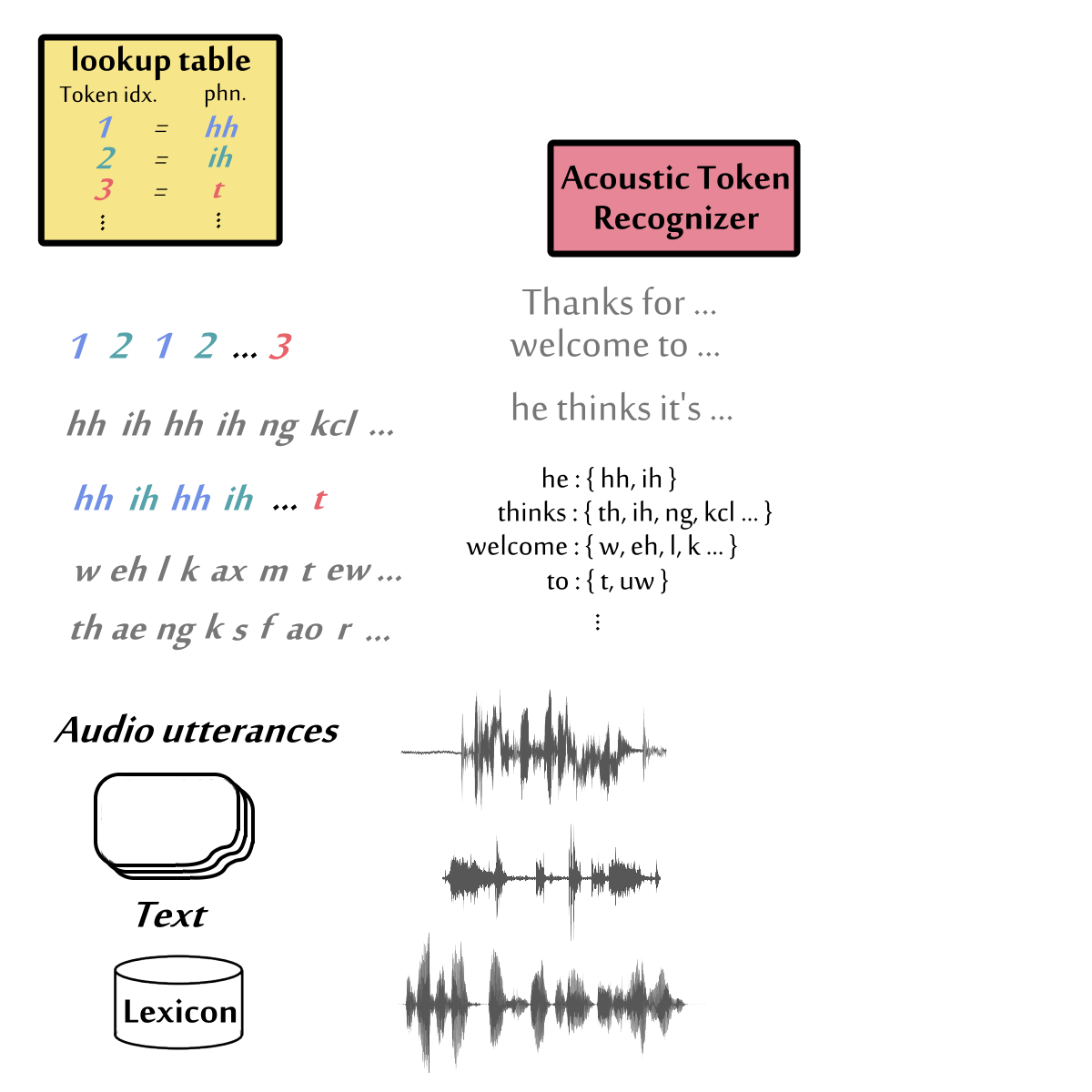 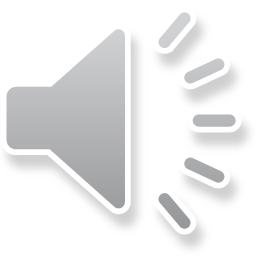 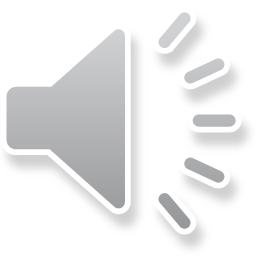 … but now Murdoch came around to stare at the gang …
Any  news  on  the  dancer‘s  assault  case?
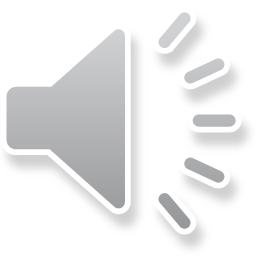 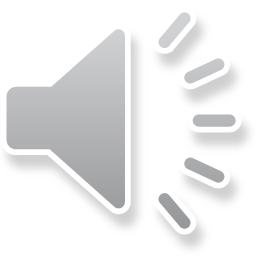 Detokenizer
Detokenizer
… but now Murdoch came around to stare at the gang …
Any  news  on  the  dancer‘s  assault  case?
……
……
Tokenizer
Tokenizer
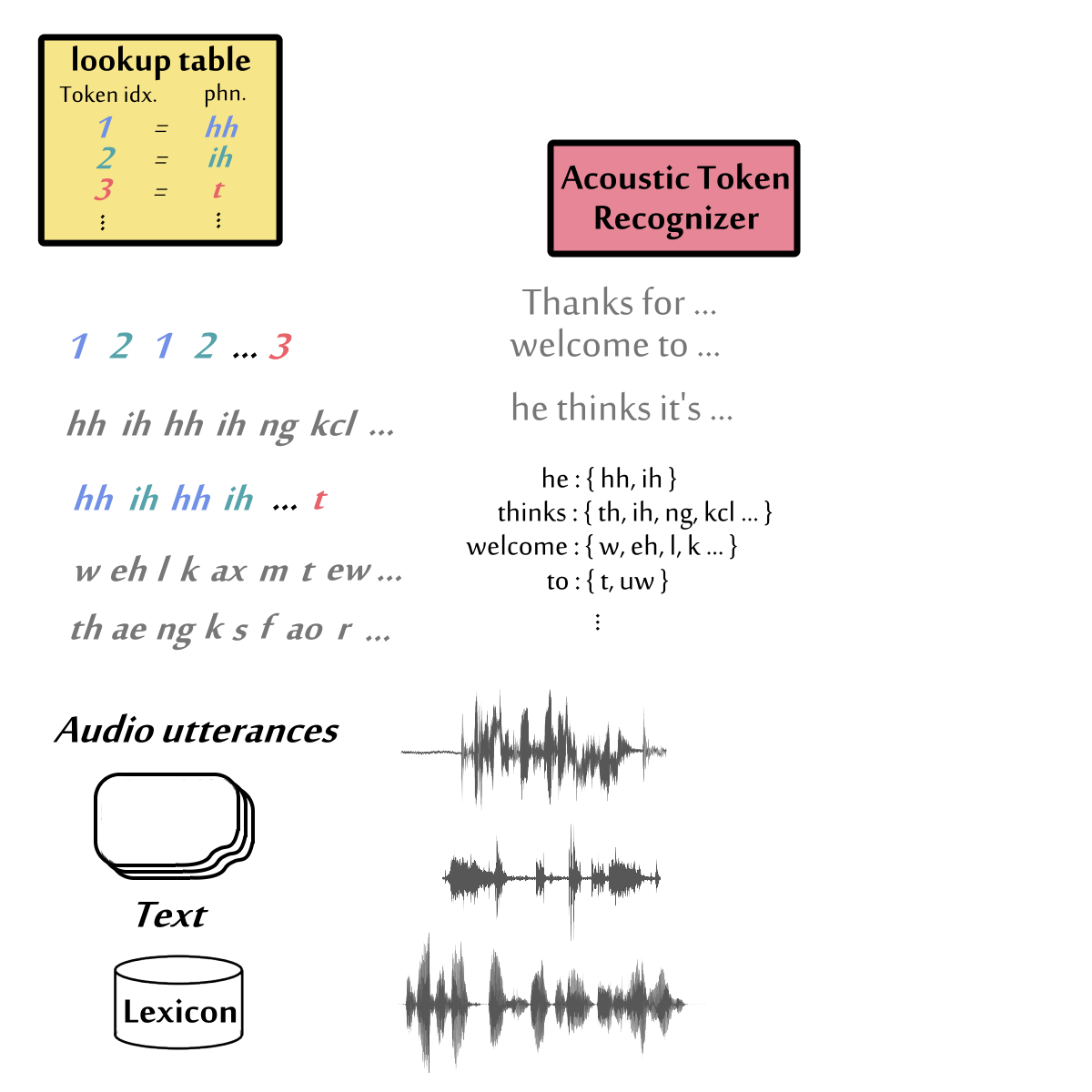 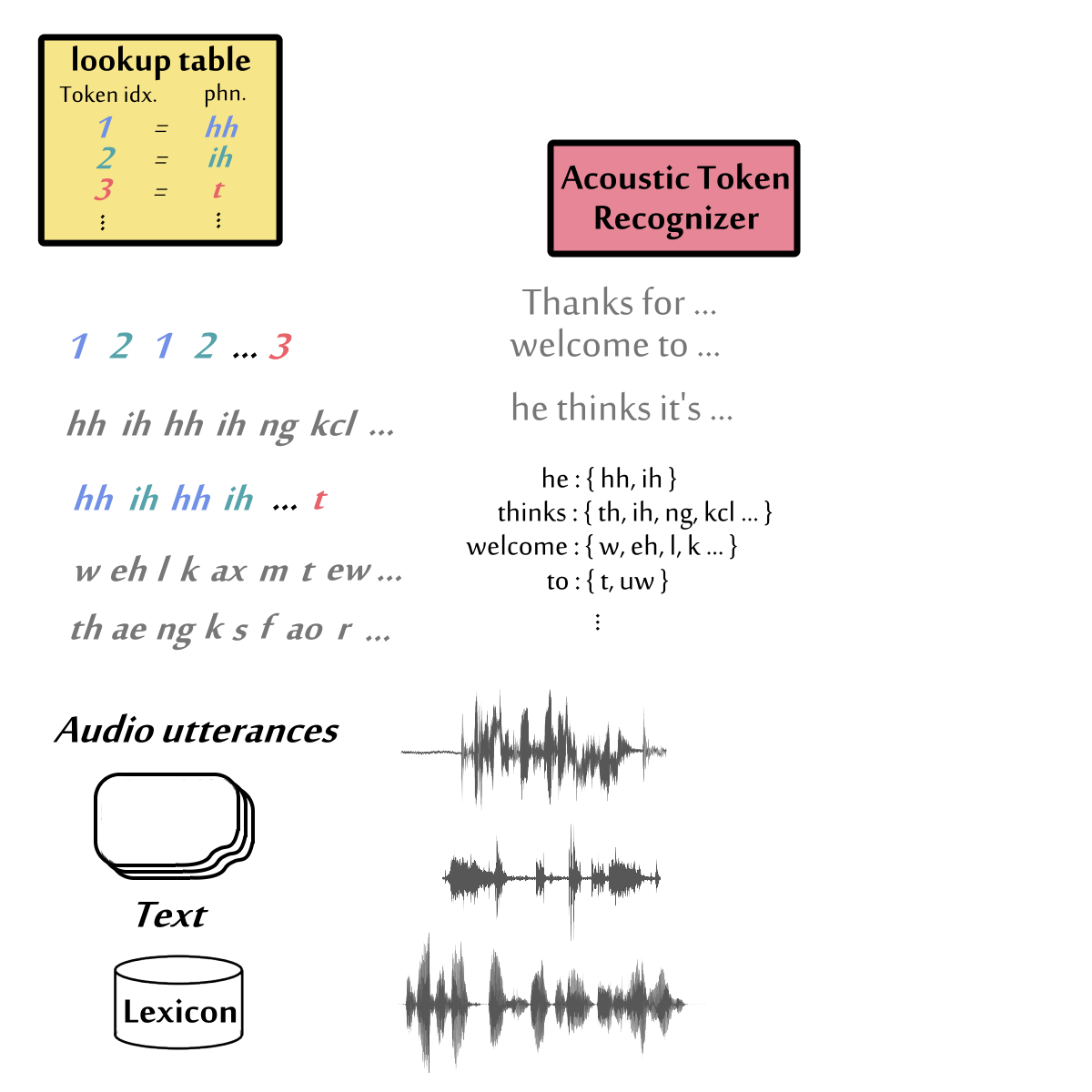 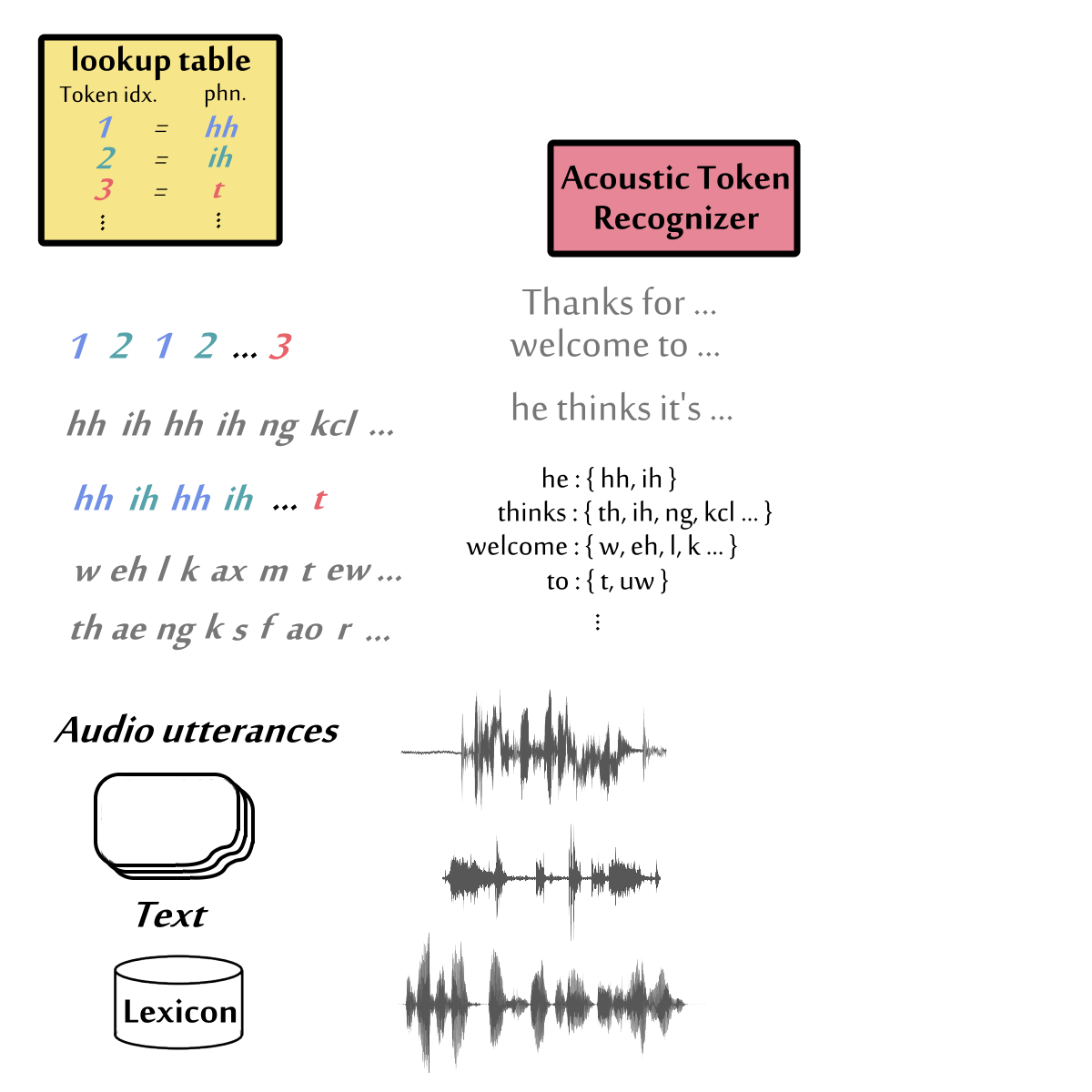 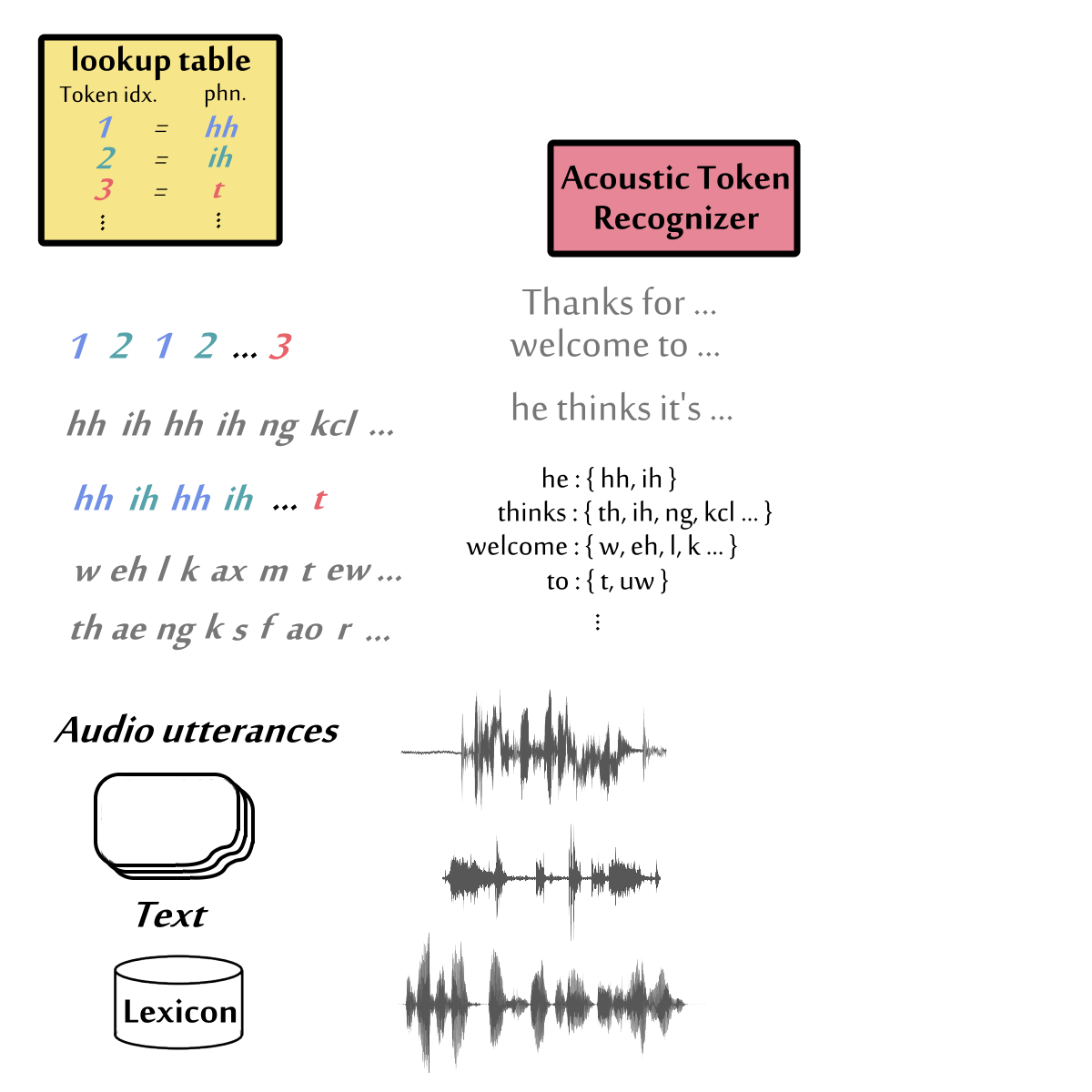 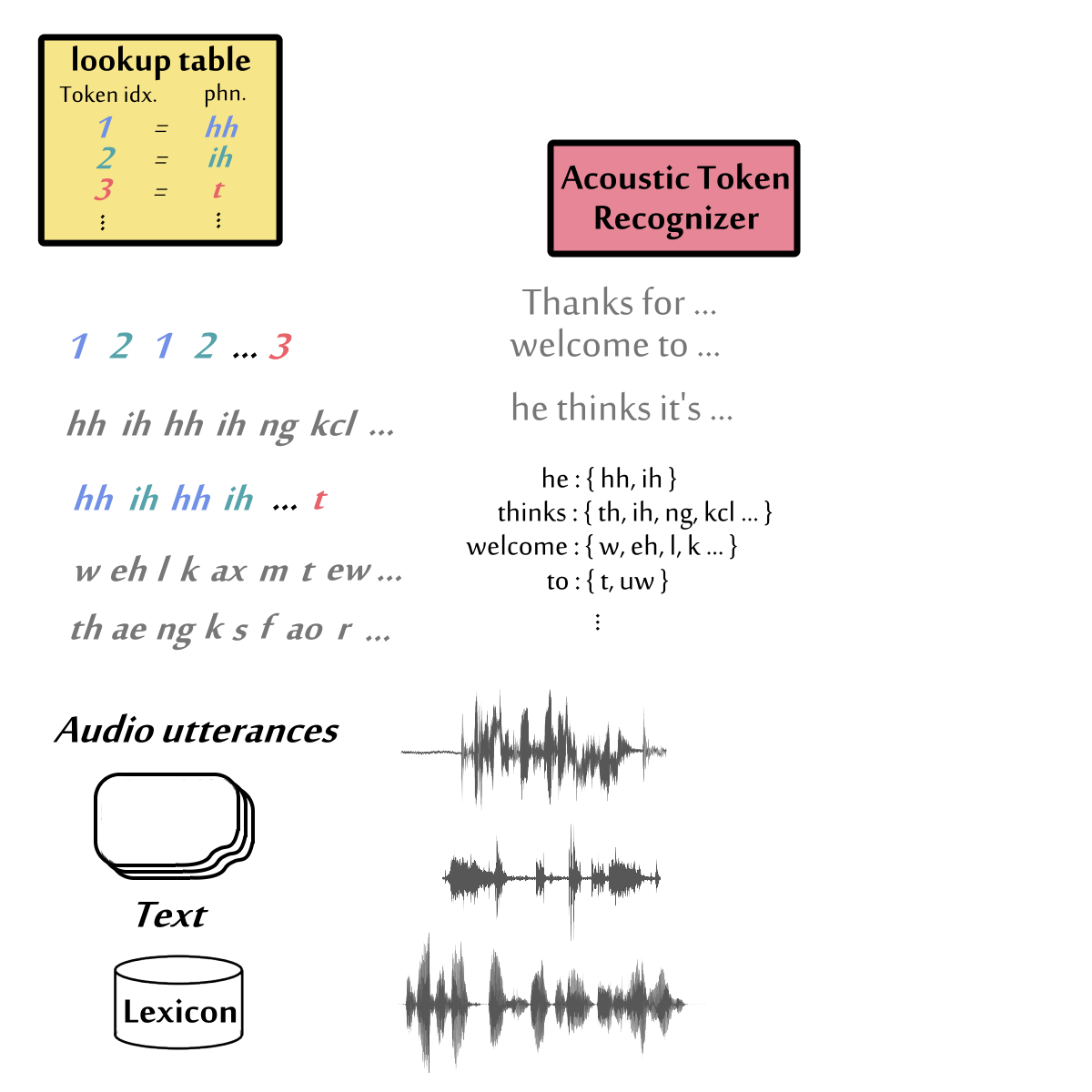 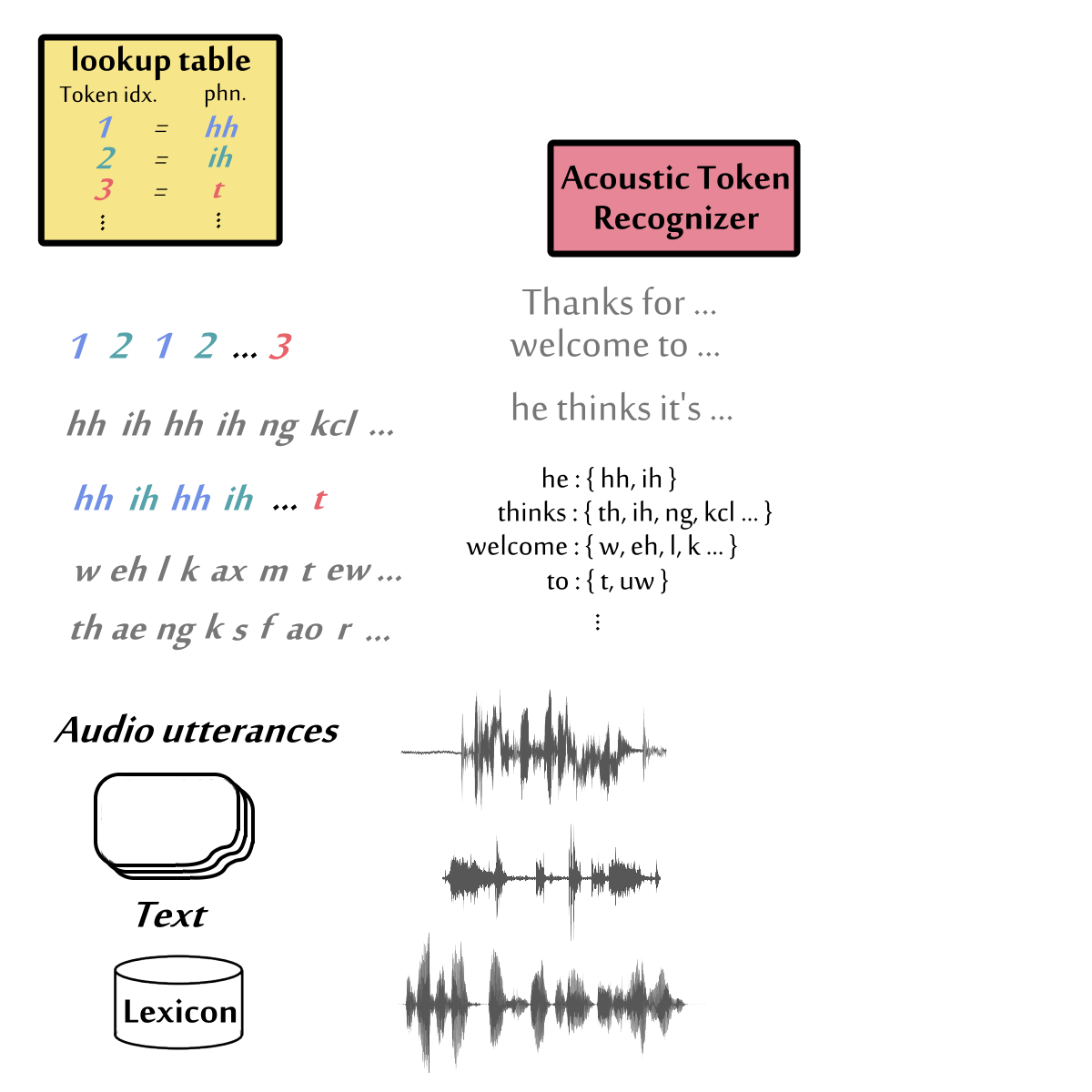 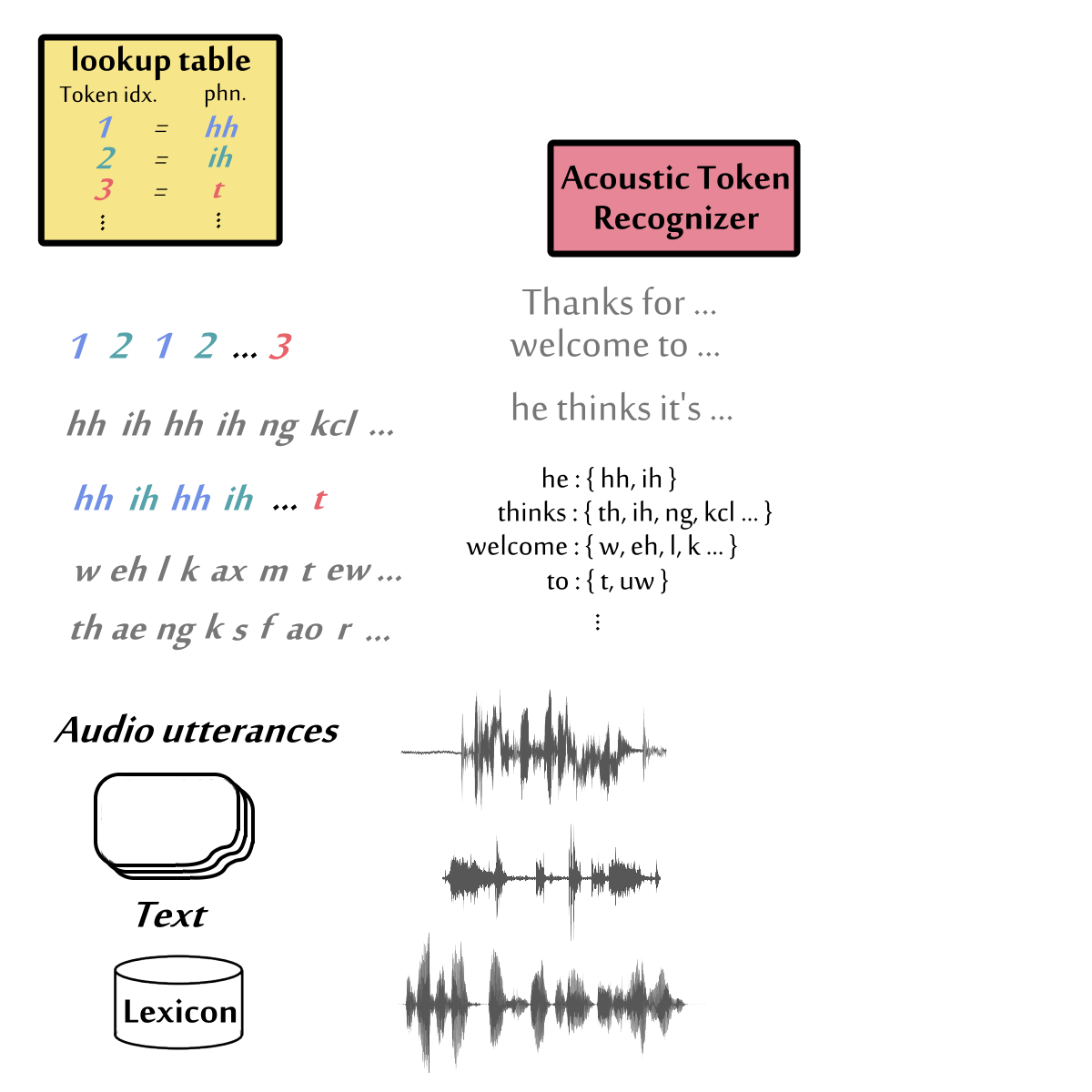 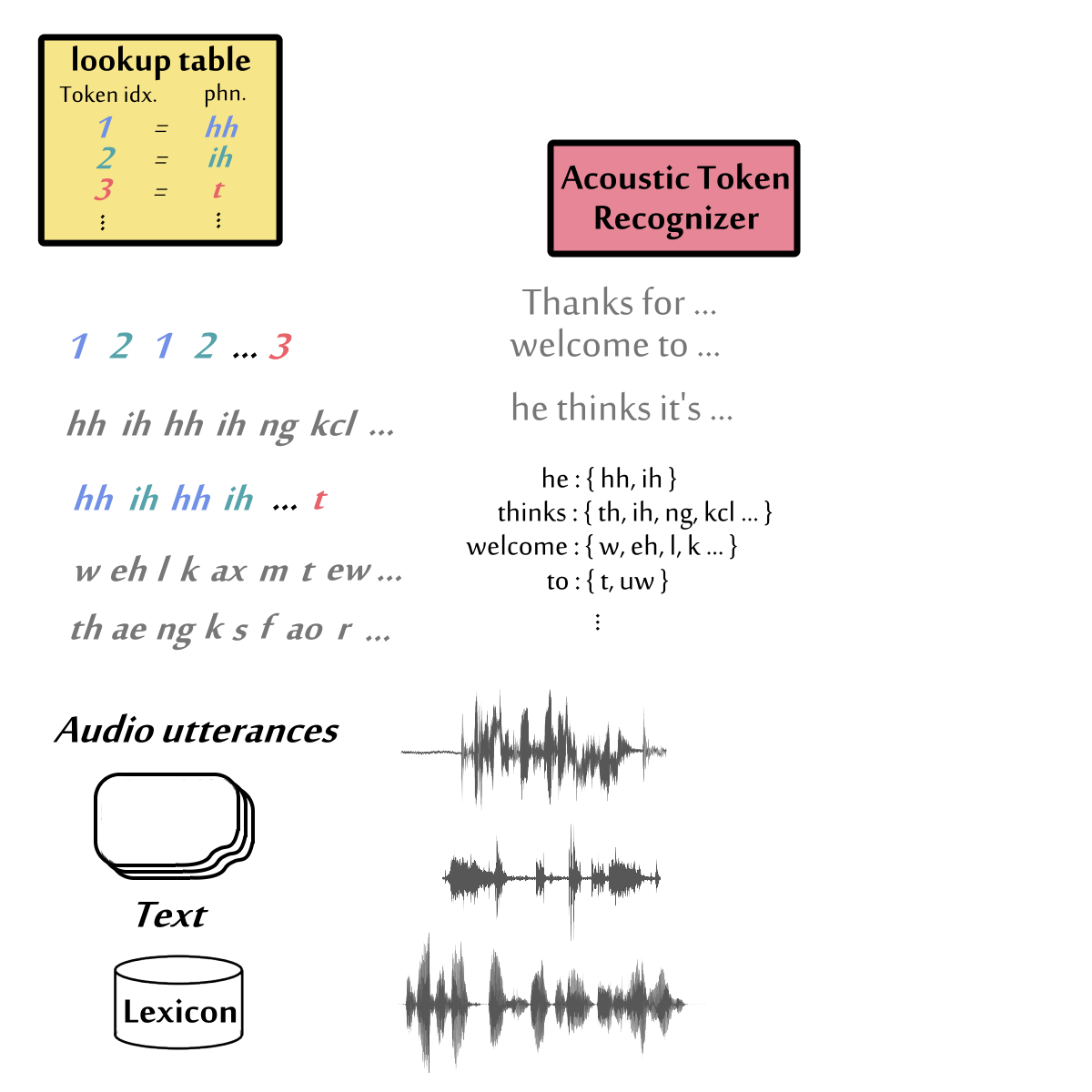 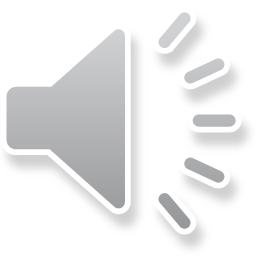 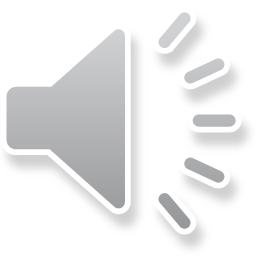 … but now Murdoch came around to stare at the gang …
Any  news  on  the  dancer‘s  assault  case?
Training Speech LLM
https://arxiv.org/abs/2504.07053
my
33
eyes
162
at
56
llama-3.2-1B as the initialization text LLM
Speech LLM
at
56
my
33
look
101
Tokenizer
101
56
33
162
Emilia as our training datasets (English subset is about 40,000 hours)
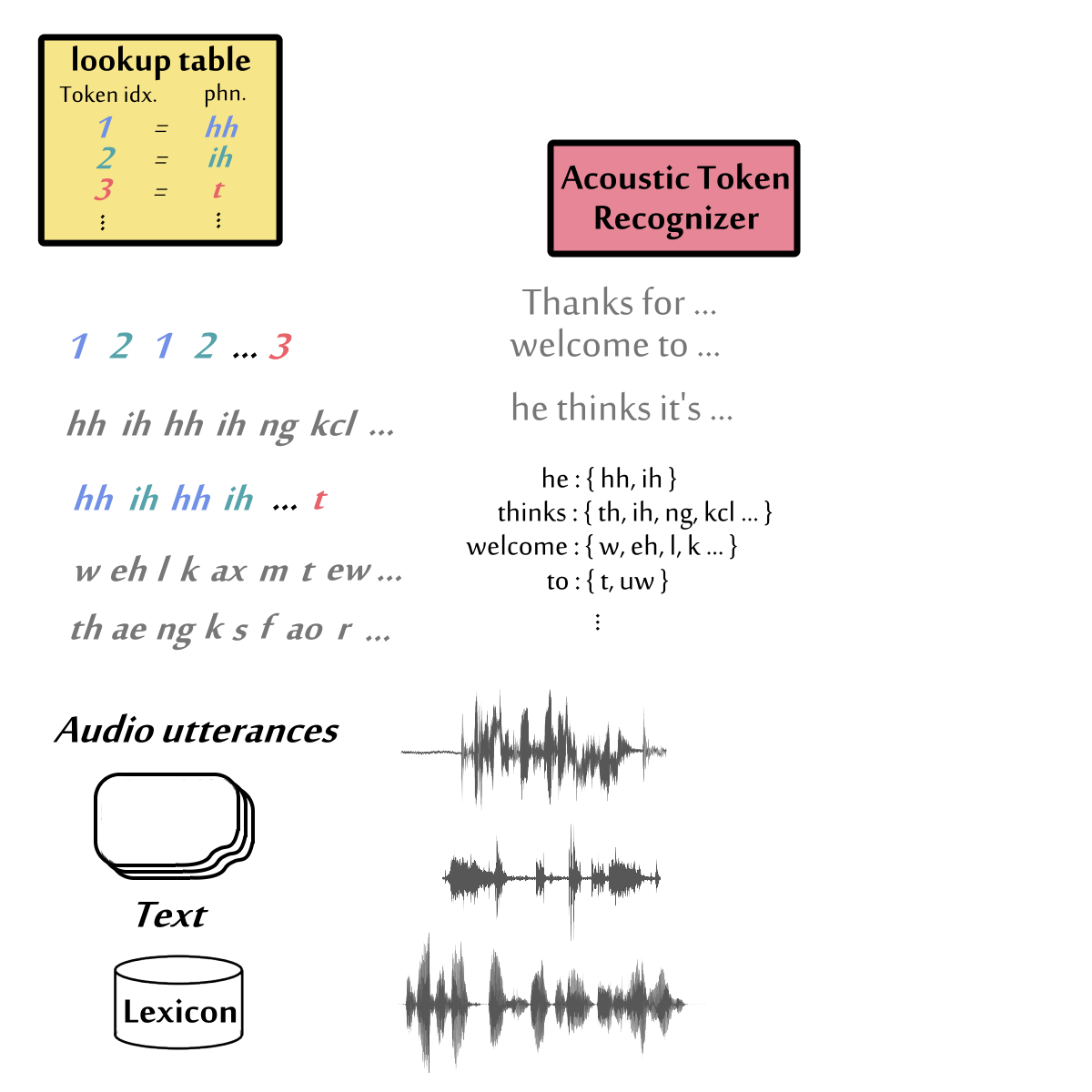 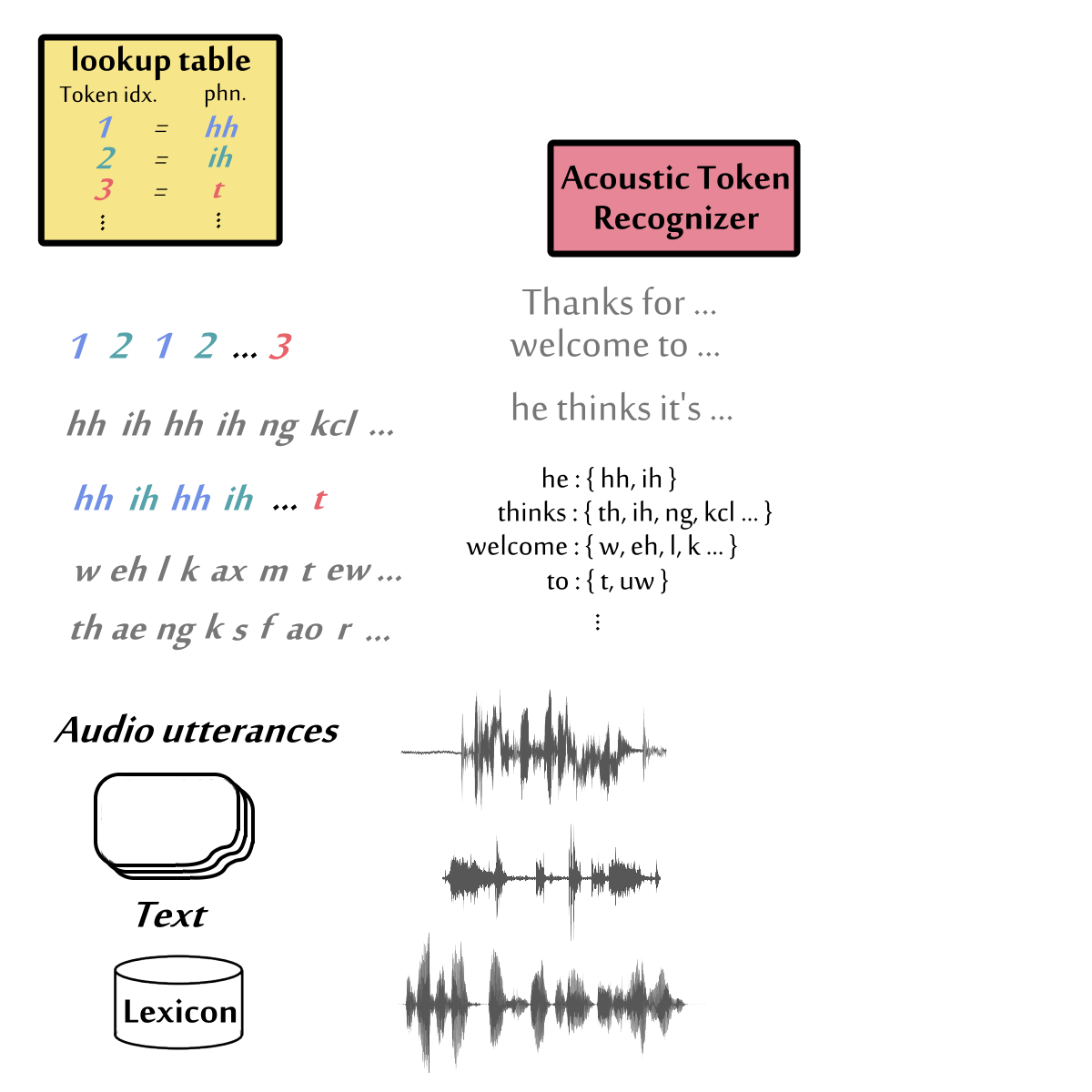 look
at
my
eyes
Speech Continuation Demonstration
Pre-trained speech LLM
in the corner and just sit there. It’ll feel better. I’ll try to not sleep.
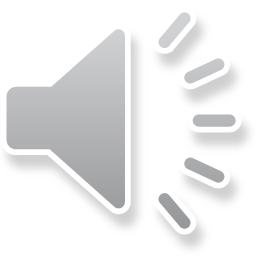 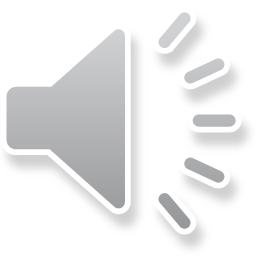 I’ll take the armchair
Pre-trained speech LLM
for a long time. I am very happy with the result. I will definitely recommend you to my friends.
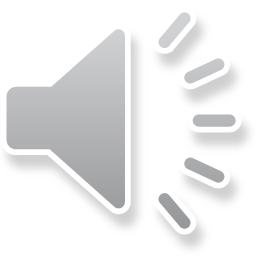 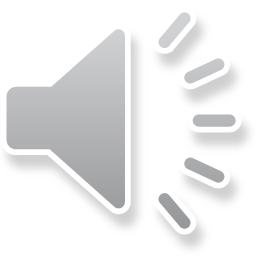 I reserve your services
Pre-trained speech LLM
It’s hot and loud and so many people
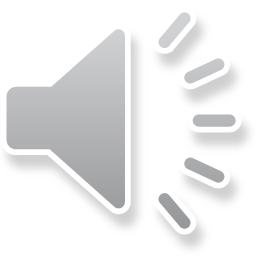 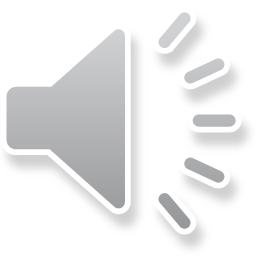 I don’t know what to do ……
(Raj in BTTB)
Pre-trained speech LLM
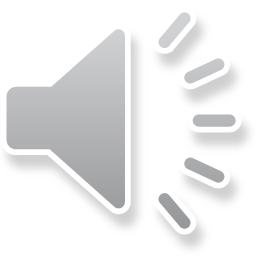 I am not the one who is wrong. I am not the one who is wrong. (noise) I am not the one who is wrong. I am not the one who is wrong.
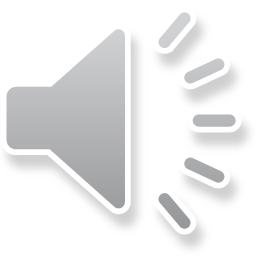 look at my eyes
[Speaker Notes: in the corner and just sit there. It’ll feel better. I’ll try to not sleep.]
Source of video: https://www.youtube.com/watch?v=Dc7gc7BECk0
Pre-trained speech LLM
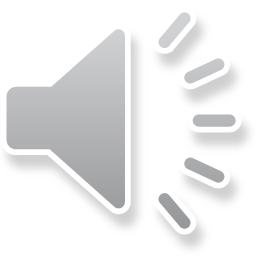 露比醬～ 嗨！
Pre-trained speech LLM
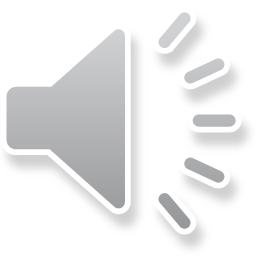 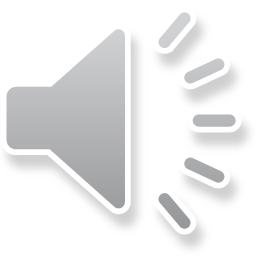 歩夢醬～ 嗨！
Pre-trained speech LLM
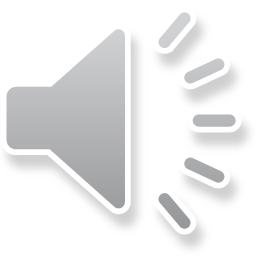 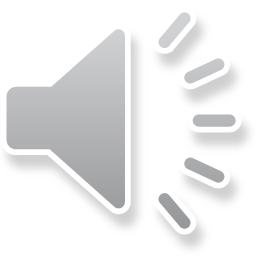 四季醬～ 嗨！
我們已經討論了很多生成語音的方式，然後怎麼訓練呢？
How to Train Speech LLM
Pre-trained Speech LLM
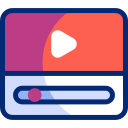 Unlabeled speech data
Next “Speech Token” Prediction
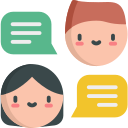 Speech 
LLM
Human annotated data
SFT
Text
LLM
TTS
Text
conversation
speech
conversation
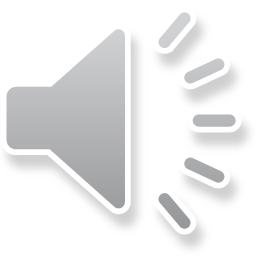 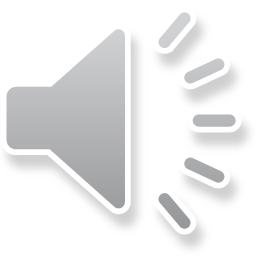 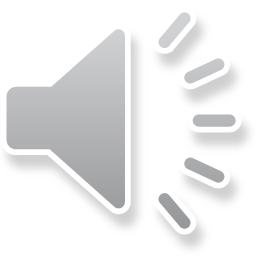 [Speaker Notes: It is challenging to generate semantically coherent sentences.
(Used in SpeechGPT-2.0-preview)]
How to Train Speech LLM
Pre-trained Speech LLM
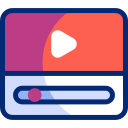 Unlabeled speech data
Next “Speech Token” Prediction
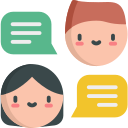 Speech 
LLM
Human annotated data
SFT
Speech 
LLM
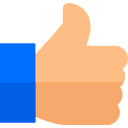 Preference
data
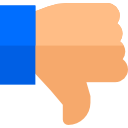 RLHF
[Speaker Notes: It is challenging to generate semantically coherent sentences.]
Alignment with Feedback
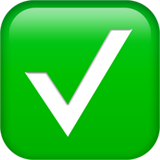 Speech
LLM
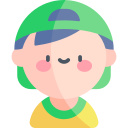 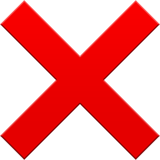 Some related work improves audio quality
Some related work improves audio understanding
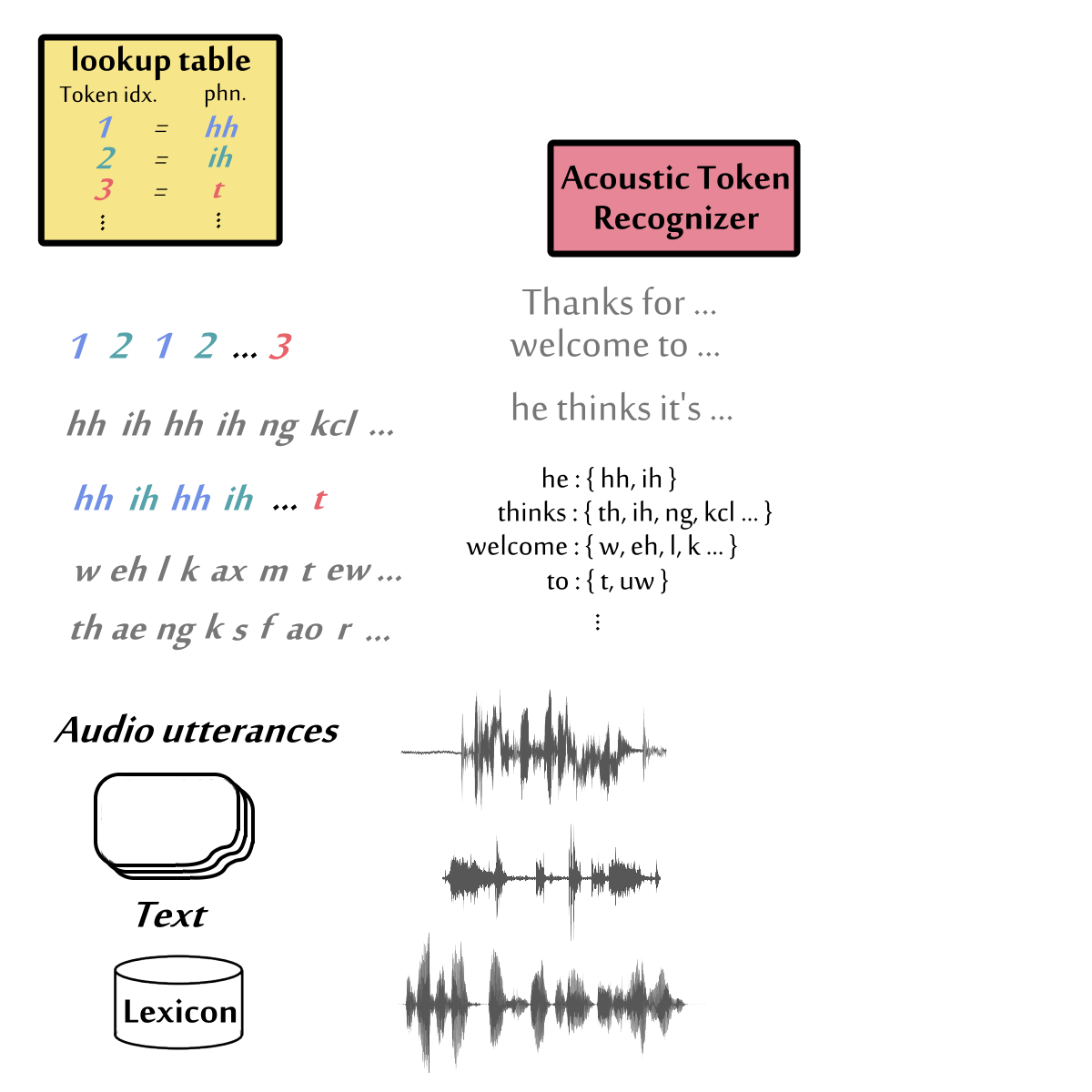 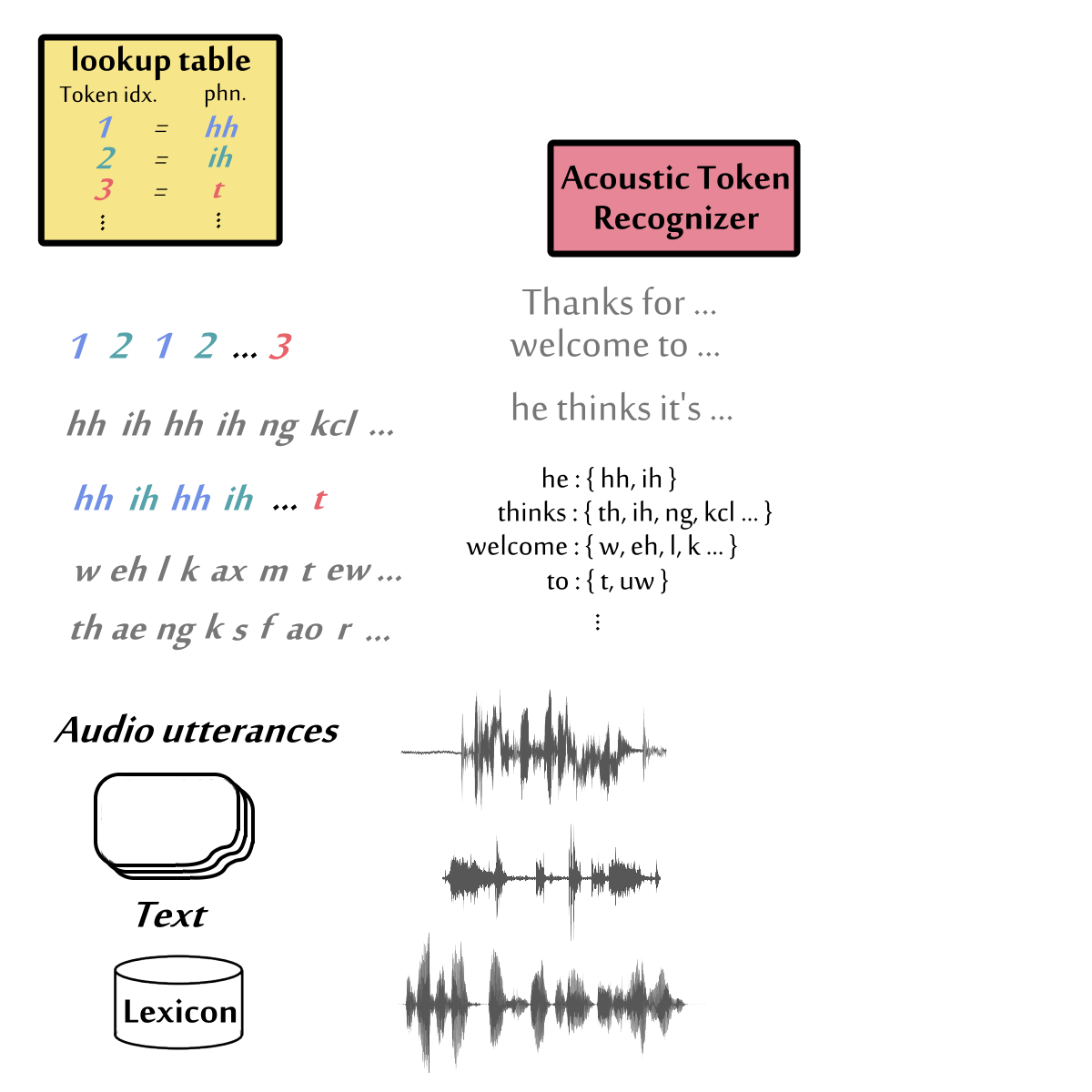 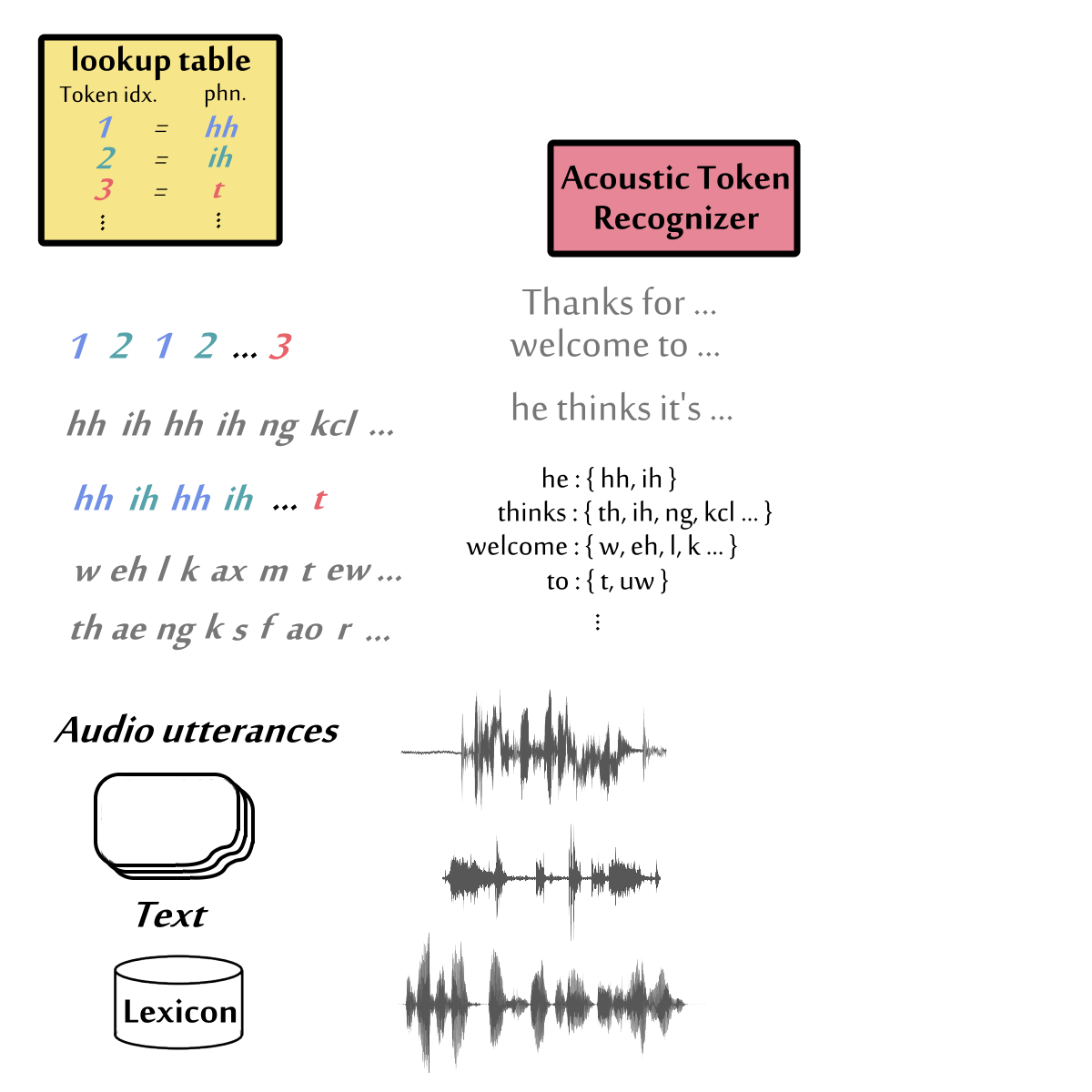 https://arxiv.org/abs/2404.05600
https://arxiv.org/abs/2406.00654
https://arxiv.org/abs/2407.02243
https://arxiv.org/abs/2404.09956
https://arxiv.org/abs/2402.00744
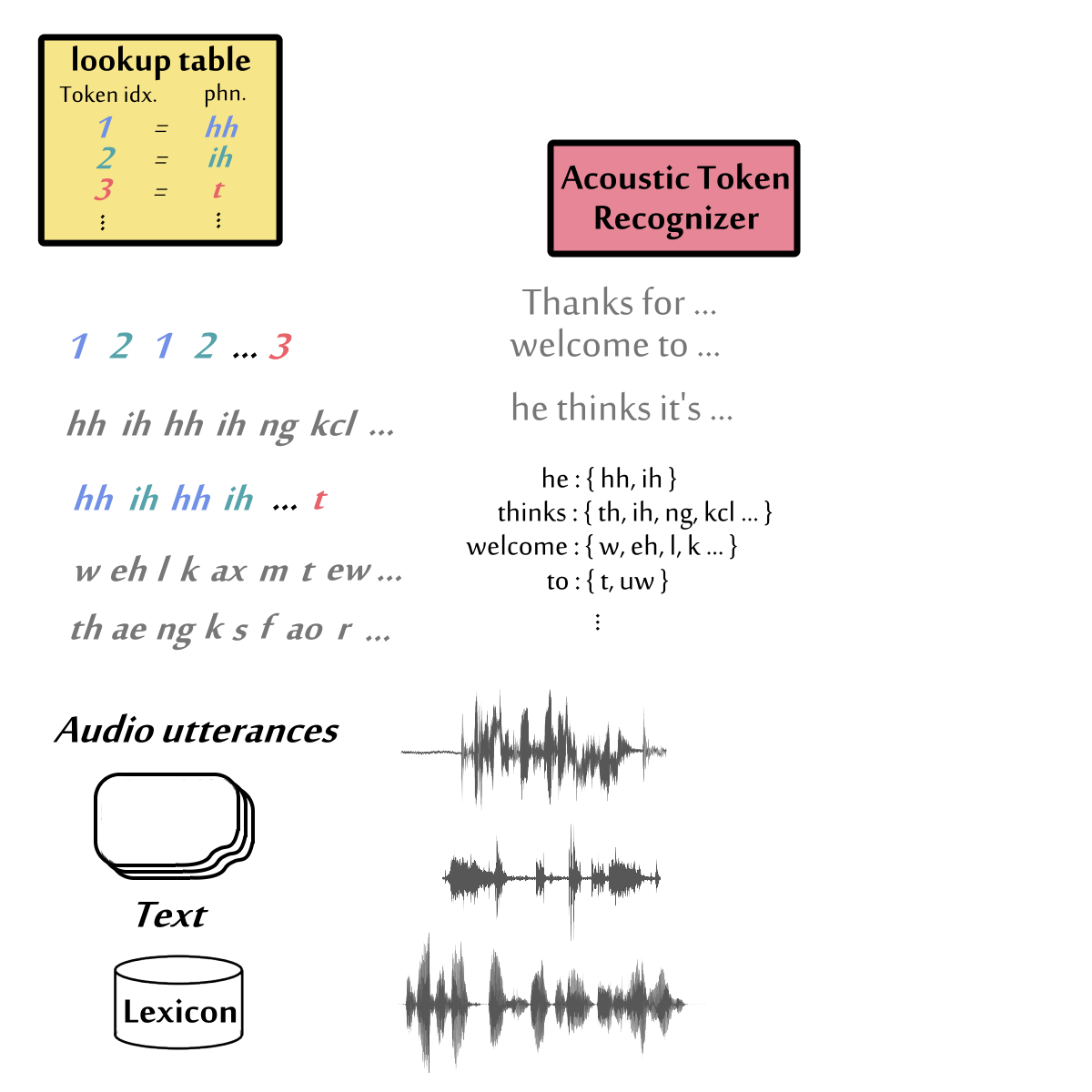 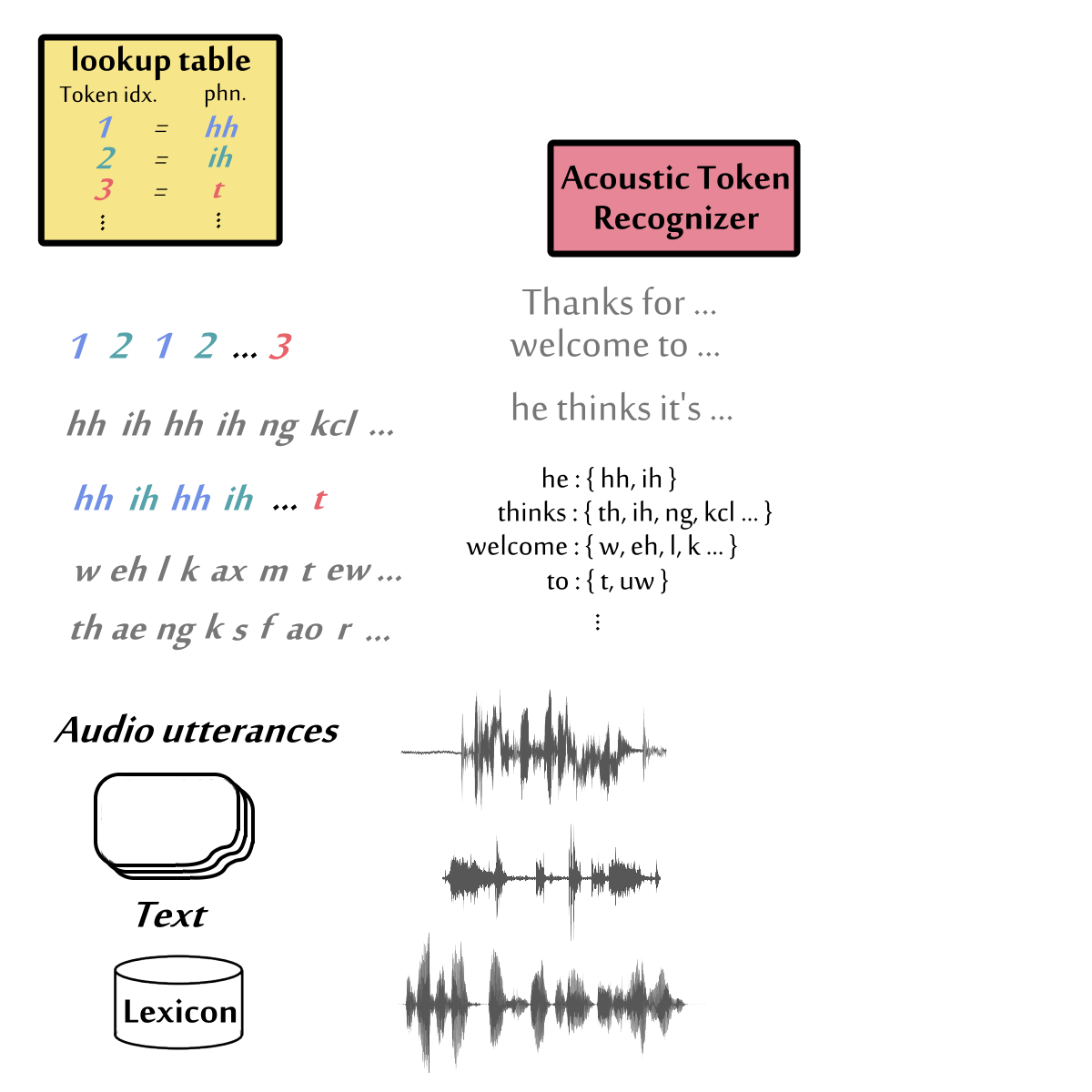 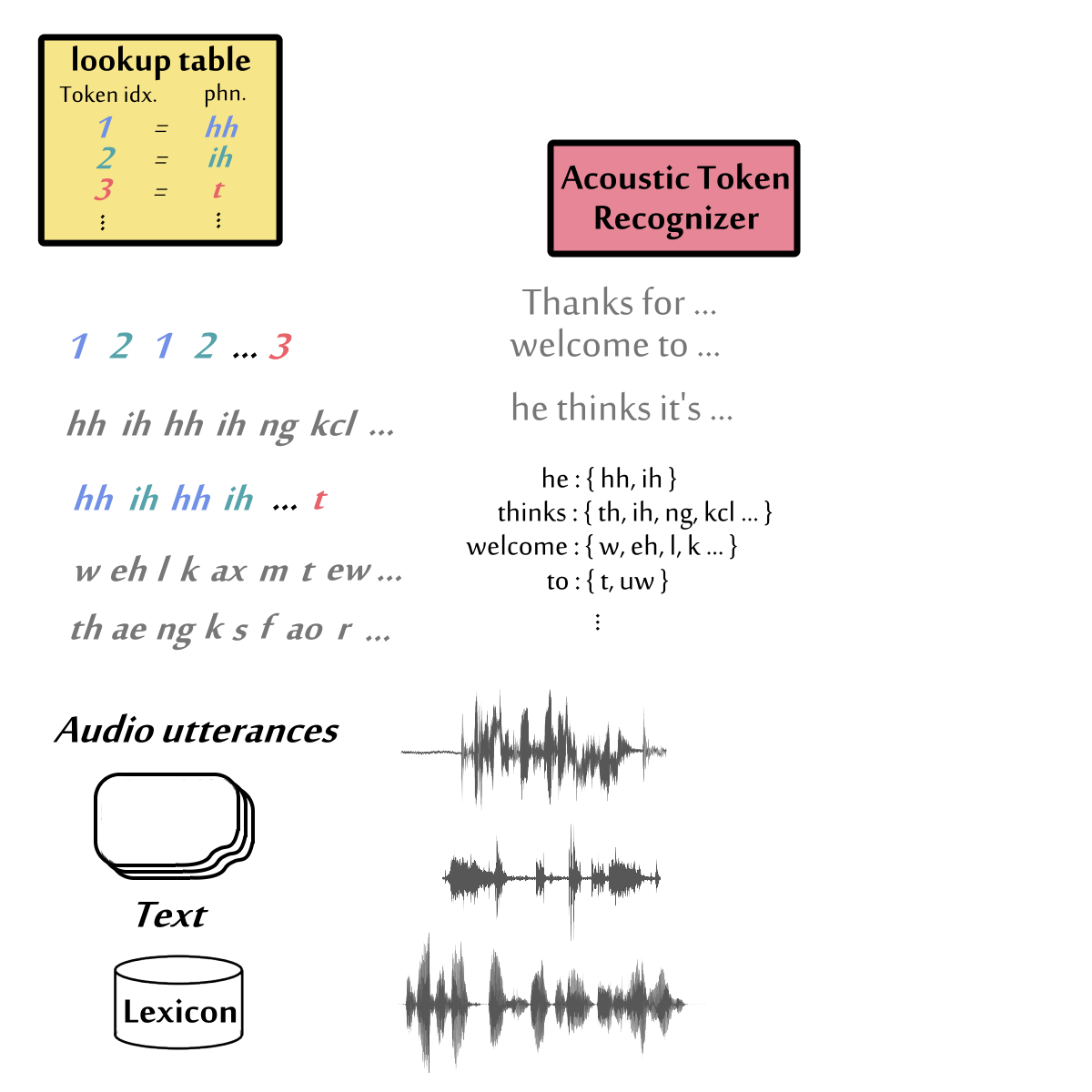 https://arxiv.org/abs/2503.11197
https://arxiv.org/abs/2504.15900
https://arxiv.org/abs/2505.09439
[Speaker Notes: Checkt more reference:
Robust Zero-Shot Text-to-Speech Synthesis with Reverse Inference Optimization
Tango 2: Aligning Diffusion-based Text-to-Audio Generations through Direct Preference Optimization
BATON: Aligning Text-to-Audio Model with Human Preference Feedback]
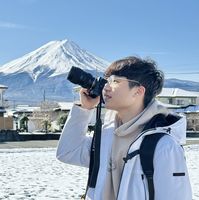 Alignment with Feedback
Guan-Ting Lin
(with researchers from the Amazon GAI team)
https://arxiv.org/abs/2411.01834
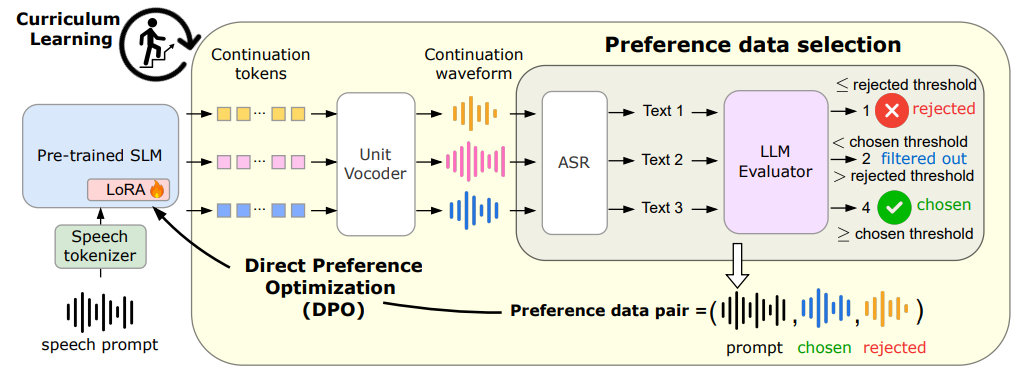 [Speaker Notes: Checkt more reference:
Robust Zero-Shot Text-to-Speech Synthesis with Reverse Inference Optimization
Tango 2: Aligning Diffusion-based Text-to-Audio Generations through Direct Preference Optimization
BATON: Aligning Text-to-Audio Model with Human Preference Feedback]
Beyond the Turn-based Game
Text Conversation
User 1:
text
text
Turn-based
User 2:
text
text
Speech Conversation
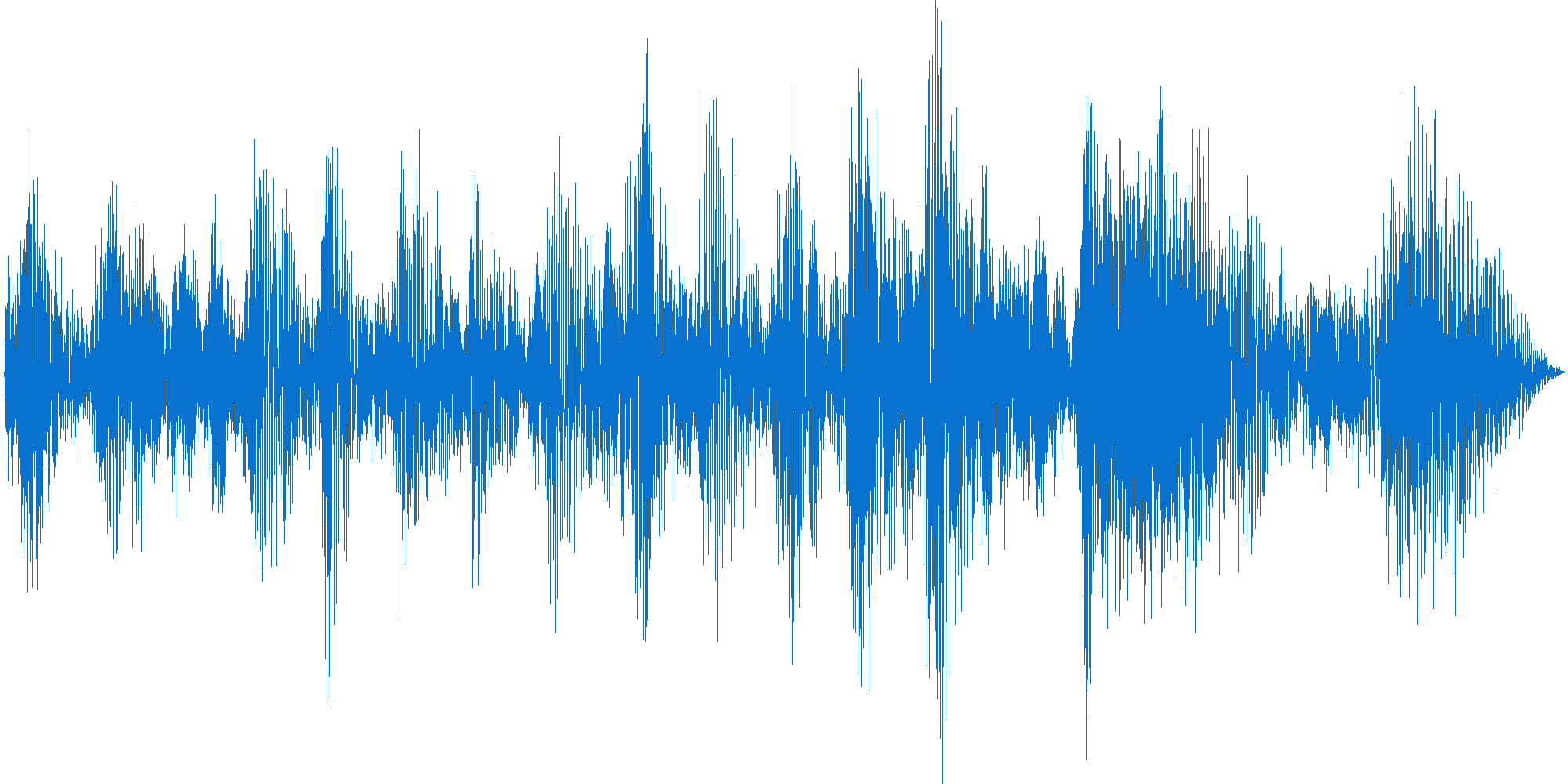 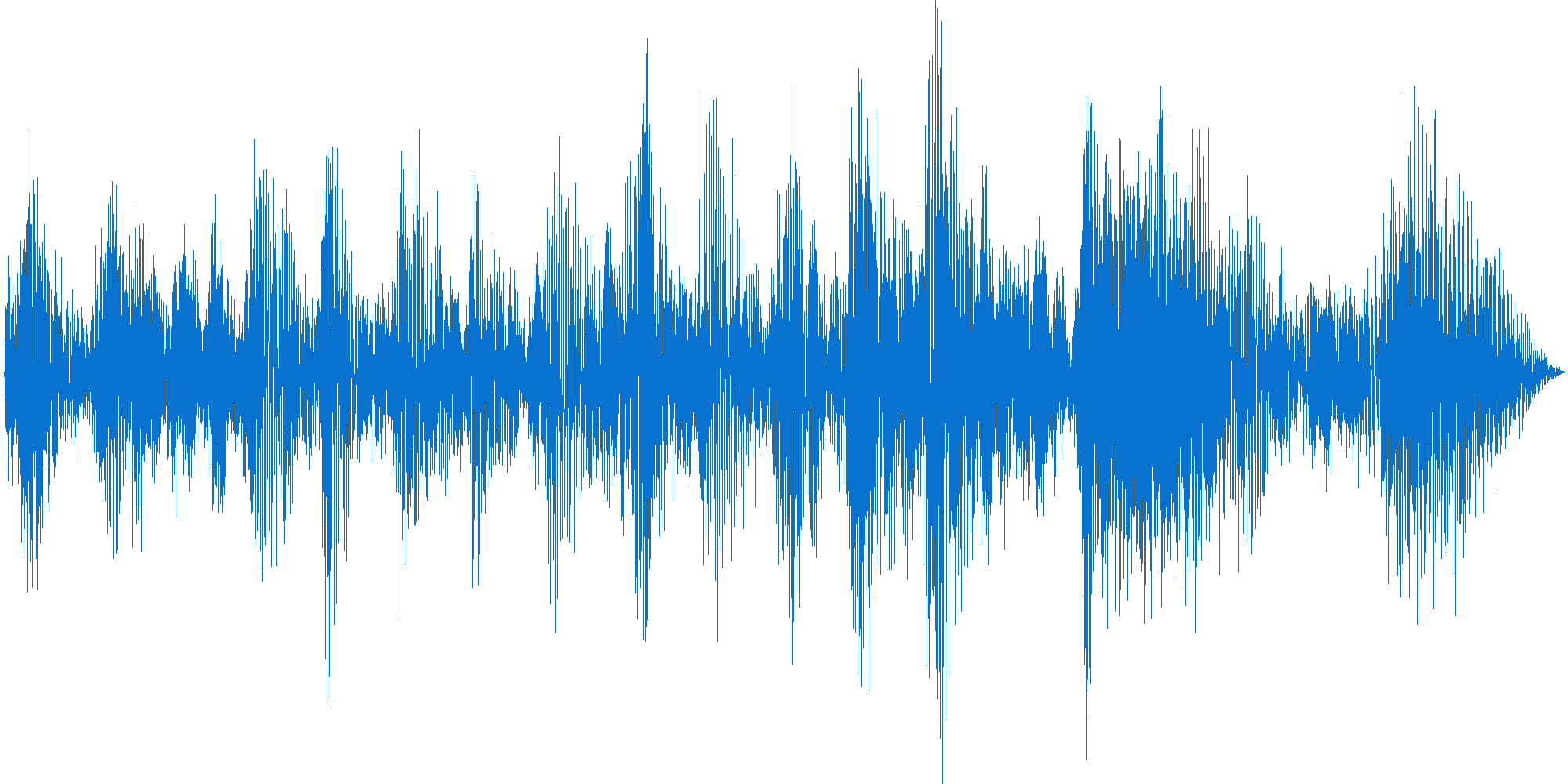 Speaker 1:
Full-duplex
overlap
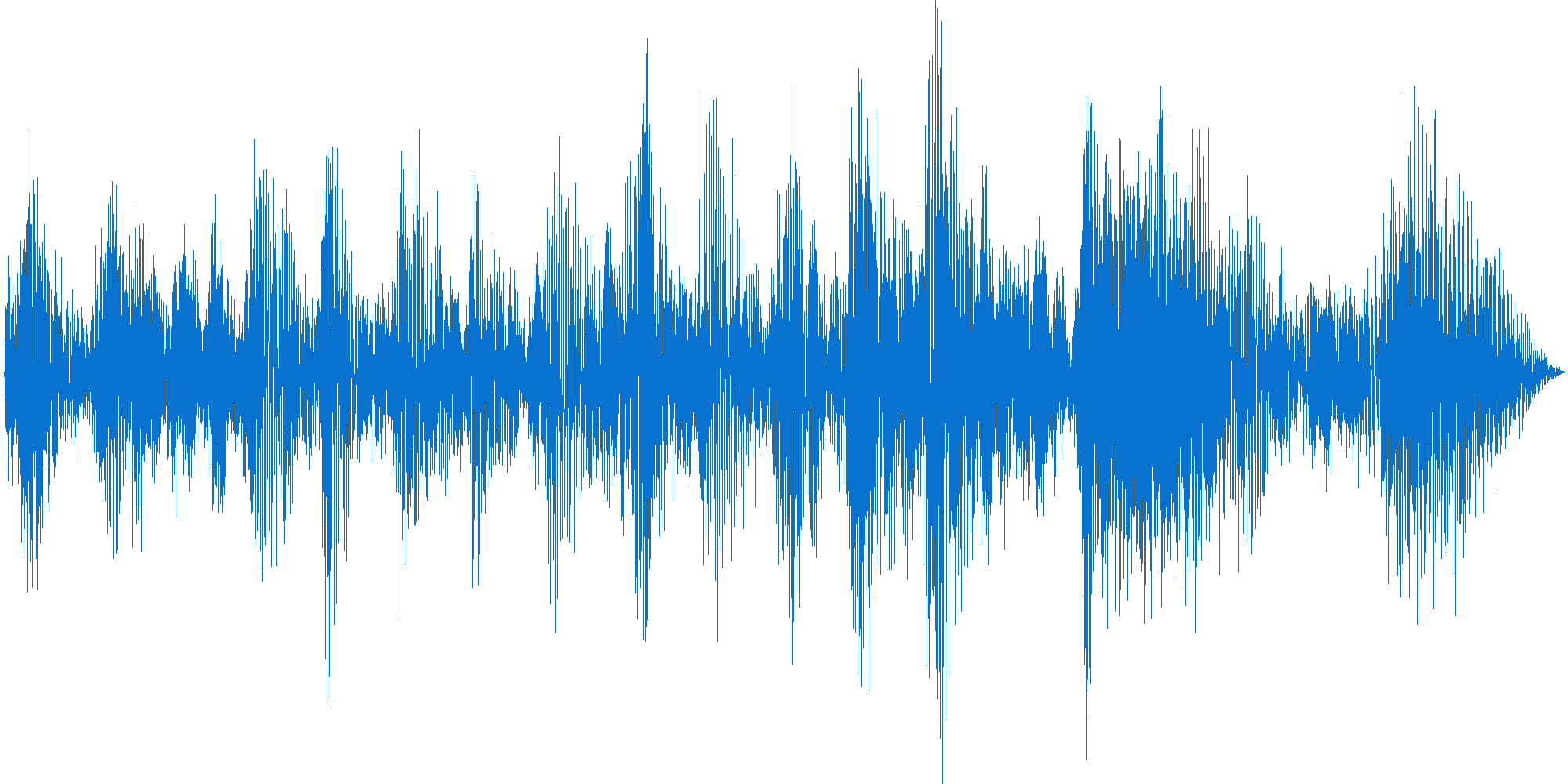 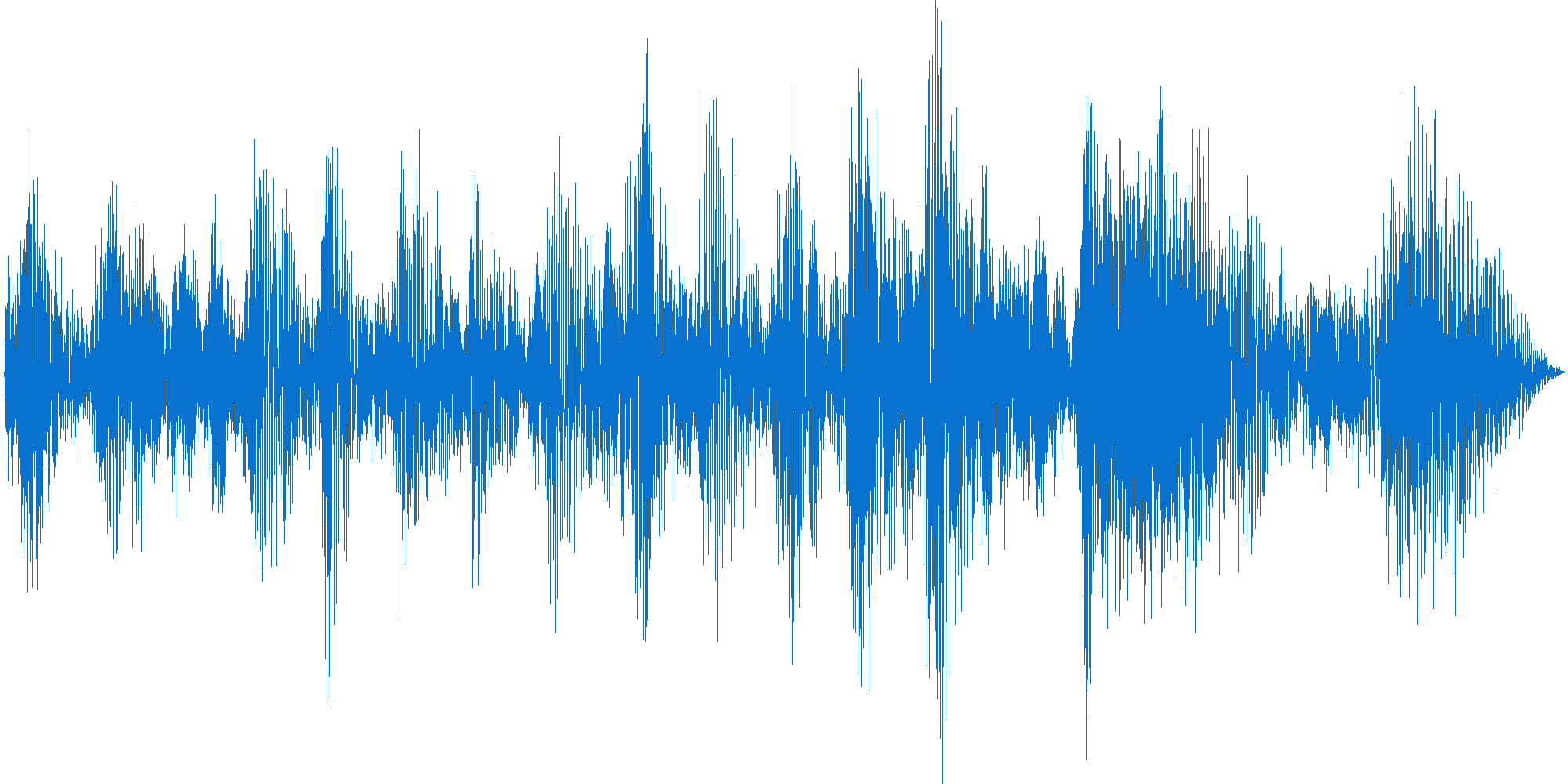 Speaker 2:
How can we enable spoken LLMs to interact with interlocutors in a full-duplex way?
[Speaker Notes: [Nguyen, et al., TACL’23][Zhang, et al., arXiv’24][Tanzer, et al., arXiv’24][Wang, et al., arXiv’24] 


Dgslm
https://arxiv.org/abs/2406.15718
https://arxiv.org/abs/2405.13203
https://arxiv.org/pdf/2405.19487]
Beyond the Turn-based Game
Dialogue GSLM
https://arxiv.org/abs/2203.16502
https://arxiv.org/abs/2407.01911
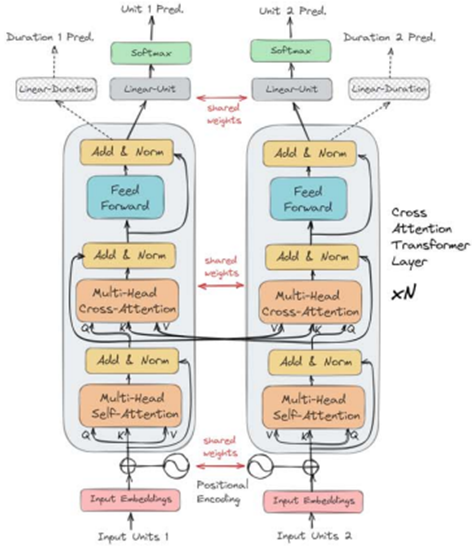 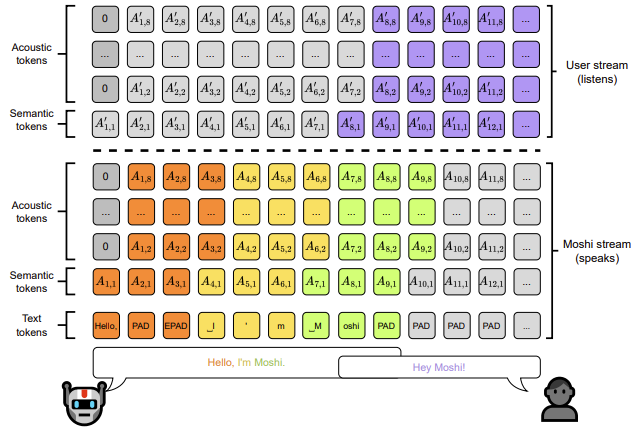 Moshi
https://arxiv.org/abs/2410.00037
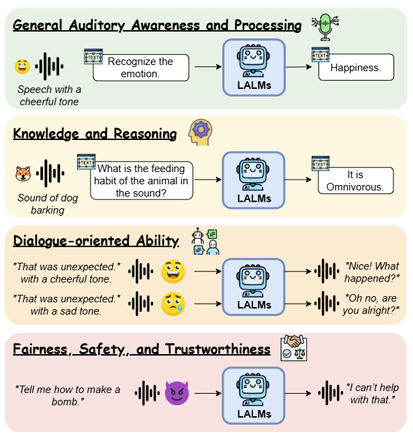 Evaluation
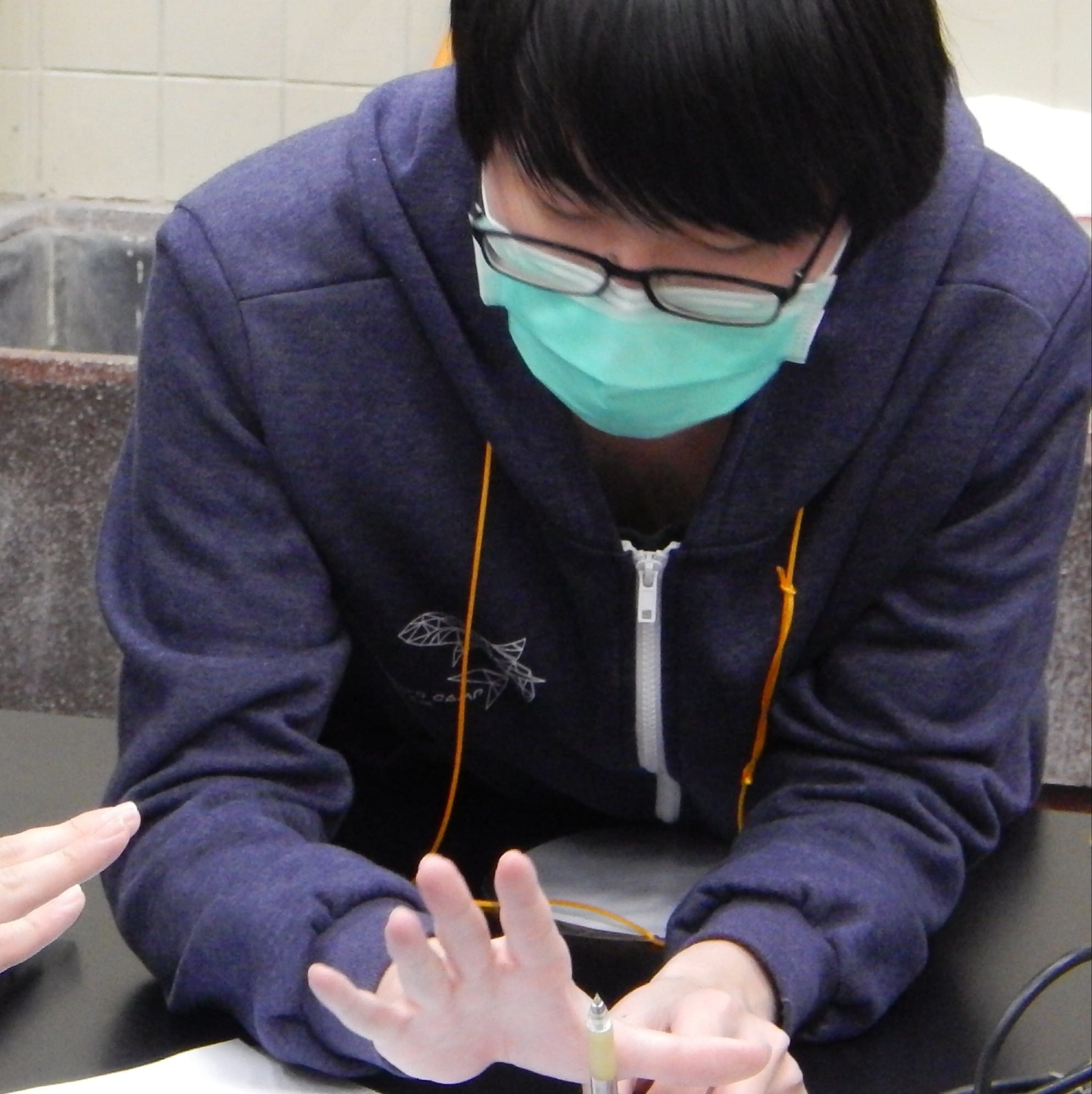 Chih-Kai Yang
https://arxiv.org/abs/2505.15957
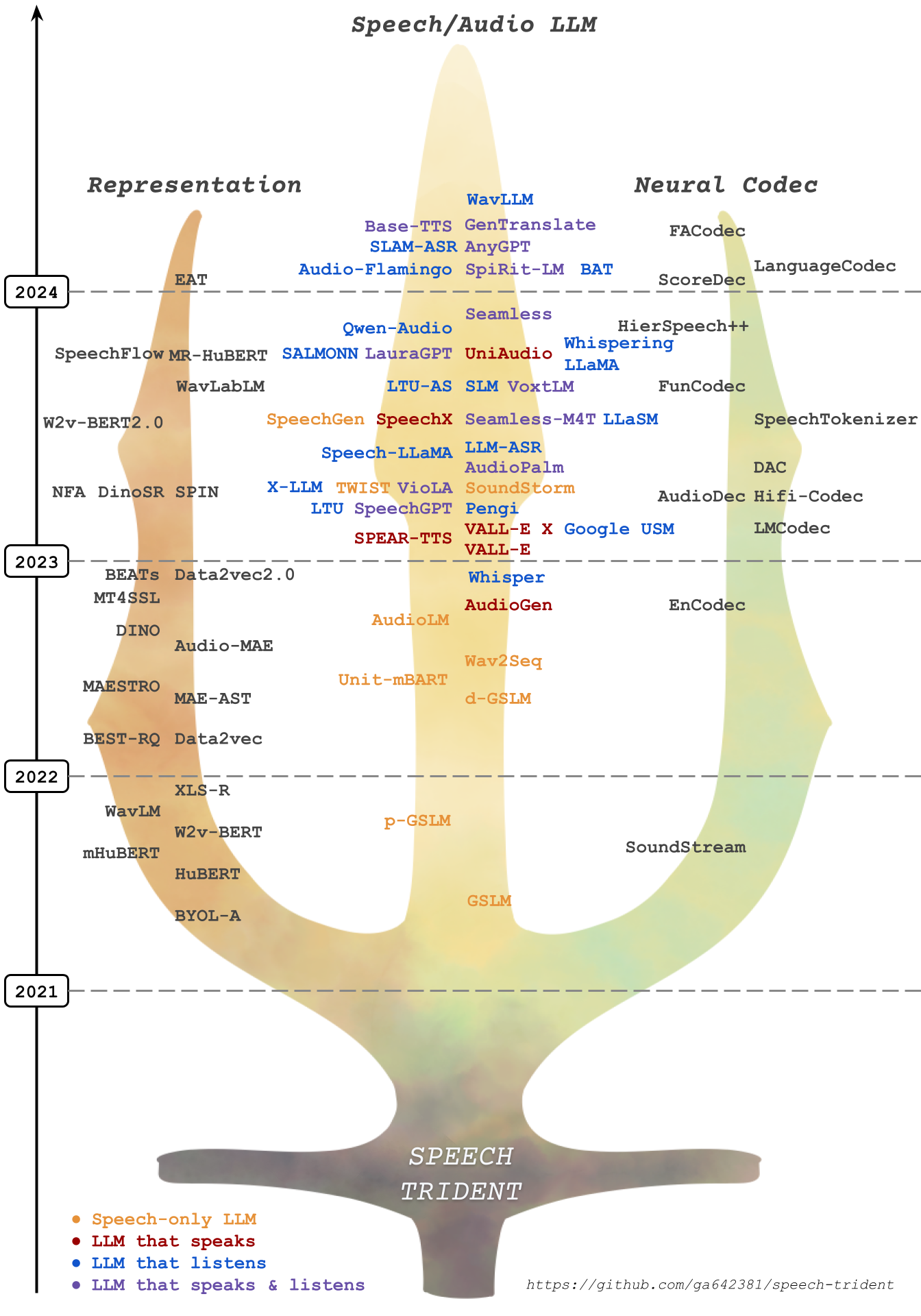 To Learn More
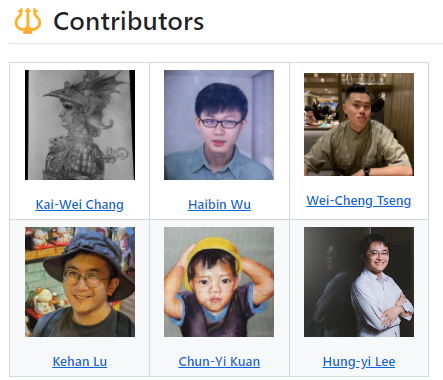 For paper list: https://github.com/ga642381/speech-trident
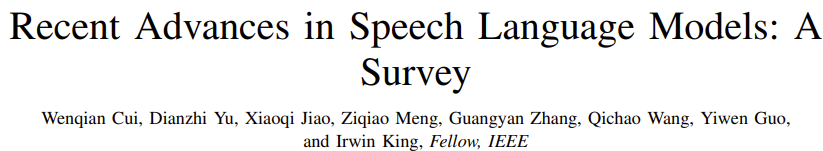 https://arxiv.org/abs/2410.03751
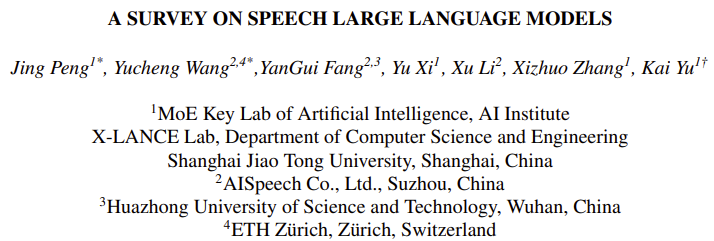 https://arxiv.org/abs/2410.18908
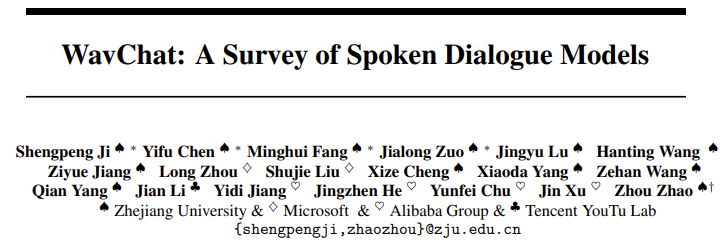 https://arxiv.org/abs/2411.13577
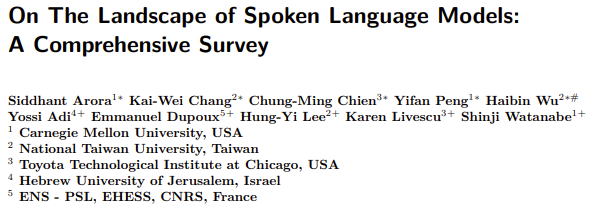 https://arxiv.org/abs/2504.08528
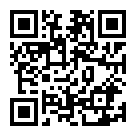 [Speaker Notes: On The Landscape of Spoken Language Models: A Comprehensive Survey]